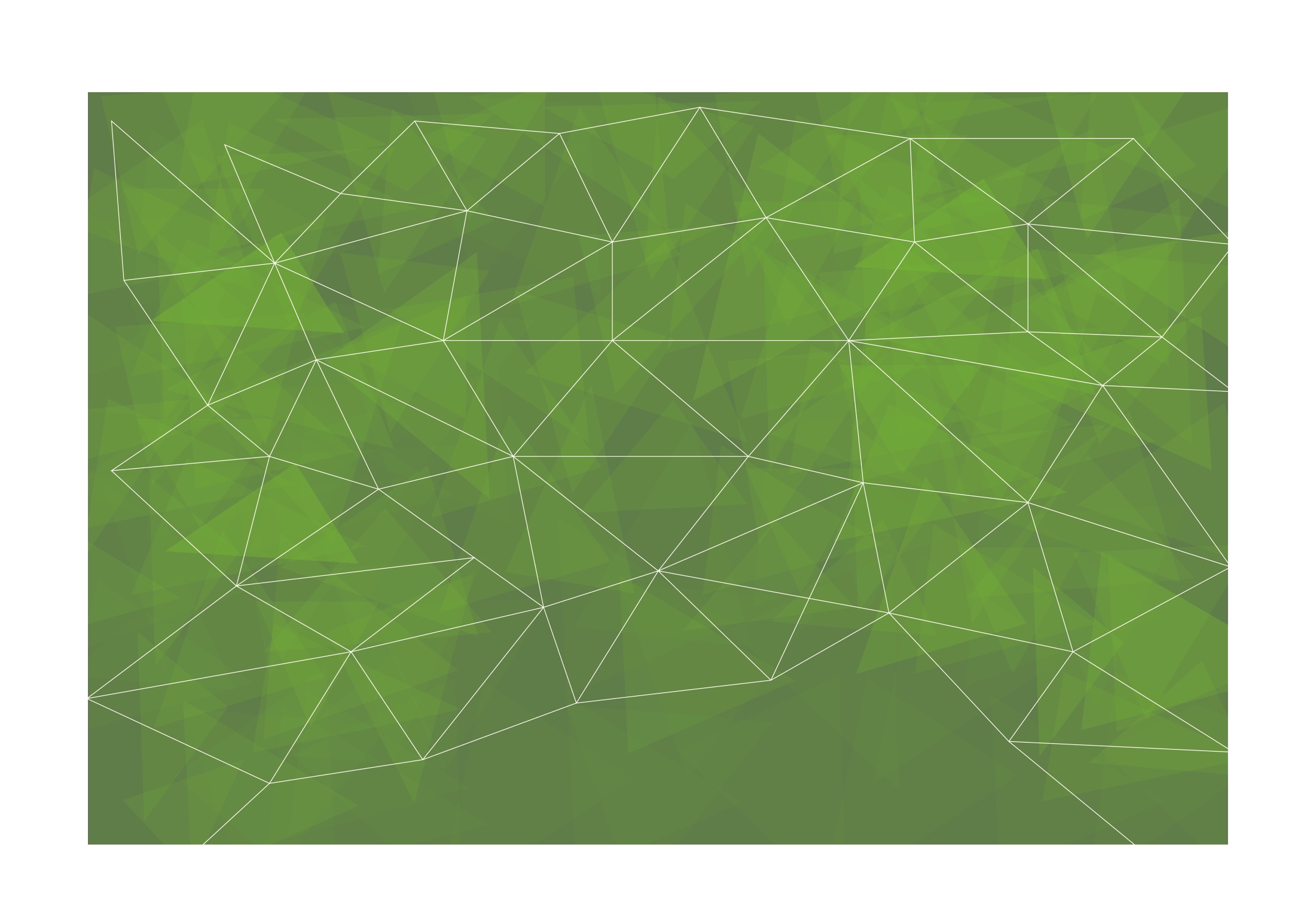 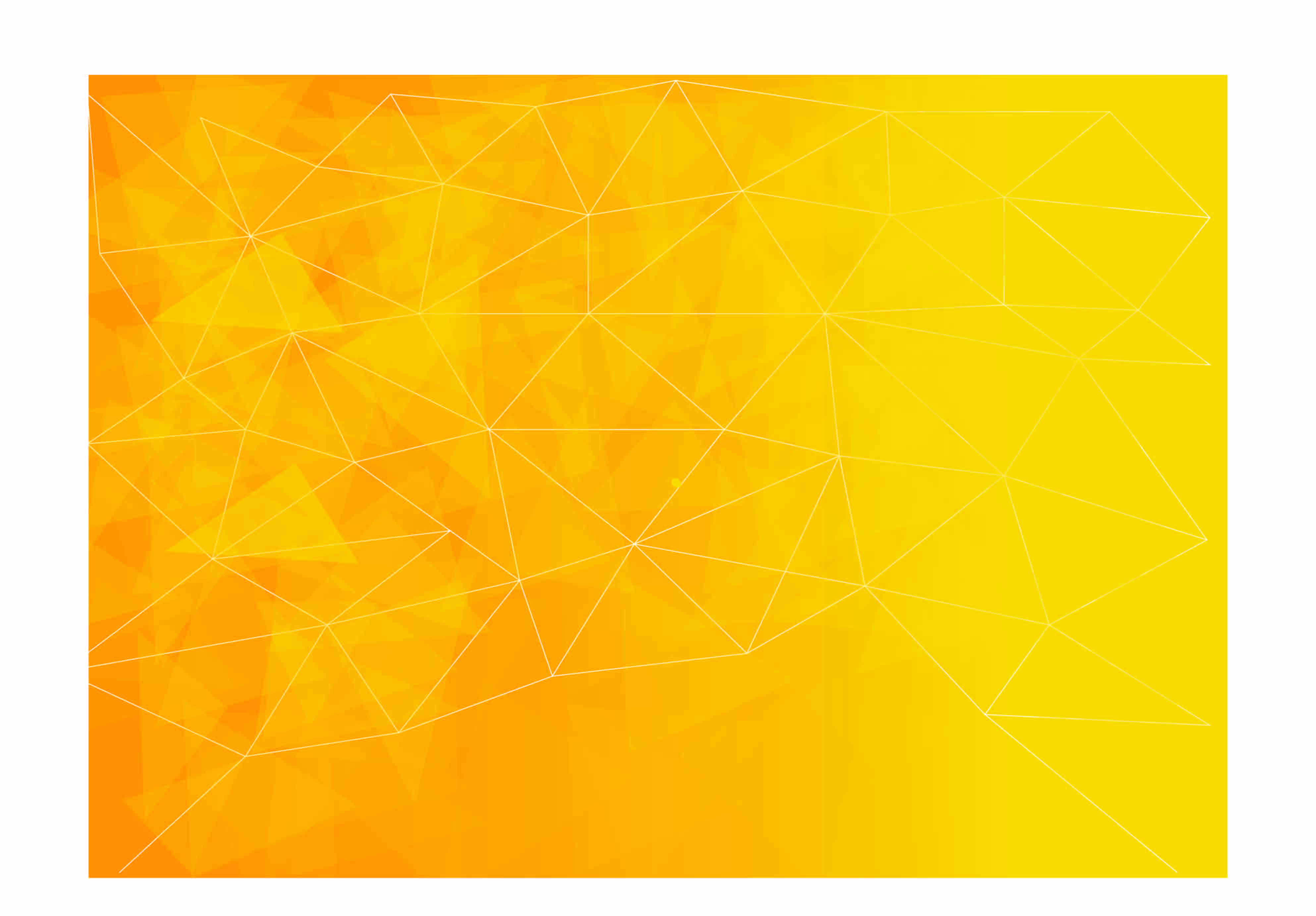 Modulul 3STIL DE VIAȚĂ ANTREPRENORIAL
3.1. De ce trebuie să ne asumăm responsabilitatea pentru propriile experiențe?

Cum să ne conectăm visurile cu abilitățile și cu oportunitățile pieței?

Cum să ne maximizăm resursele și efortul pentru a ne atinge obiectivele?
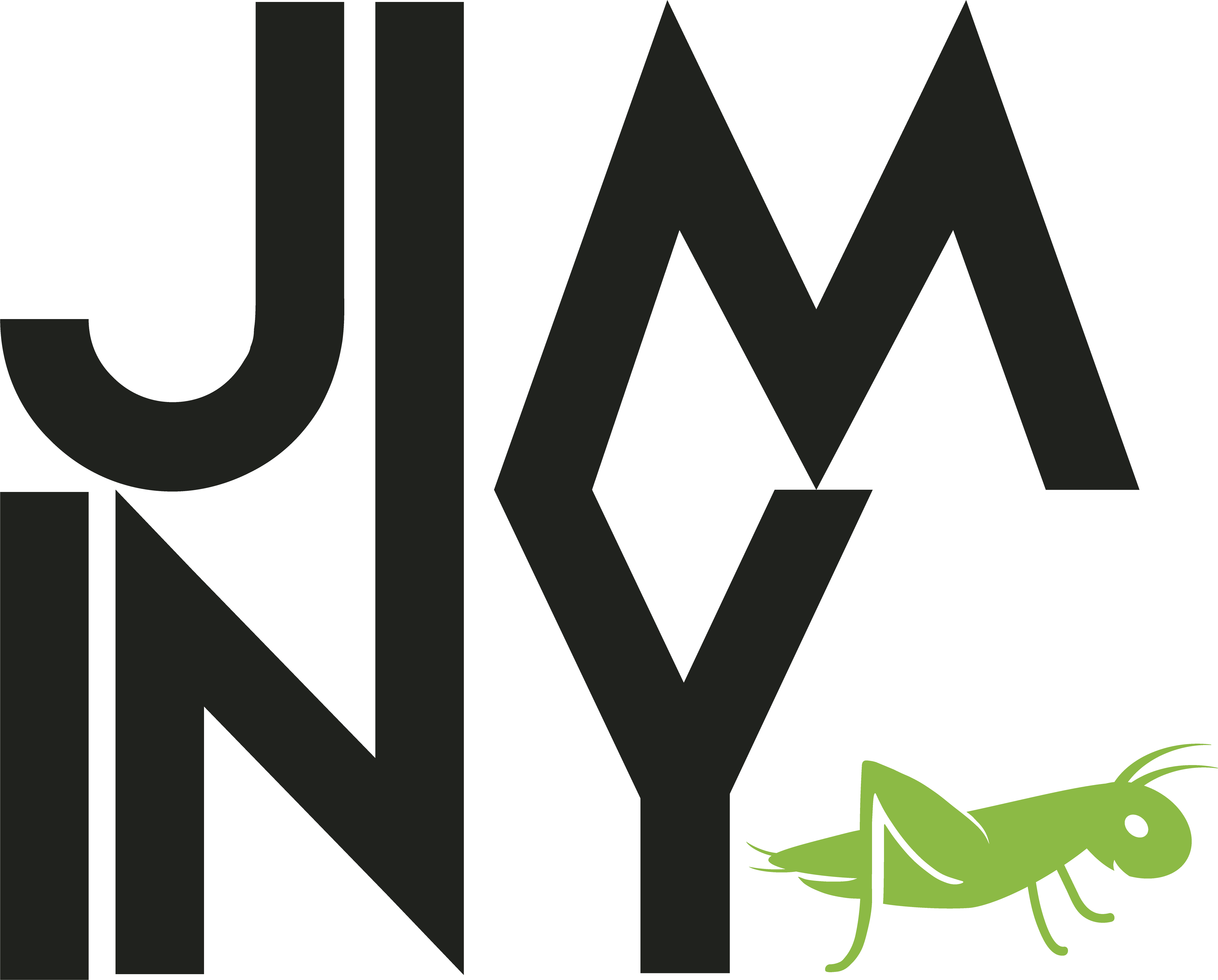 Journey to lncrease your techniques of eMotional lntelligence,
digital awareNess and
entrepreneurship lifestYle
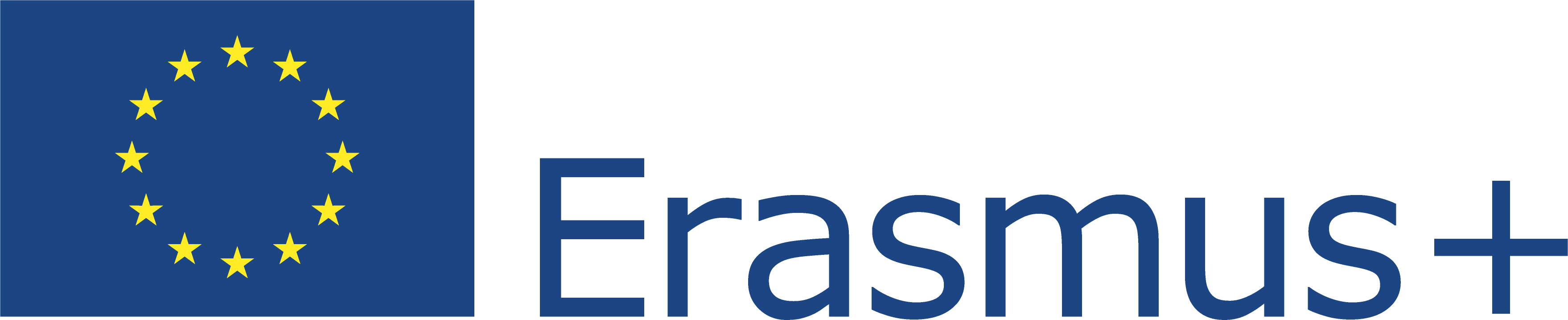 Acest proiect (2019-1-RO01-KA204-063136) a fost finanțat cu sprijinul Comisiei Europene. Această publicație reflectă numai punctul de vedere al autorului, iar Comisia nu poate fi trasă la răspundere pentru orice utilizare a informațiilor conținute în aceasta.
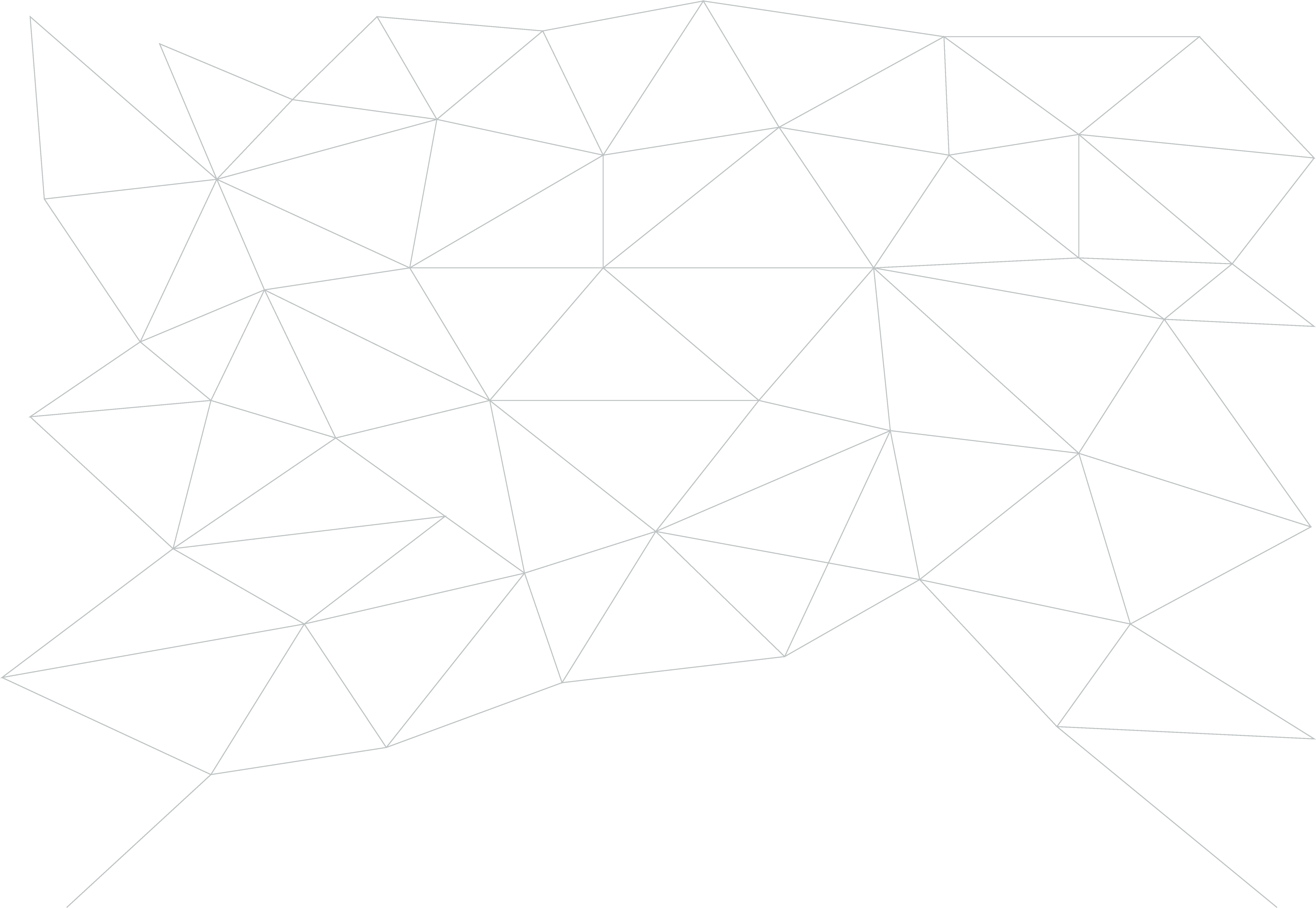 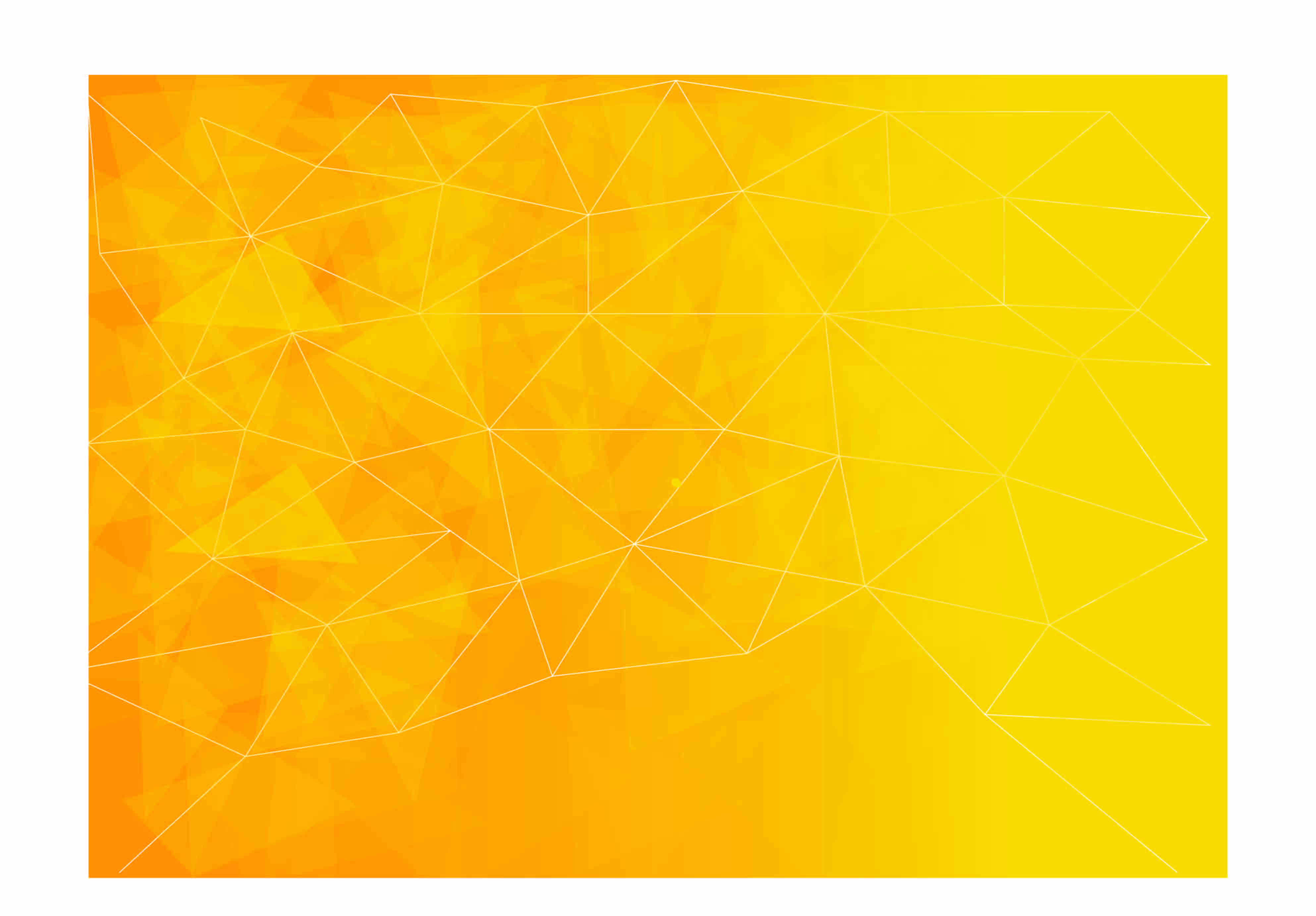 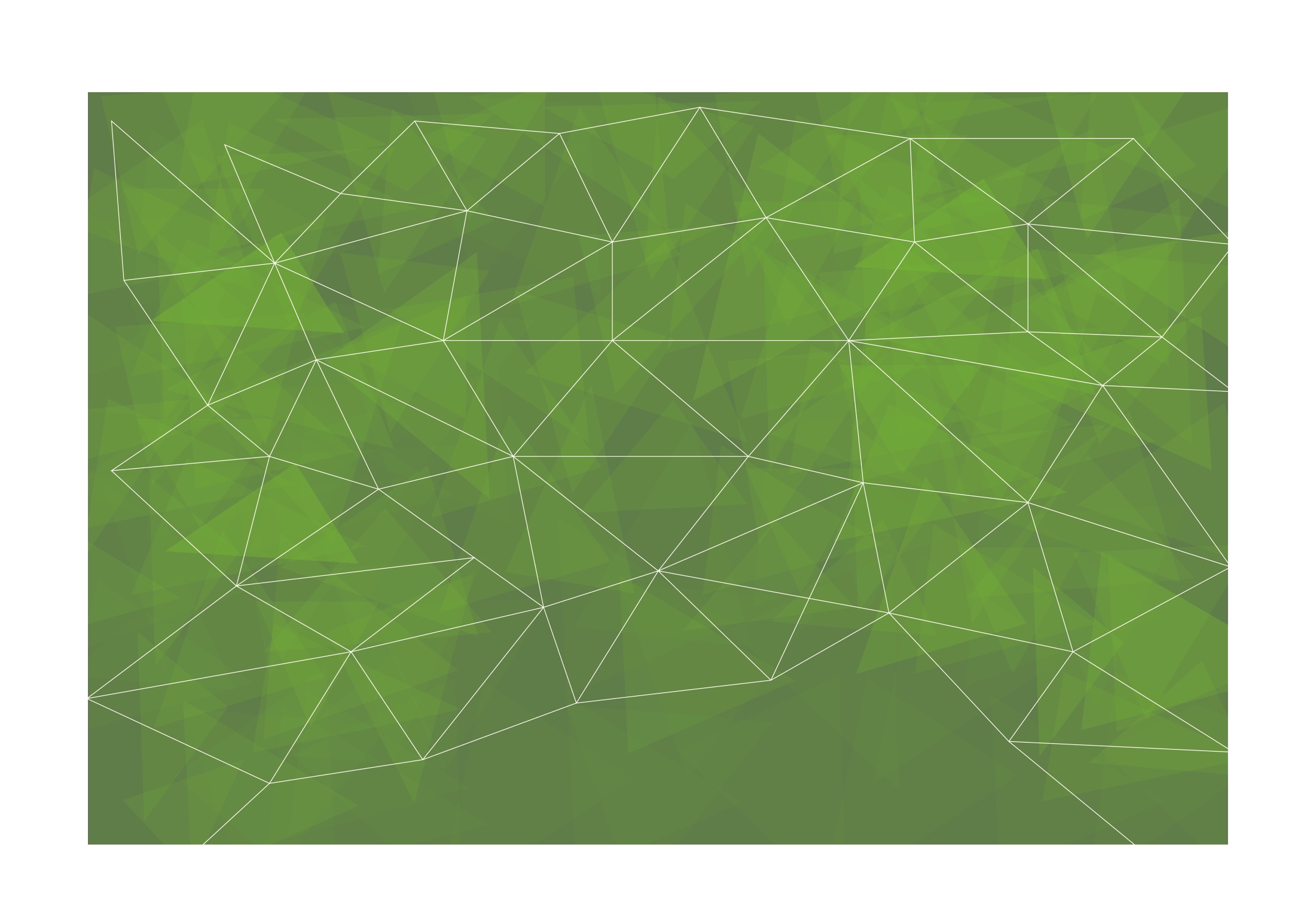 Planul de formare
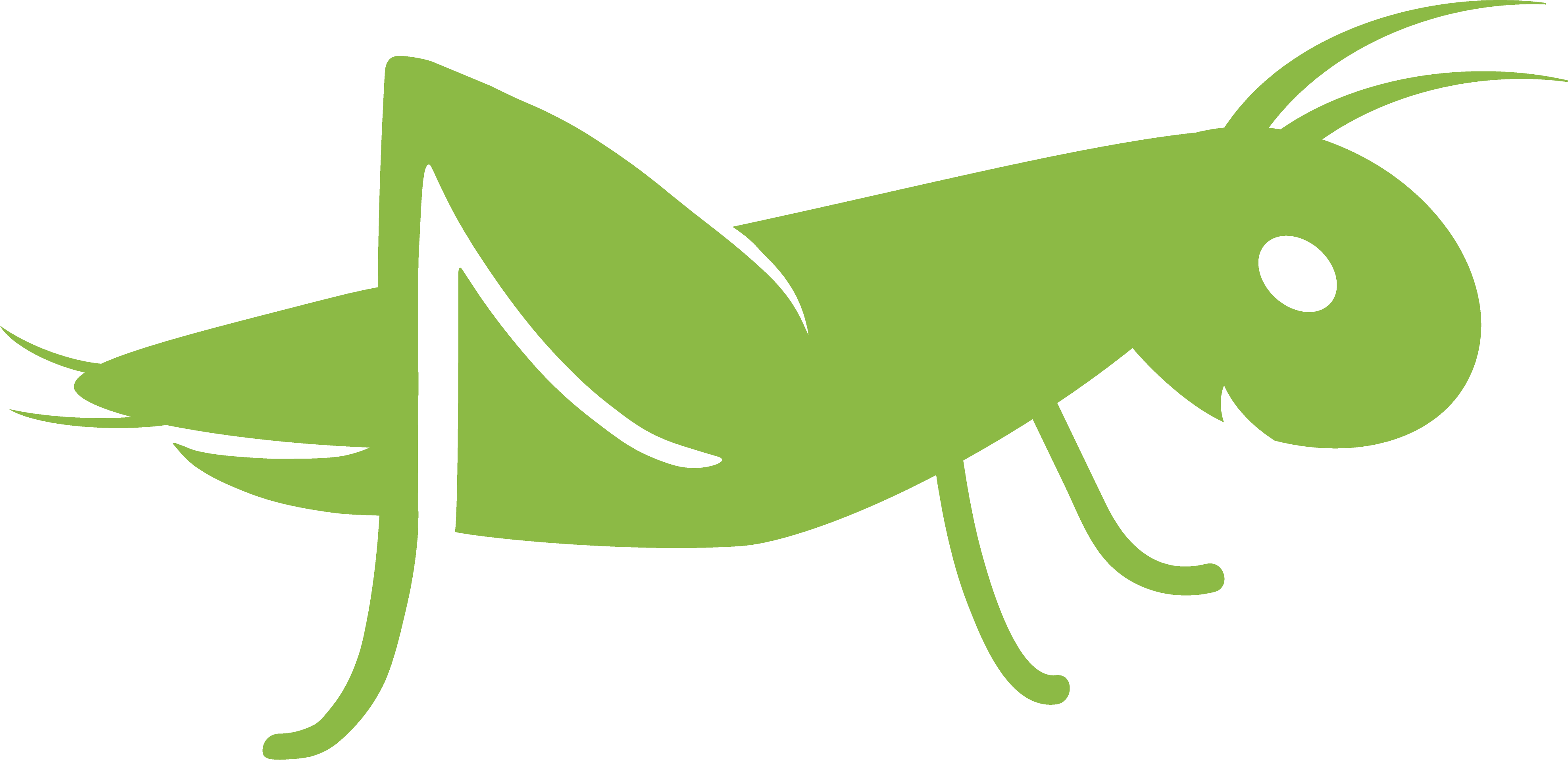 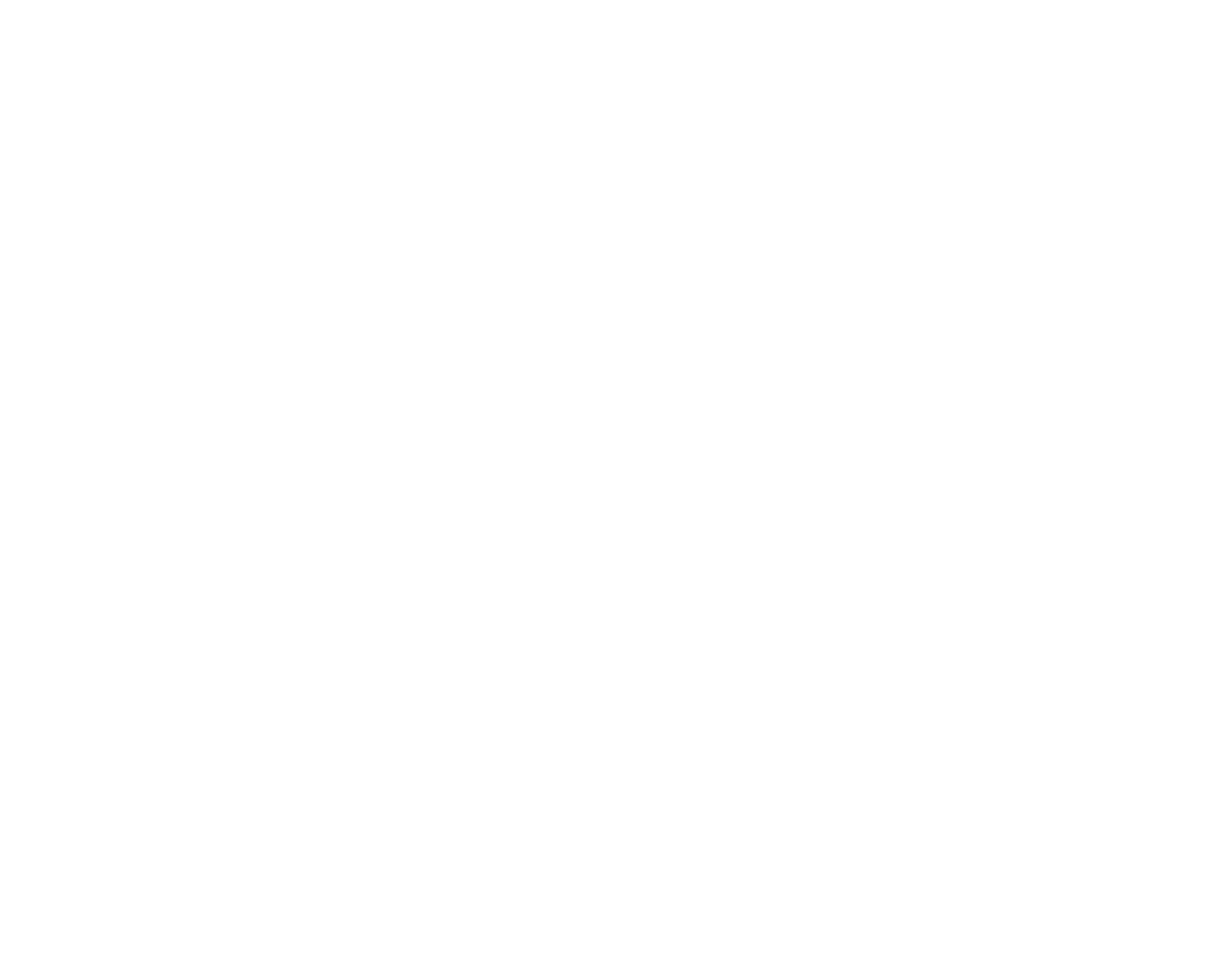 TOTAL = 7,5 ore
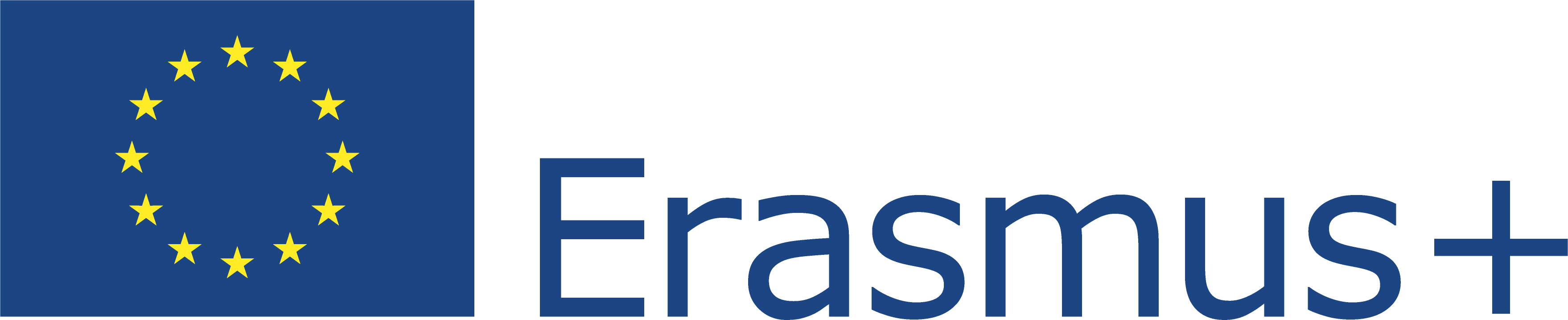 Acest proiect (2019-1-RO01-KA204-063136) a fost finanțat cu sprijinul Comisiei Europene. Această publicație reflectă numai punctul de vedere al autorului, iar Comisia nu poate fi trasă la răspundere pentru orice utilizare a informațiilor conținute în aceasta.
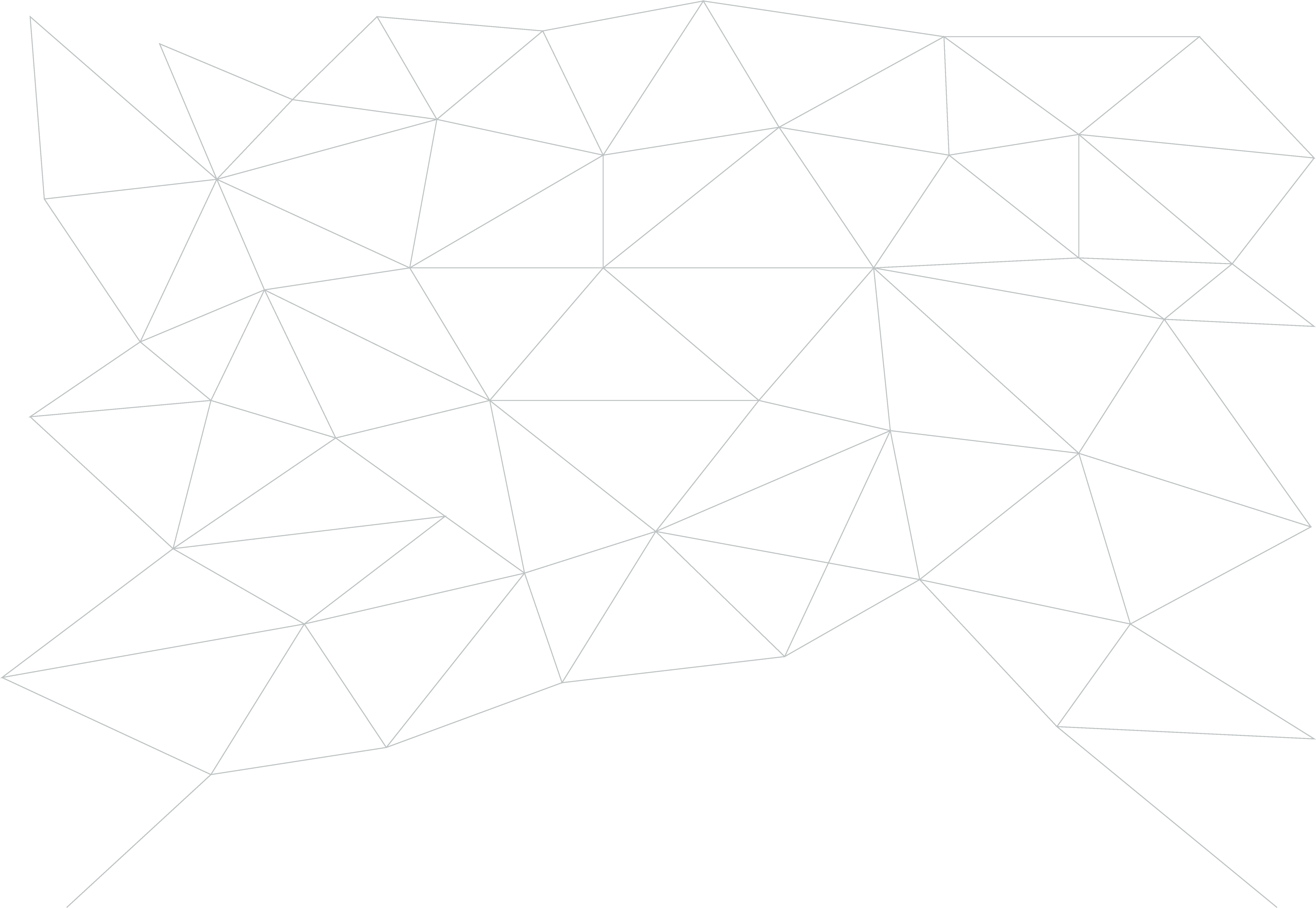 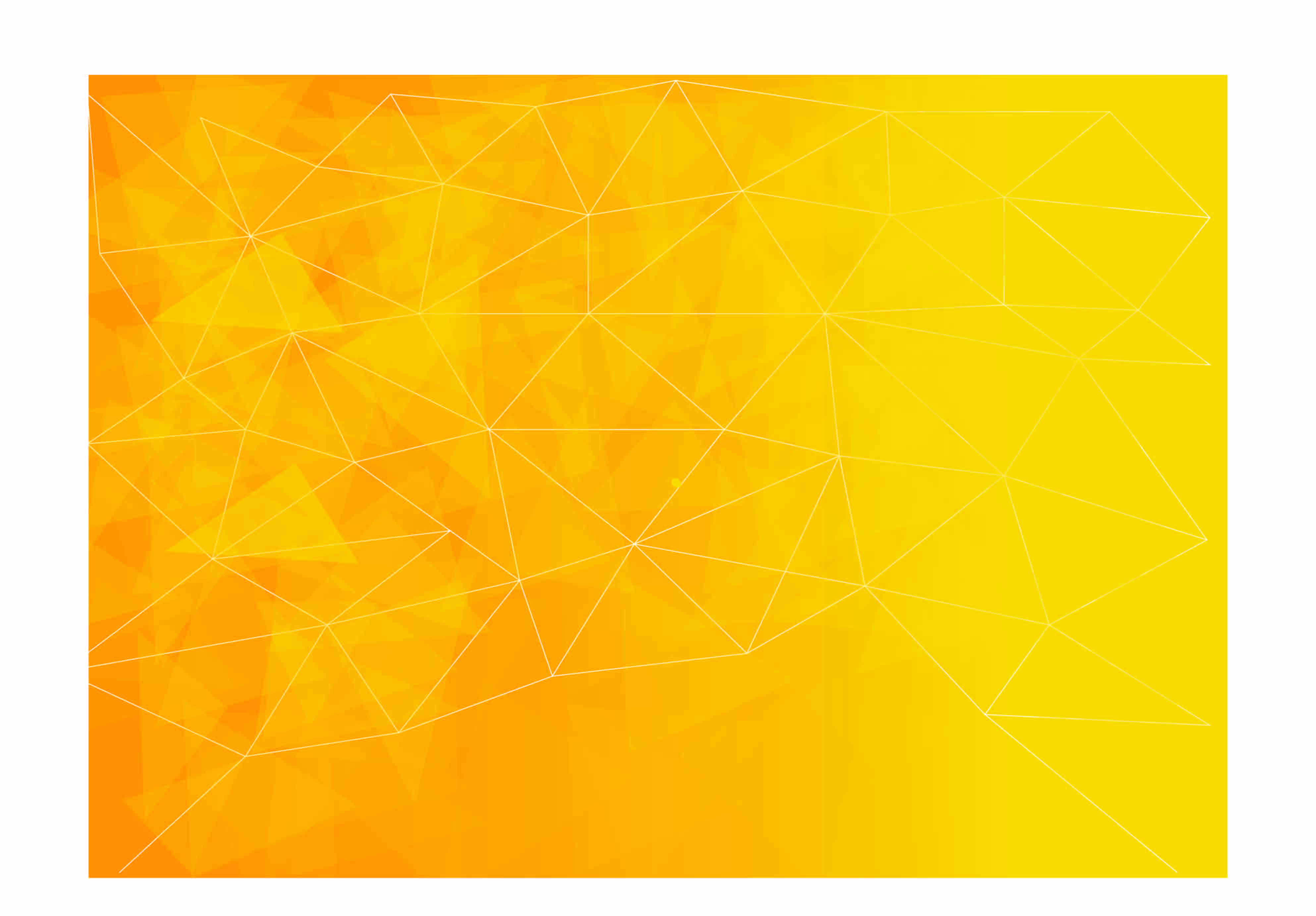 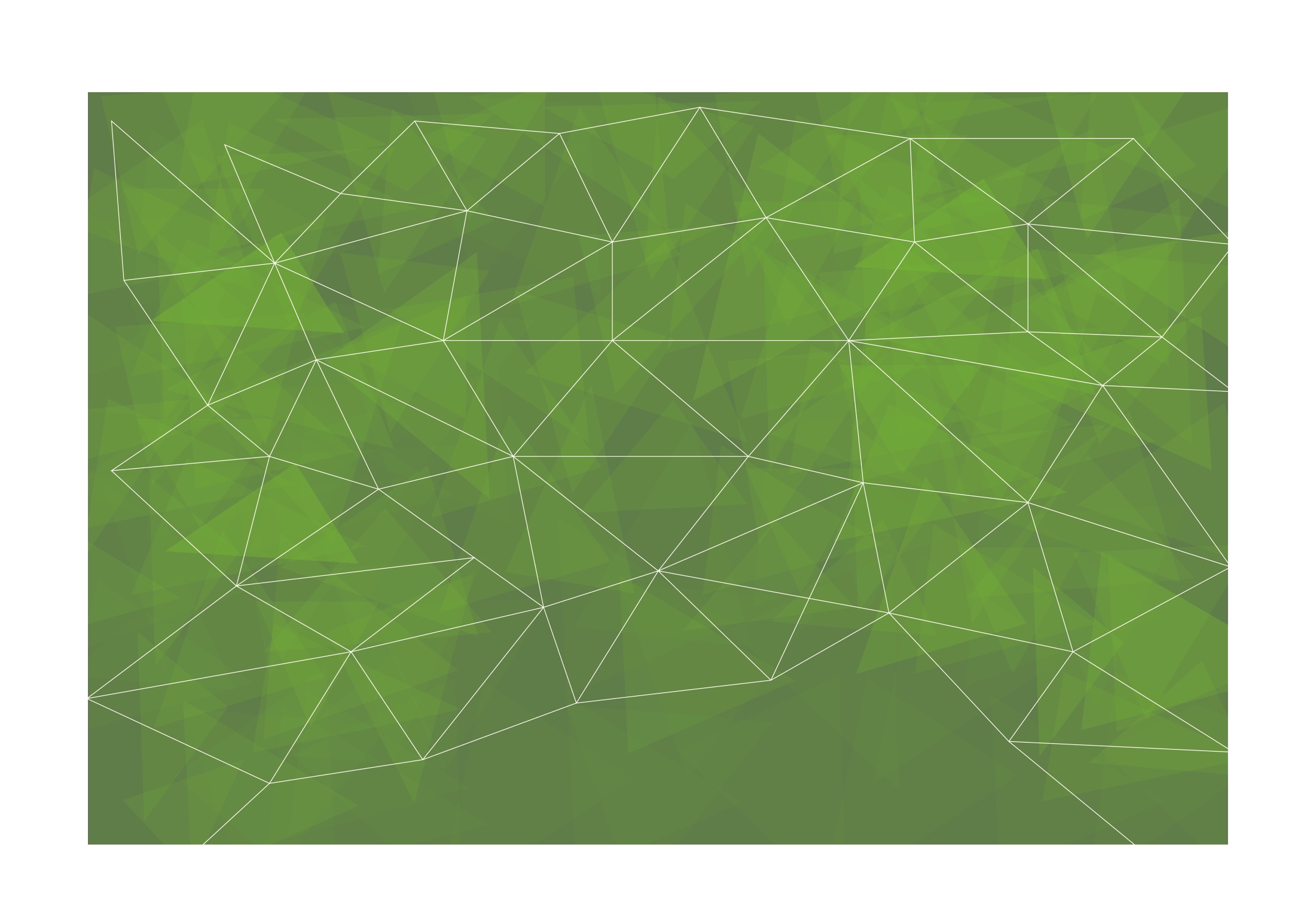 Exercițiu de „spargere a gheții”!
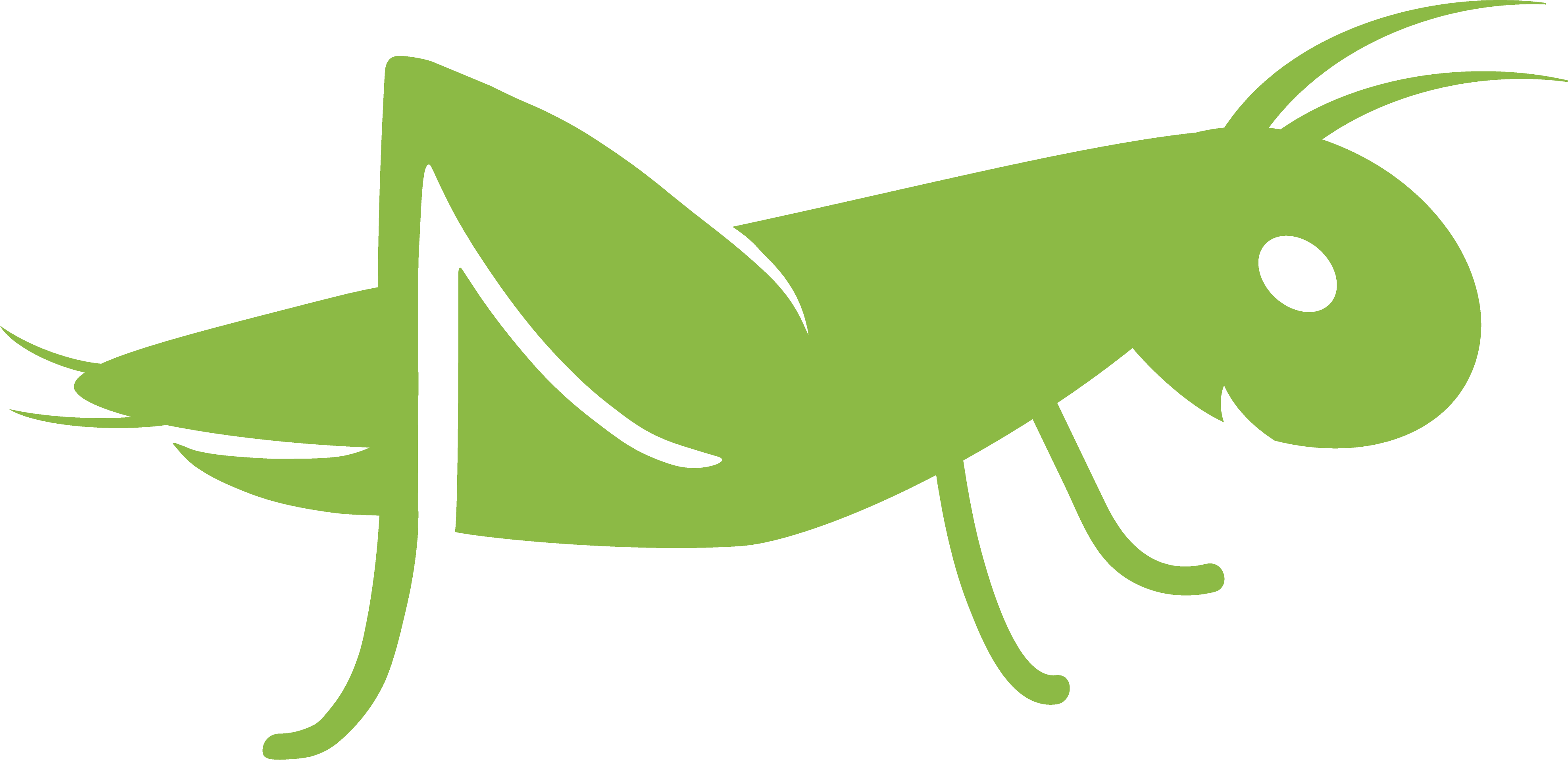 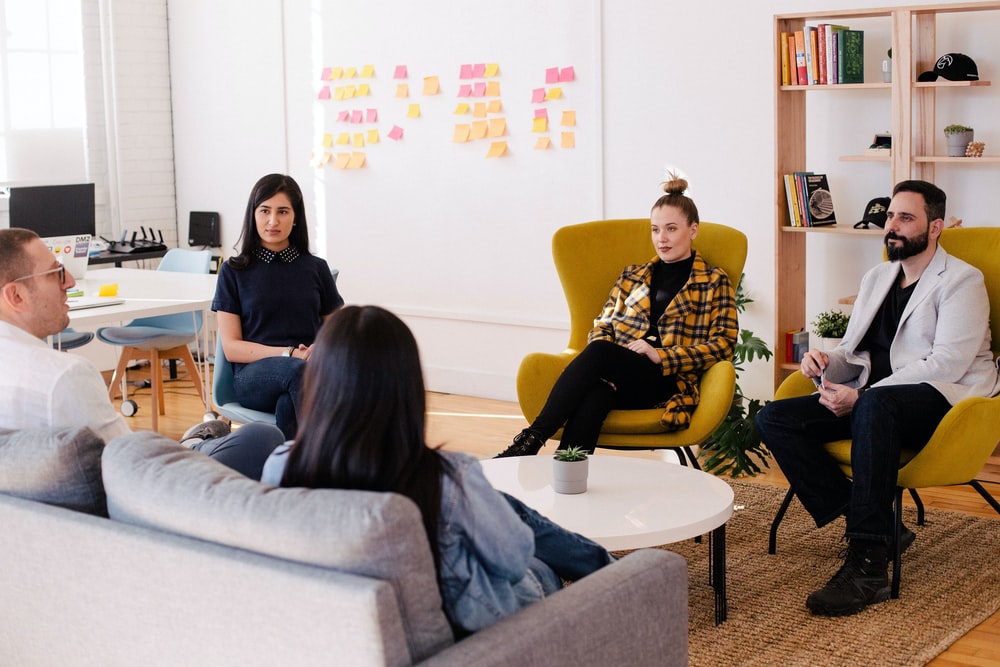 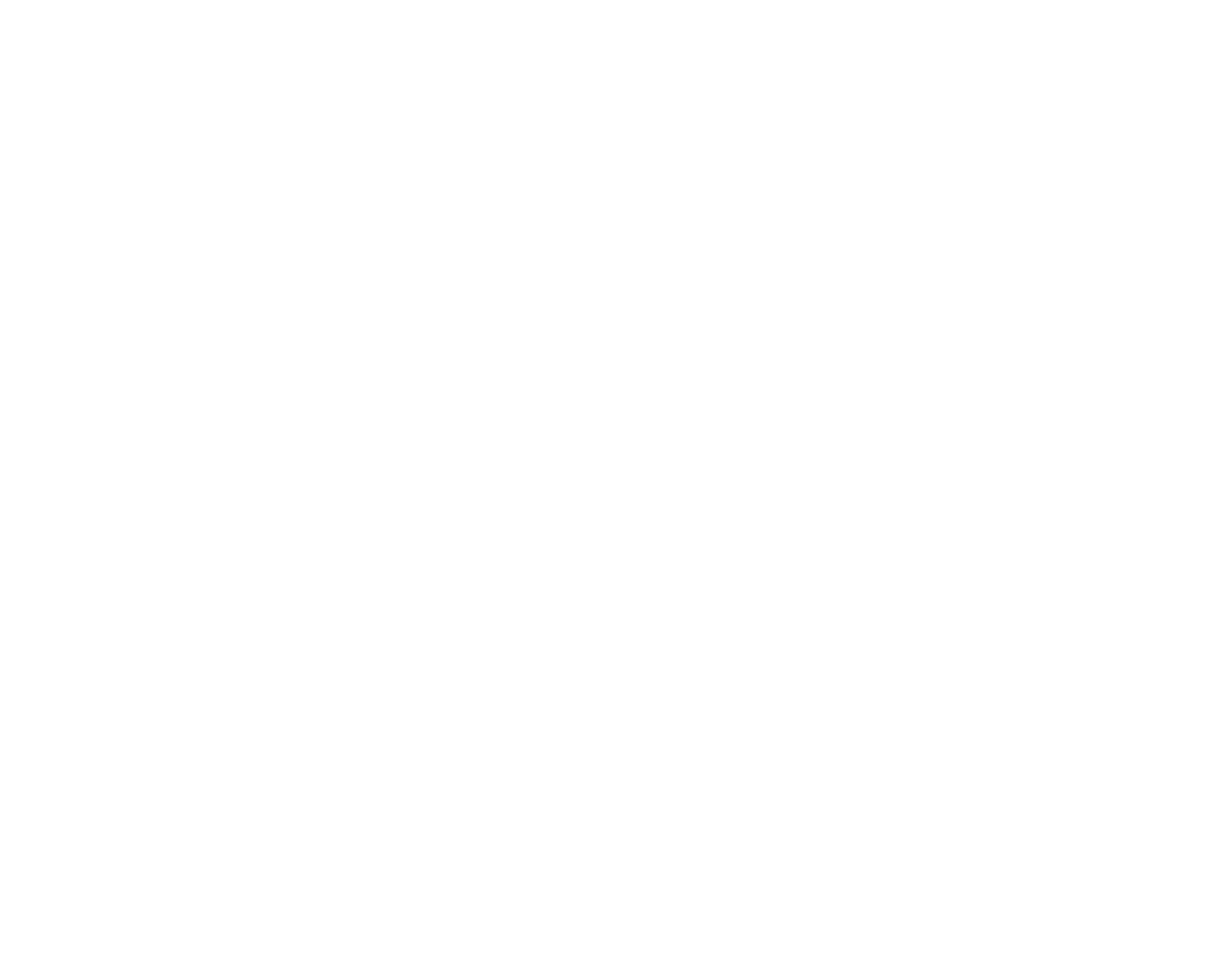 Sursa: https://unsplash.com/photos/6awfTPLGaCE
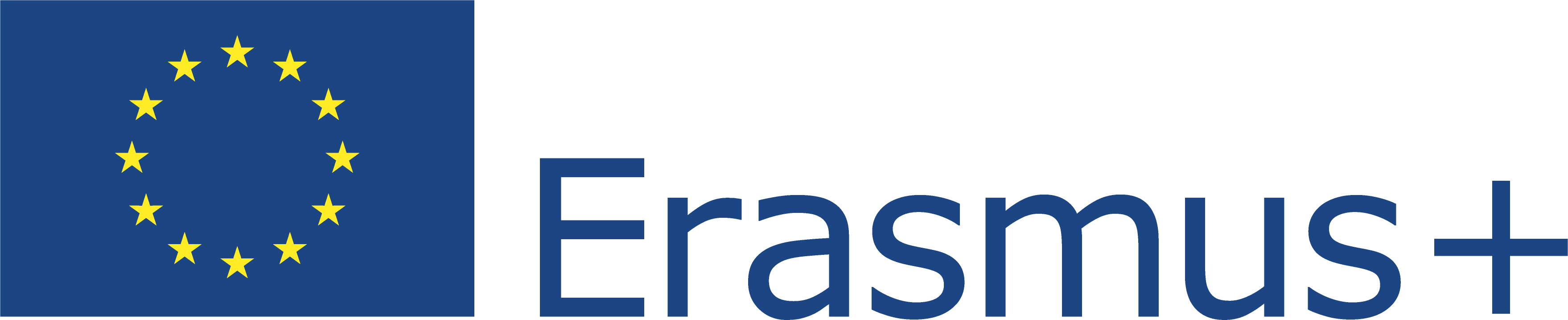 Acest proiect (2019-1-RO01-KA204-063136) a fost finanțat cu sprijinul Comisiei Europene. Această publicație reflectă numai punctul de vedere al autorului, iar Comisia nu poate fi trasă la răspundere pentru orice utilizare a informațiilor conținute în aceasta.
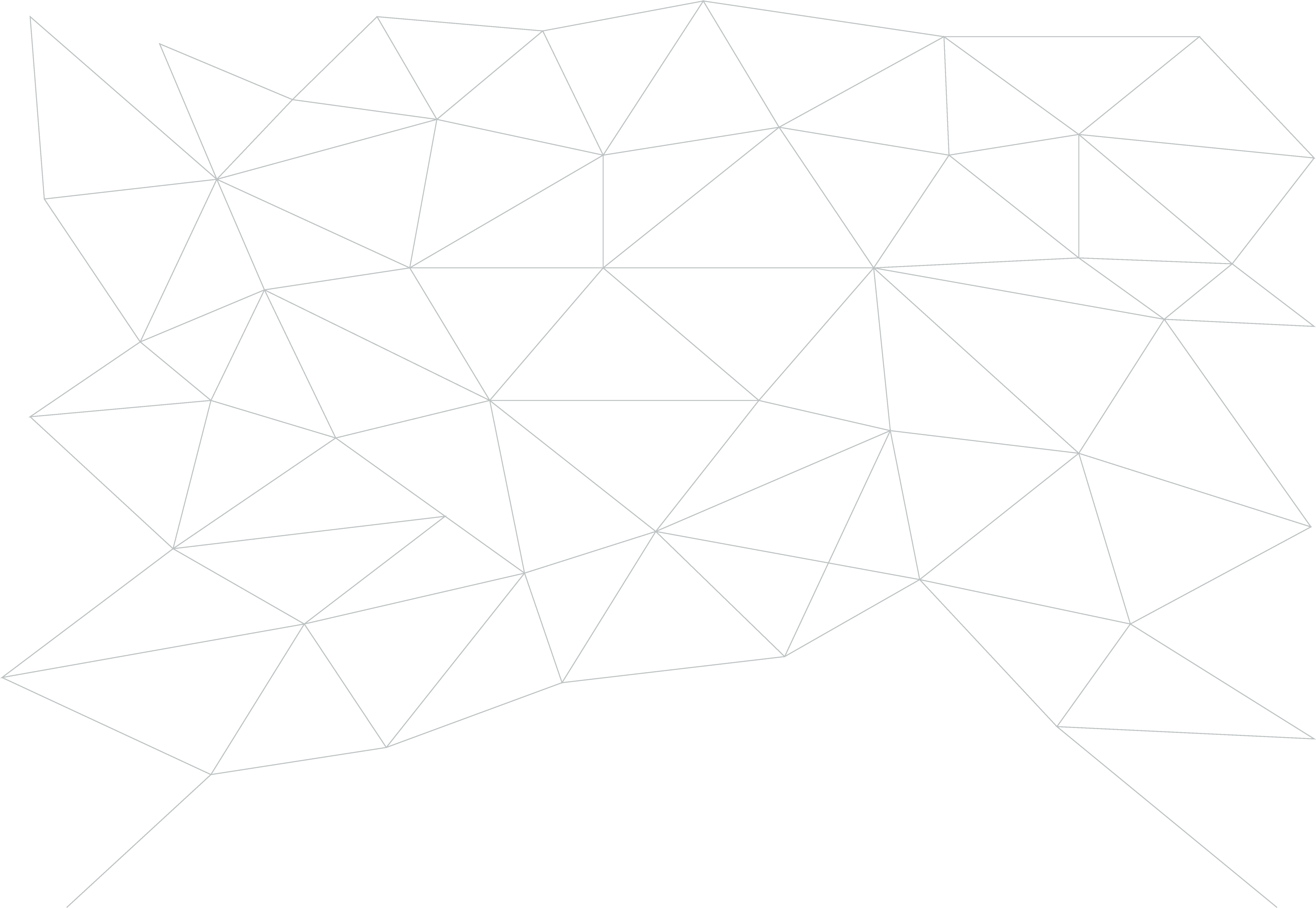 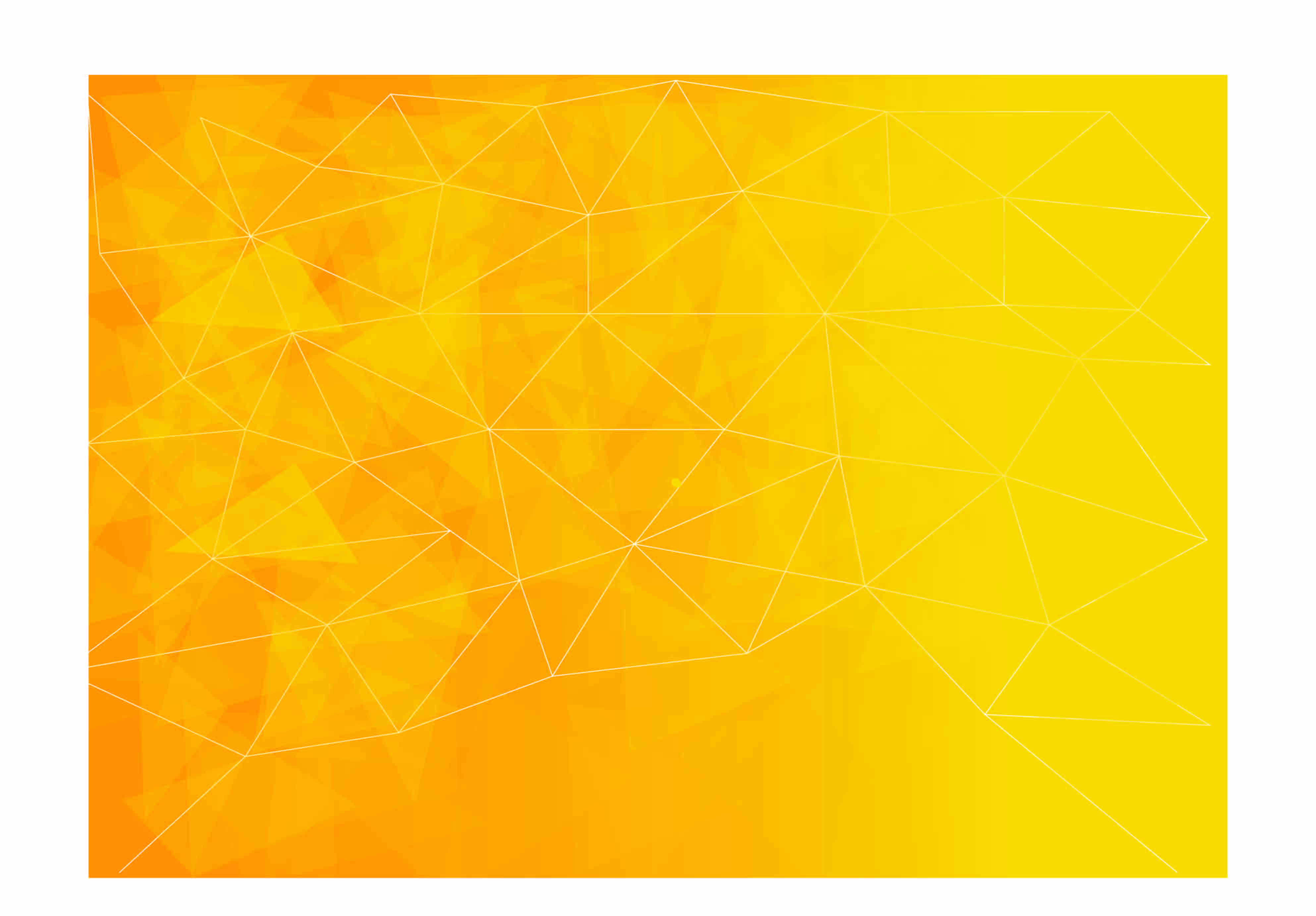 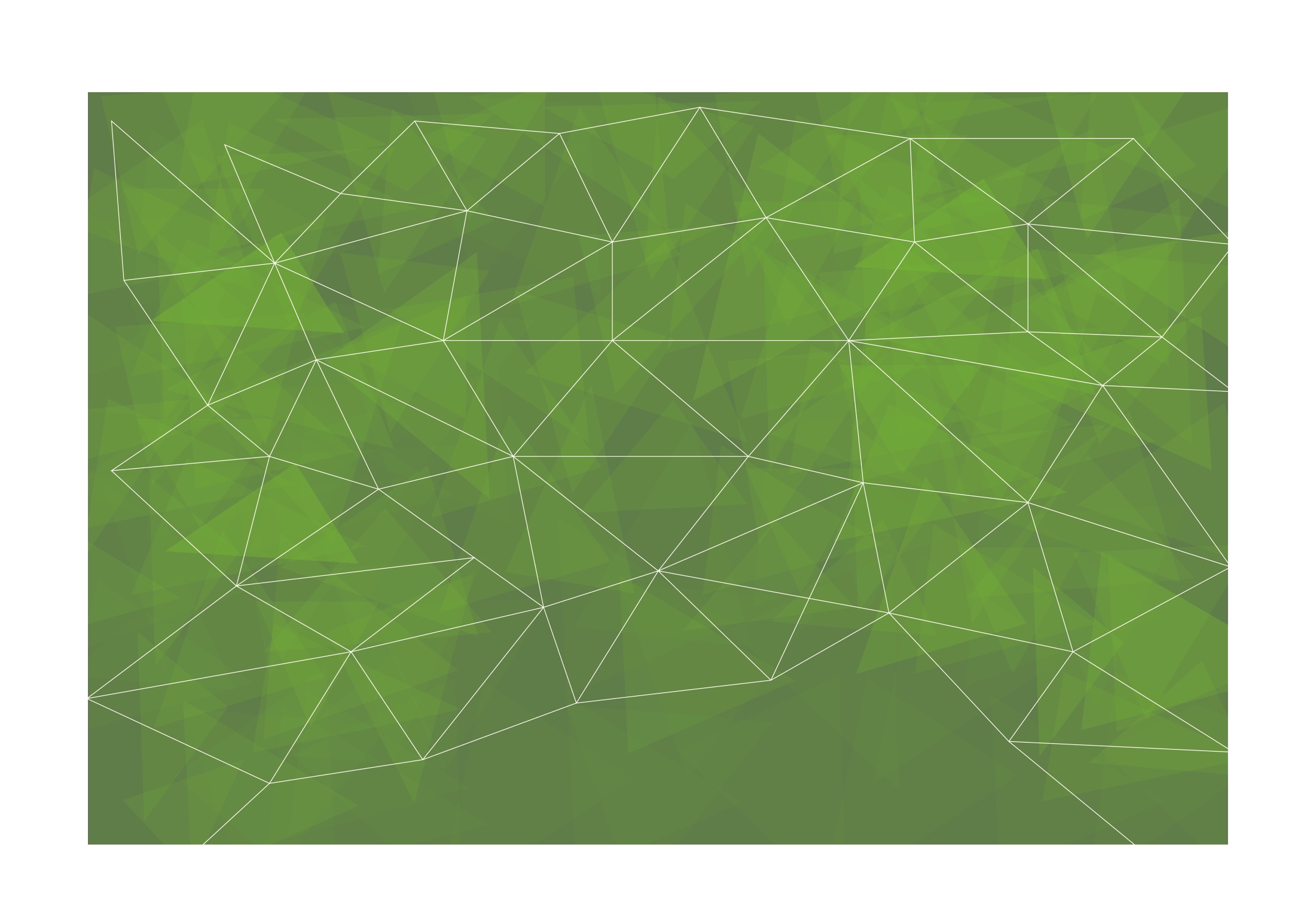 Obiectivele învățării
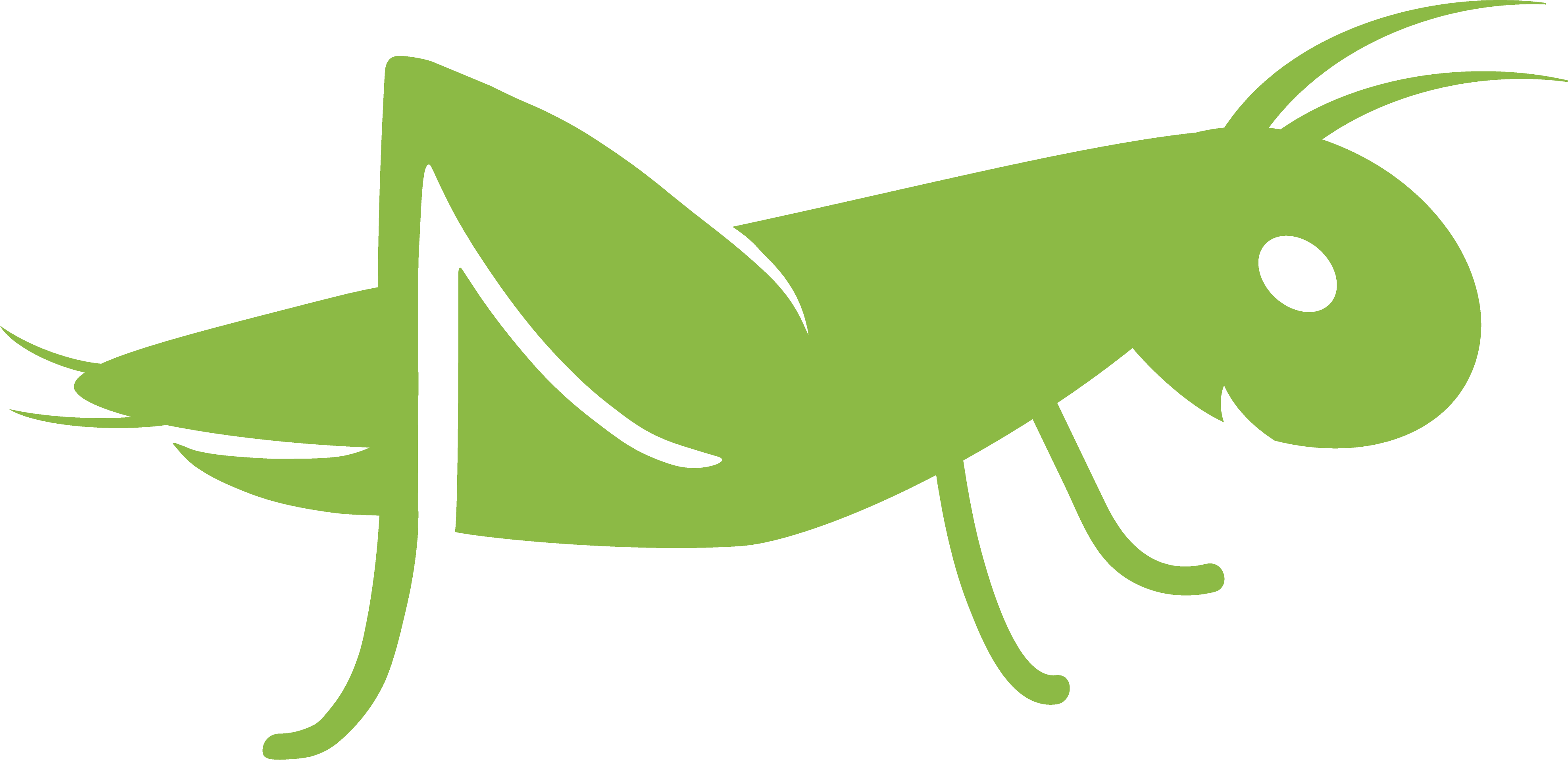 Să înțeleagă de ce contează responsabilitatea și ce înseamnă să îți iei viața în mâini;
Să descrie schimbările pe termen scurt în viața de zi cu zi;
Să identifice modalități de a fi mai flexibili, aplicând principiile de reziliență și adaptabilitate;
Să răspundă la schimbare rapid și pozitiv pentru a putea face față incertitudinii;
Să practice tehnici de gândire creativă în rutina zilnică;
Să judece visurile din punct de vedere pragmatic pentru a putea acționa;
Să facă diferența dintre abilități, puncte tari și interese;
Să judece strategic oportunitățile de piață pe baza propriilor visuri și abilități, puncte tari și interese;
Să analizeze și să maximizeze resursele pentru a-și atinge obiectivele.
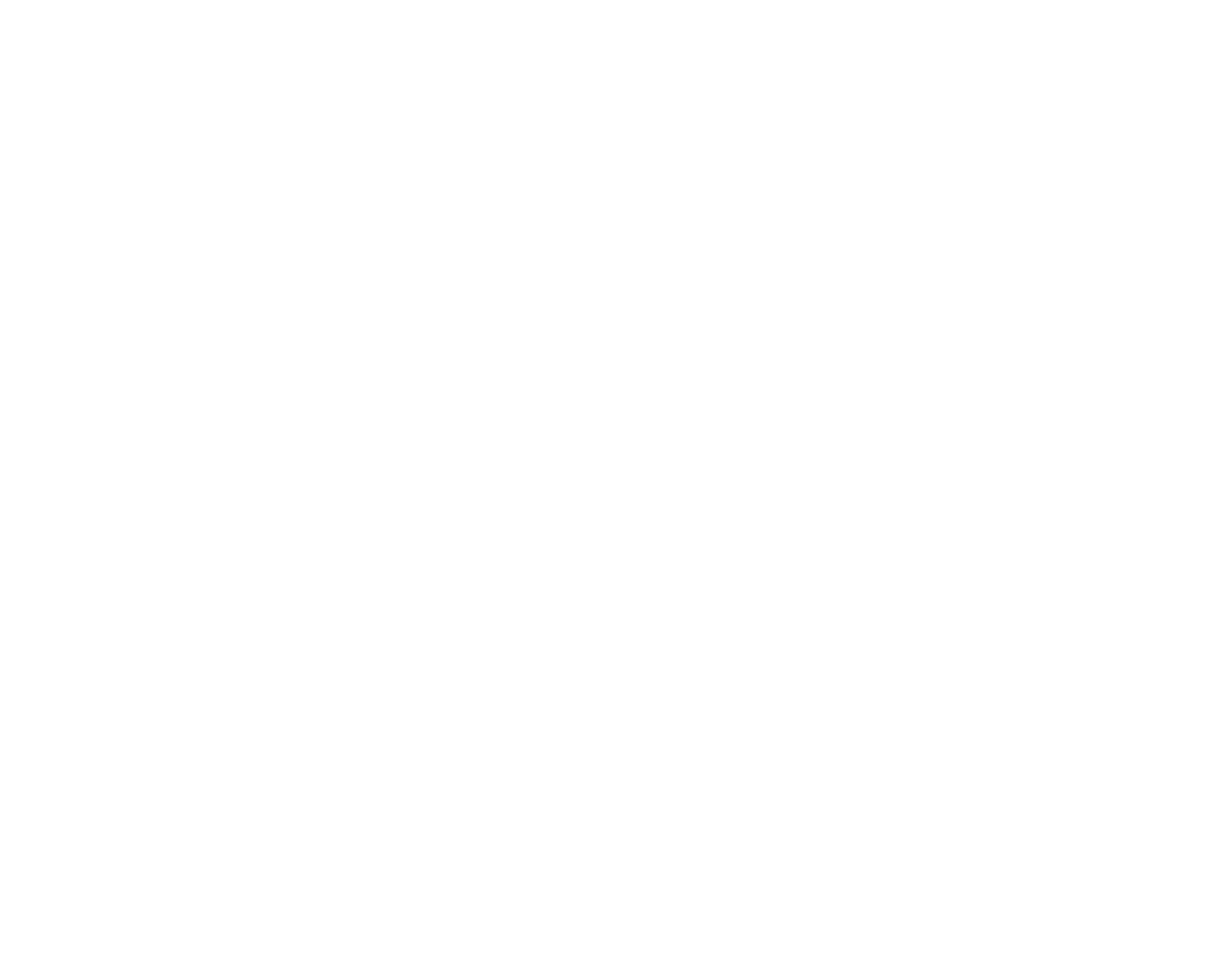 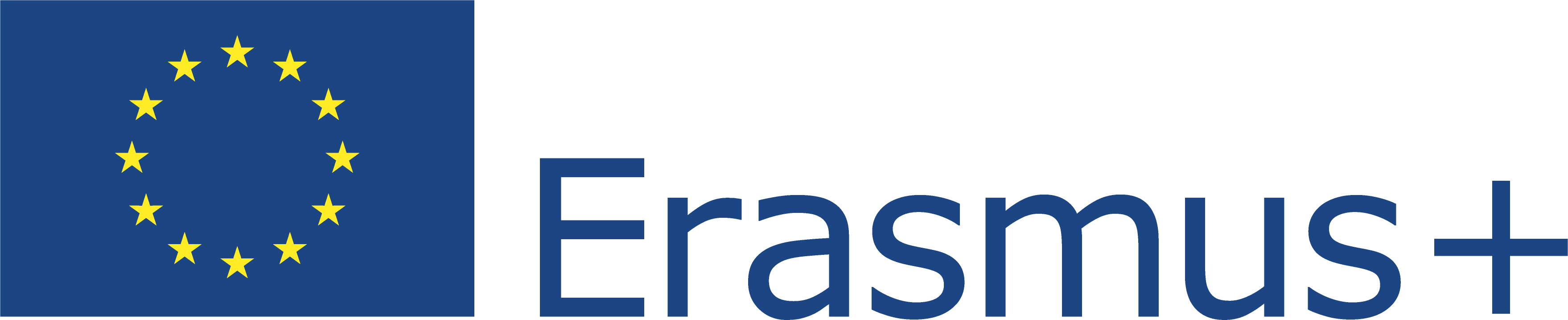 Acest proiect (2019-1-RO01-KA204-063136) a fost finanțat cu sprijinul Comisiei Europene. Această publicație reflectă numai punctul de vedere al autorului, iar Comisia nu poate fi trasă la răspundere pentru orice utilizare a informațiilor conținute în aceasta.
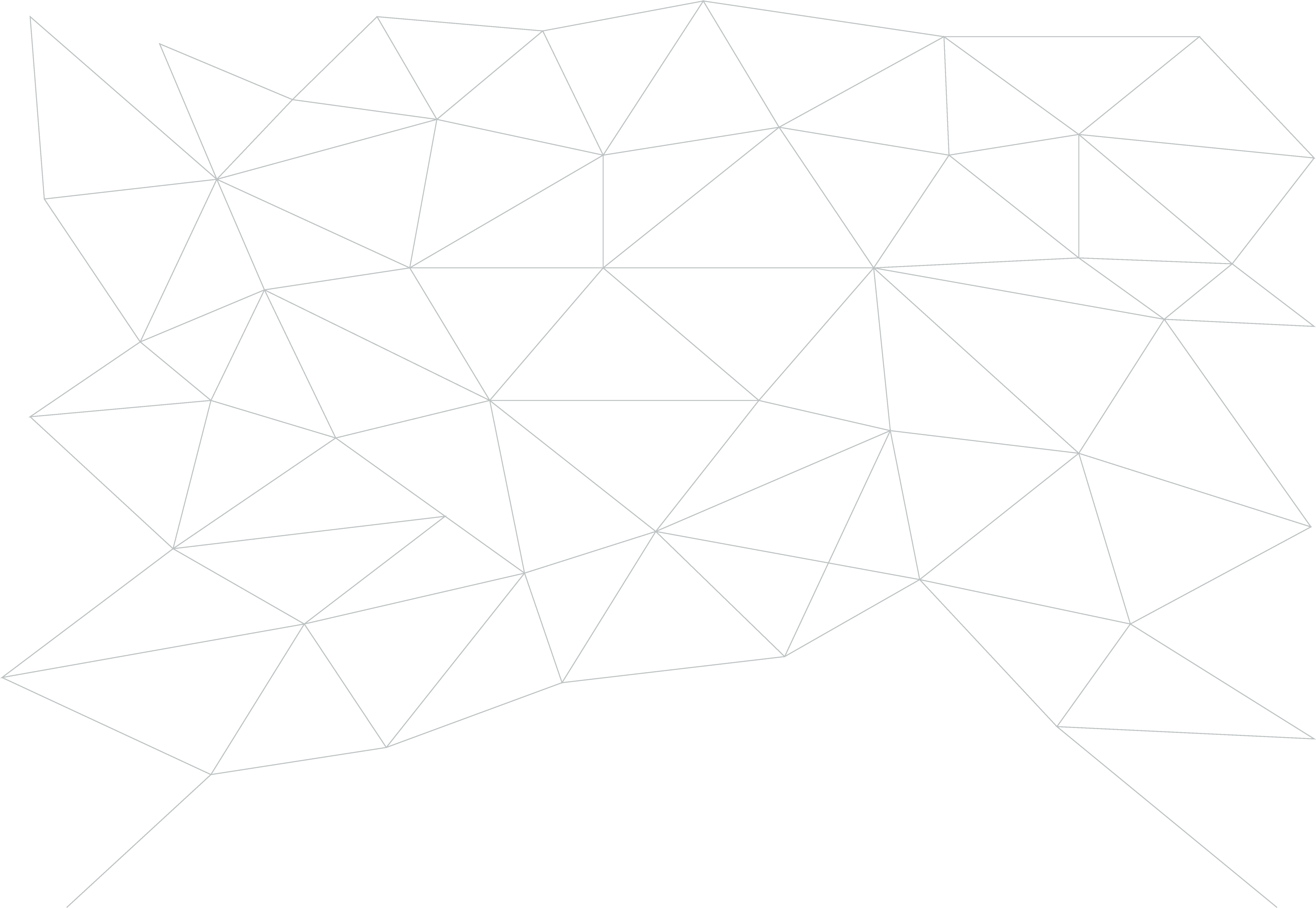 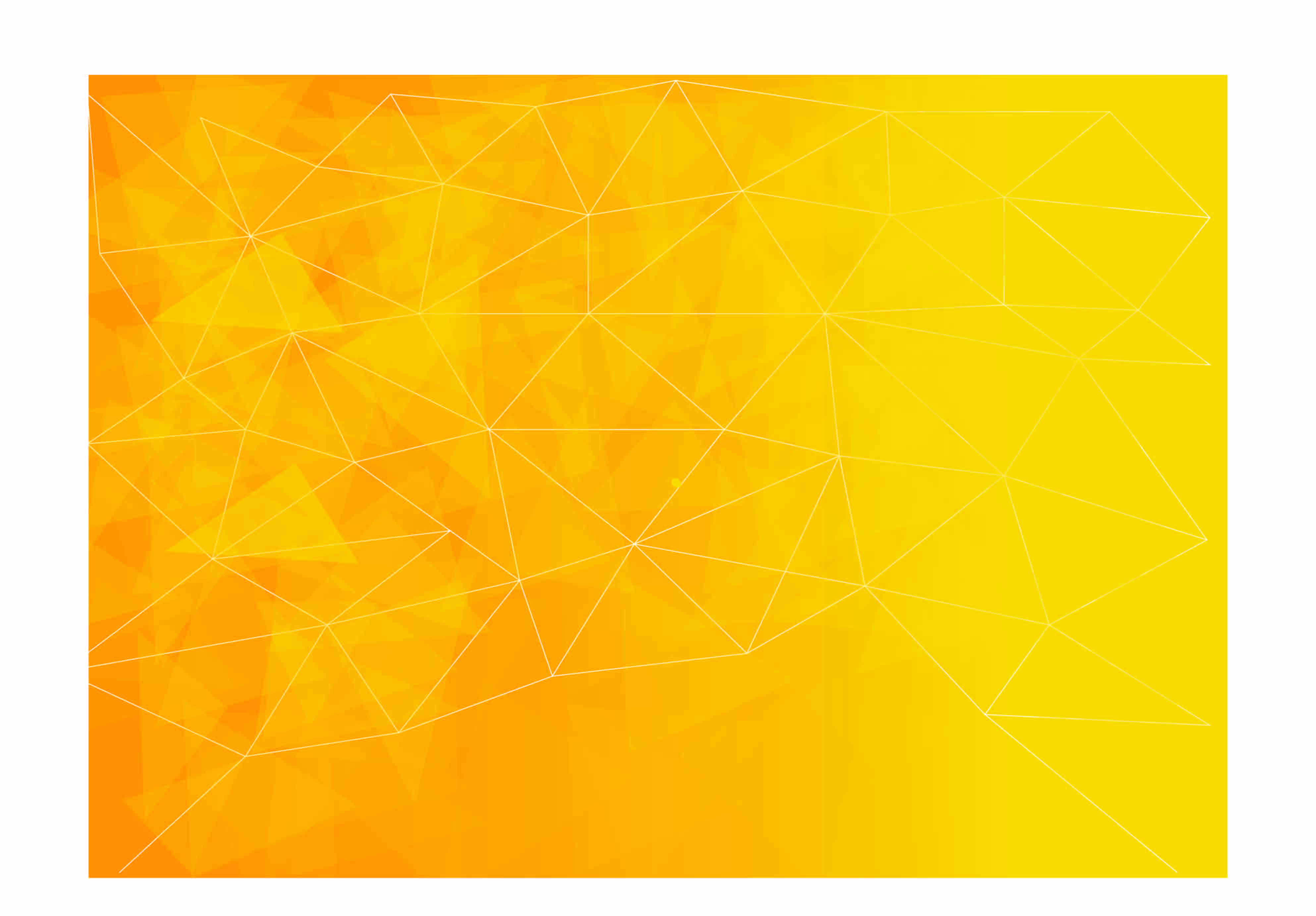 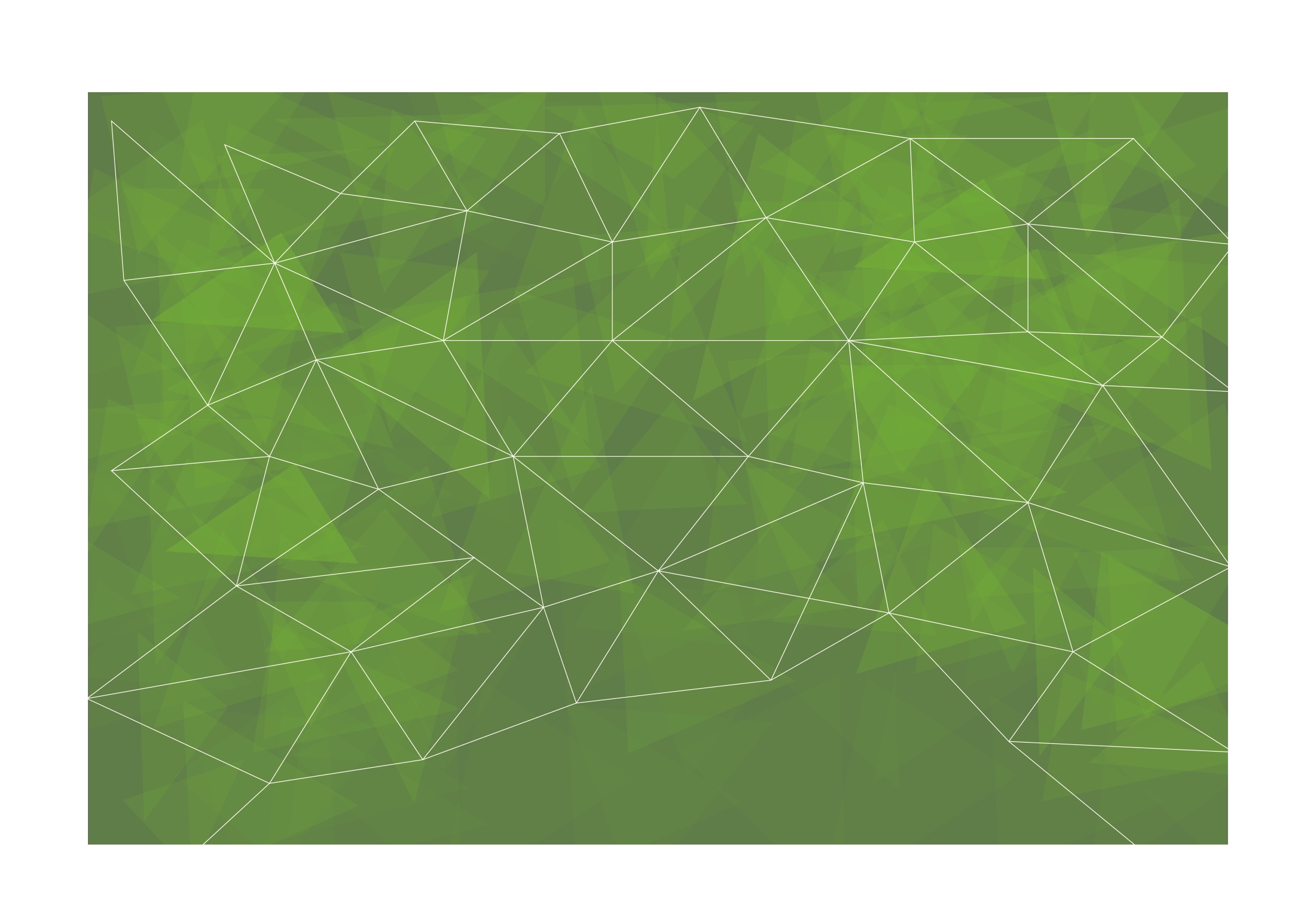 Competențe vizate a fi atinse prin această formare:
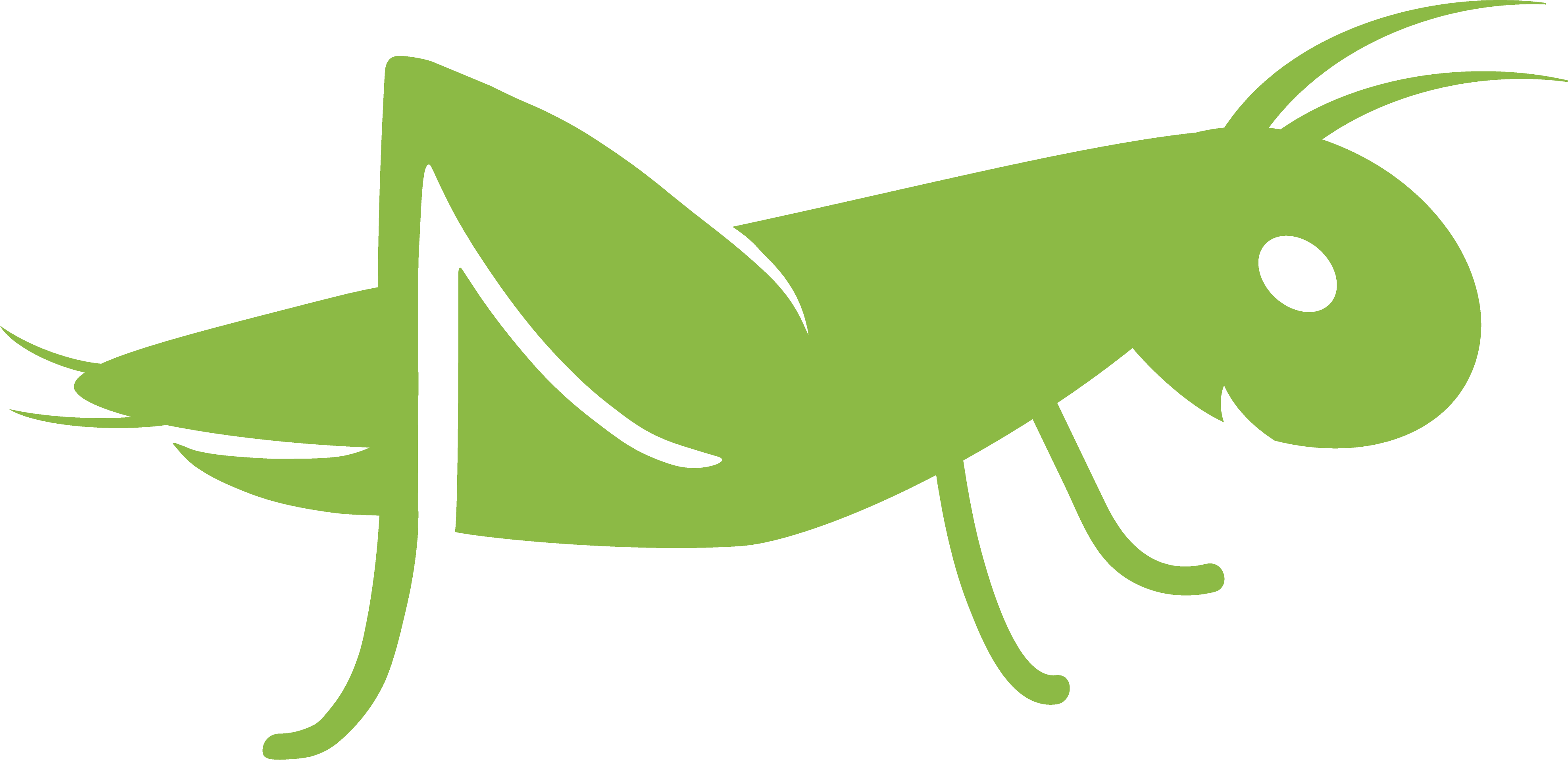 Autogestionare;
Responsabilitate;
Flexibilitate;
Reziliență;
Gândire creativă;
Gândire strategică;
Conștiință de sine;
Abilități analitice;
Proactivitate.
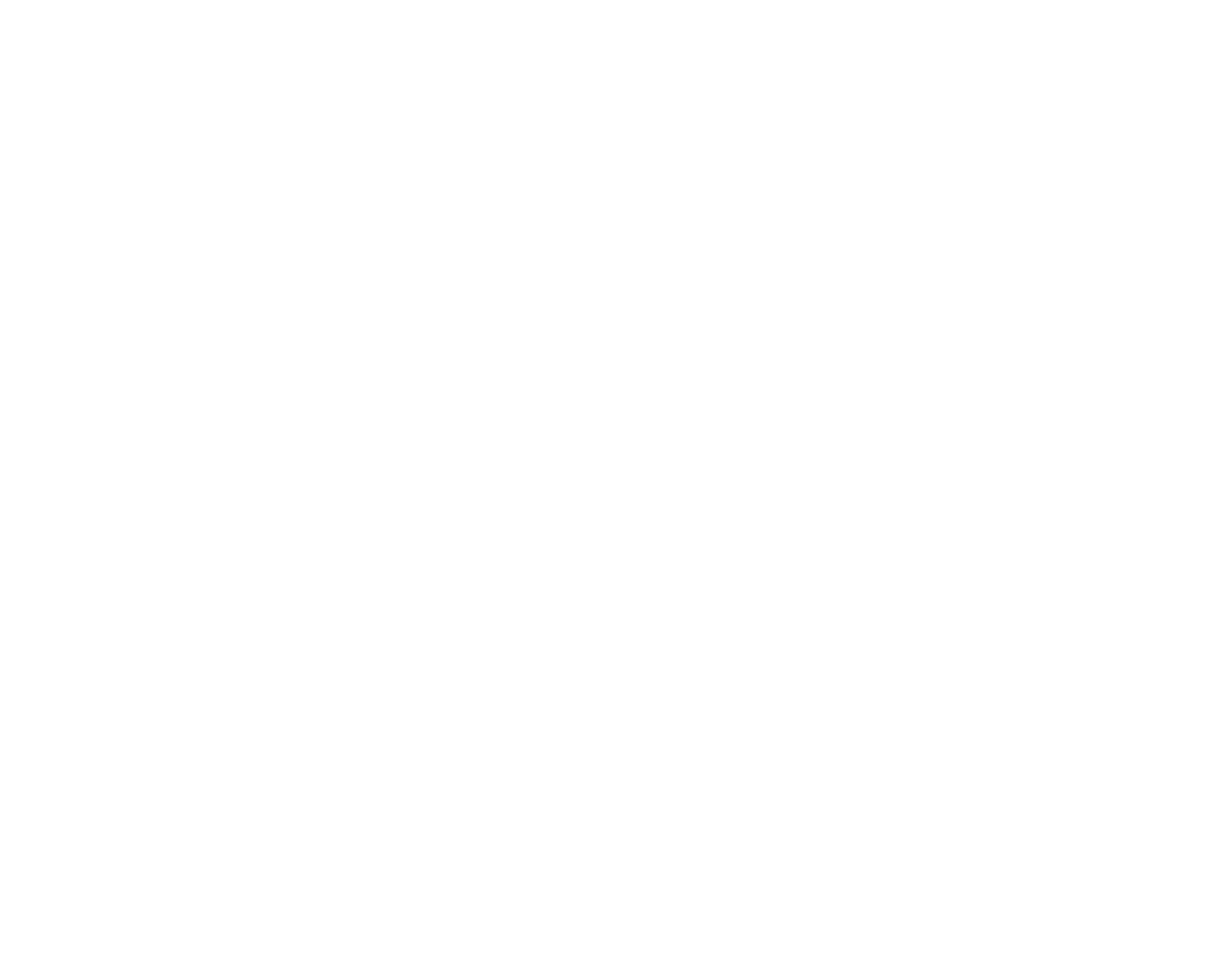 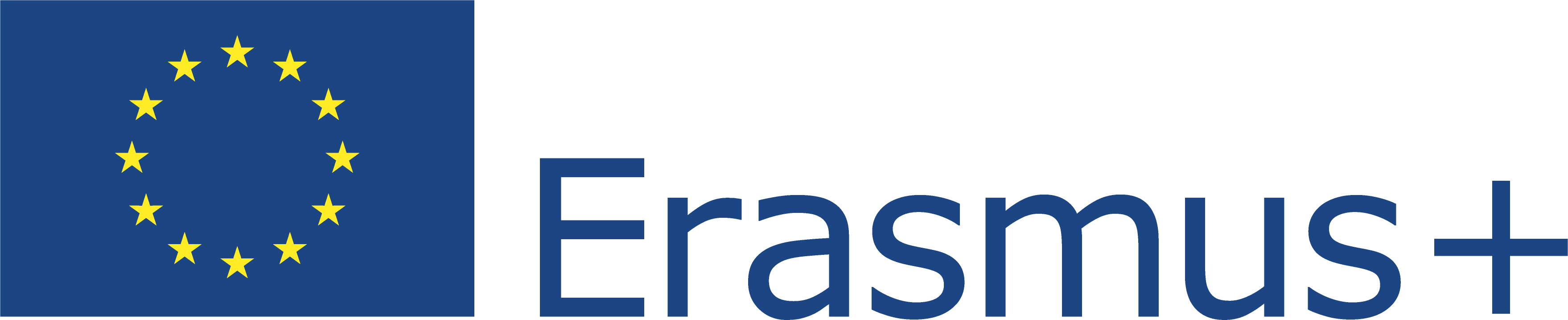 Acest proiect (2019-1-RO01-KA204-063136) a fost finanțat cu sprijinul Comisiei Europene. Această publicație reflectă numai punctul de vedere al autorului, iar Comisia nu poate fi trasă la răspundere pentru orice utilizare a informațiilor conținute în aceasta.
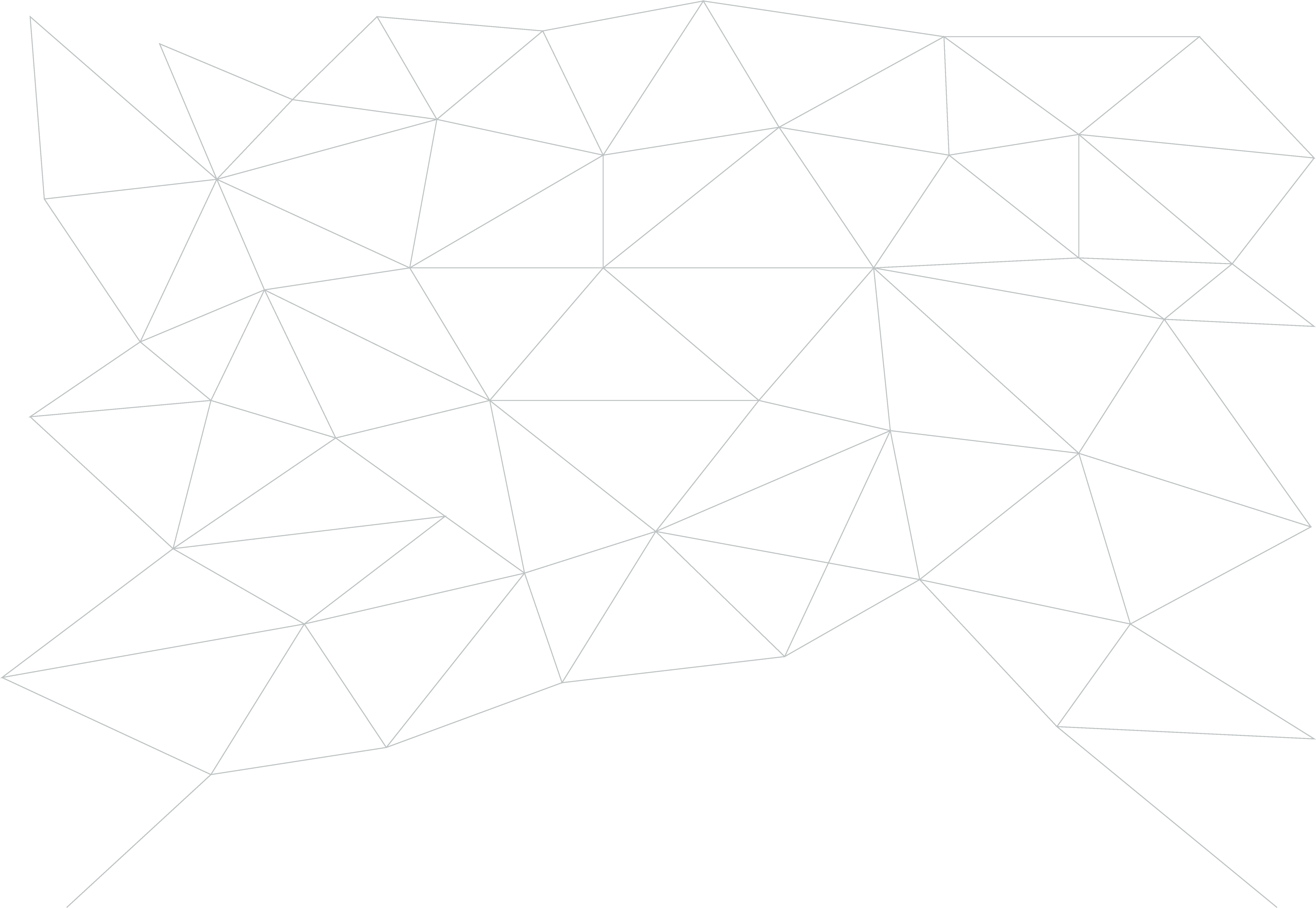 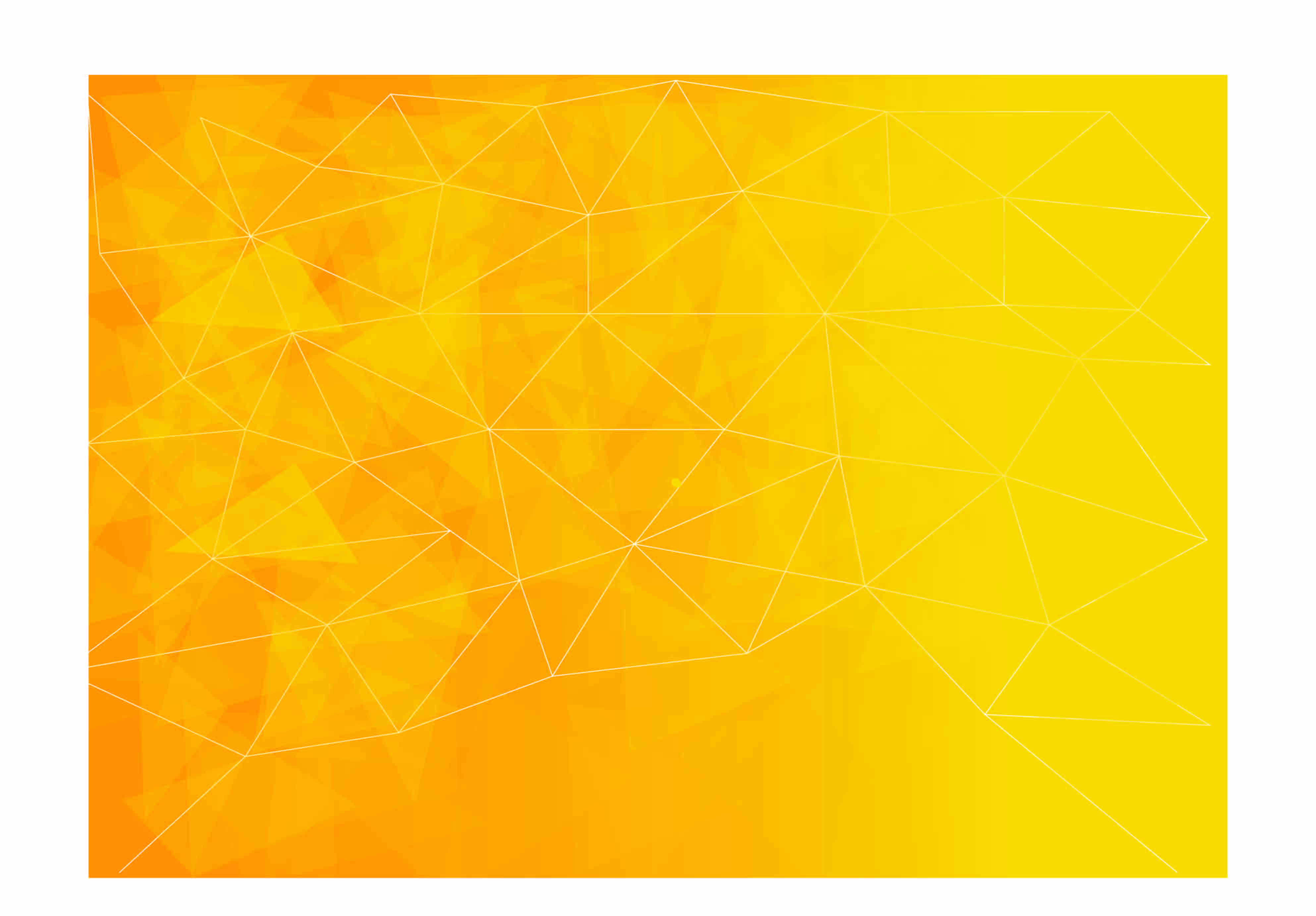 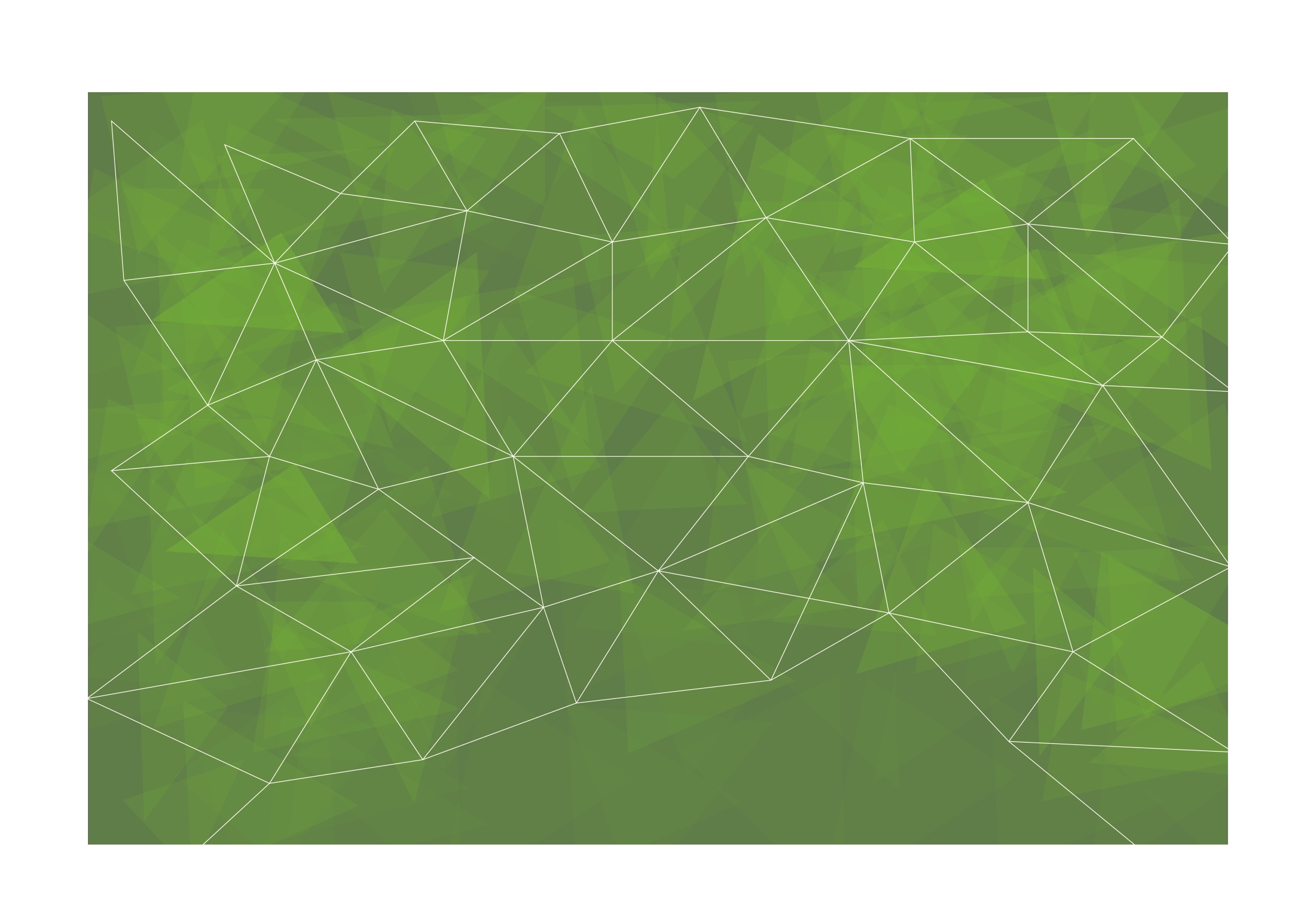 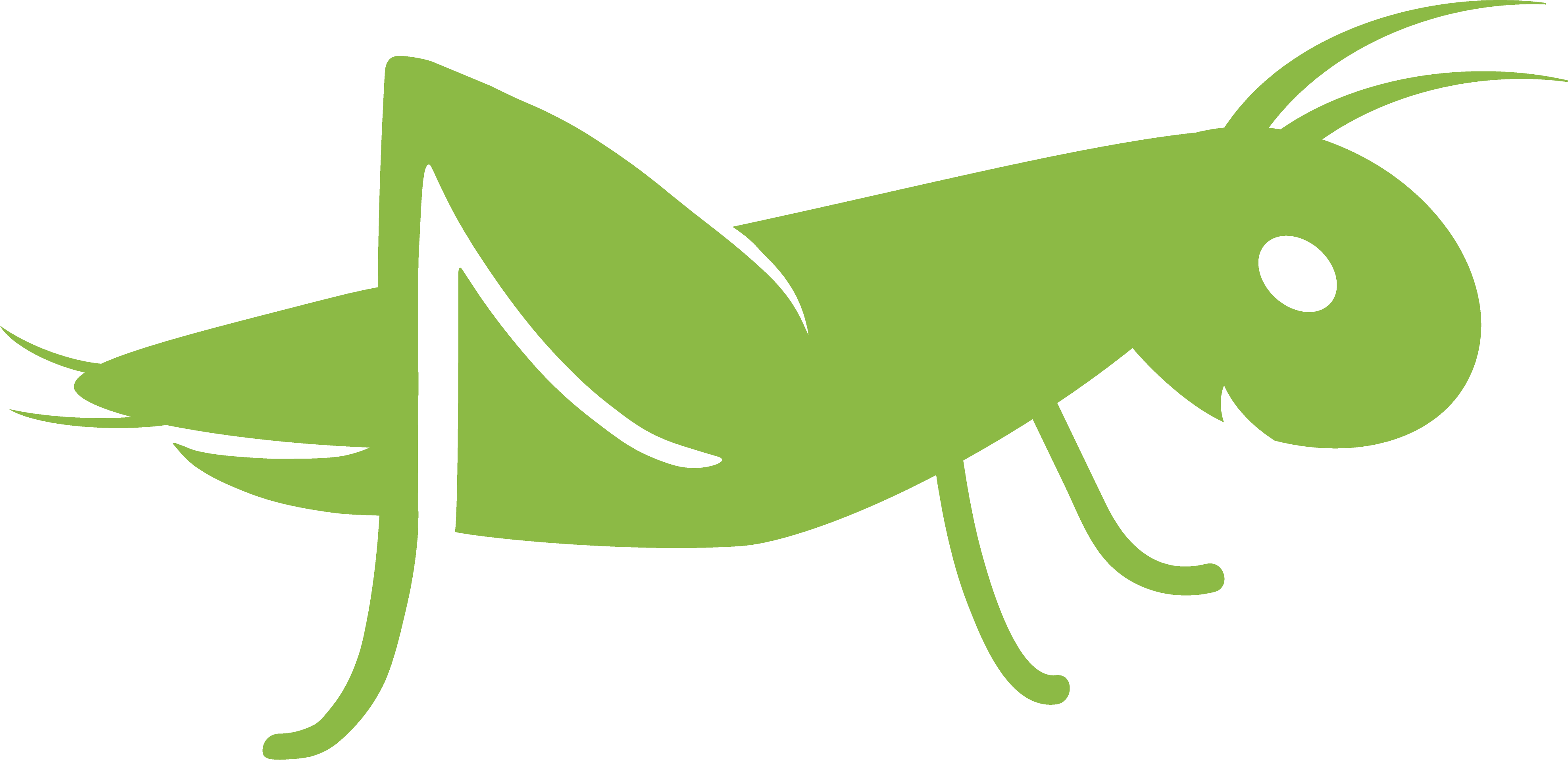 Evaluare inițială
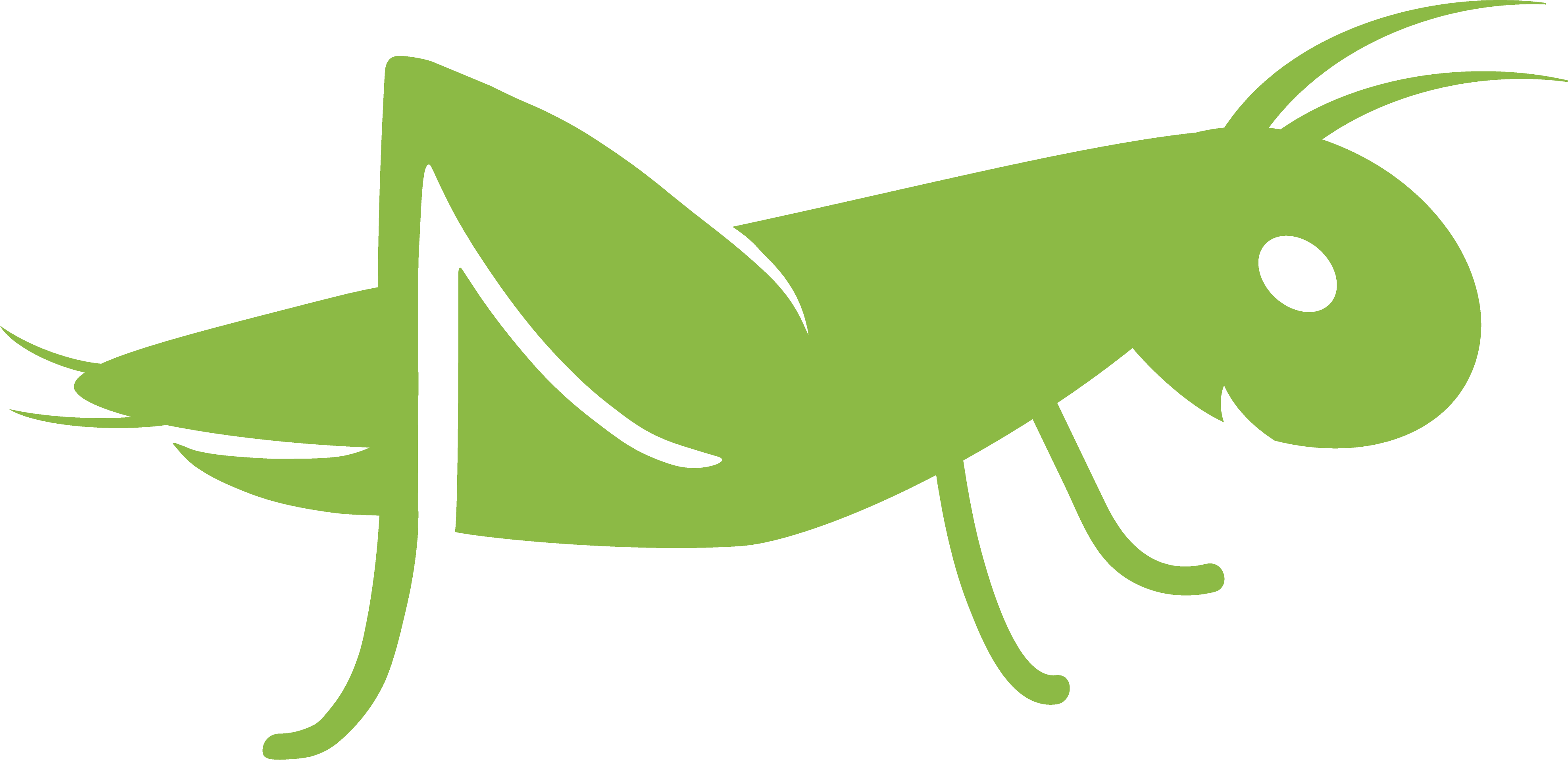 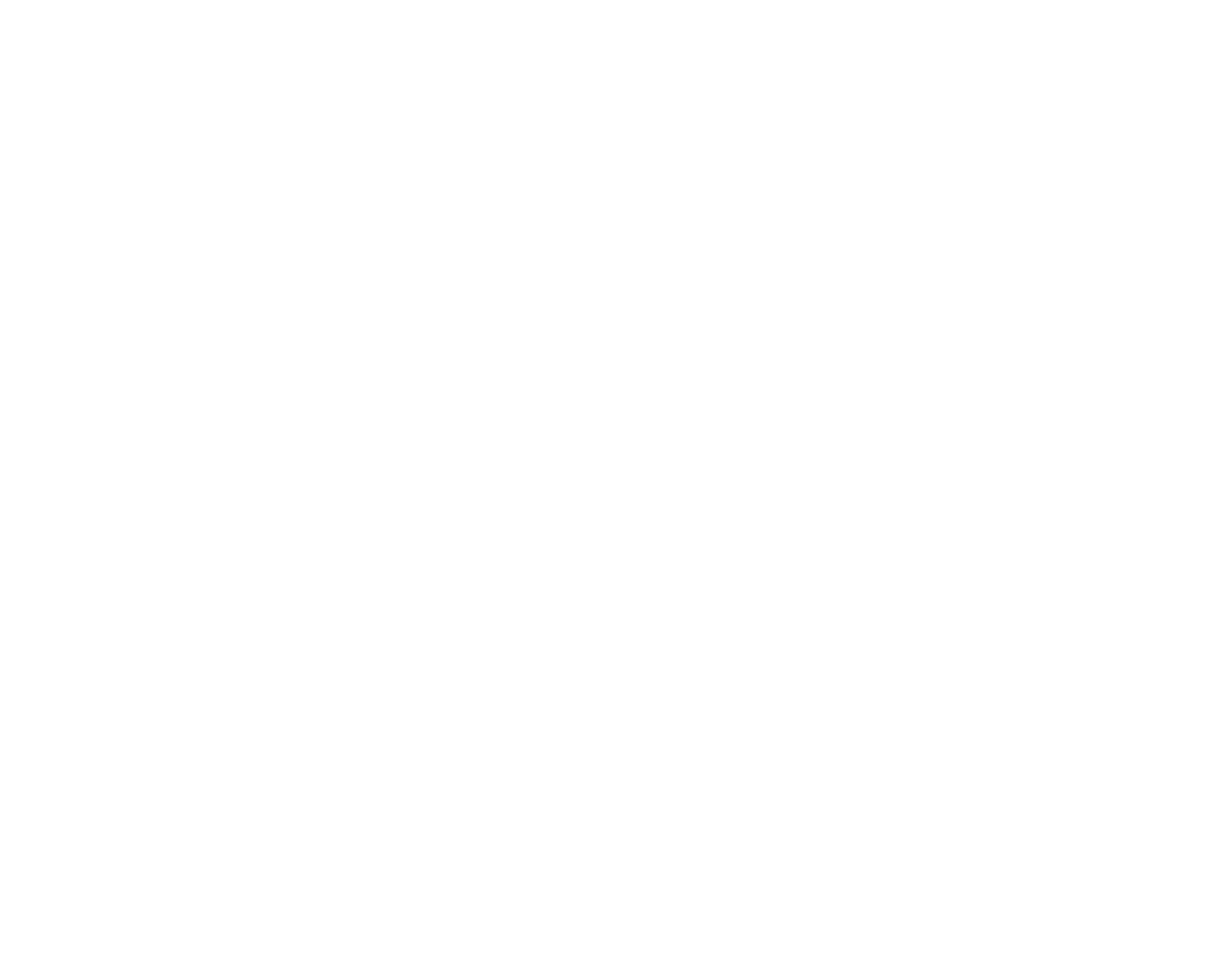 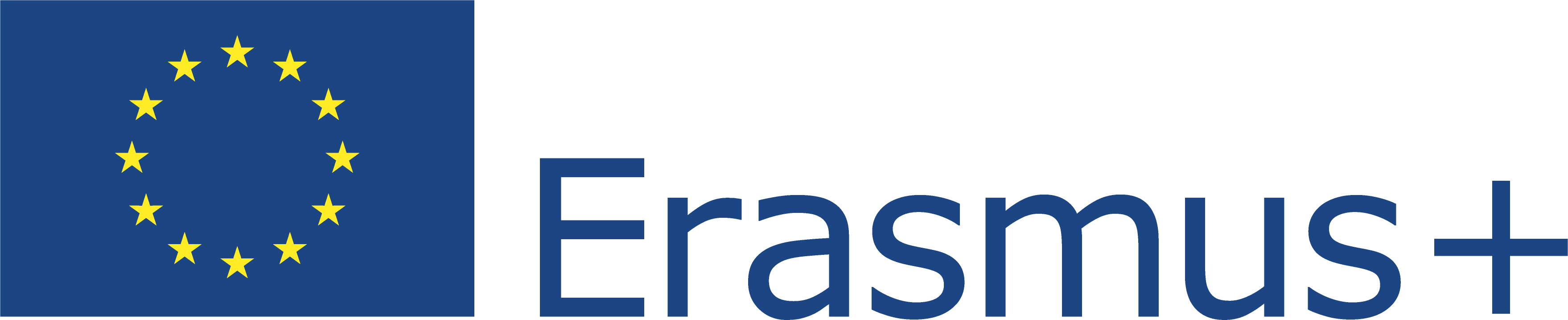 Acest proiect (2019-1-RO01-KA204-063136) a fost finanțat cu sprijinul Comisiei Europene. Această publicație reflectă numai punctul de vedere al autorului, iar Comisia nu poate fi trasă la răspundere pentru orice utilizare a informațiilor conținute în aceasta.
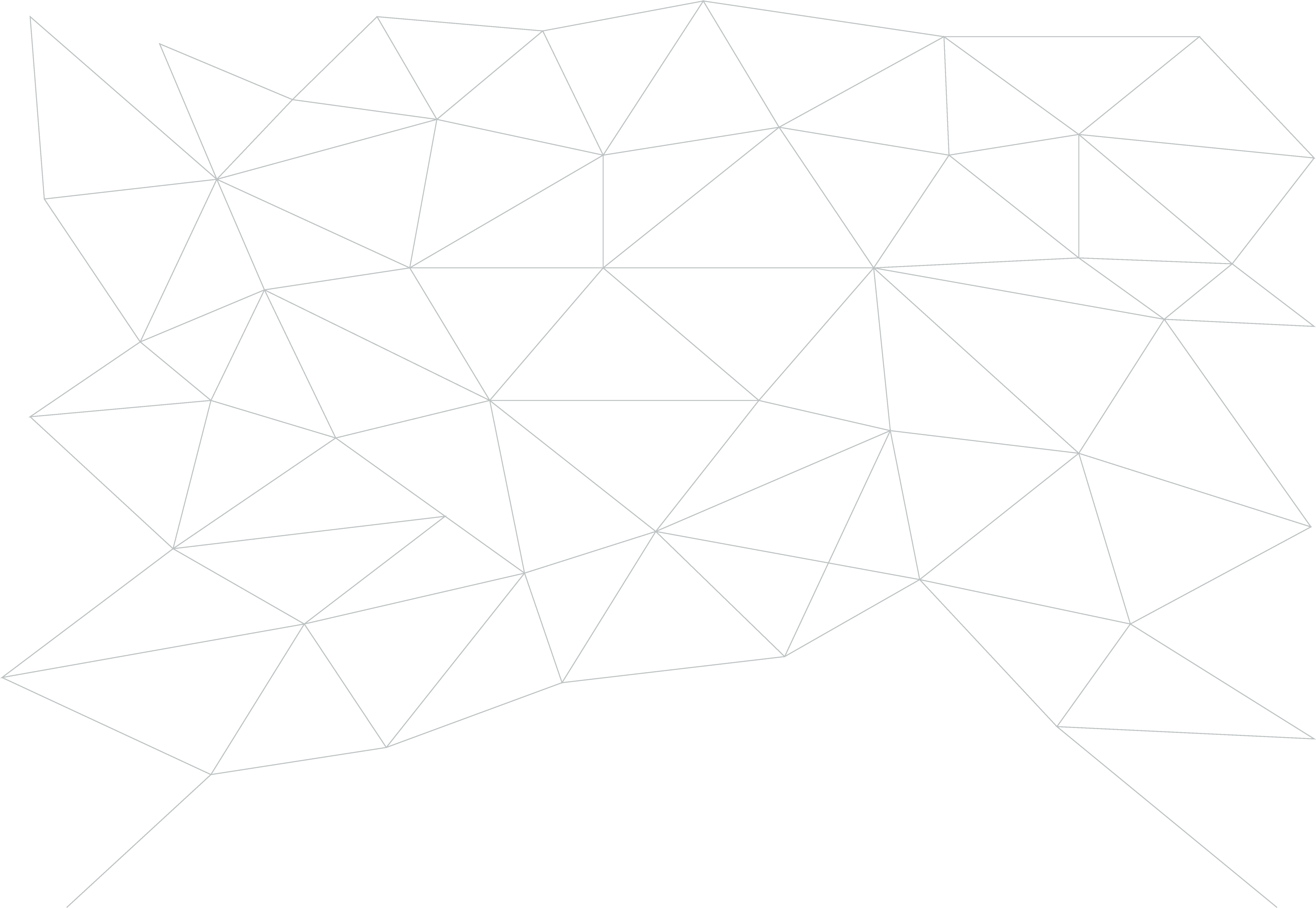 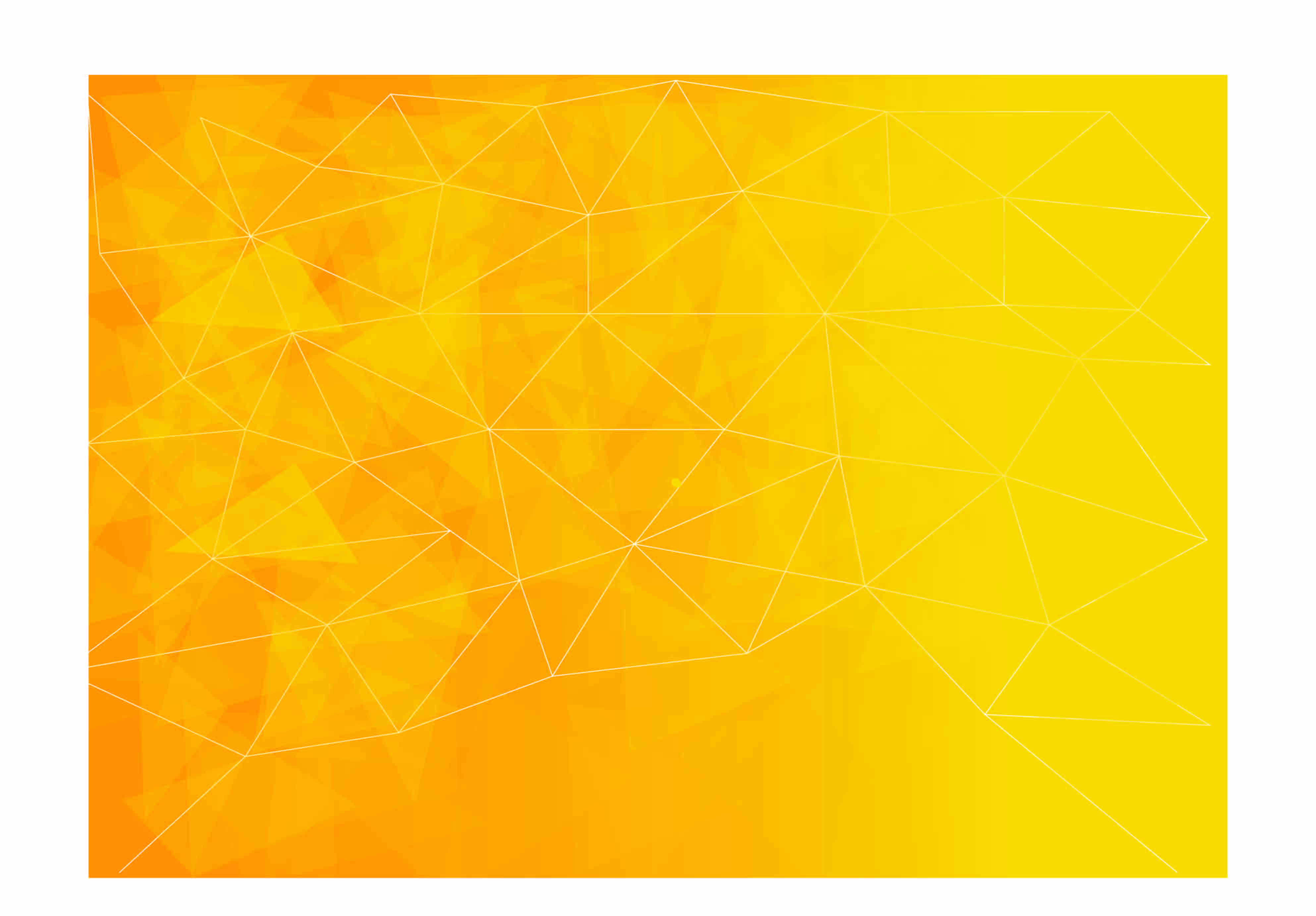 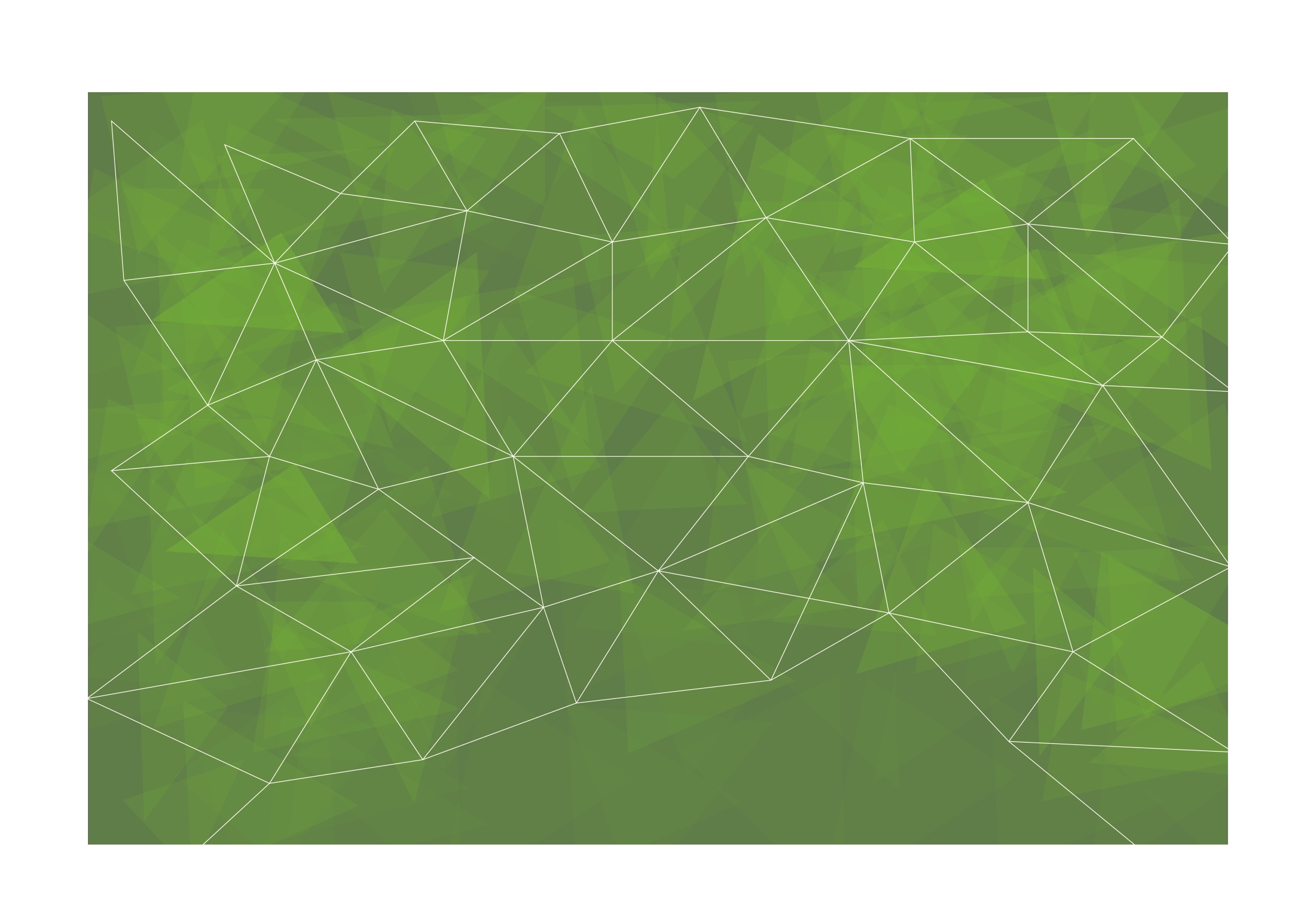 Competențe sociale și personale (soft skills)
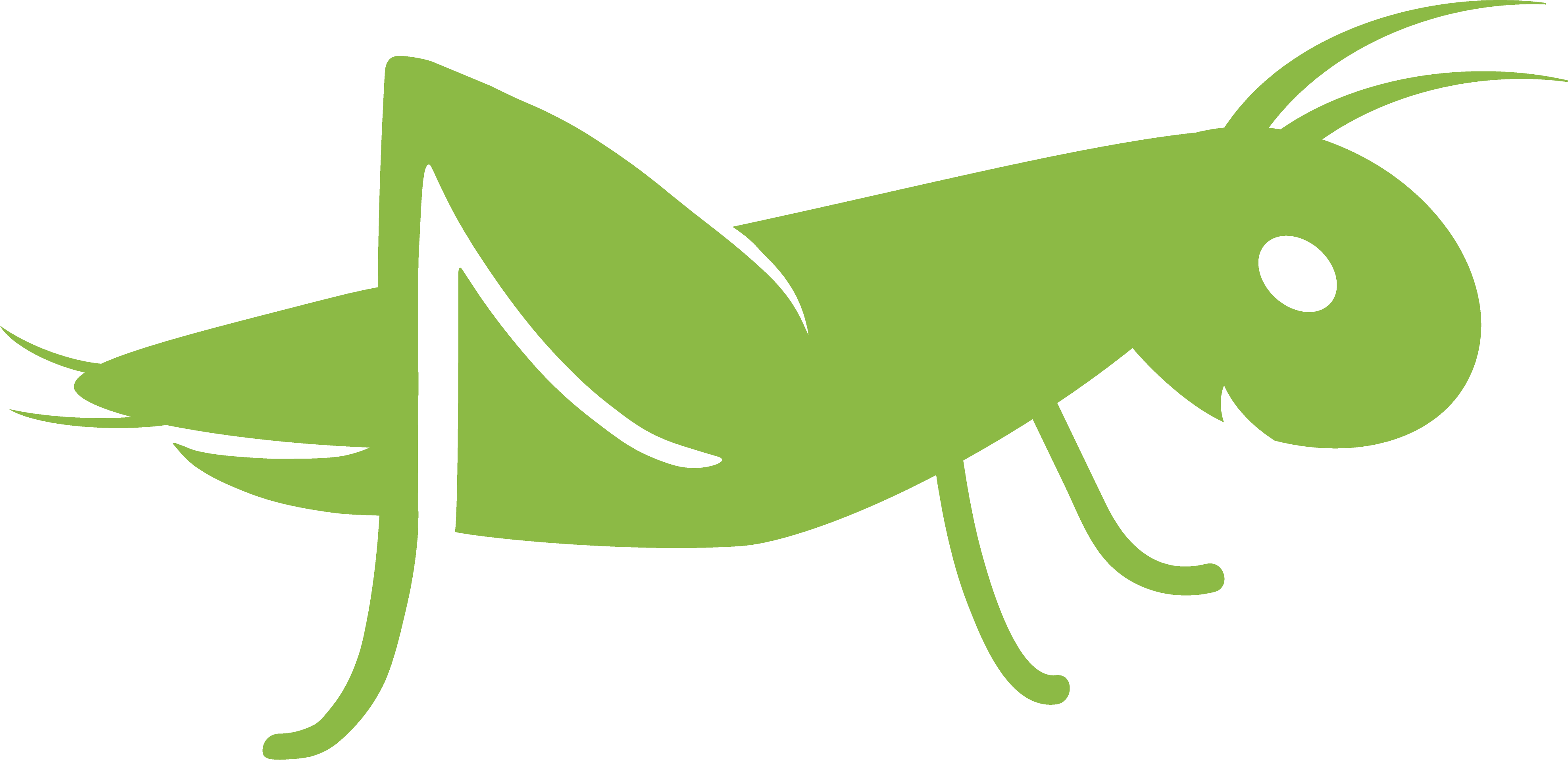 Ce înseamnă pentru voi „competențe sociale și personale”?
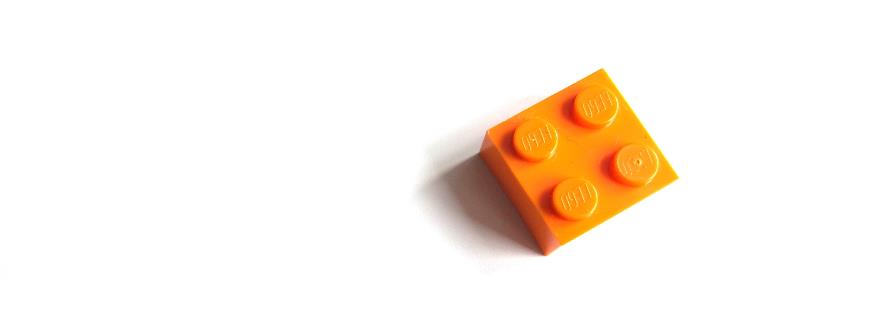 Sursa:  https://unsplash.com/photos/m0l9NBCivuk
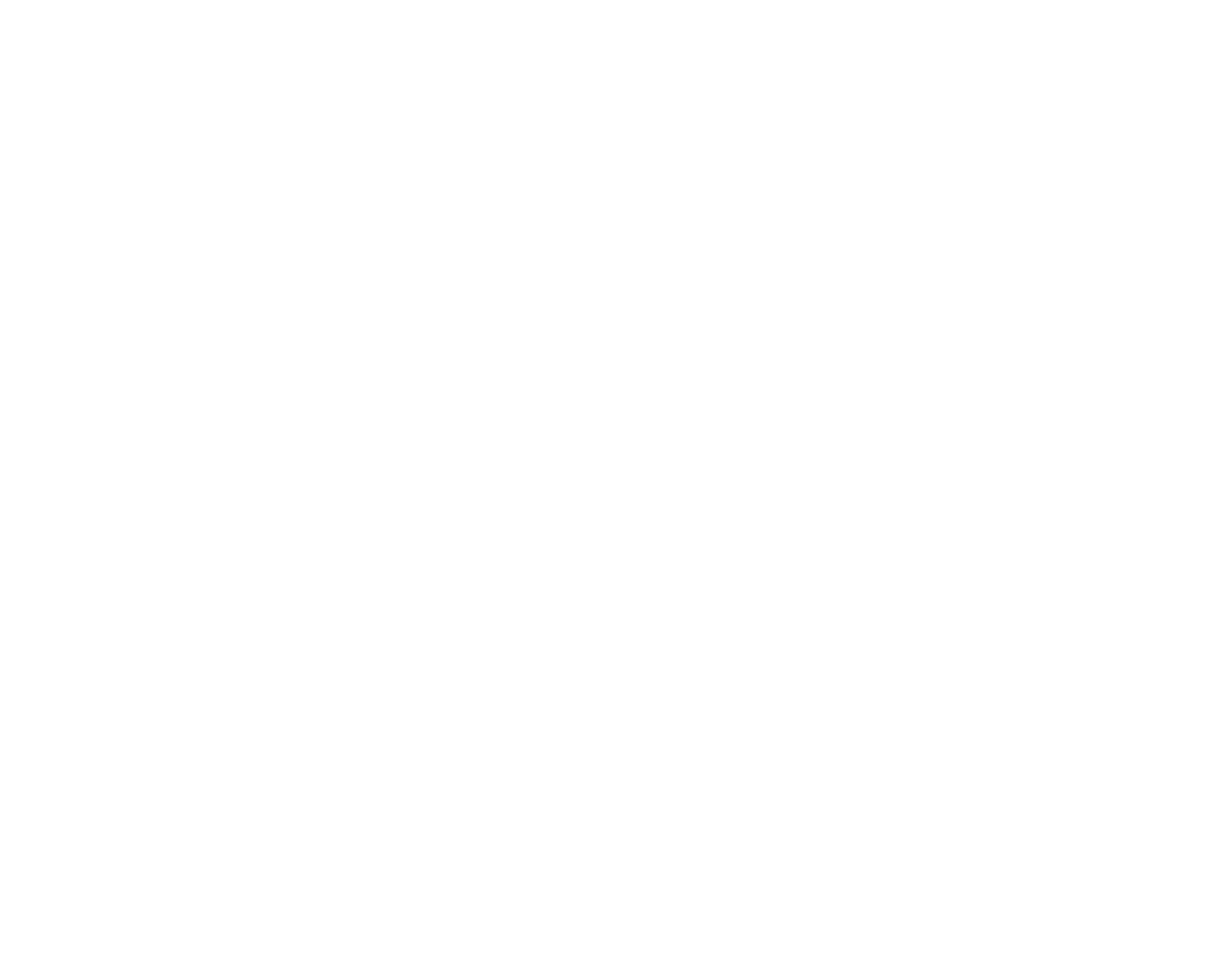 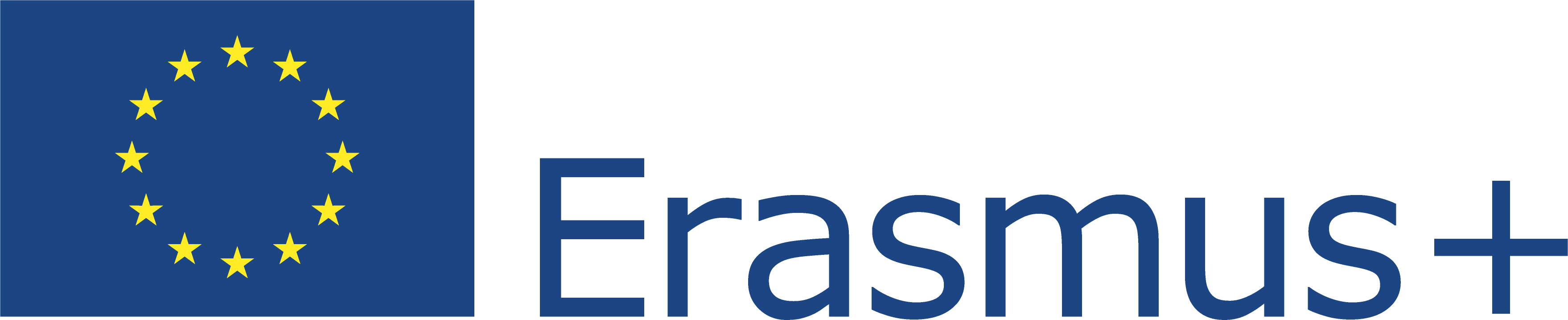 Acest proiect (2019-1-RO01-KA204-063136) a fost finanțat cu sprijinul Comisiei Europene. Această publicație reflectă numai punctul de vedere al autorului, iar Comisia nu poate fi trasă la răspundere pentru orice utilizare a informațiilor conținute în aceasta.
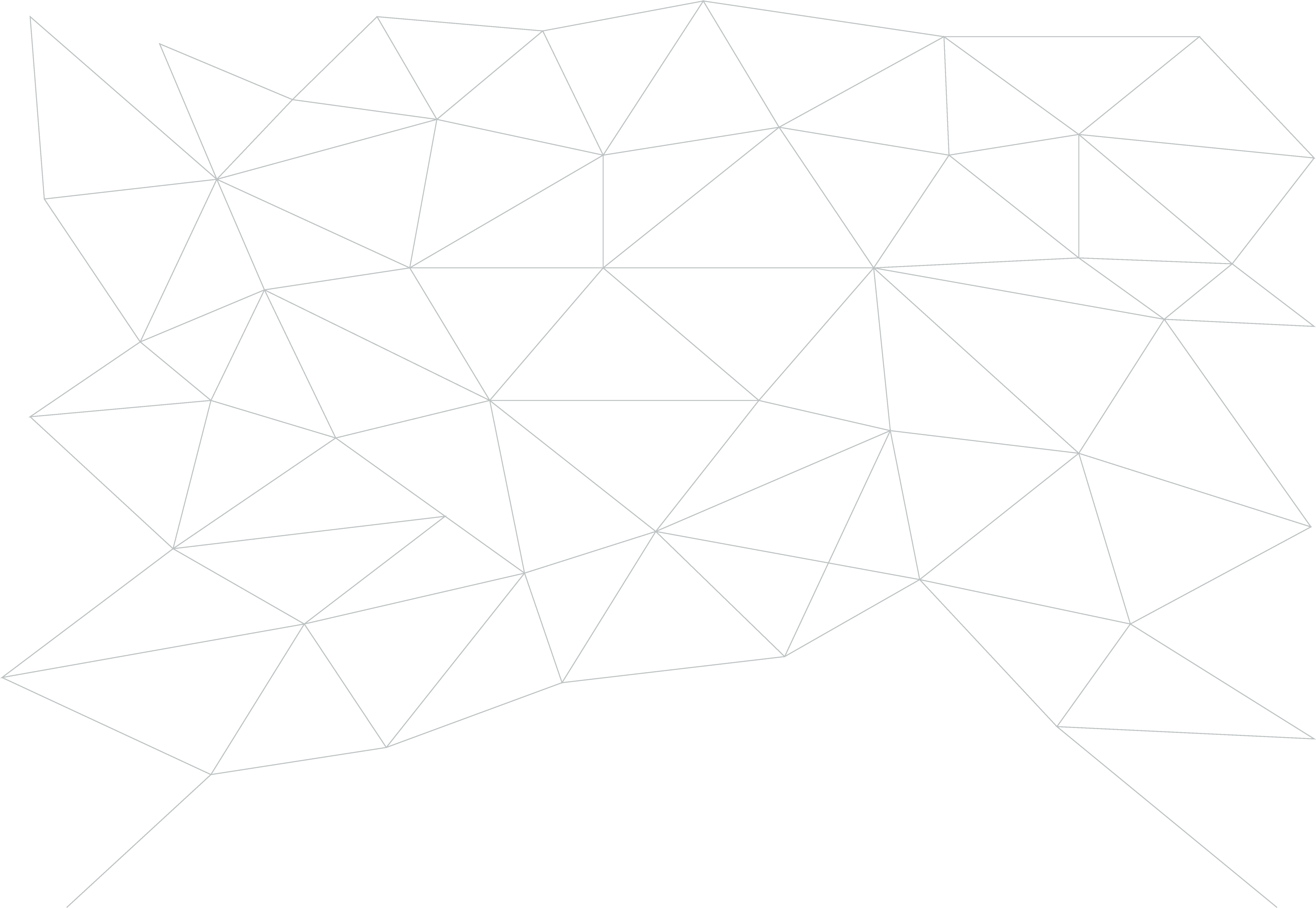 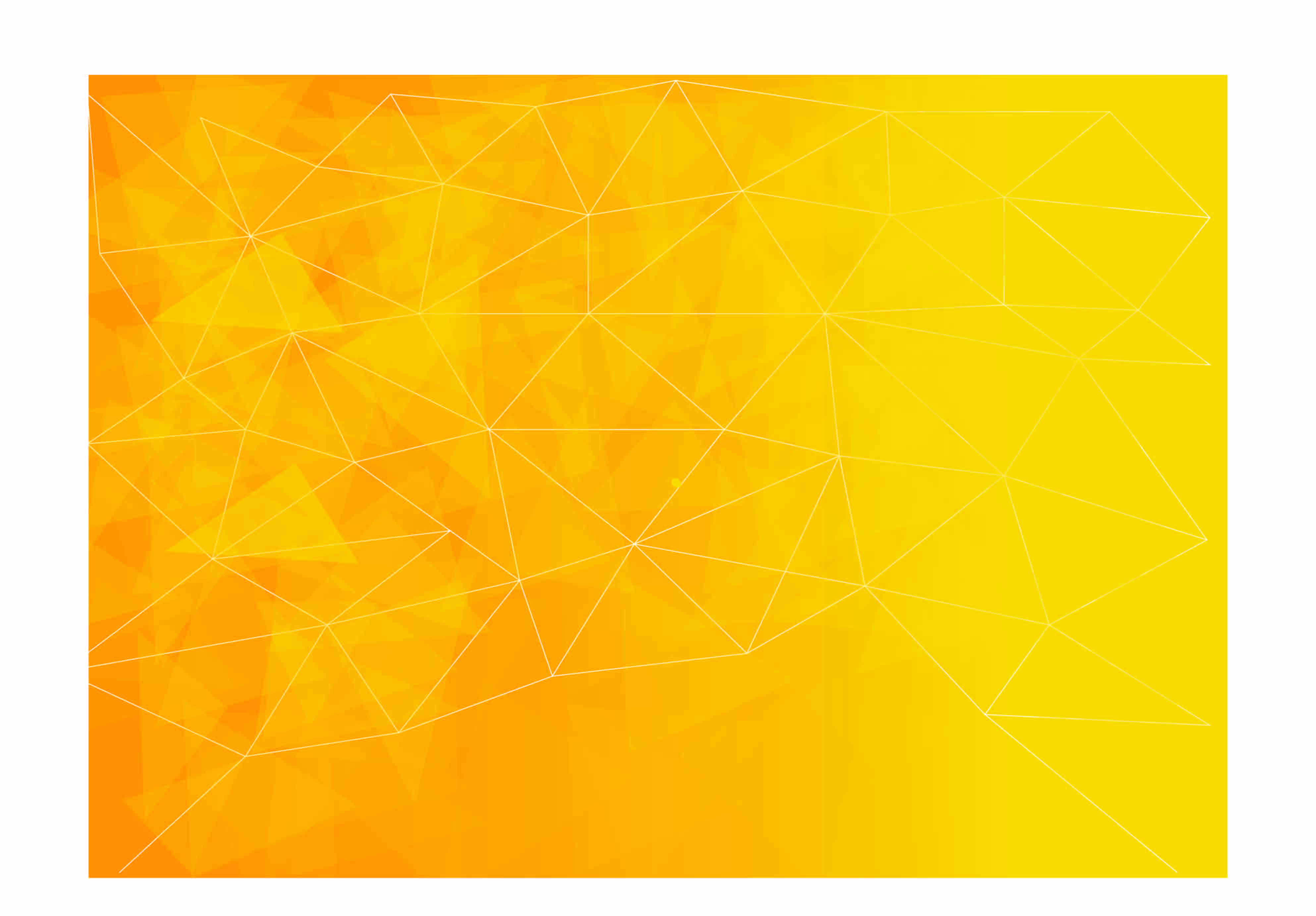 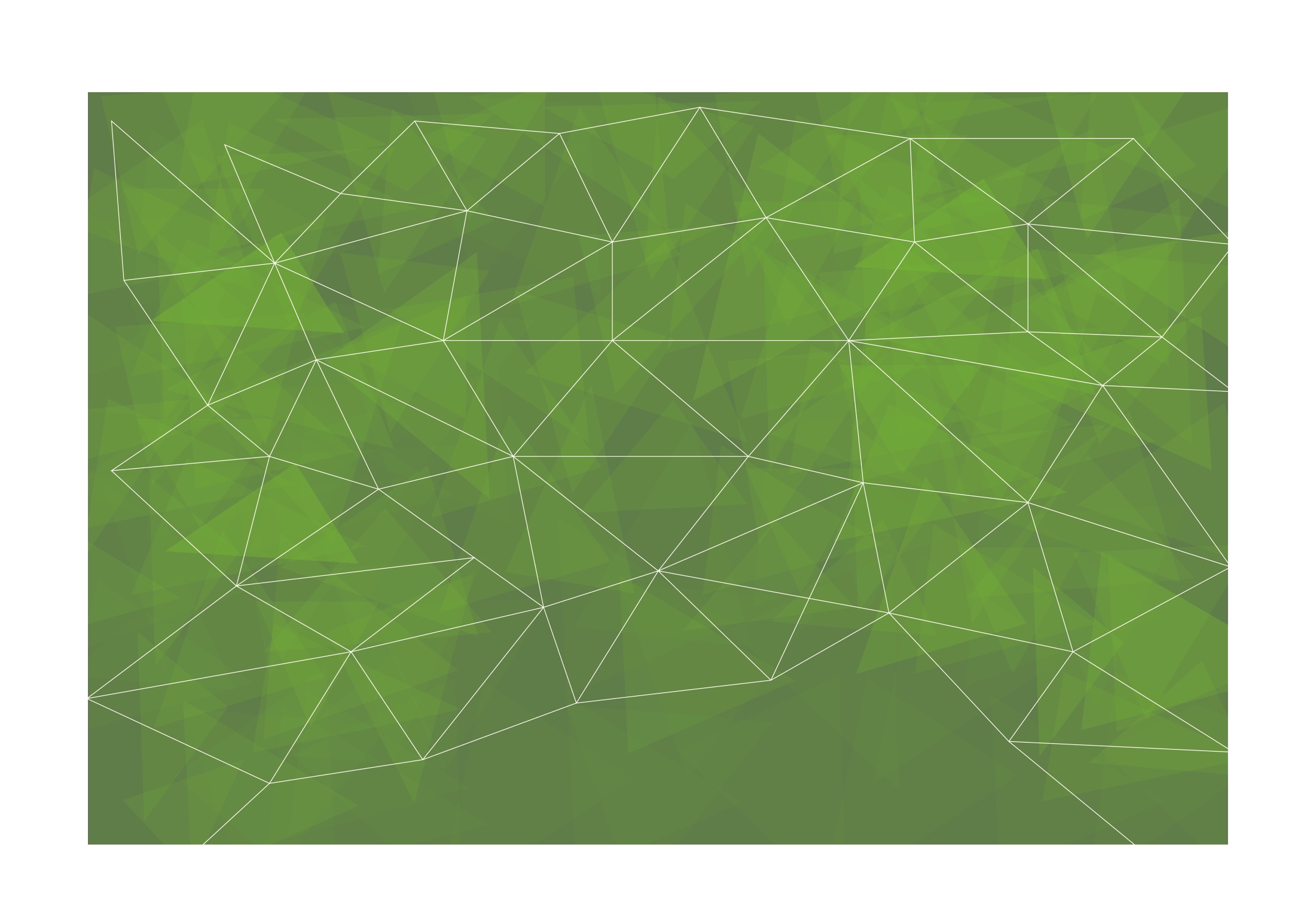 Responsabilitate
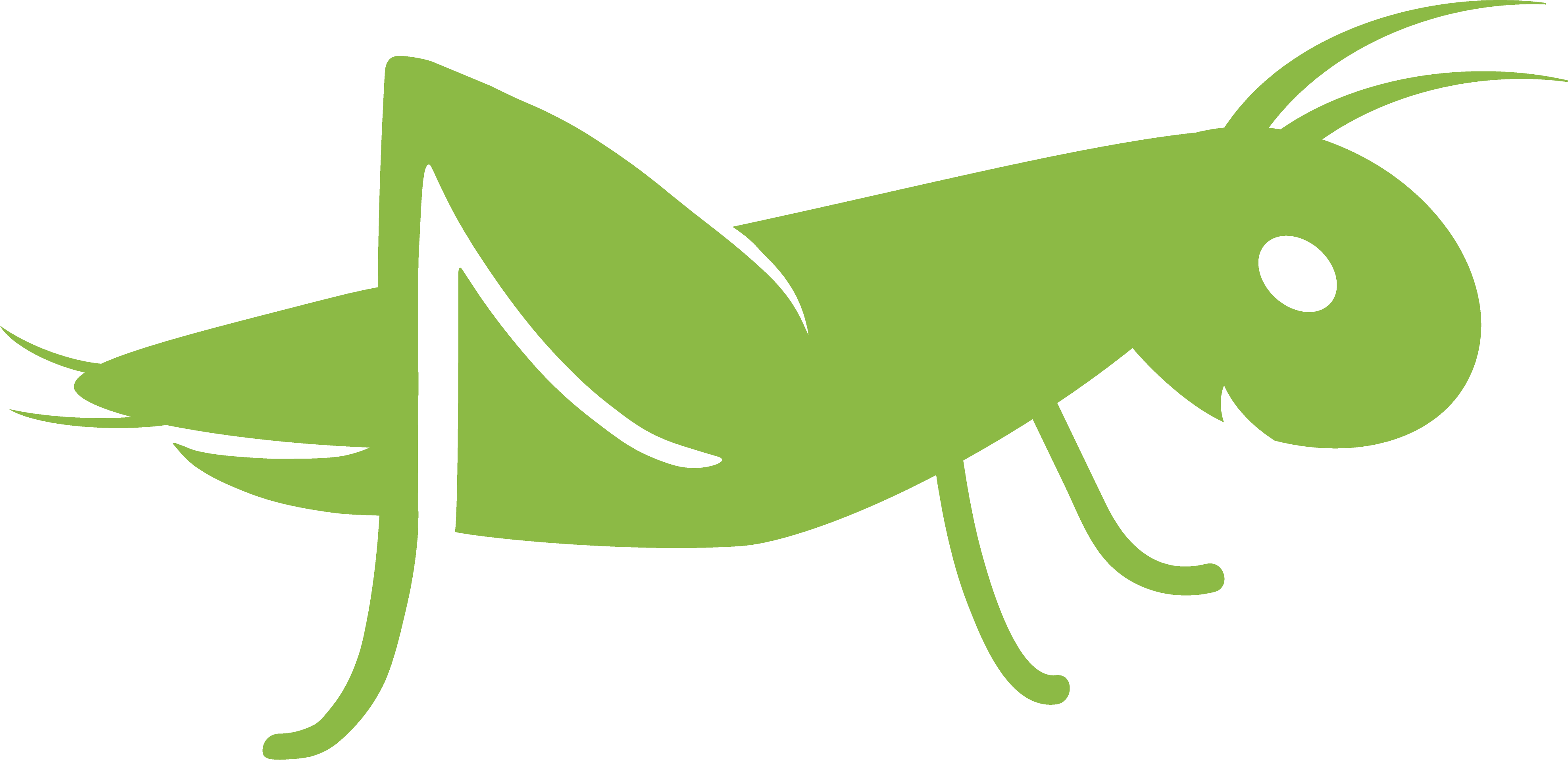 De ce trebuie să ne asumăm responsabilitatea pentru propriile noastre experiențe?
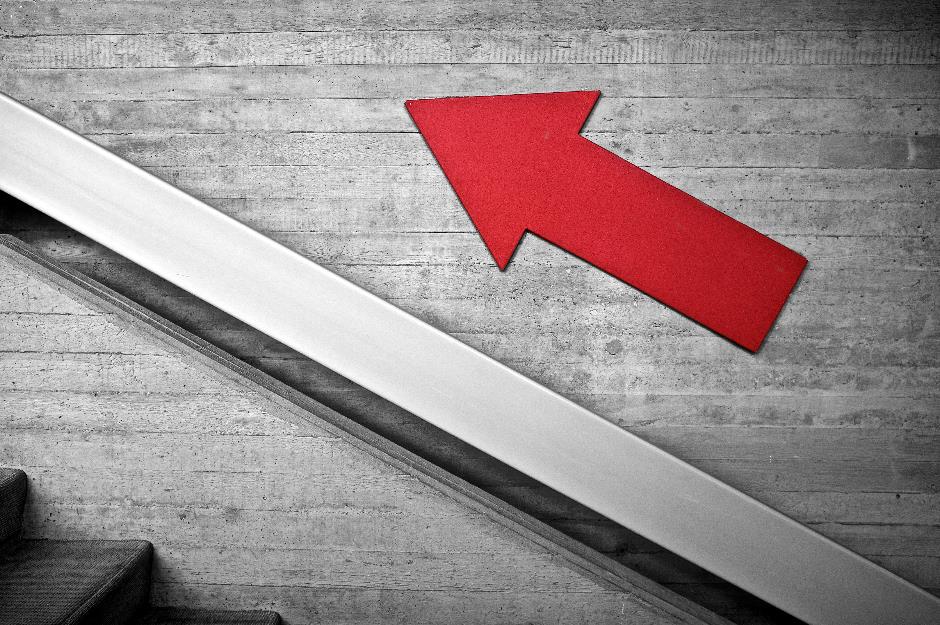 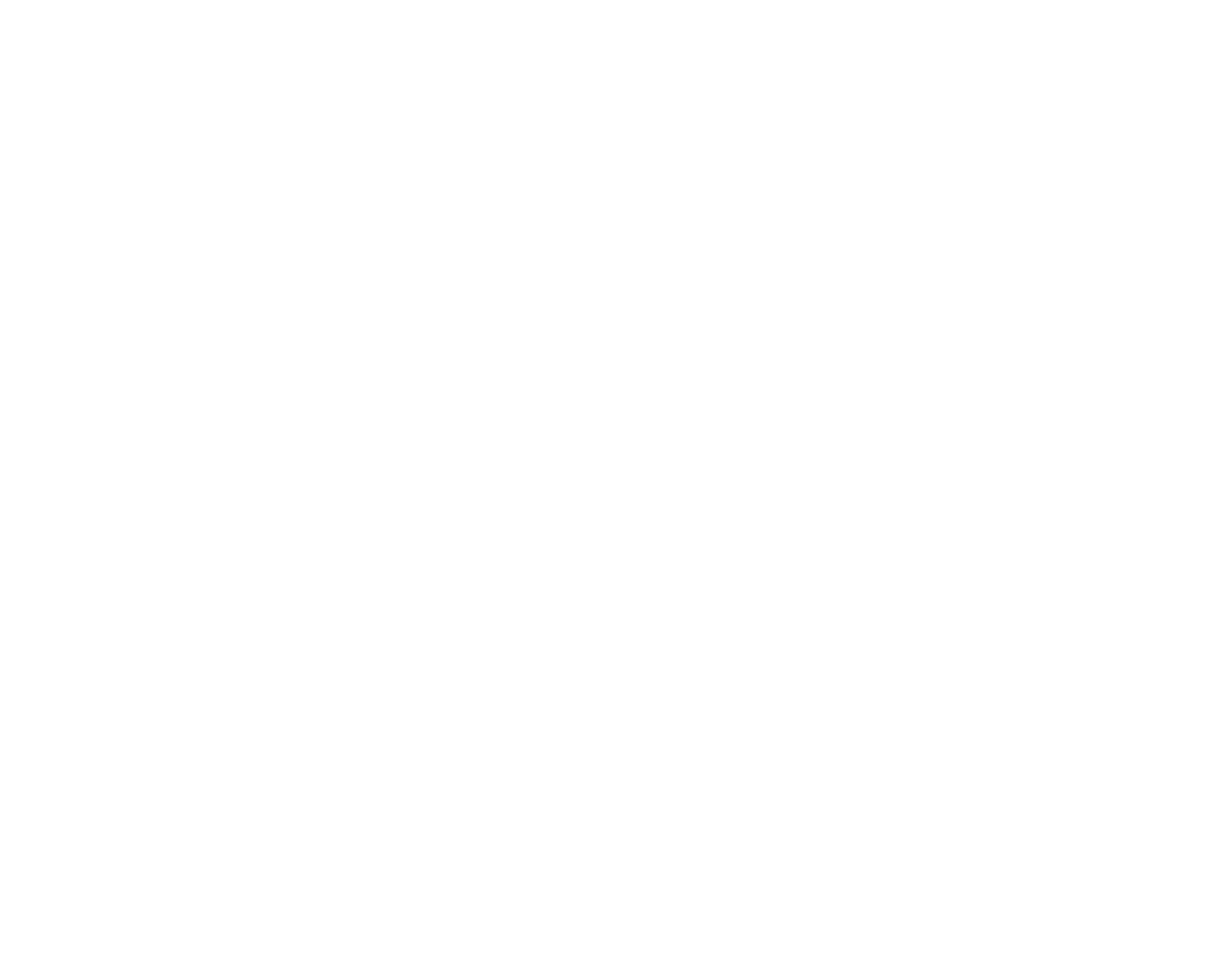 Sursa: https://unsplash.com/photos/S0hFspmvm_s
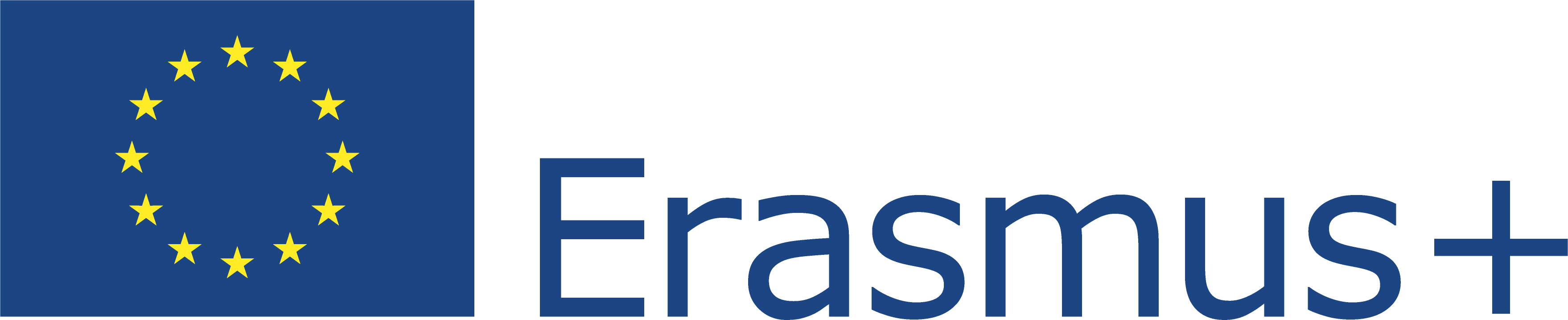 Acest proiect (2019-1-RO01-KA204-063136) a fost finanțat cu sprijinul Comisiei Europene. Această publicație reflectă numai punctul de vedere al autorului, iar Comisia nu poate fi trasă la răspundere pentru orice utilizare a informațiilor conținute în aceasta.
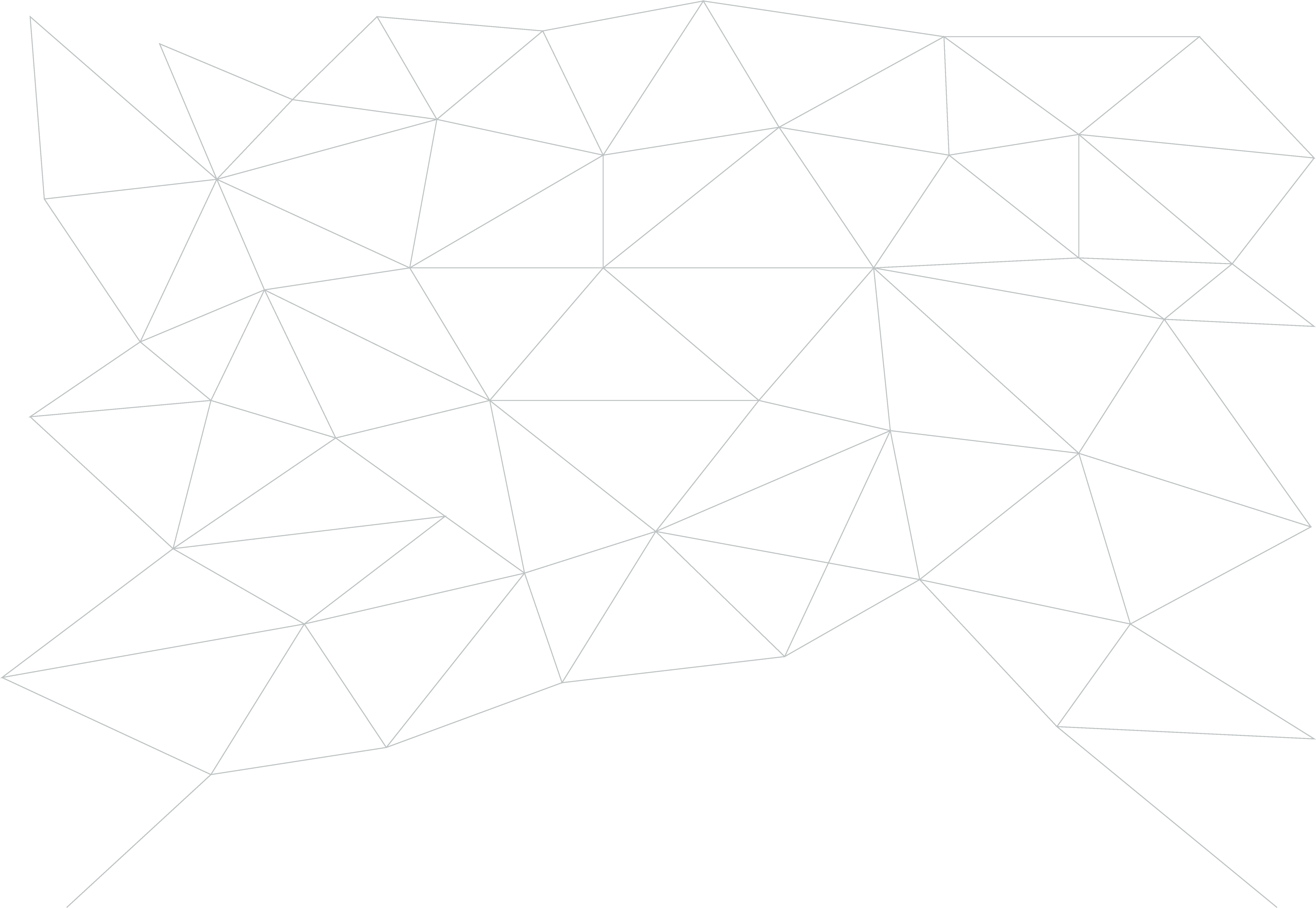 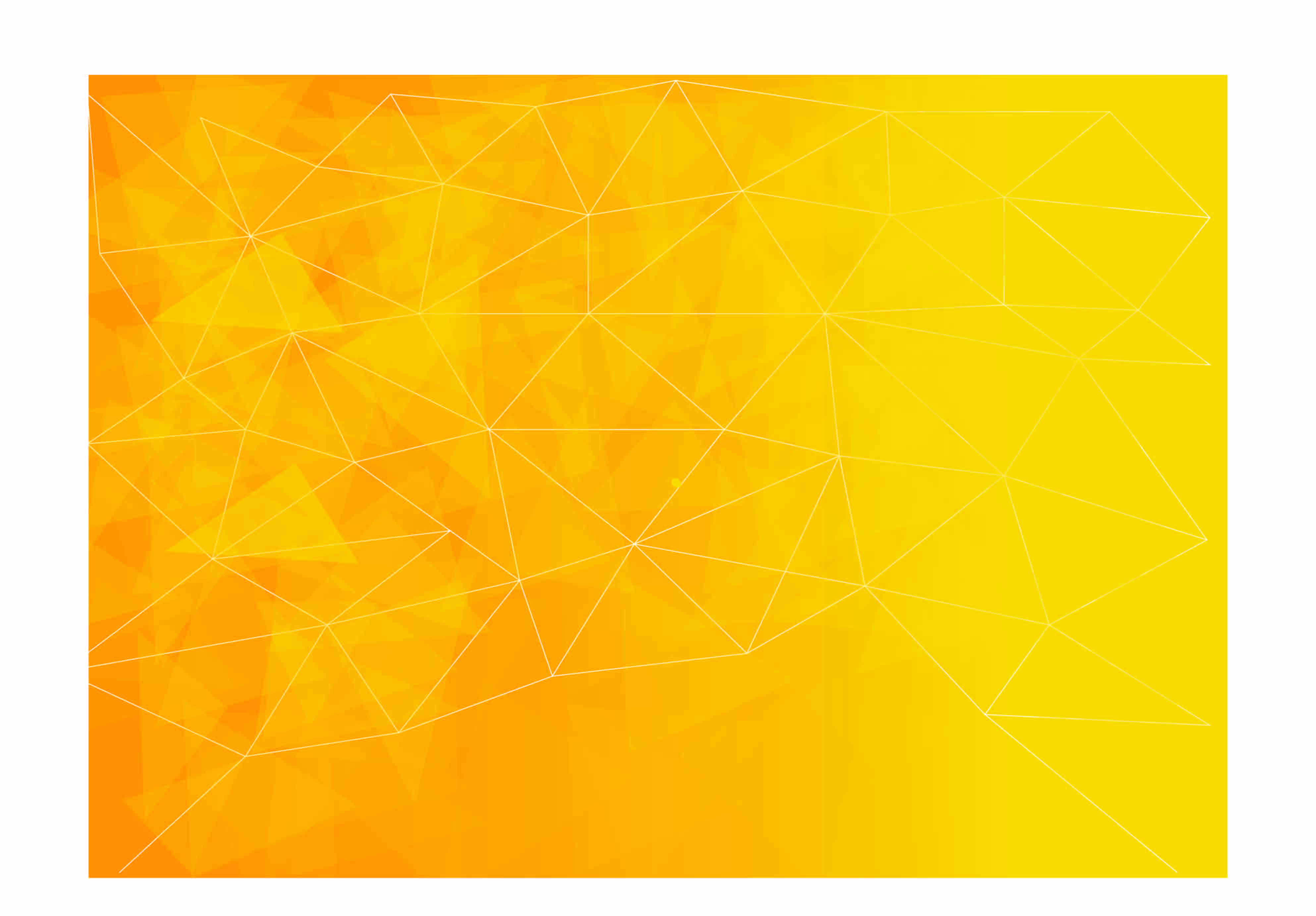 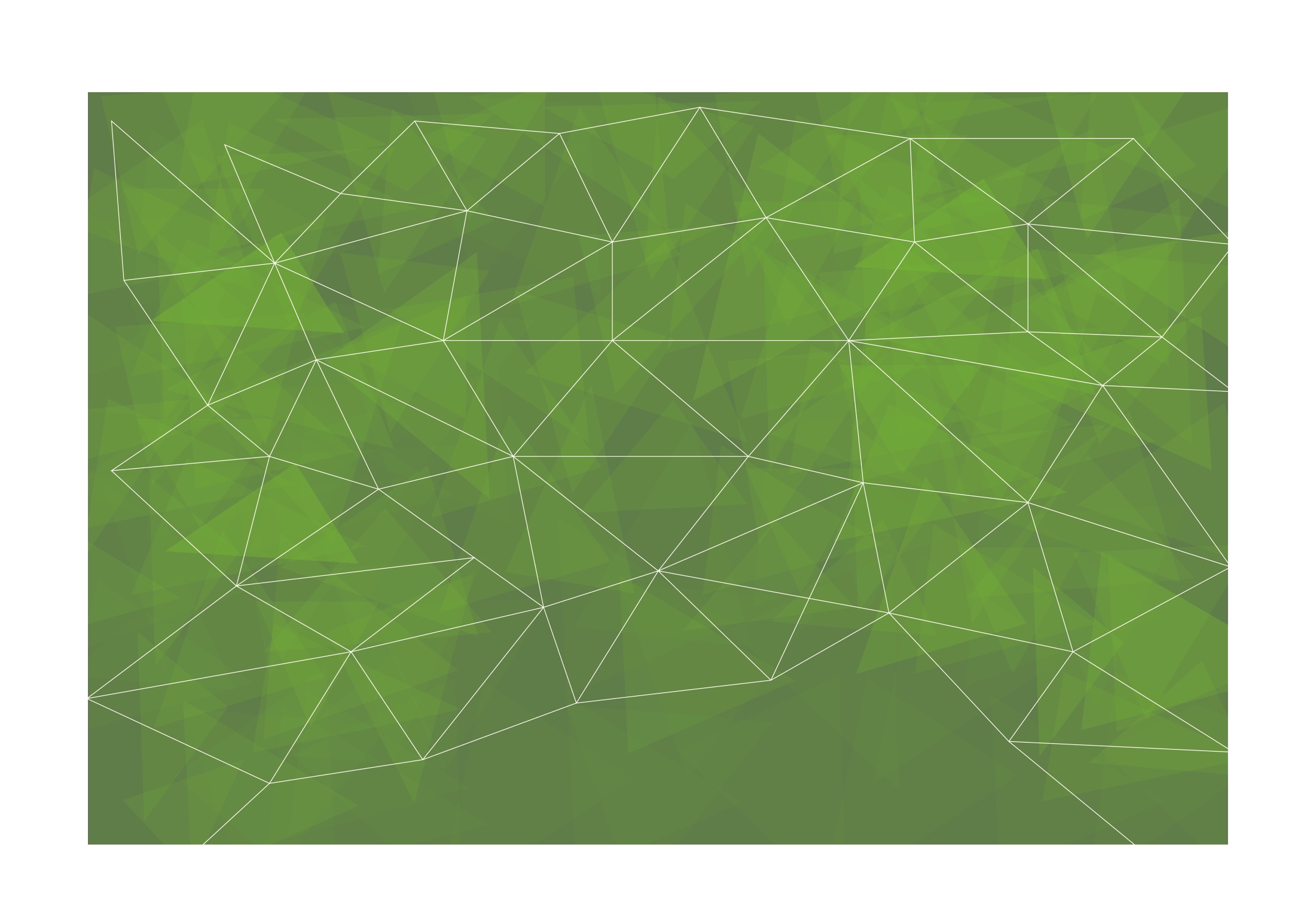 Responsabilitate
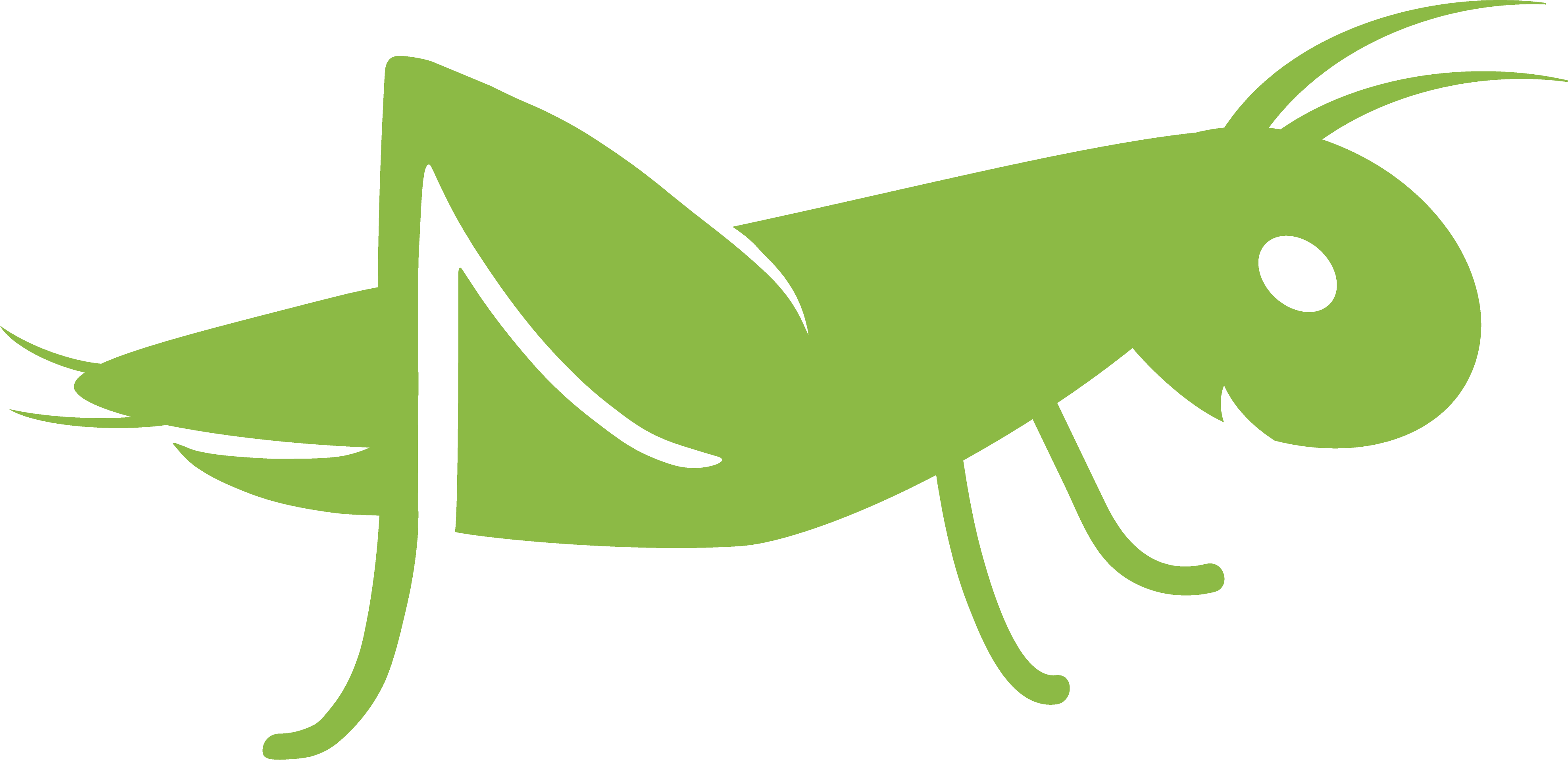 Cum ne dăm seama că ne asumăm responsabilitatea pentru propria viață?
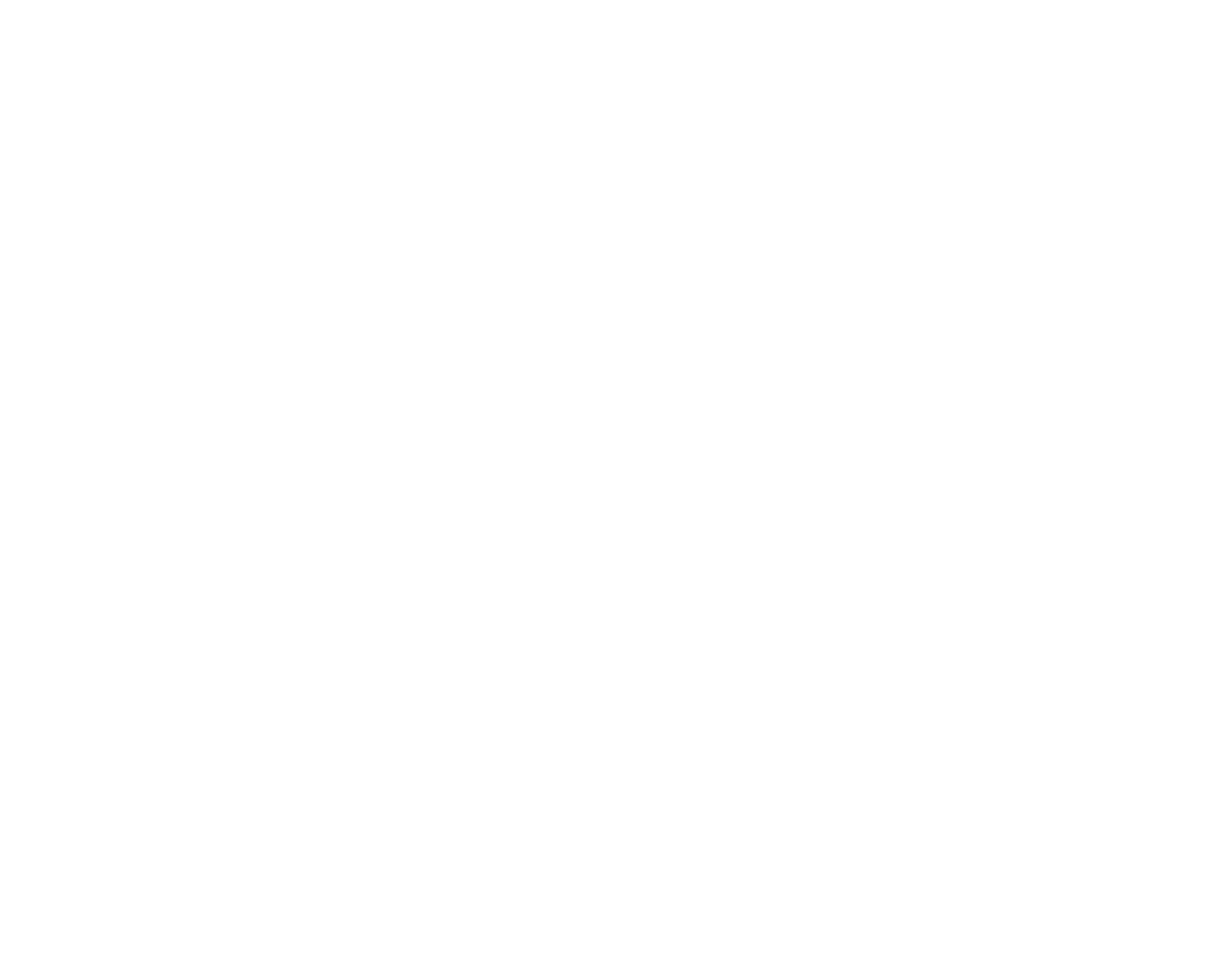 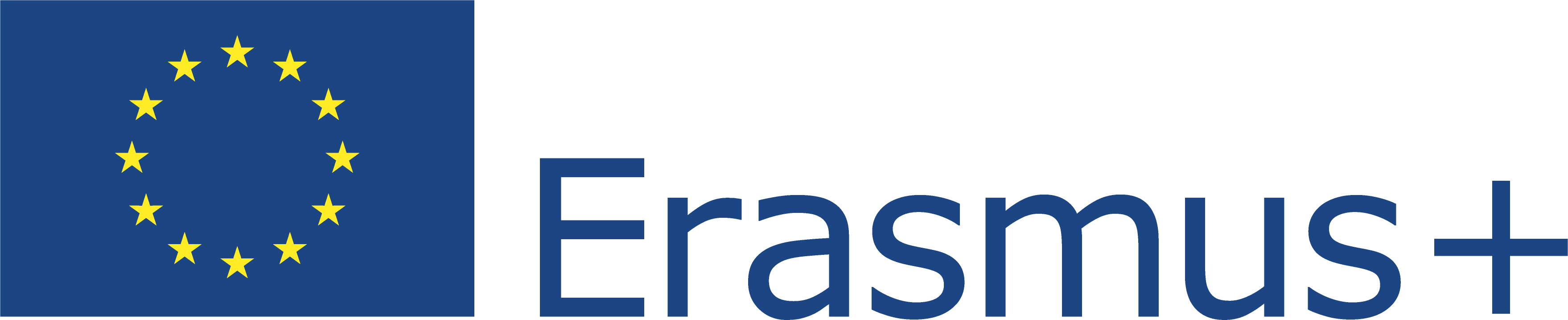 Acest proiect (2019-1-RO01-KA204-063136) a fost finanțat cu sprijinul Comisiei Europene. Această publicație reflectă numai punctul de vedere al autorului, iar Comisia nu poate fi trasă la răspundere pentru orice utilizare a informațiilor conținute în aceasta.
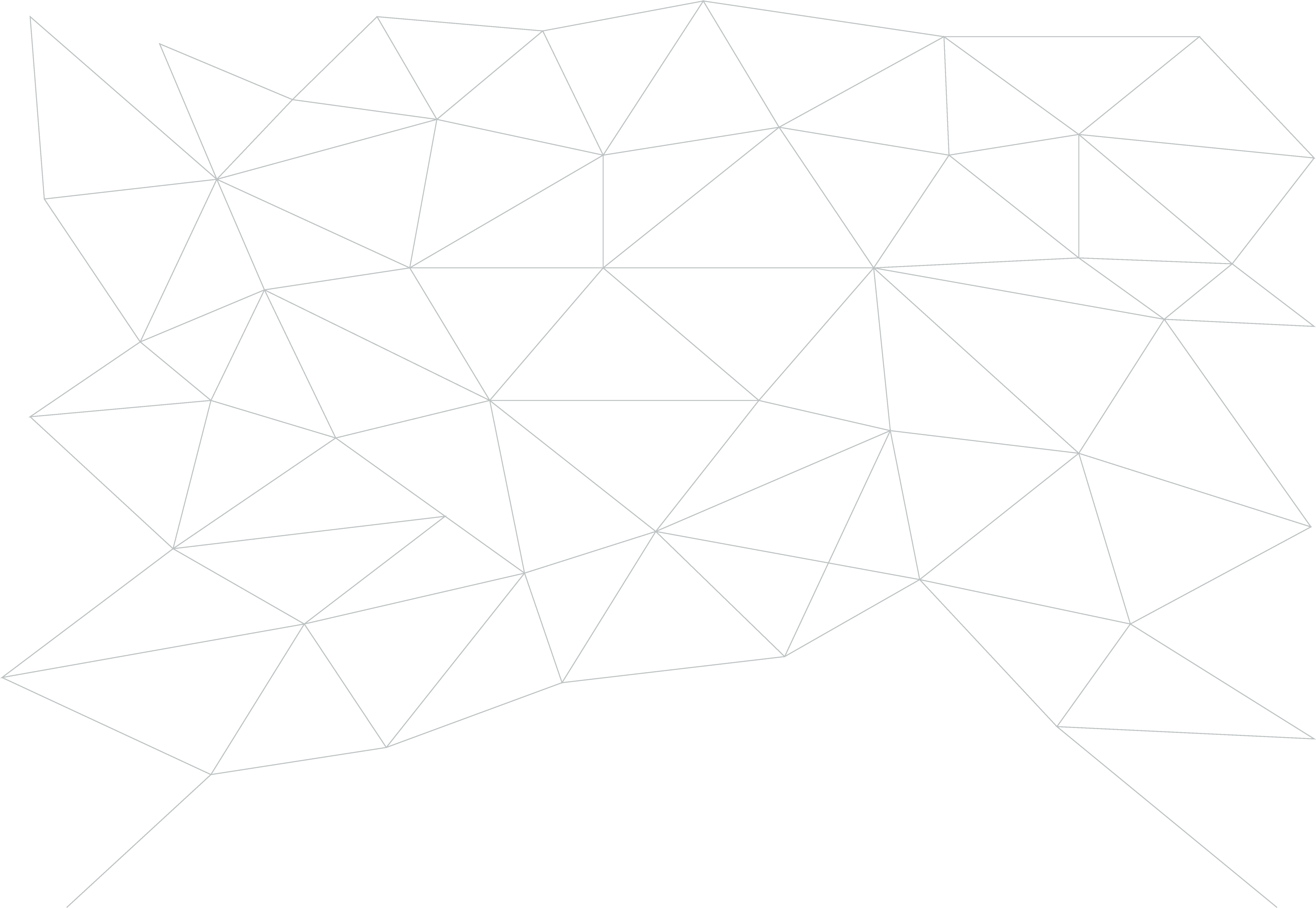 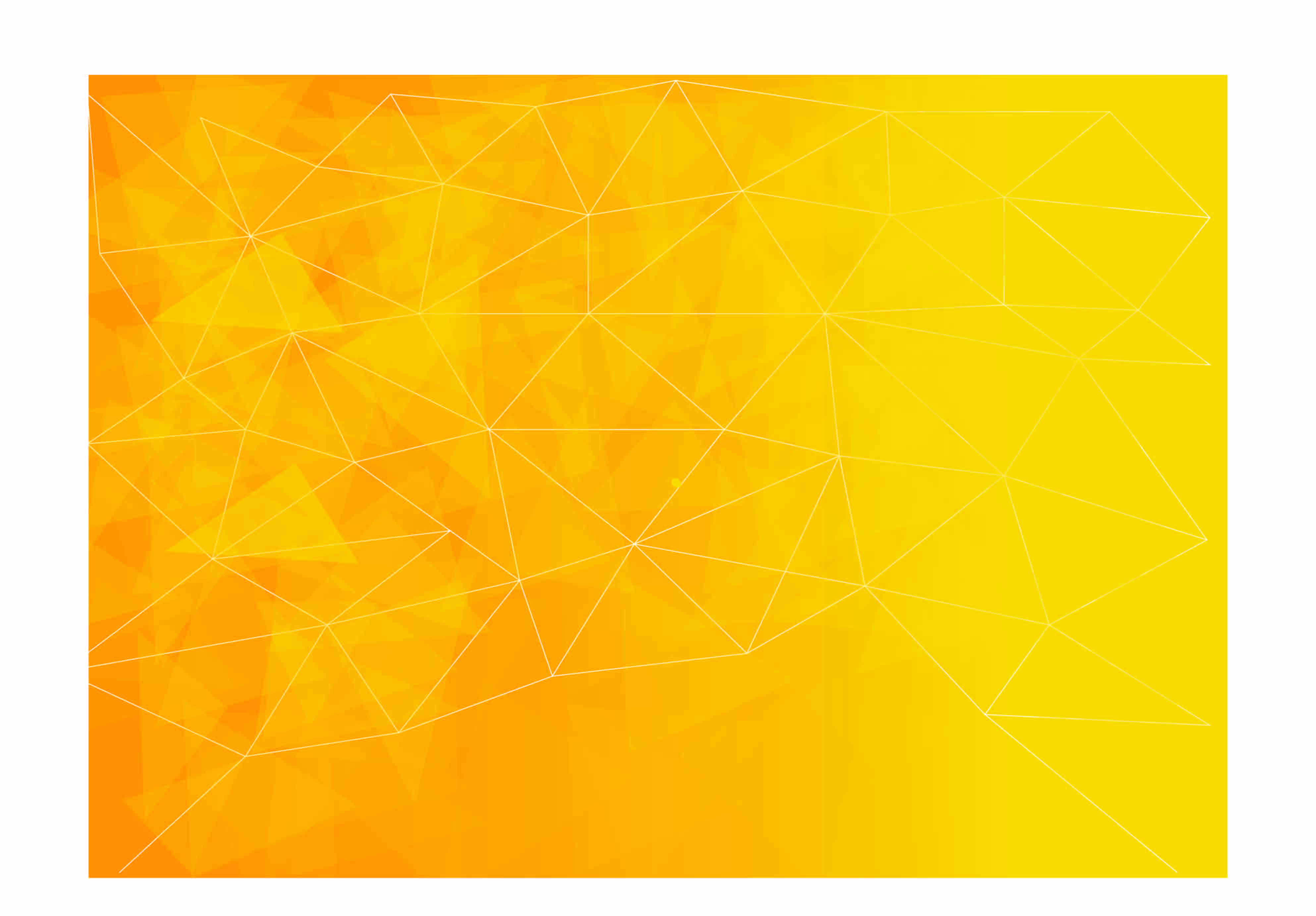 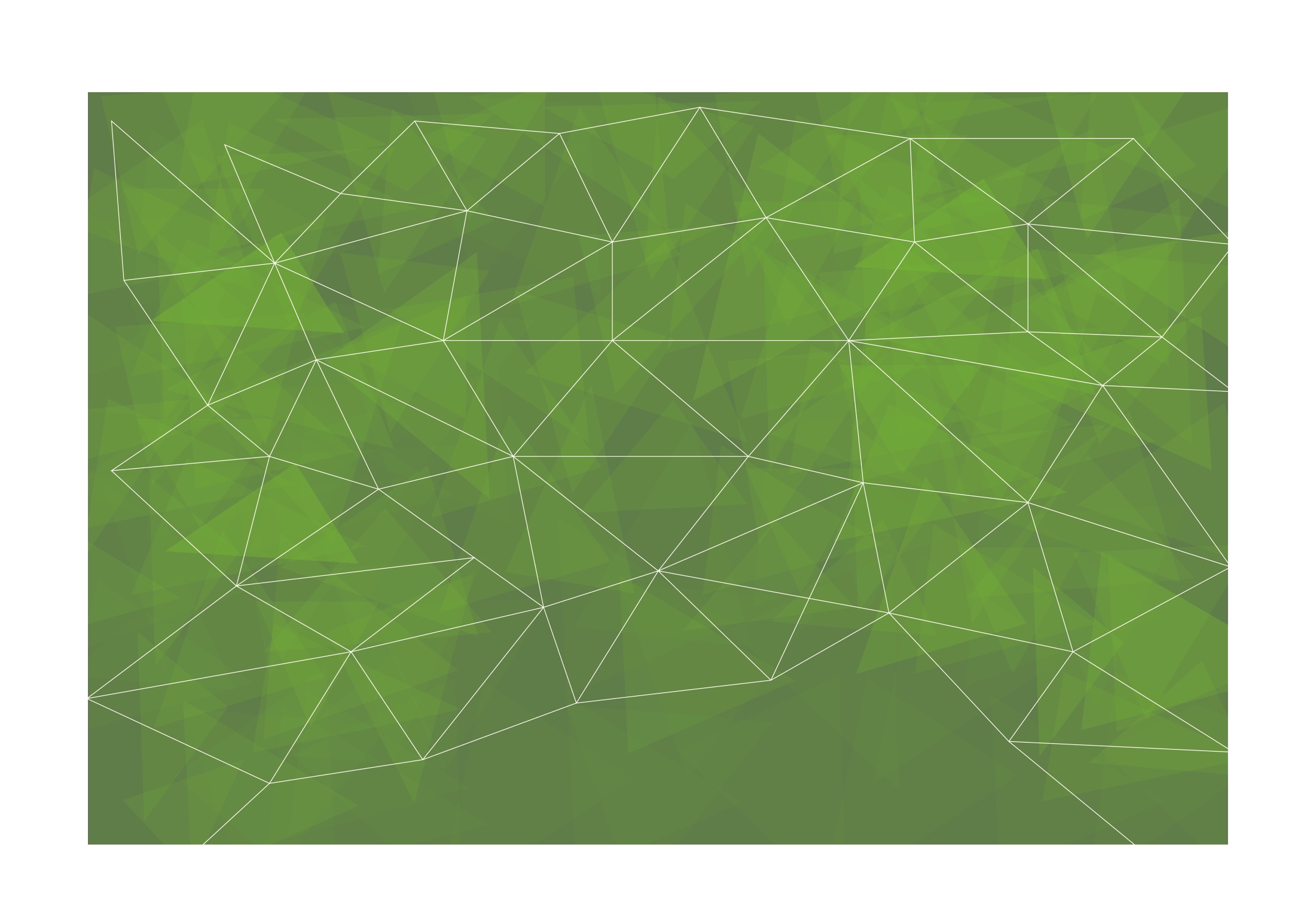 Responsabilitate
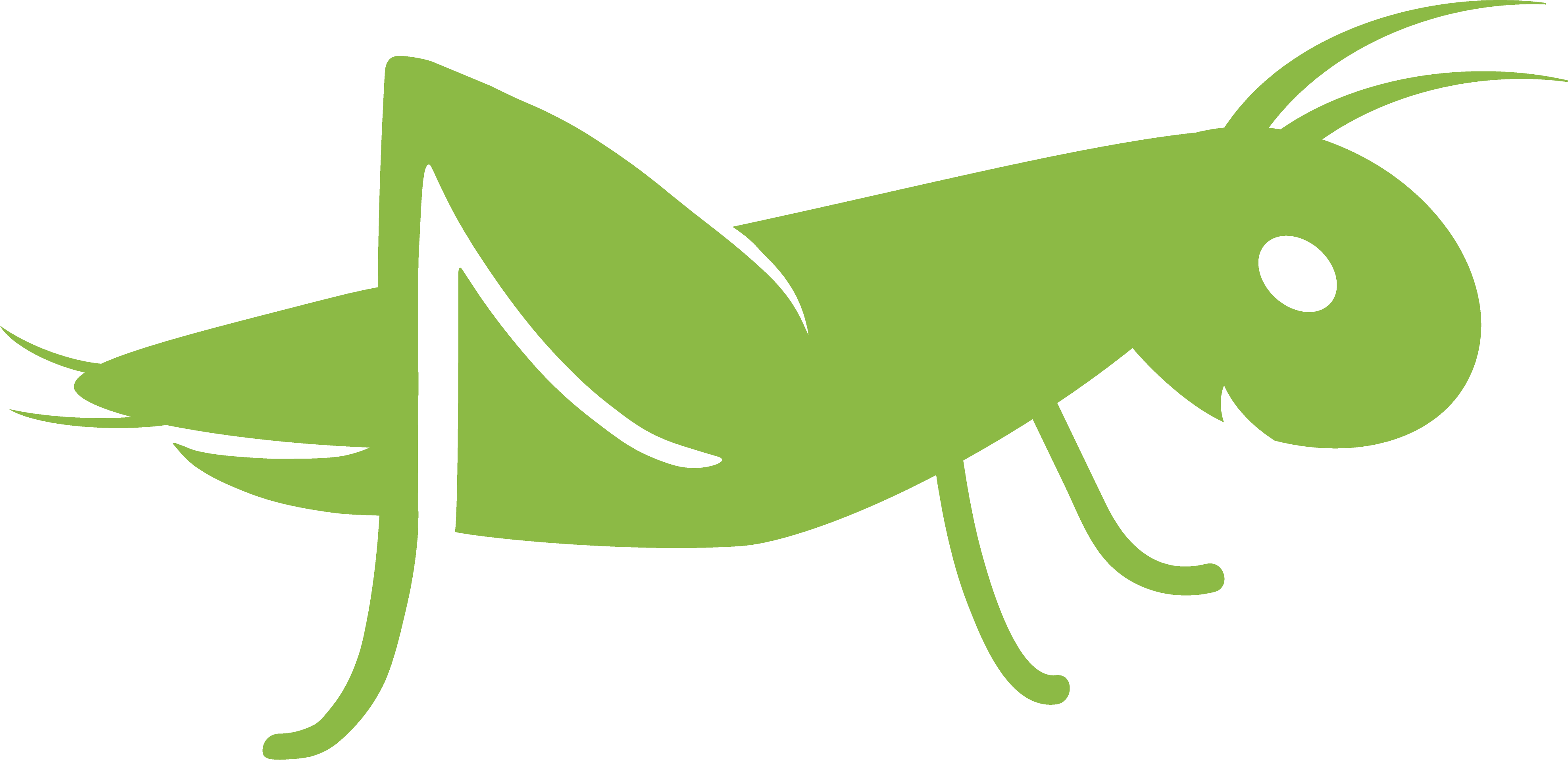 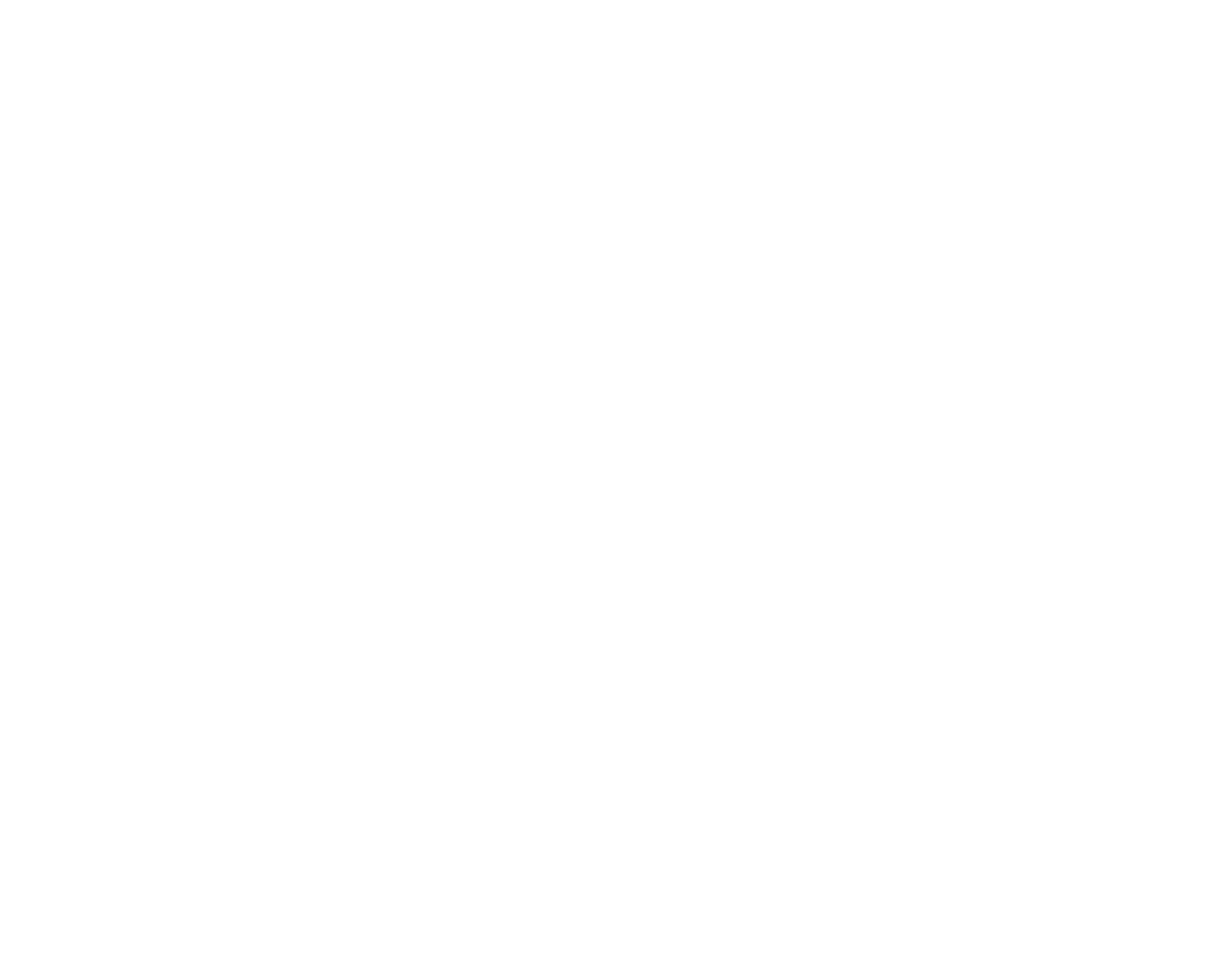 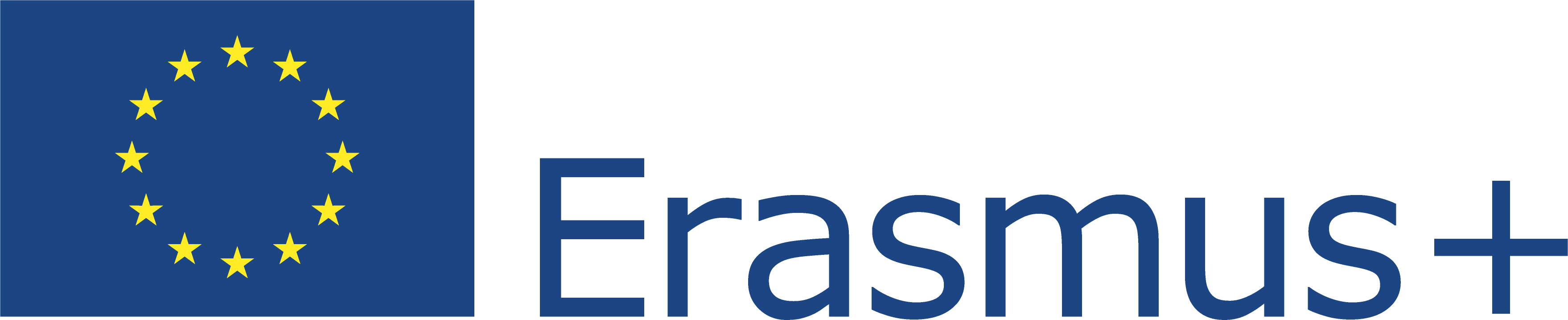 Acest proiect (2019-1-RO01-KA204-063136) a fost finanțat cu sprijinul Comisiei Europene. Această publicație reflectă numai punctul de vedere al autorului, iar Comisia nu poate fi trasă la răspundere pentru orice utilizare a informațiilor conținute în aceasta.
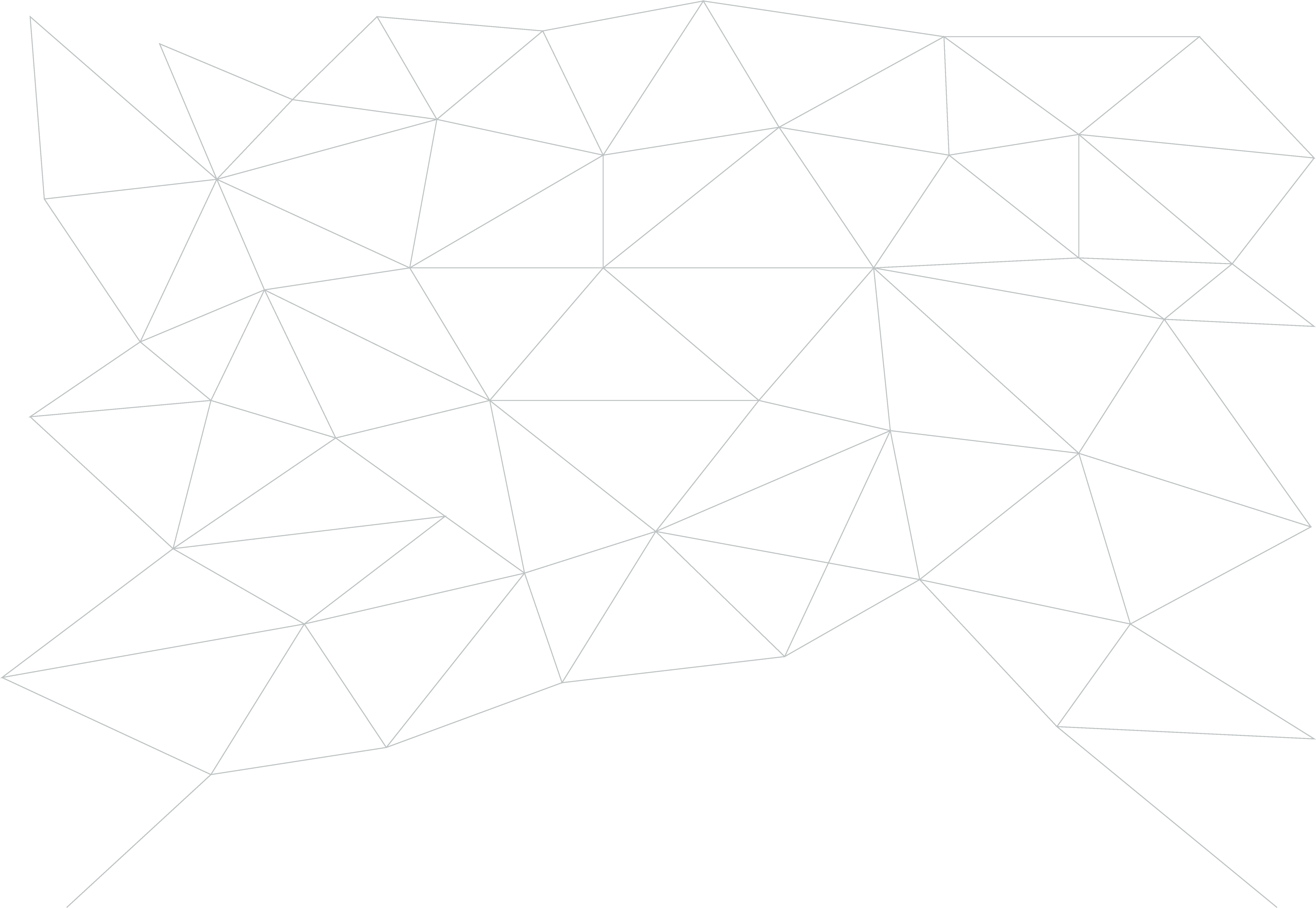 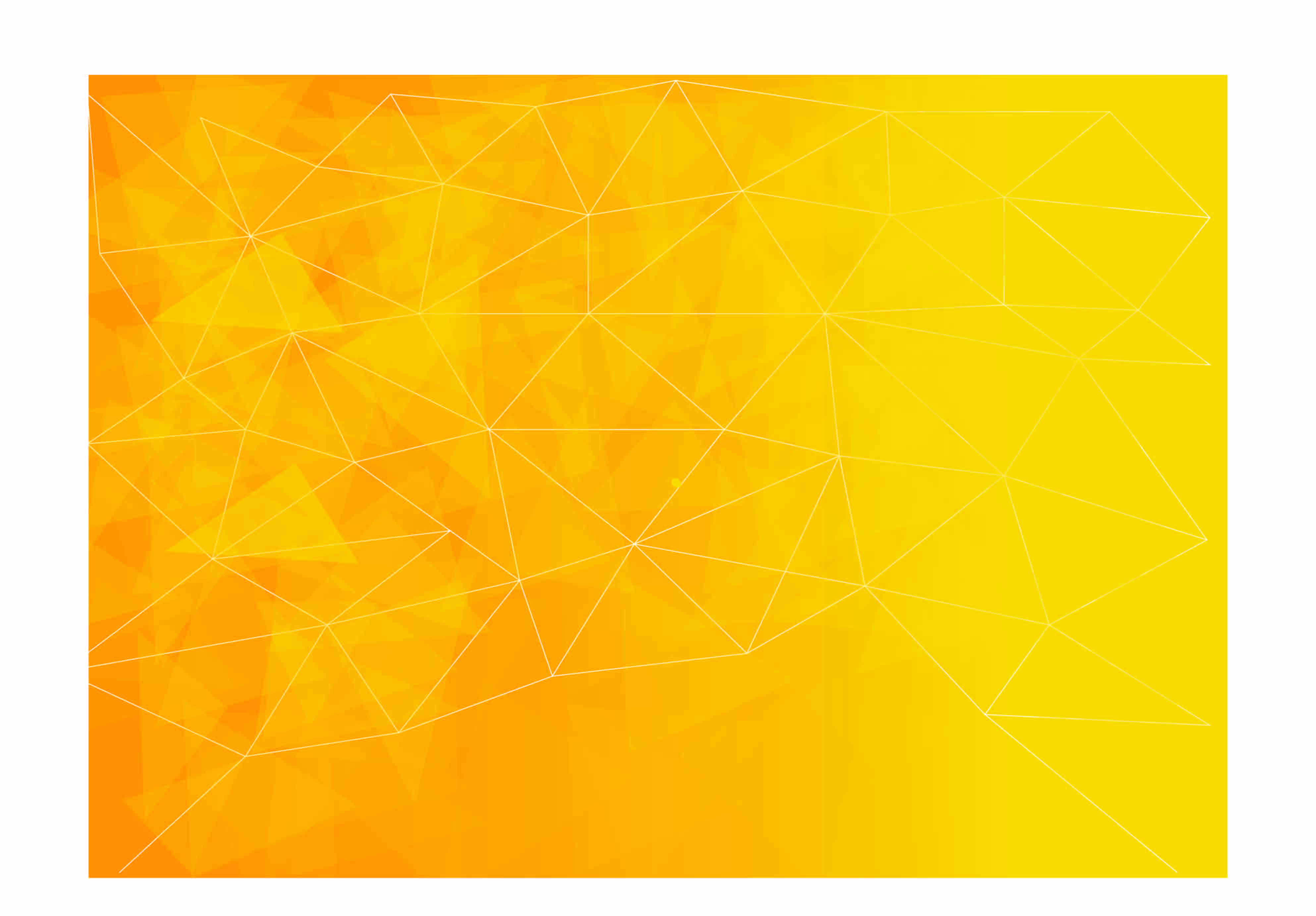 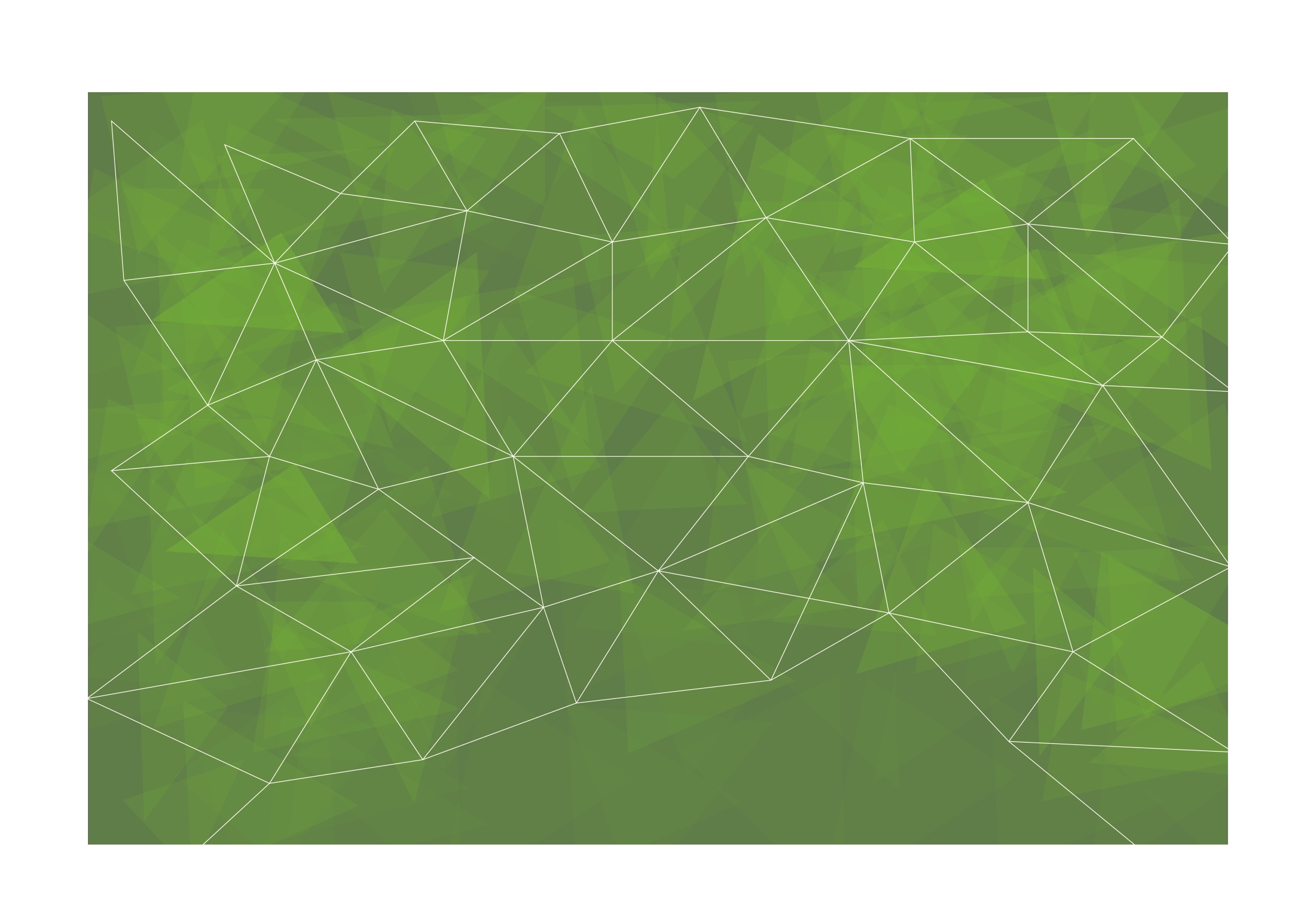 Responsabilitate
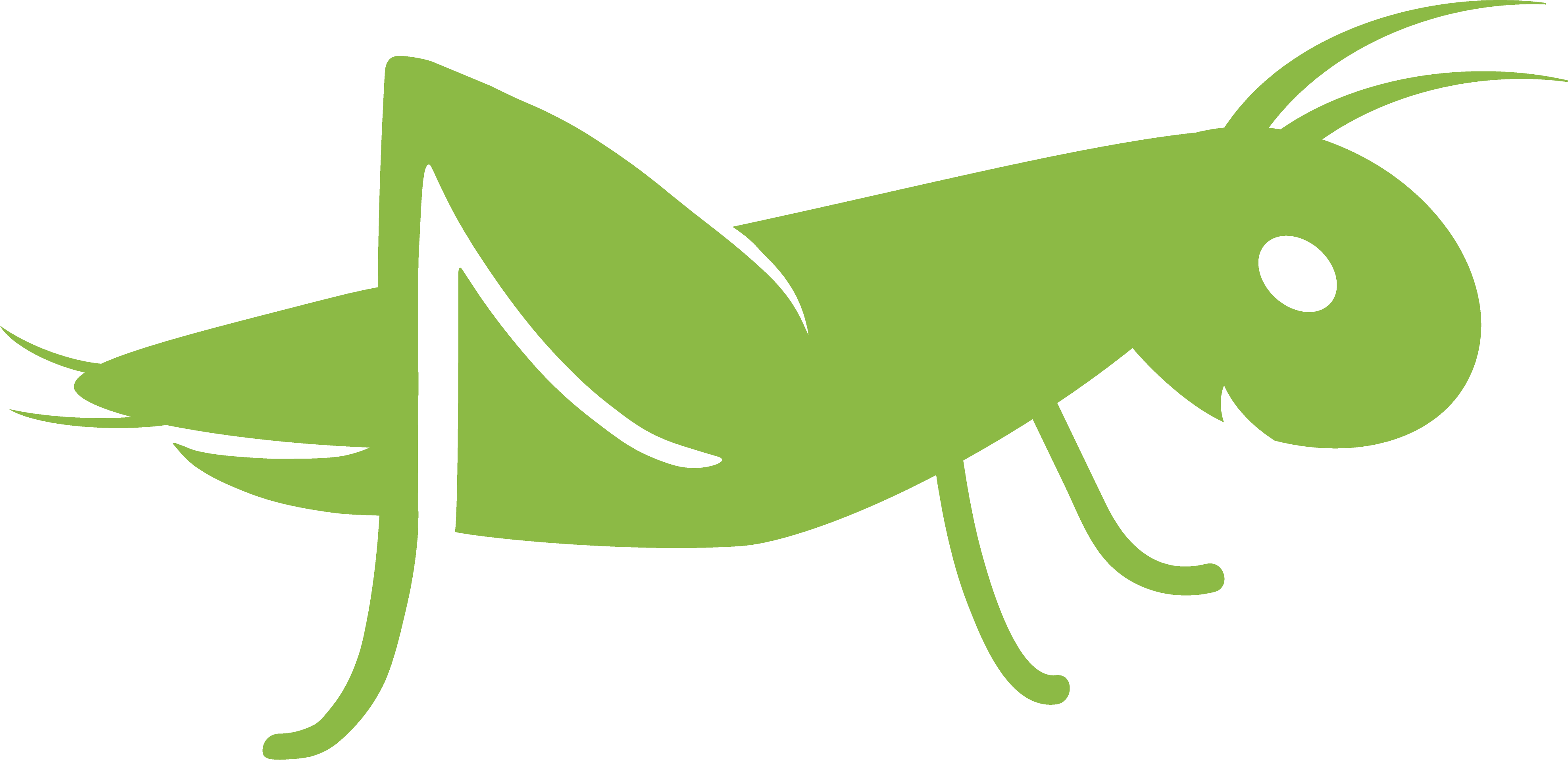 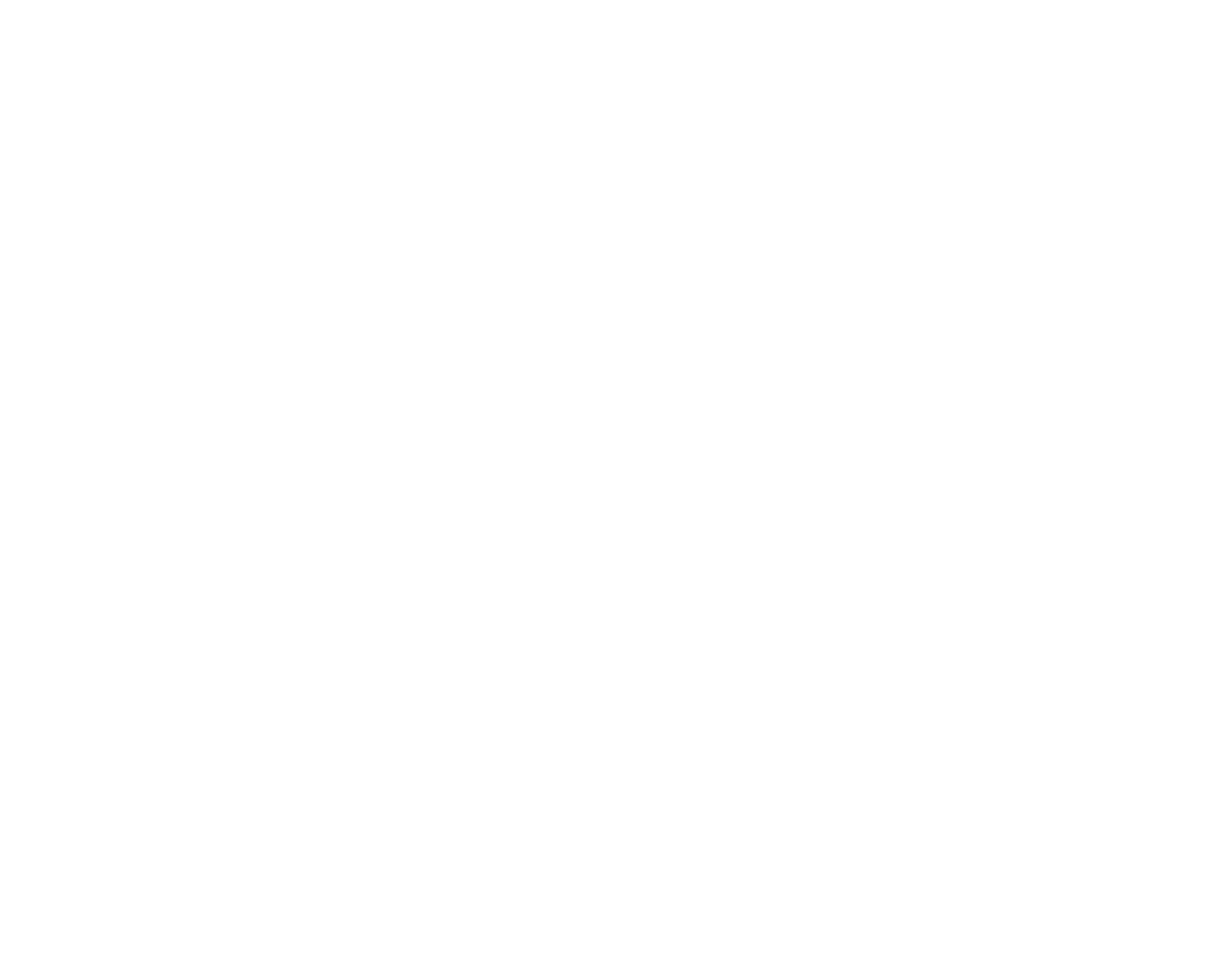 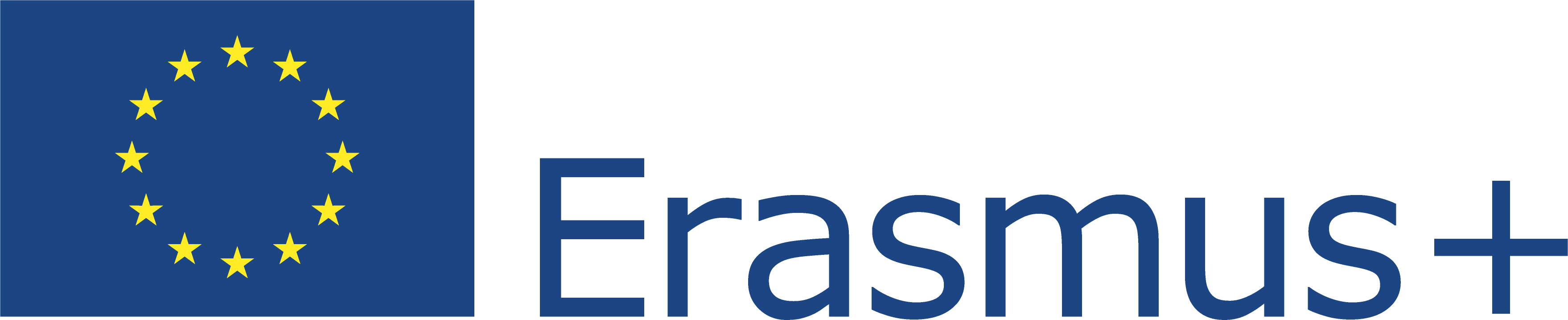 Acest proiect (2019-1-RO01-KA204-063136) a fost finanțat cu sprijinul Comisiei Europene. Această publicație reflectă numai punctul de vedere al autorului, iar Comisia nu poate fi trasă la răspundere pentru orice utilizare a informațiilor conținute în aceasta.
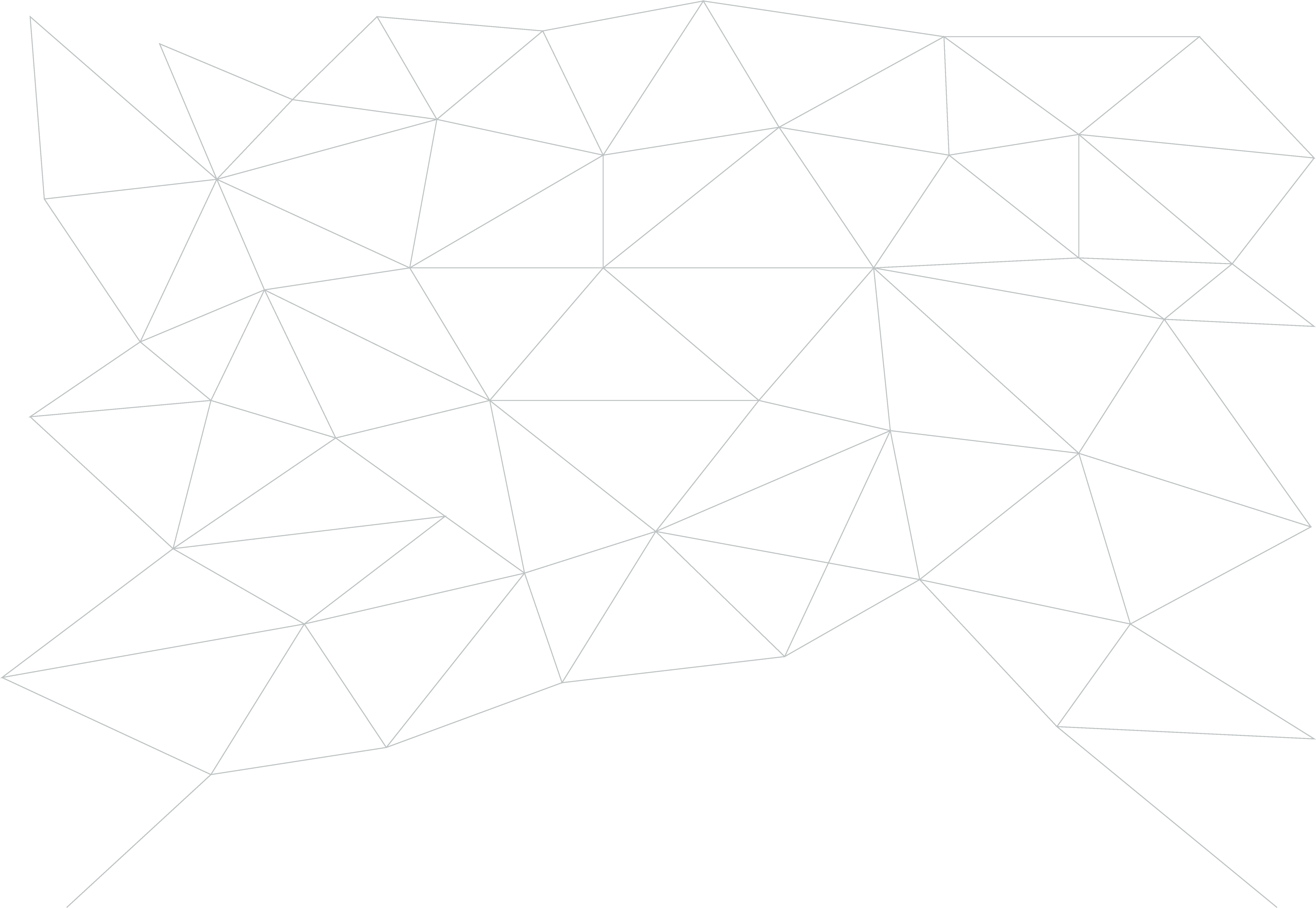 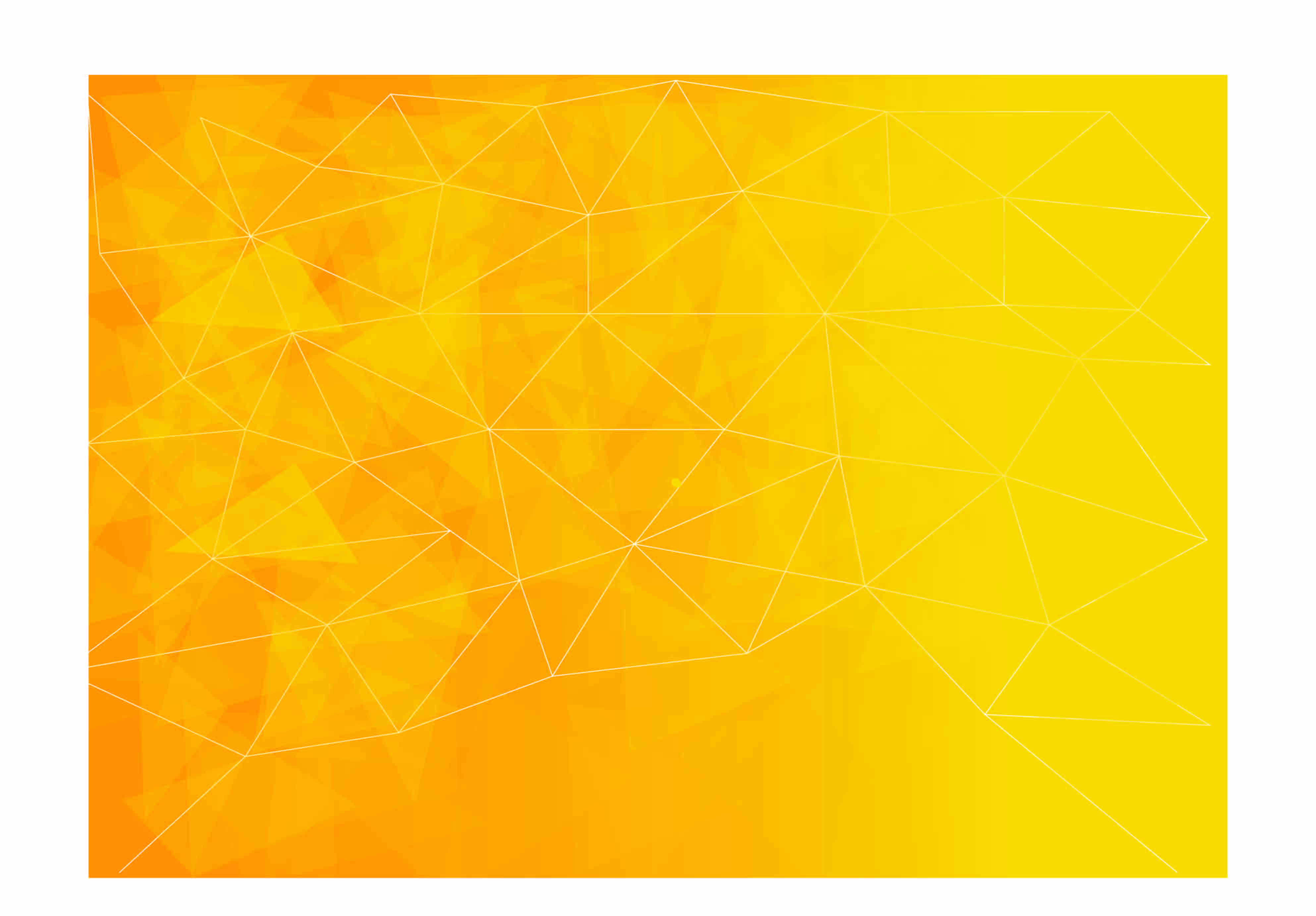 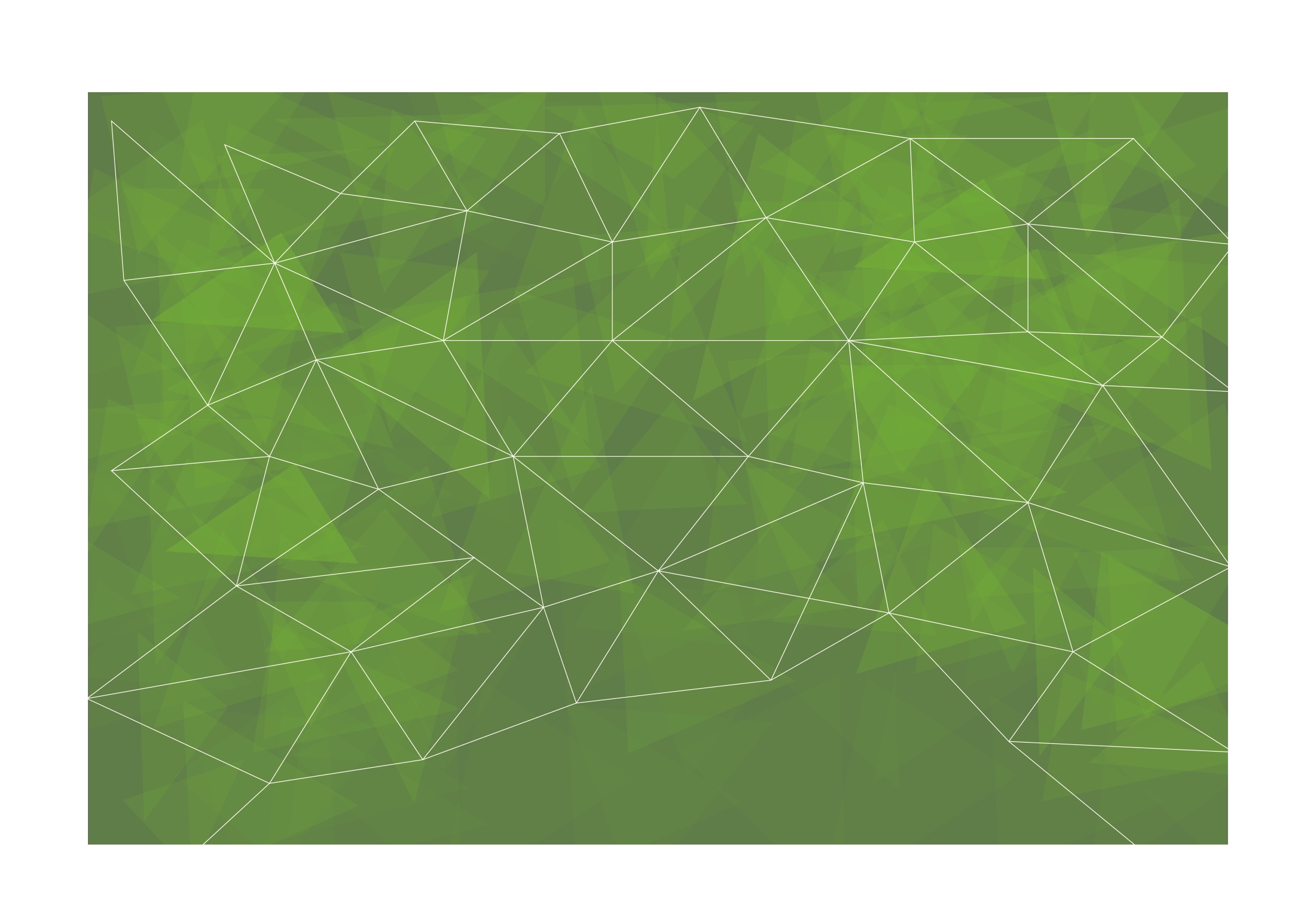 Reziliență
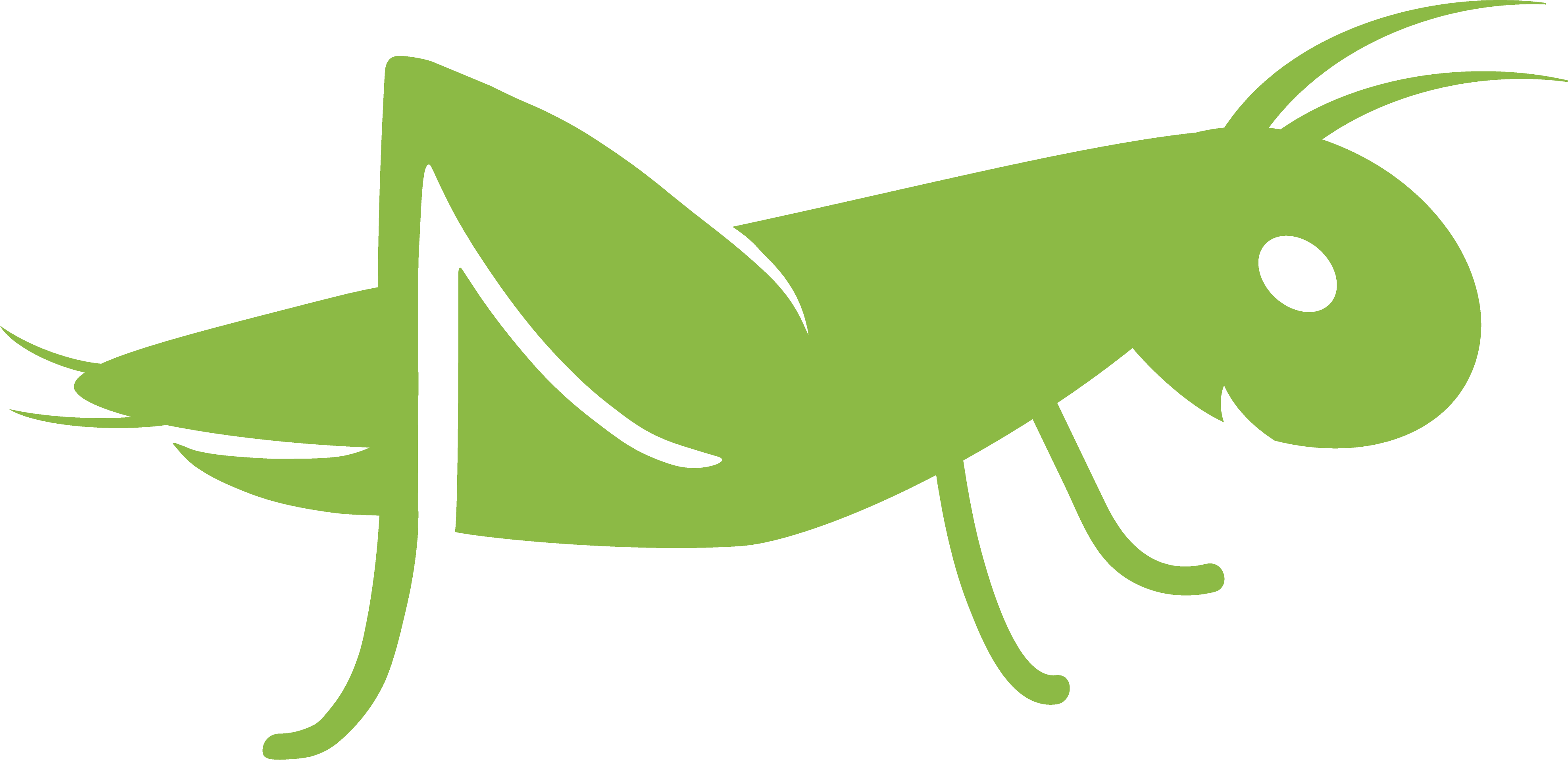 Ce înseamnă reziliența pentru voi?
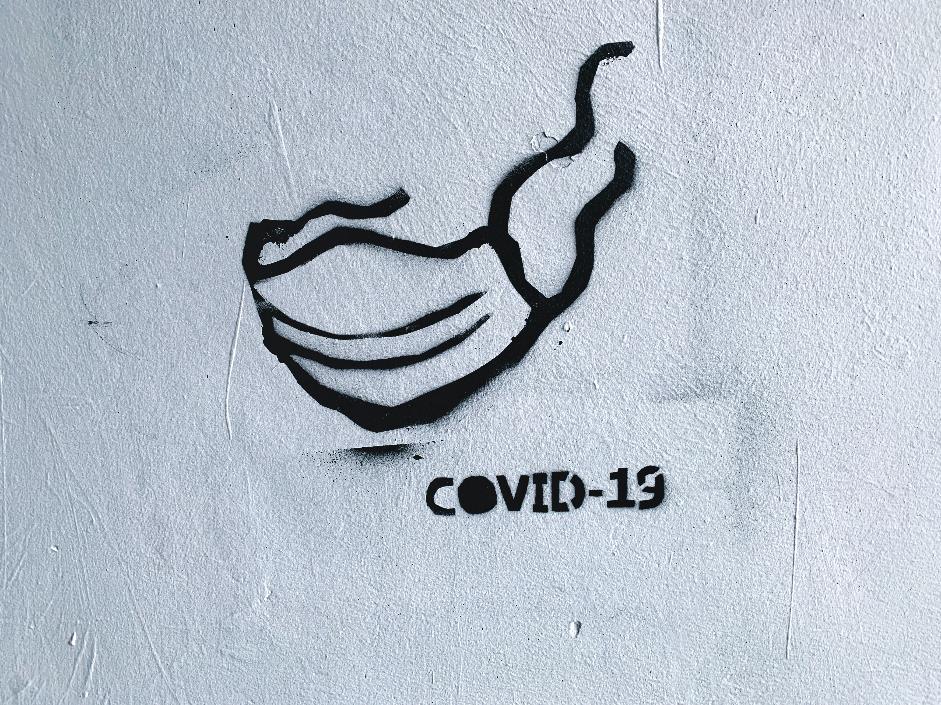 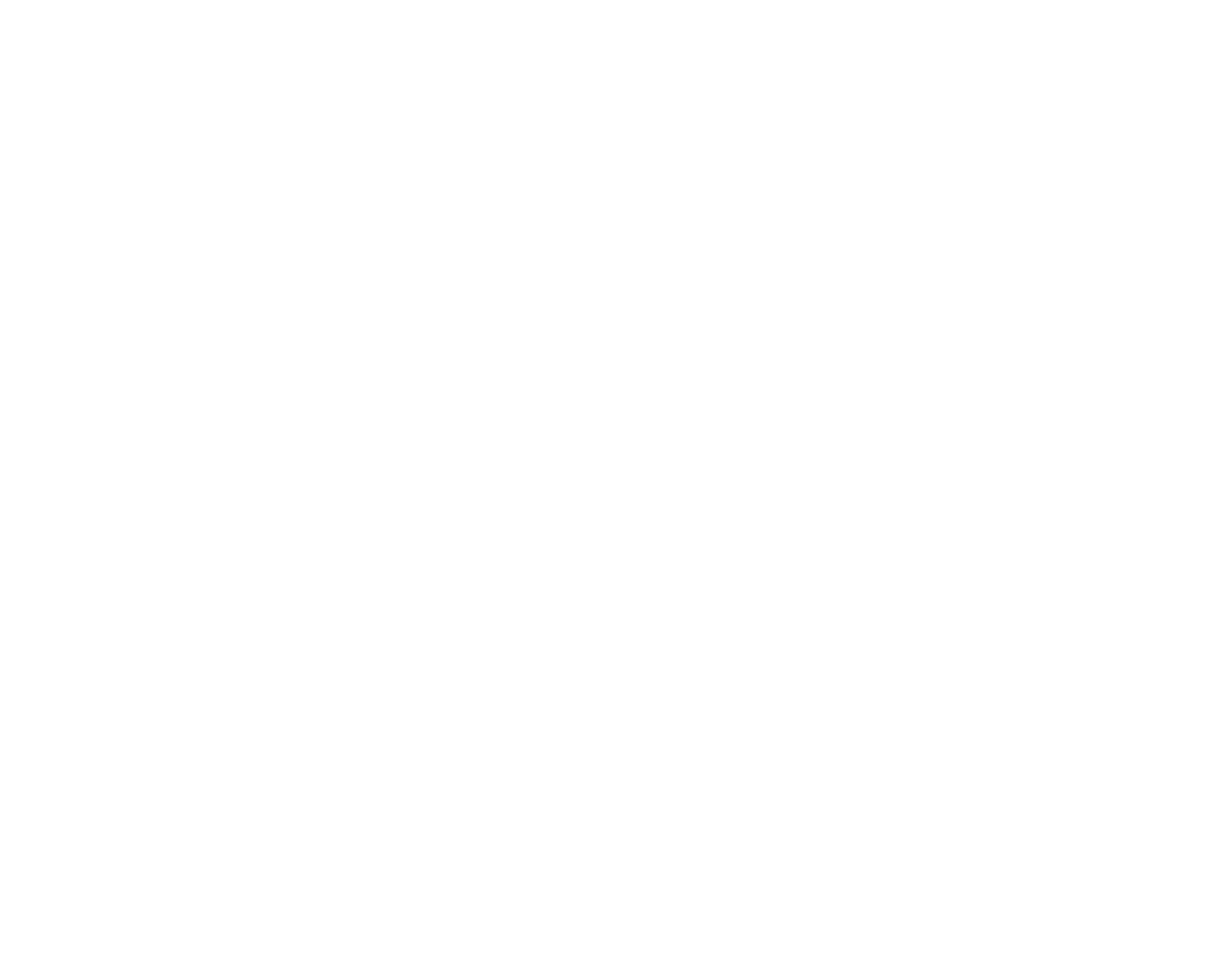 Sursa: https://unsplash.com/photos/Z9arfr0f248
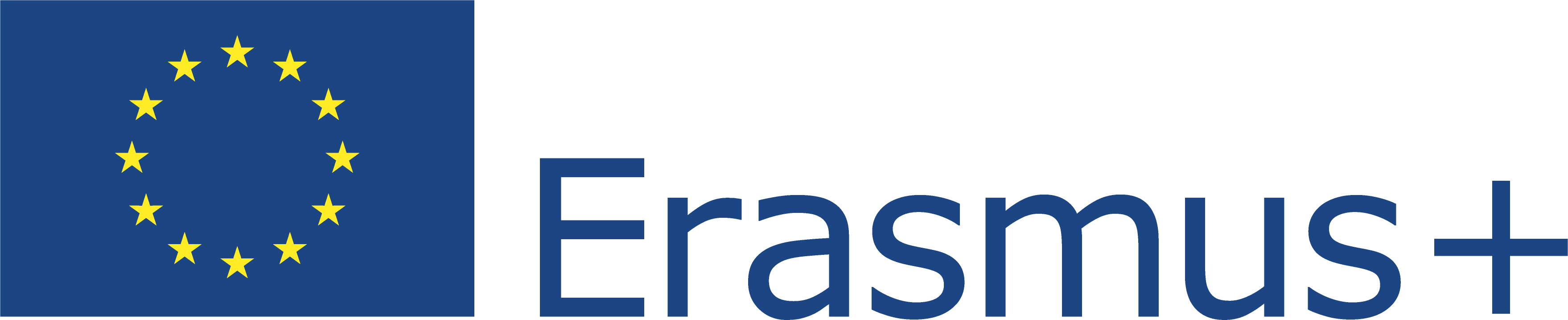 Acest proiect (2019-1-RO01-KA204-063136) a fost finanțat cu sprijinul Comisiei Europene. Această publicație reflectă numai punctul de vedere al autorului, iar Comisia nu poate fi trasă la răspundere pentru orice utilizare a informațiilor conținute în aceasta.
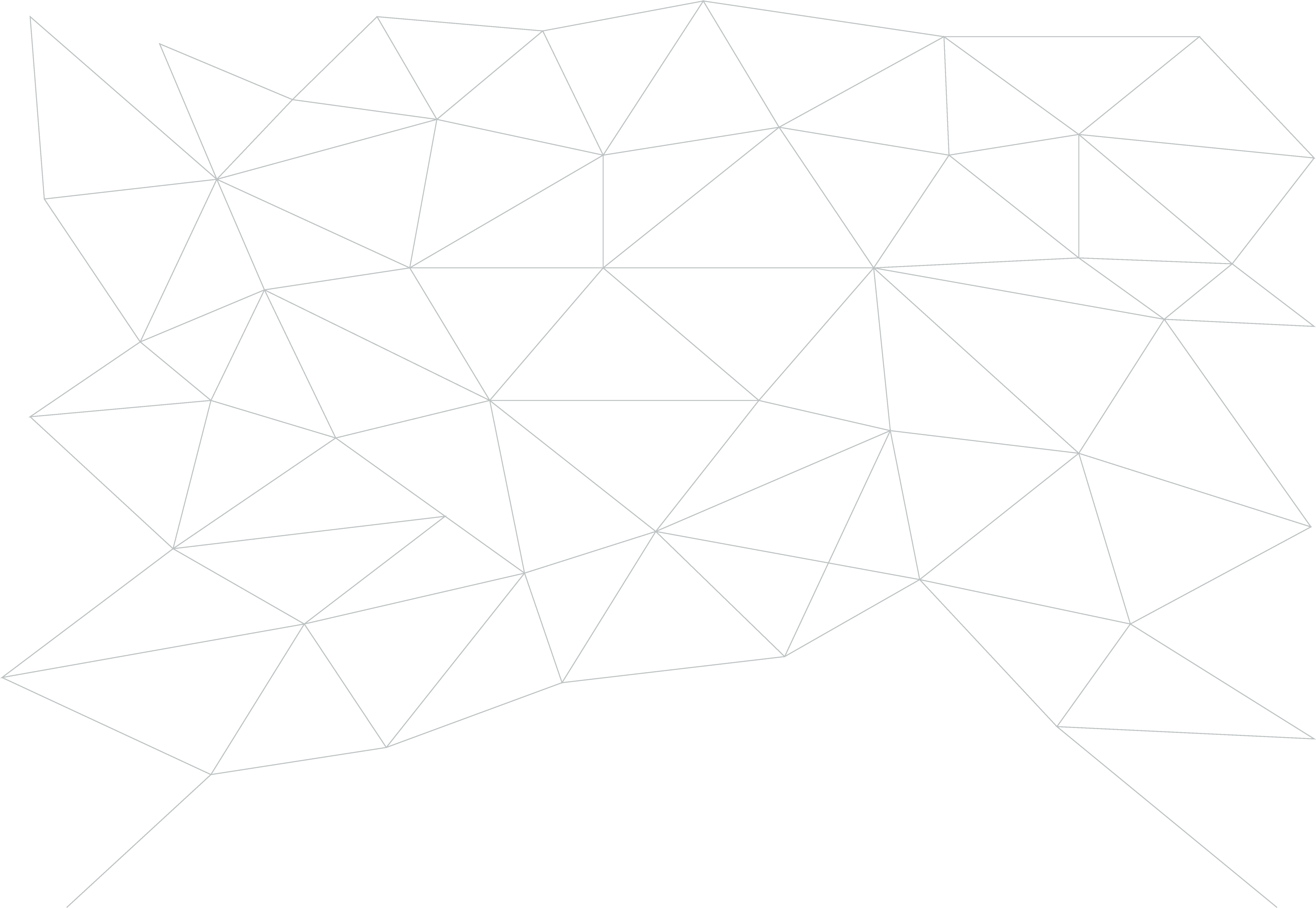 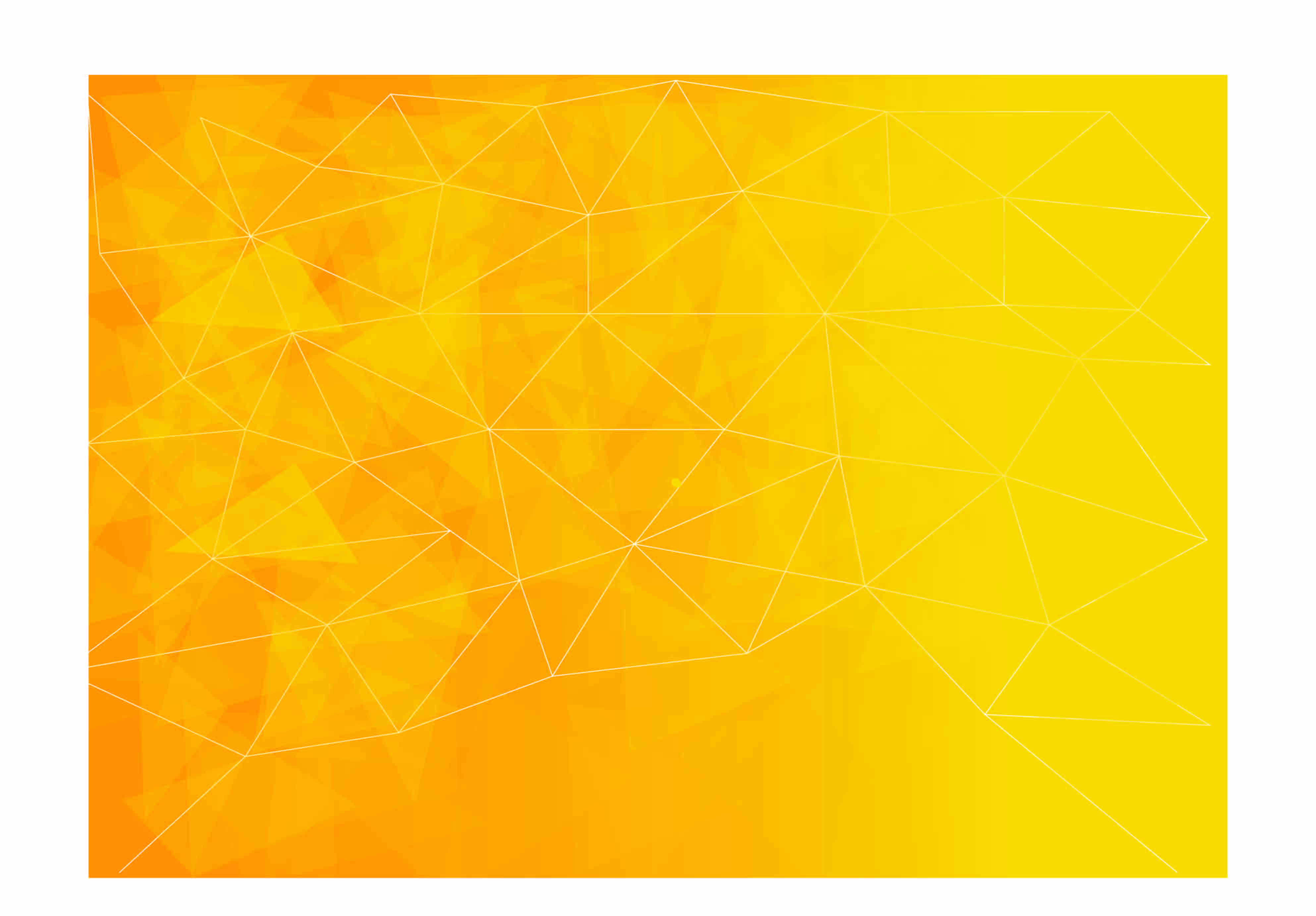 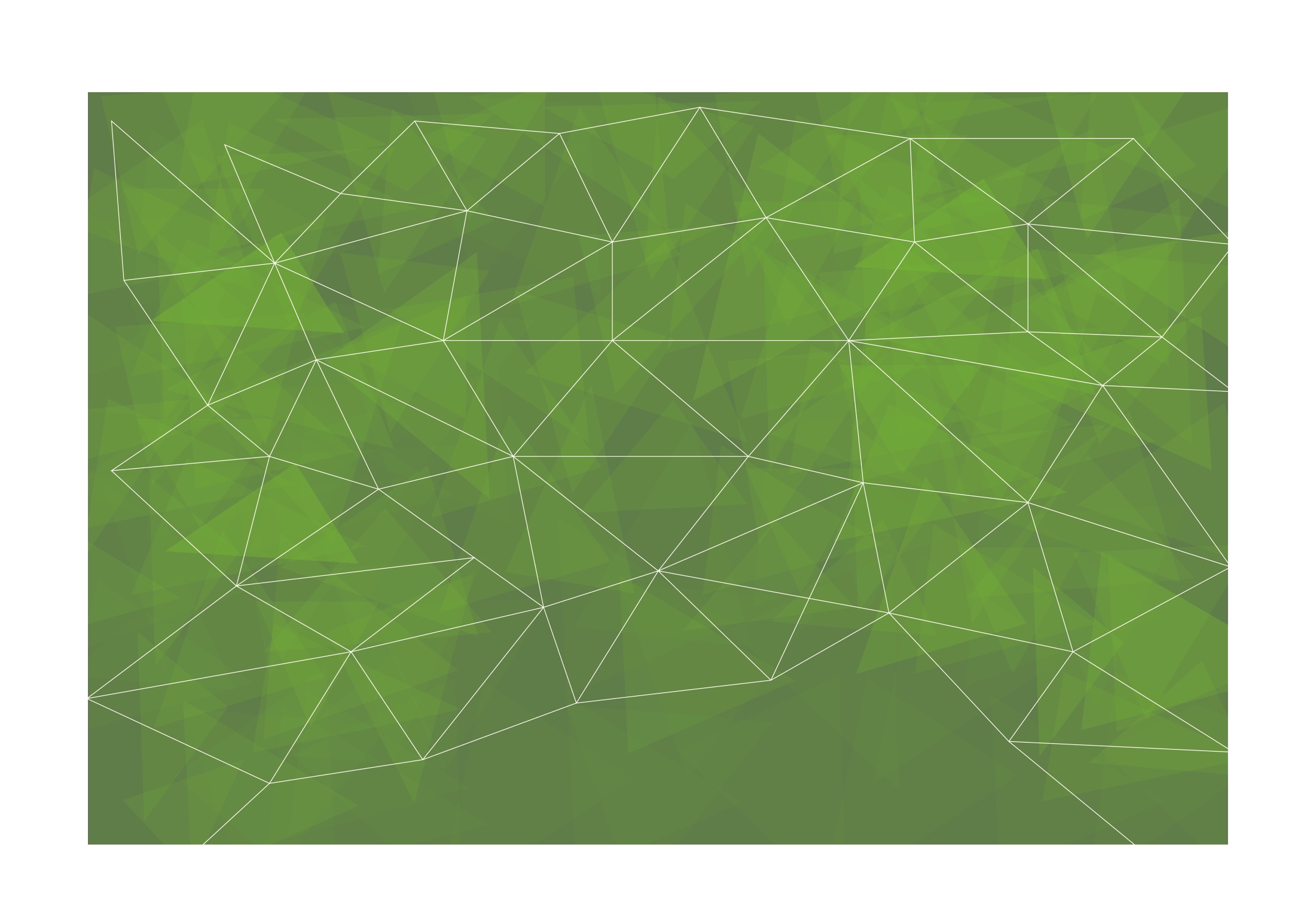 Reziliență
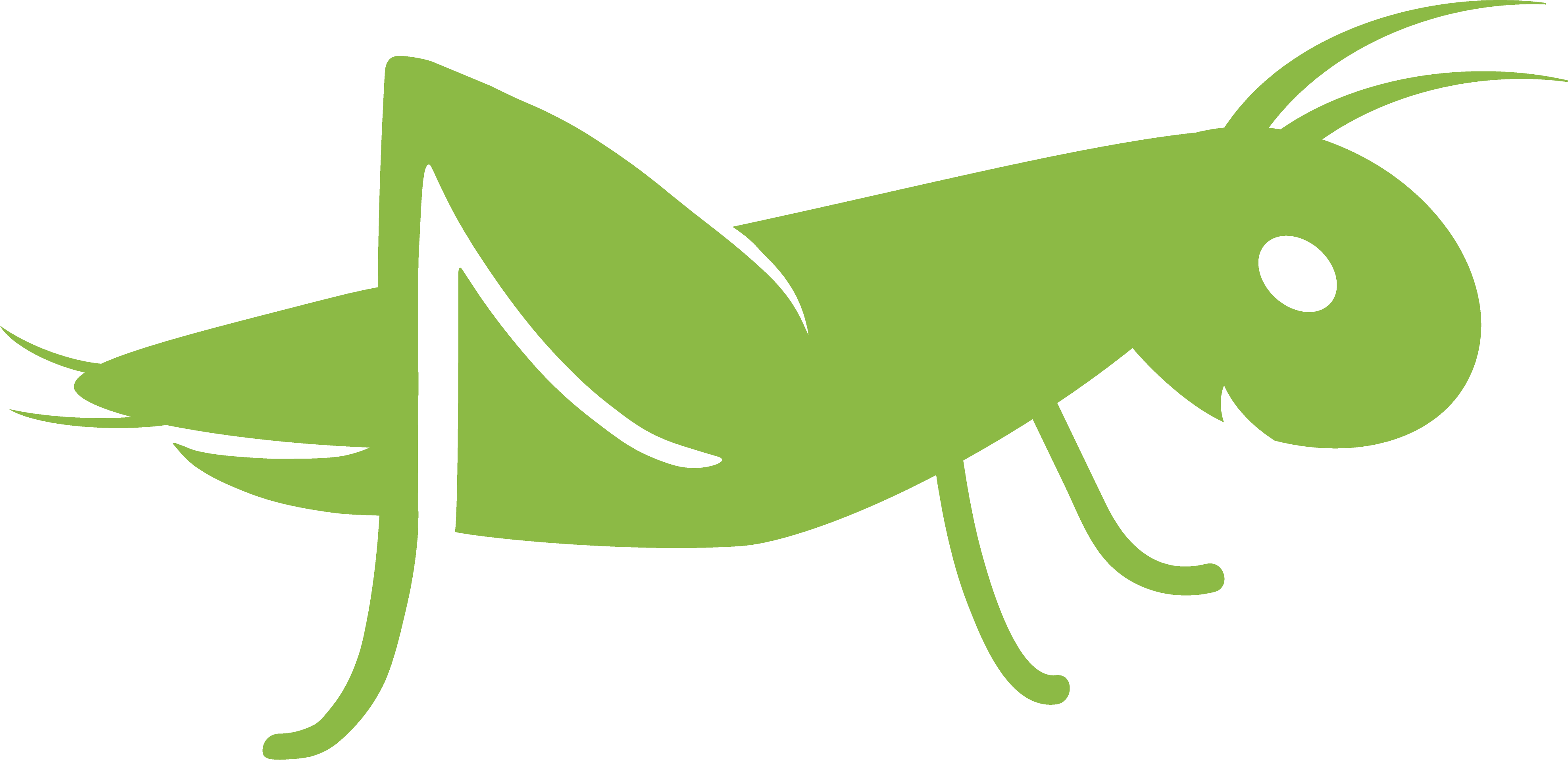 Exercițiu

Ce caracteristici au persoanele reziliente?

Cum vă puteți îmbunătăți reziliența?
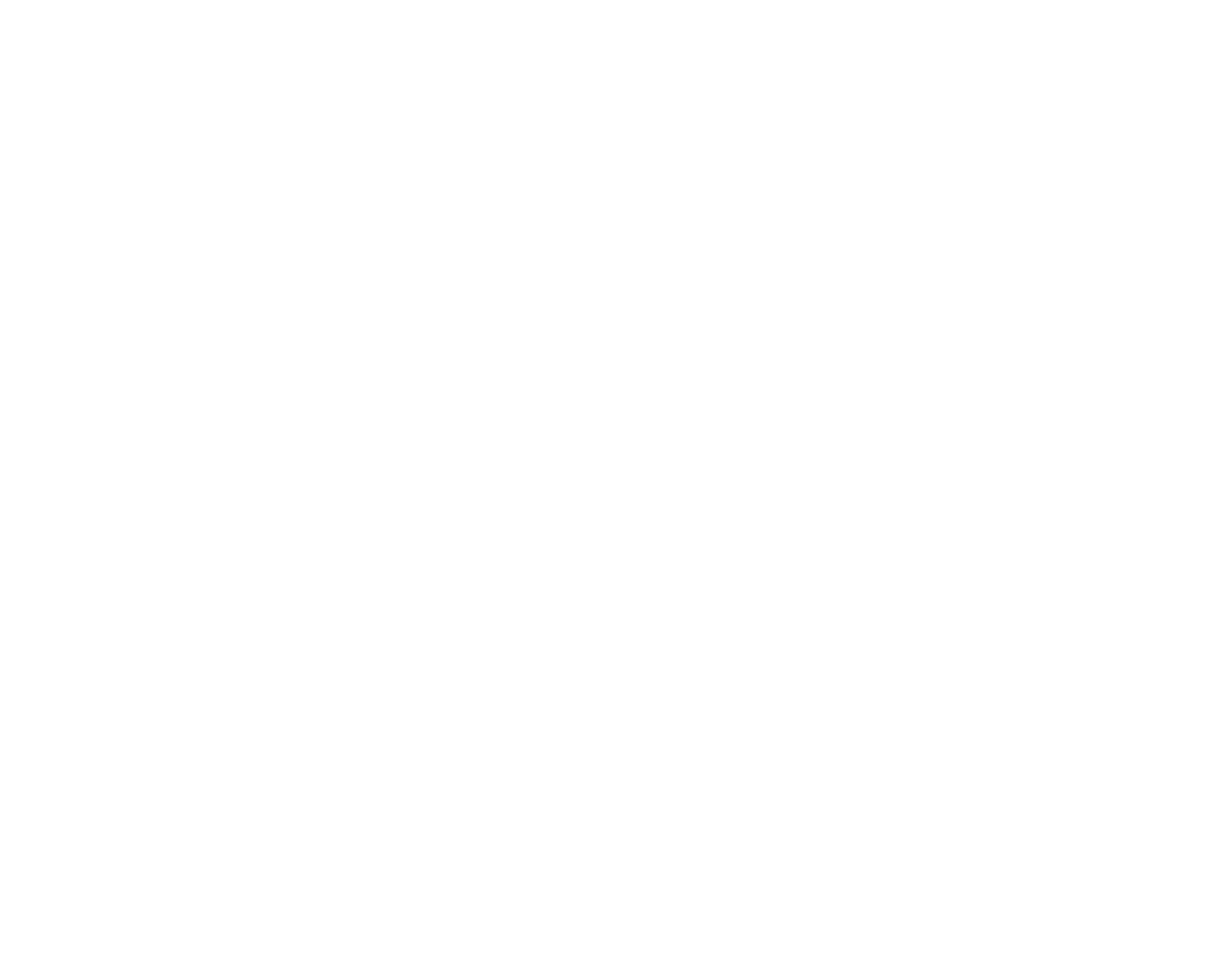 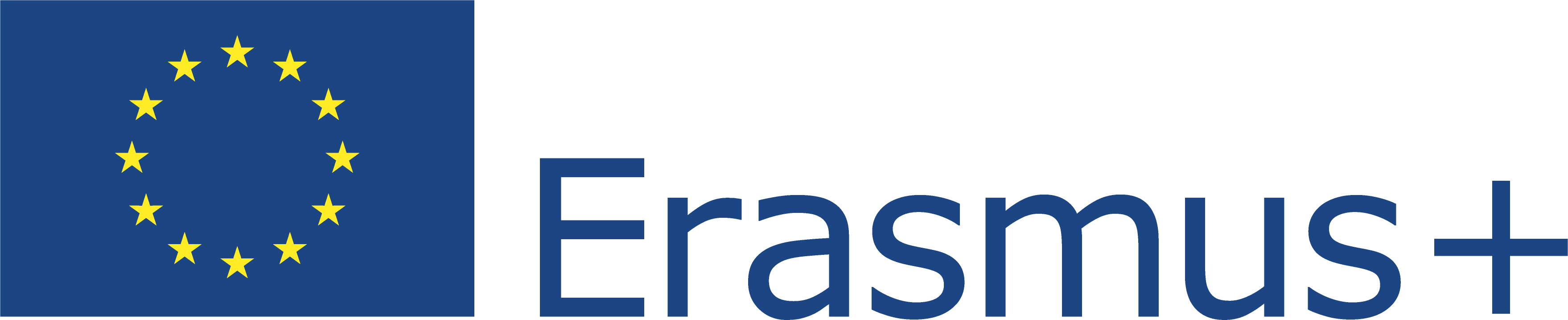 Acest proiect (2019-1-RO01-KA204-063136) a fost finanțat cu sprijinul Comisiei Europene. Această publicație reflectă numai punctul de vedere al autorului, iar Comisia nu poate fi trasă la răspundere pentru orice utilizare a informațiilor conținute în aceasta.
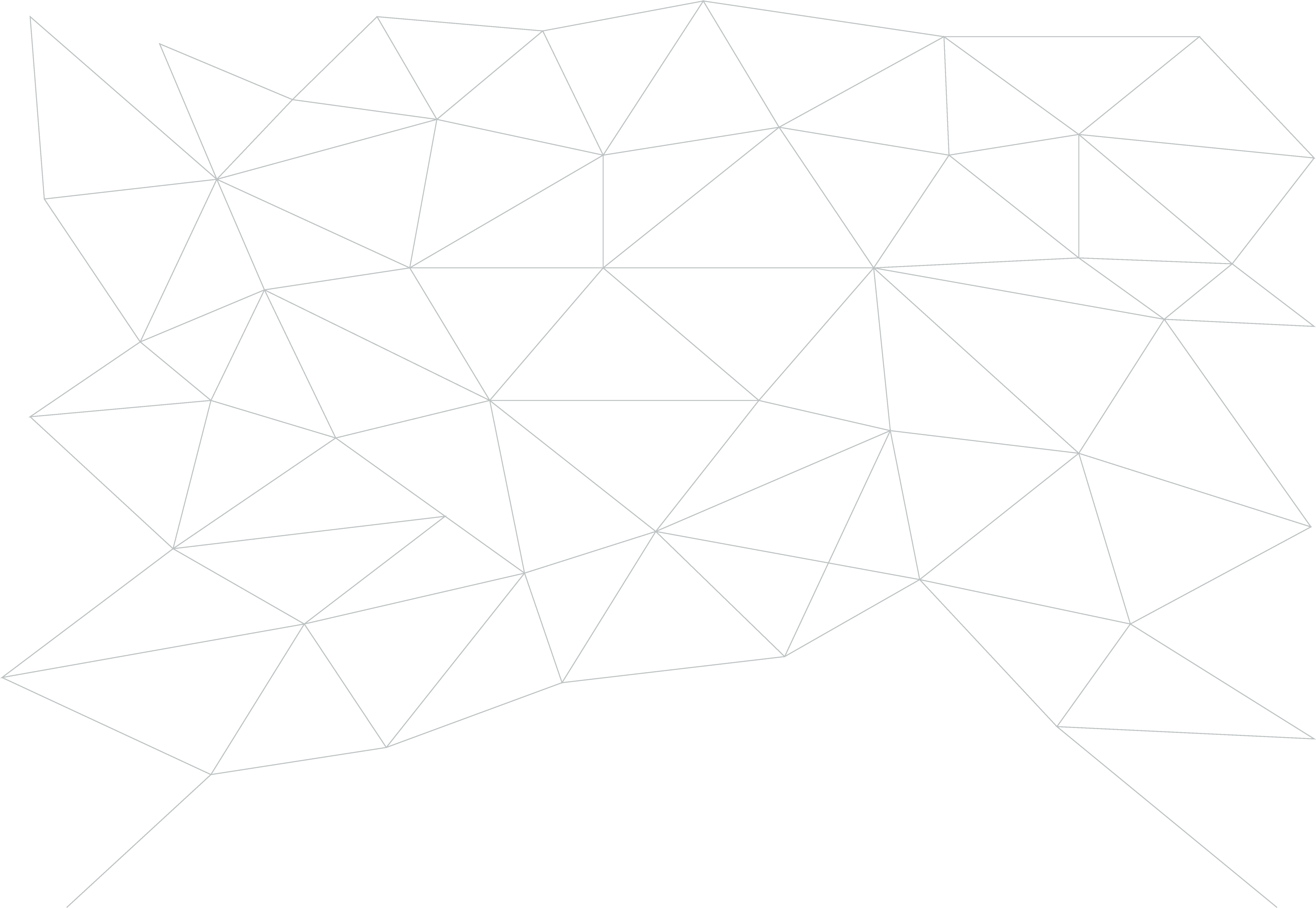 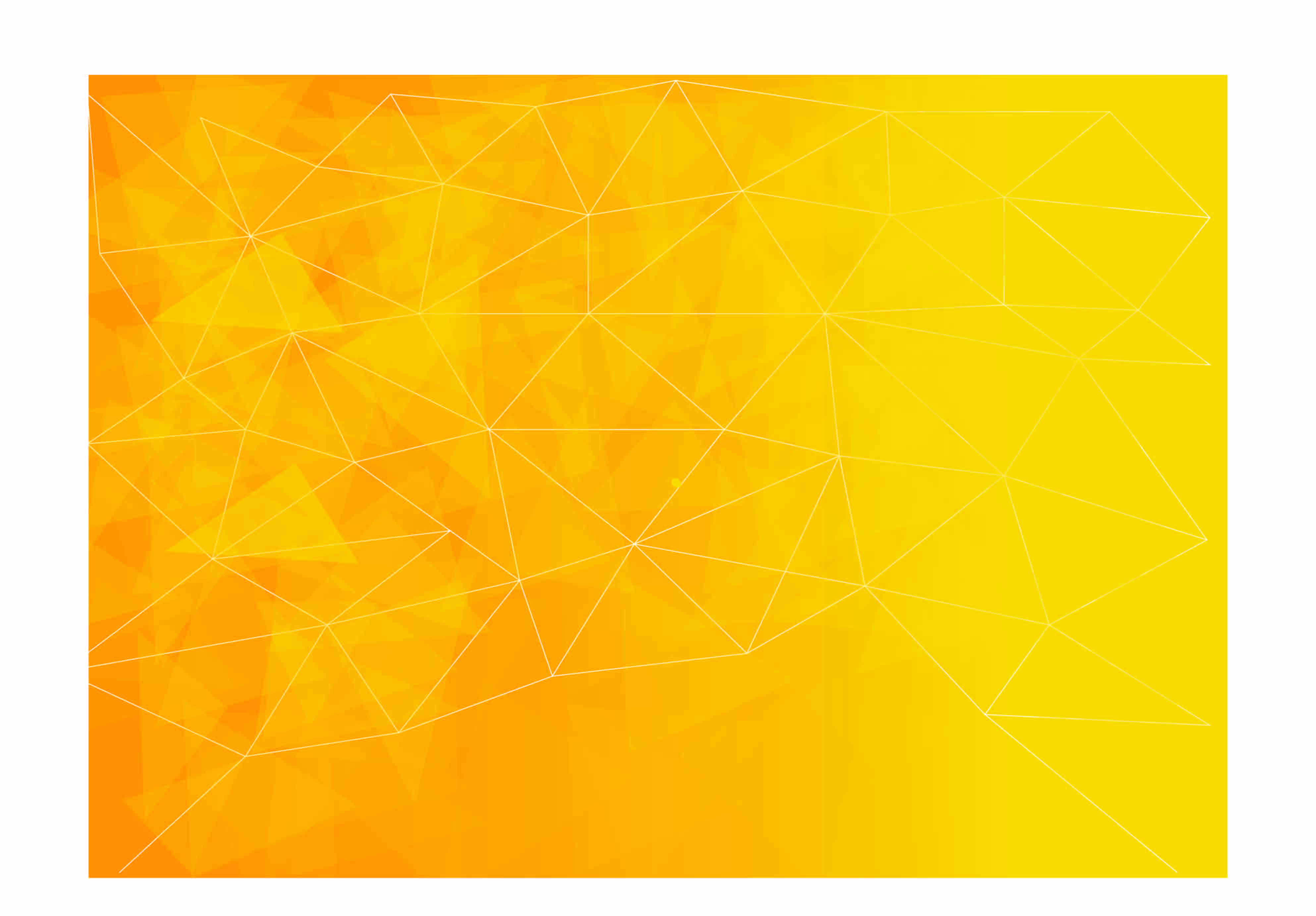 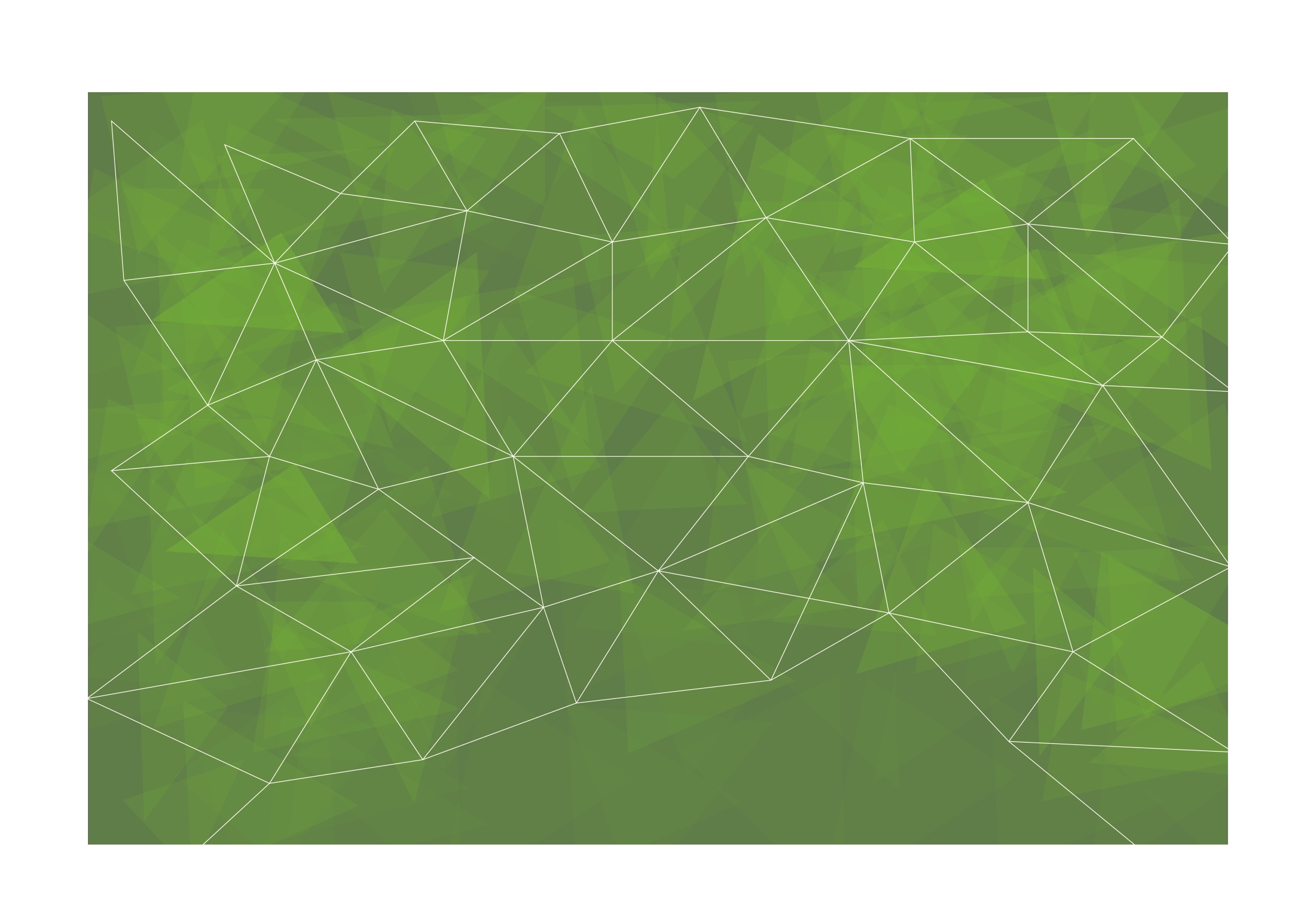 Reziliență
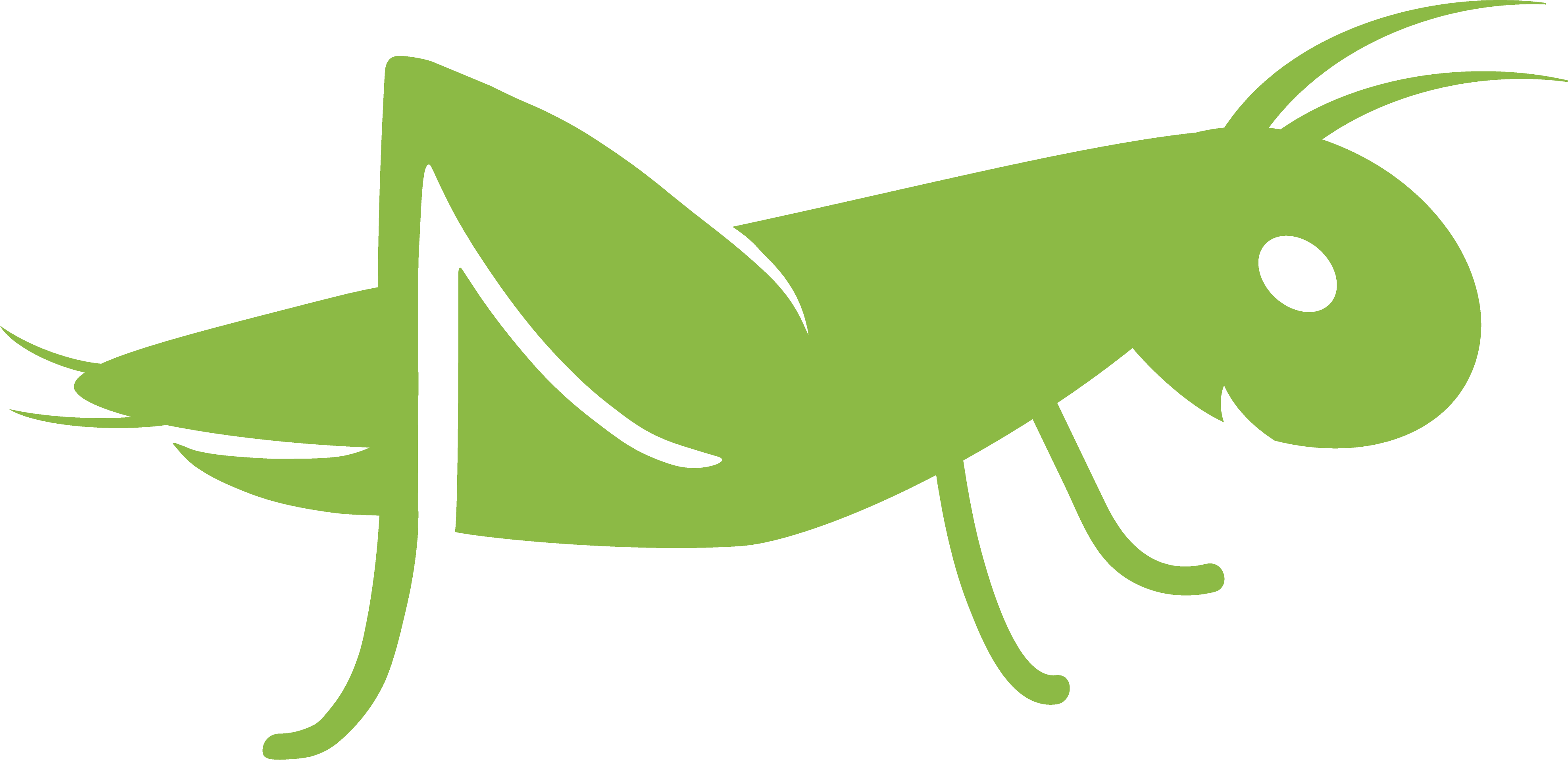 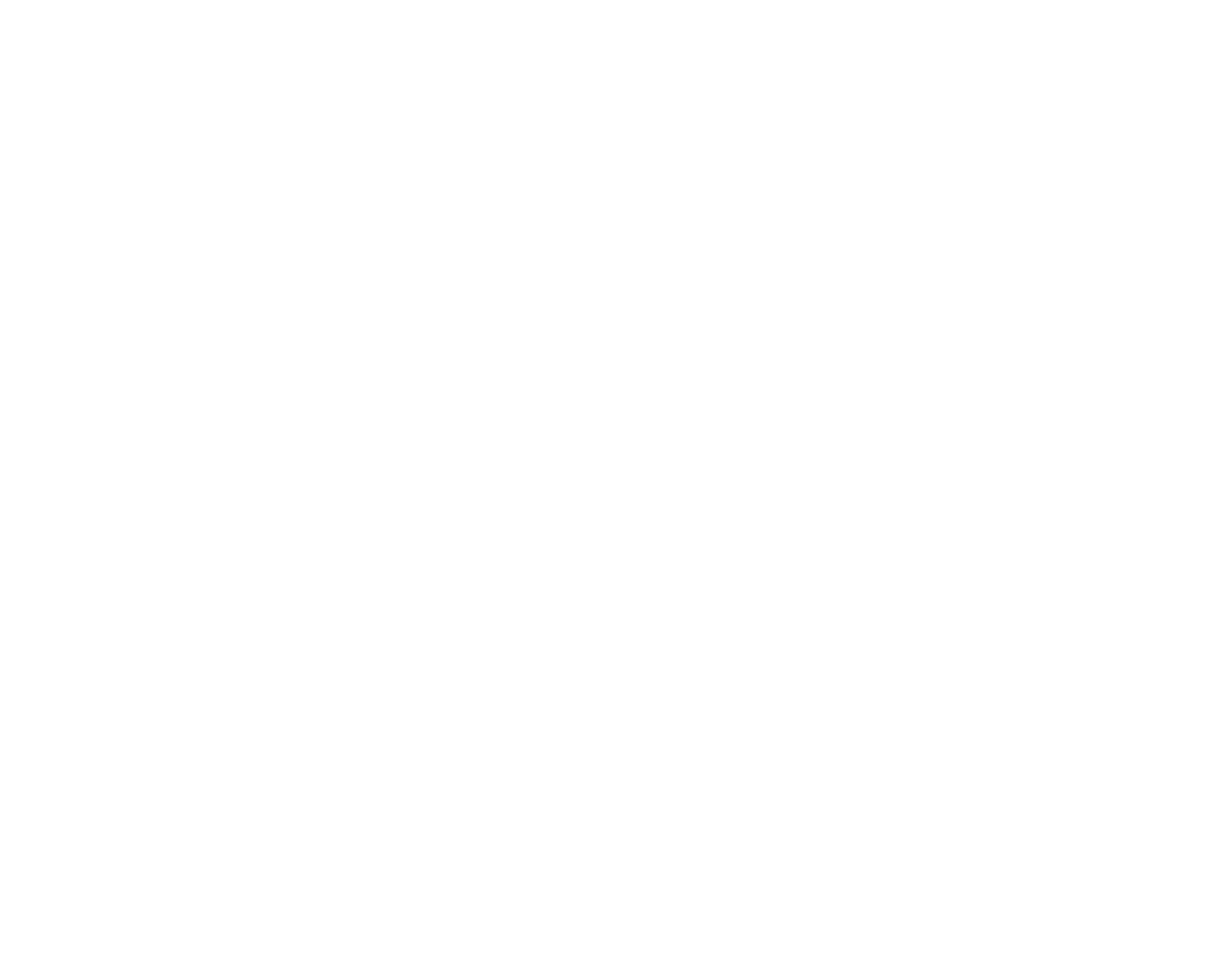 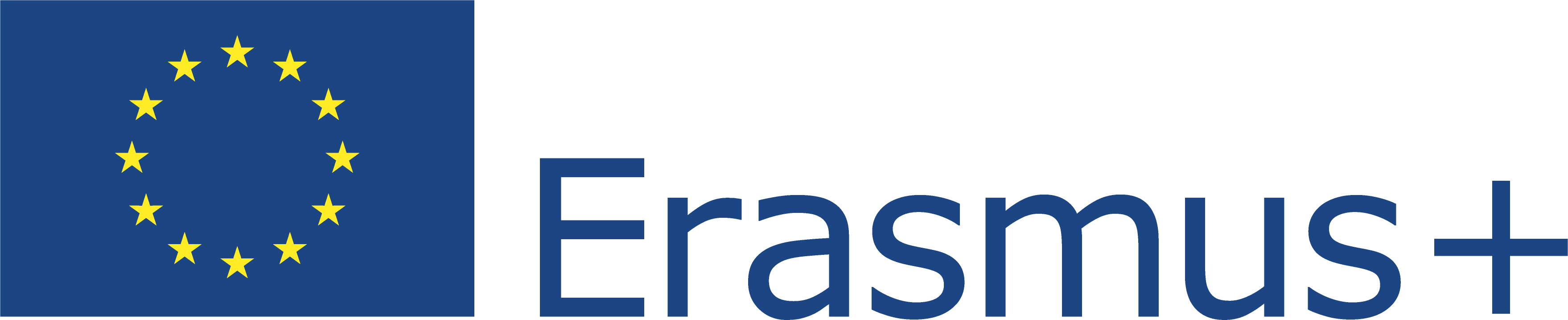 Acest proiect (2019-1-RO01-KA204-063136) a fost finanțat cu sprijinul Comisiei Europene. Această publicație reflectă numai punctul de vedere al autorului, iar Comisia nu poate fi trasă la răspundere pentru orice utilizare a informațiilor conținute în aceasta.
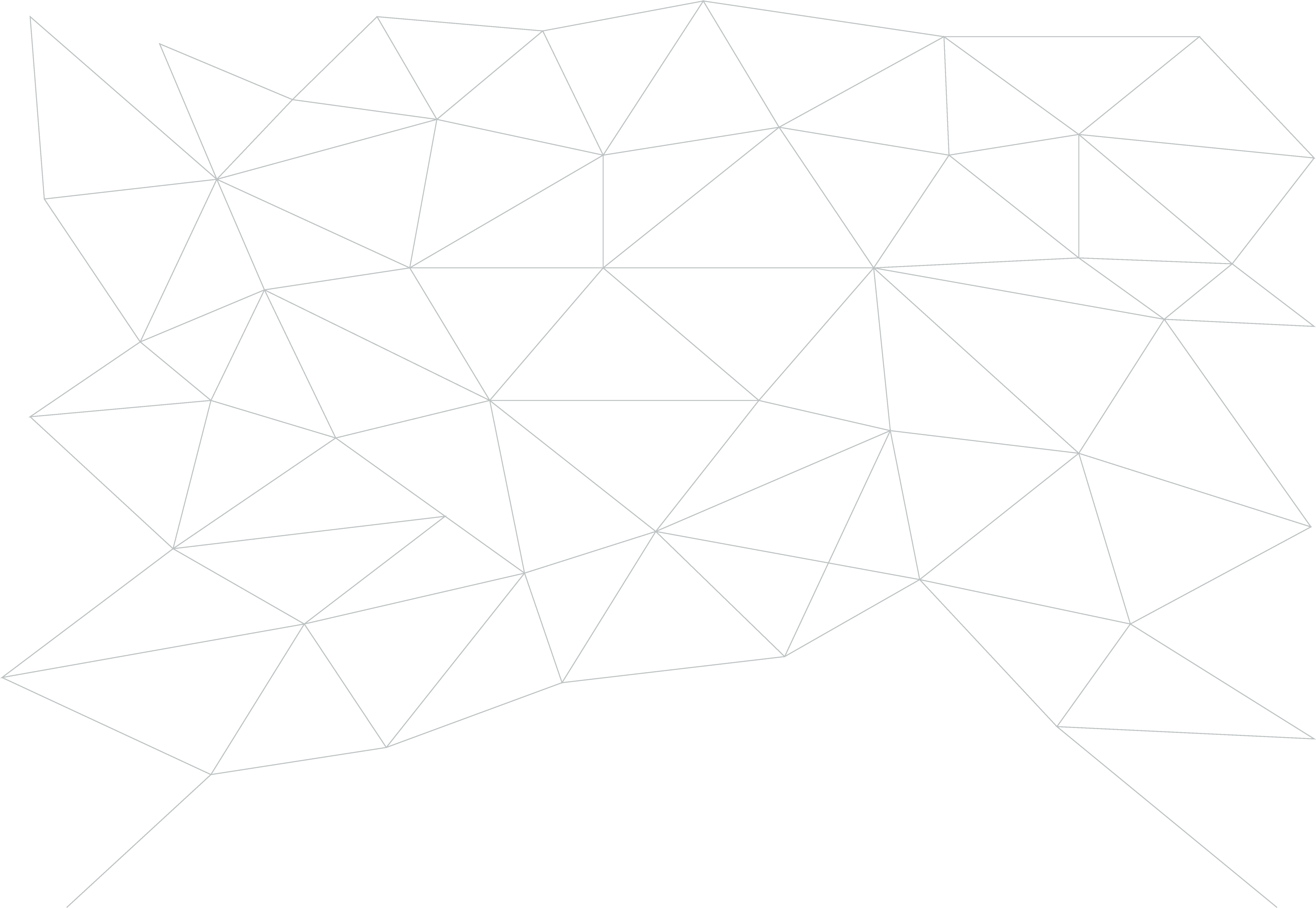 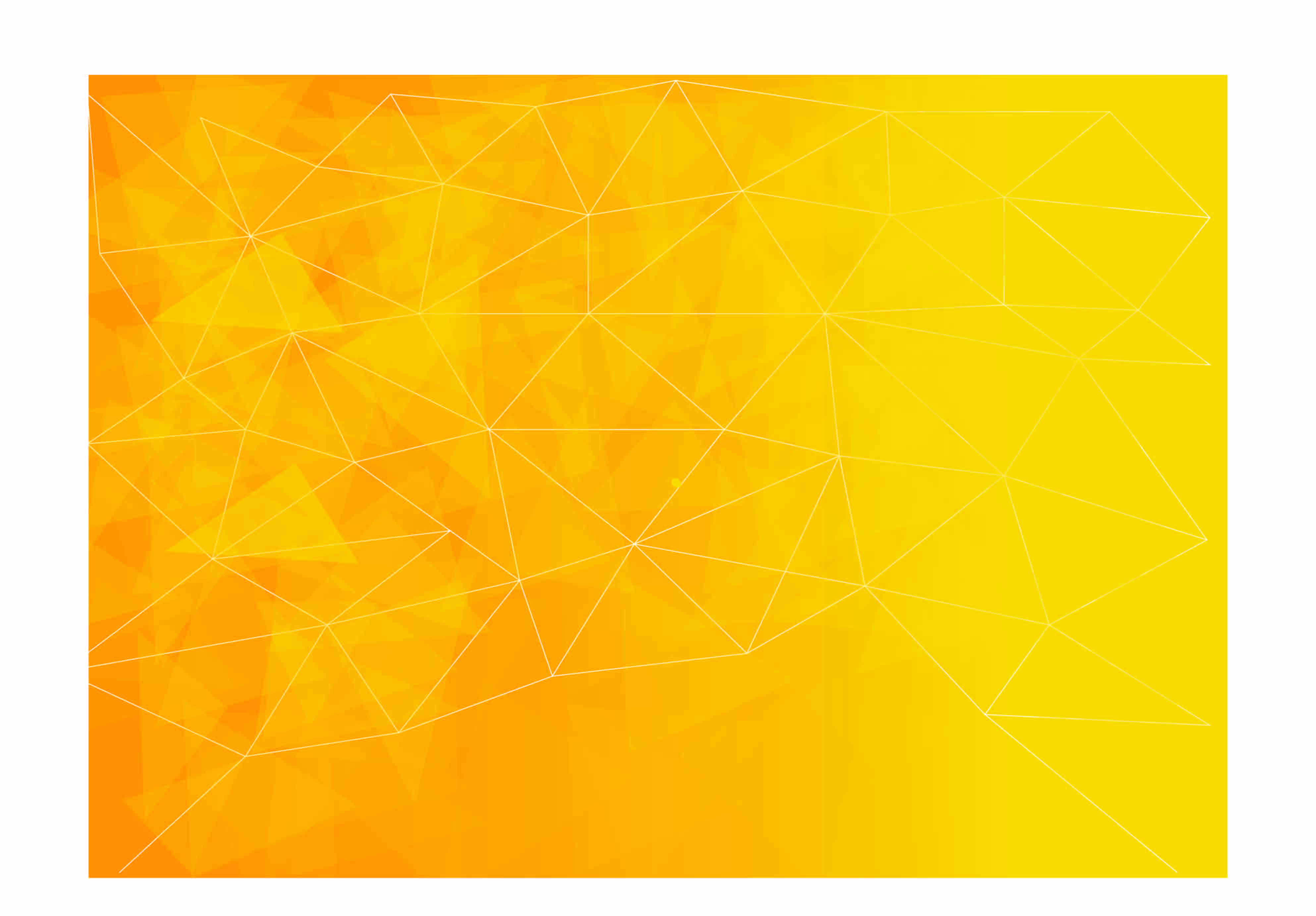 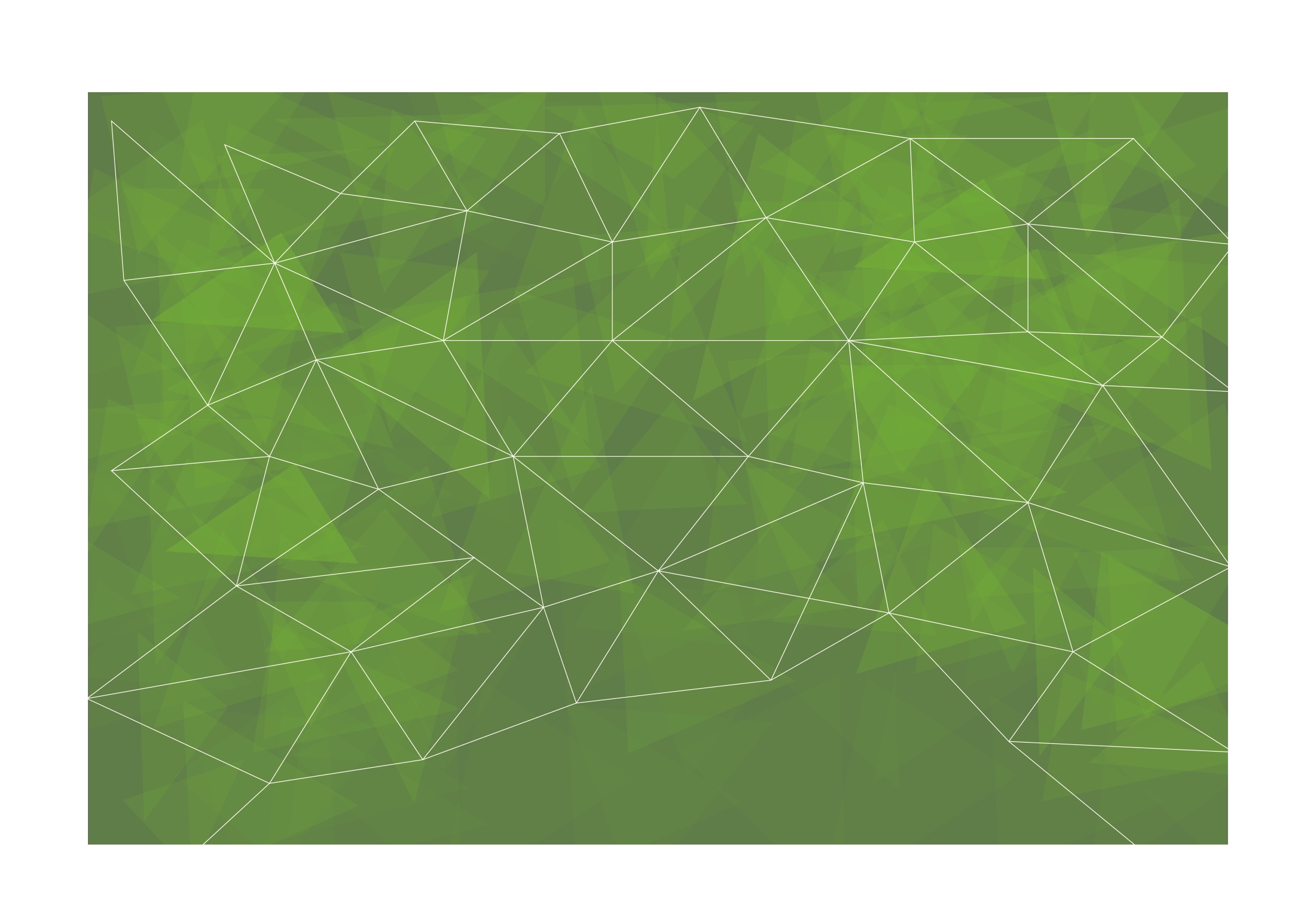 Visuri și abilități
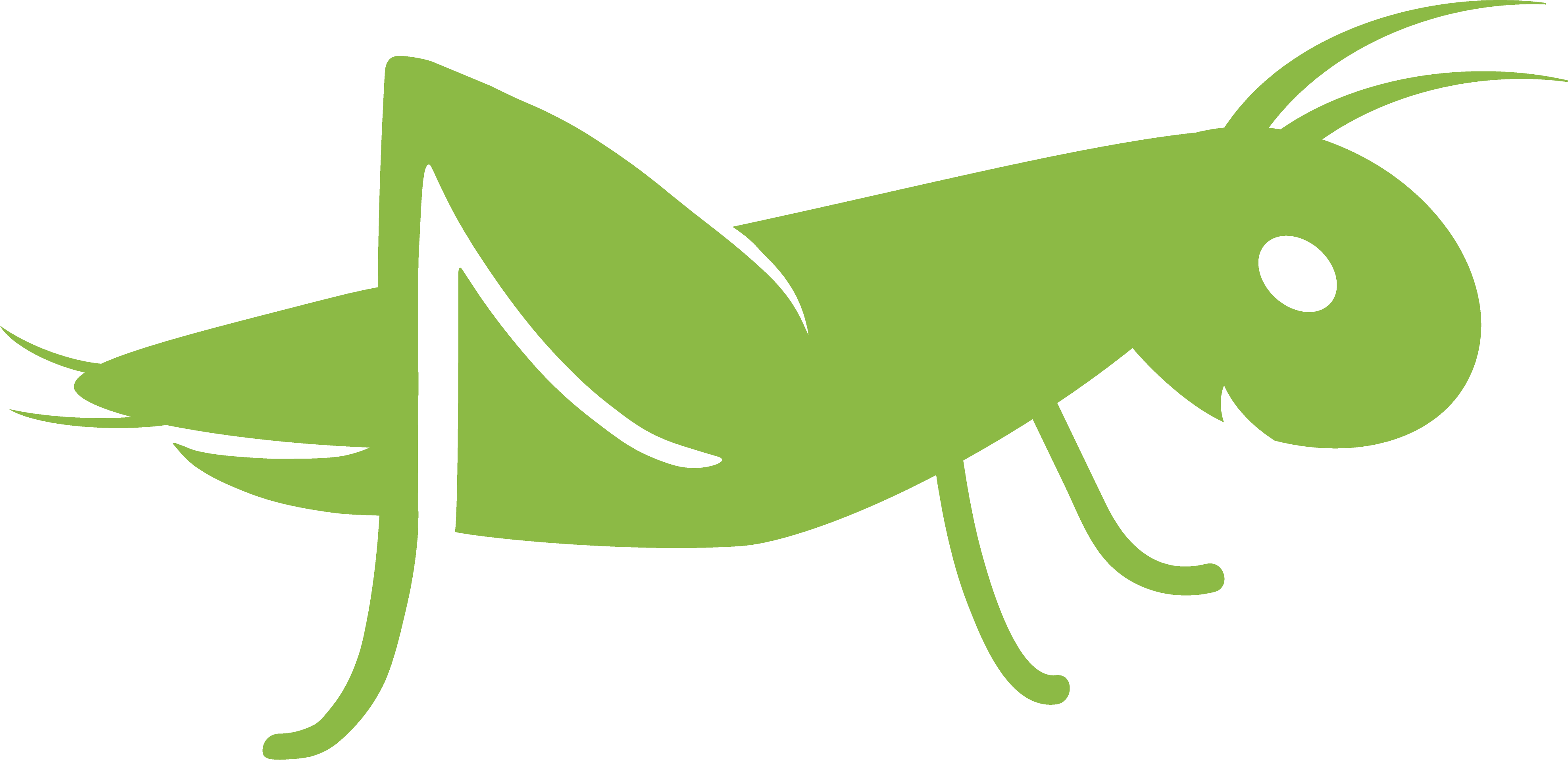 Dezbatere

Am abilitățile necesare pentru a-mi îndeplini visurile?
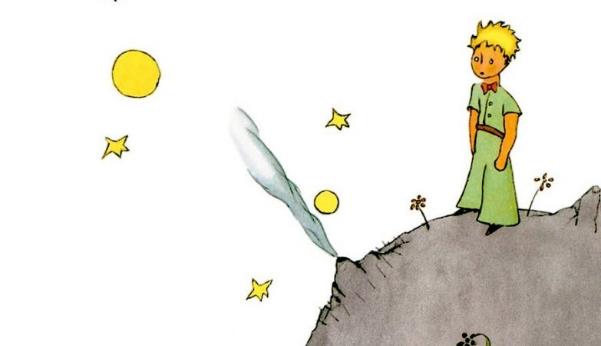 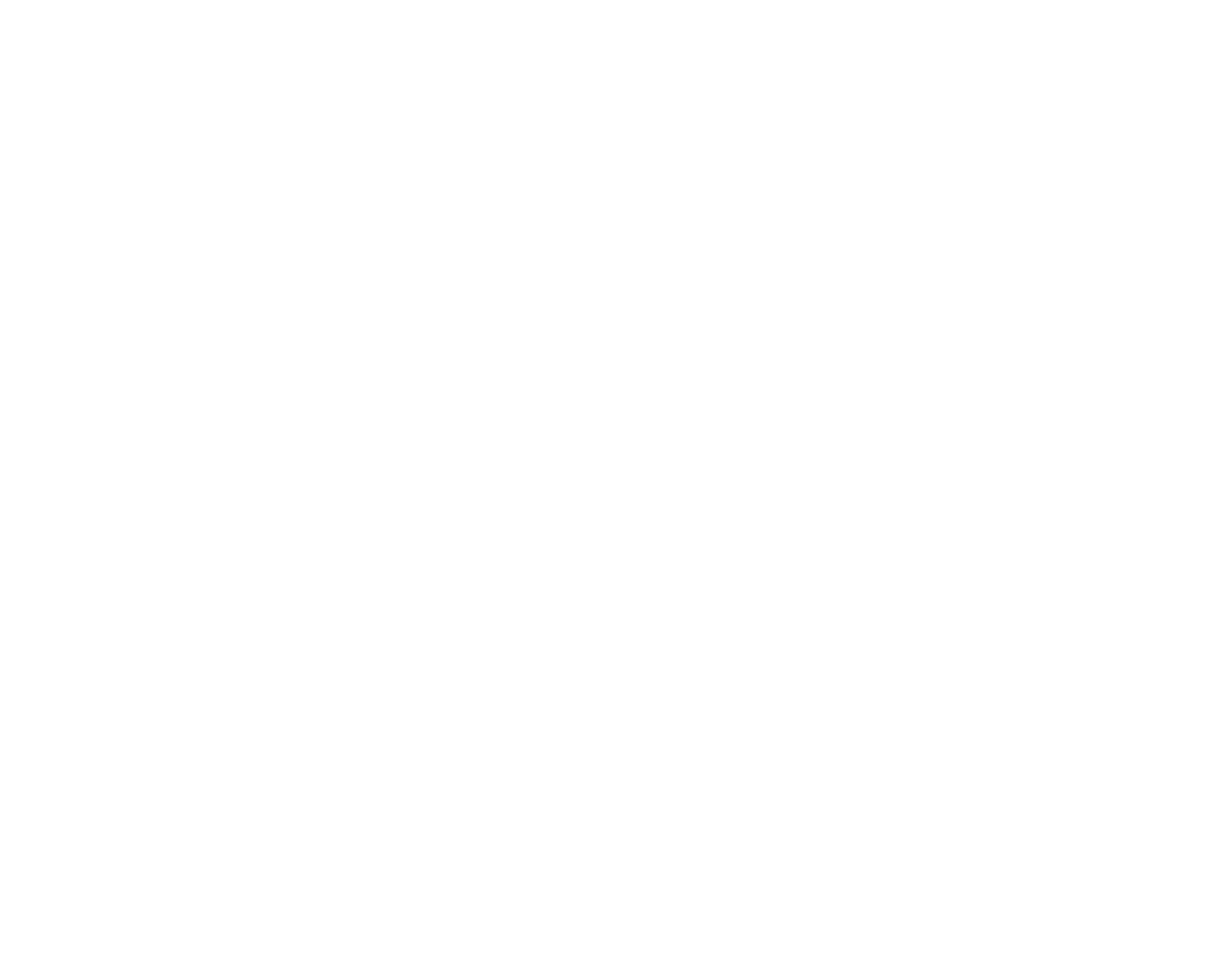 Sursa: https://petit-prince-collection.com/
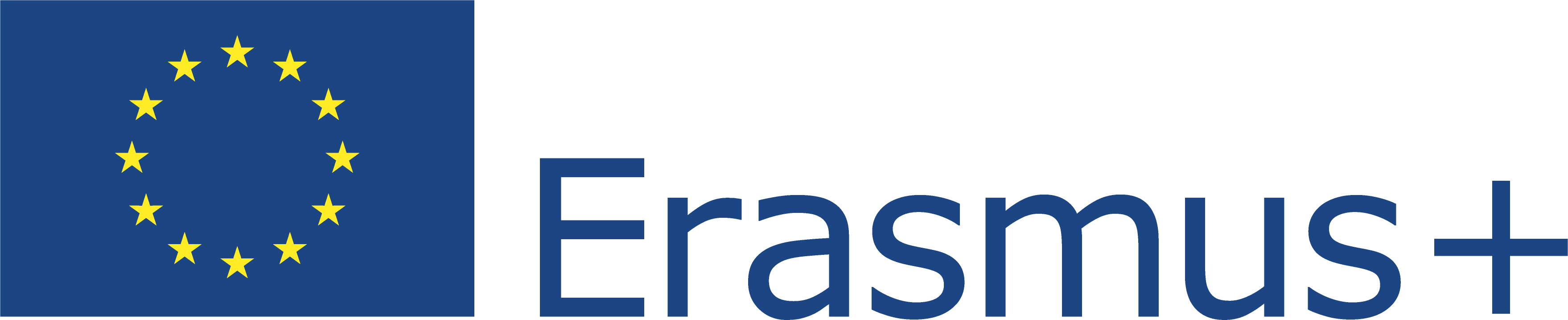 Acest proiect (2019-1-RO01-KA204-063136) a fost finanțat cu sprijinul Comisiei Europene. Această publicație reflectă numai punctul de vedere al autorului, iar Comisia nu poate fi trasă la răspundere pentru orice utilizare a informațiilor conținute în aceasta.
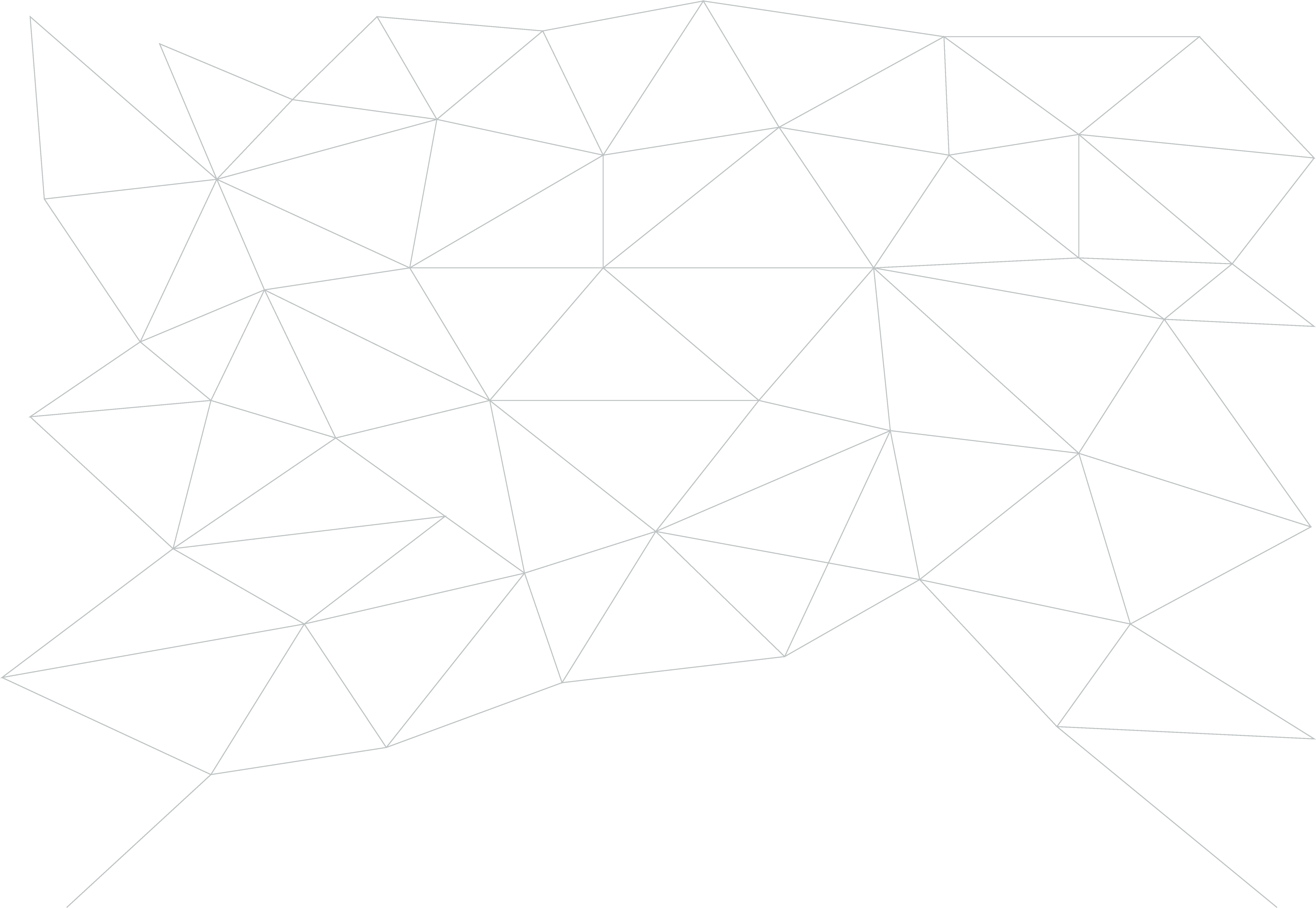 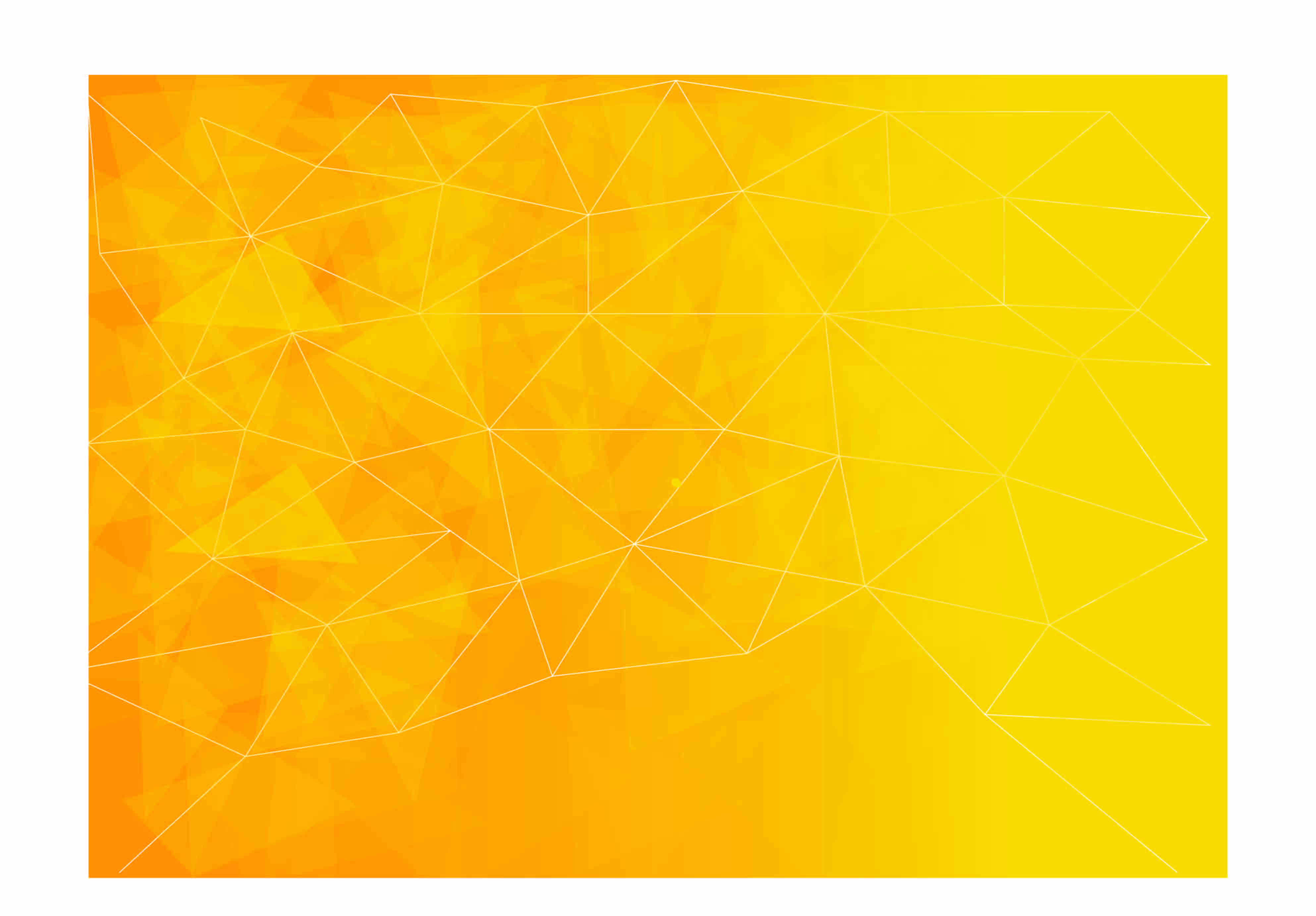 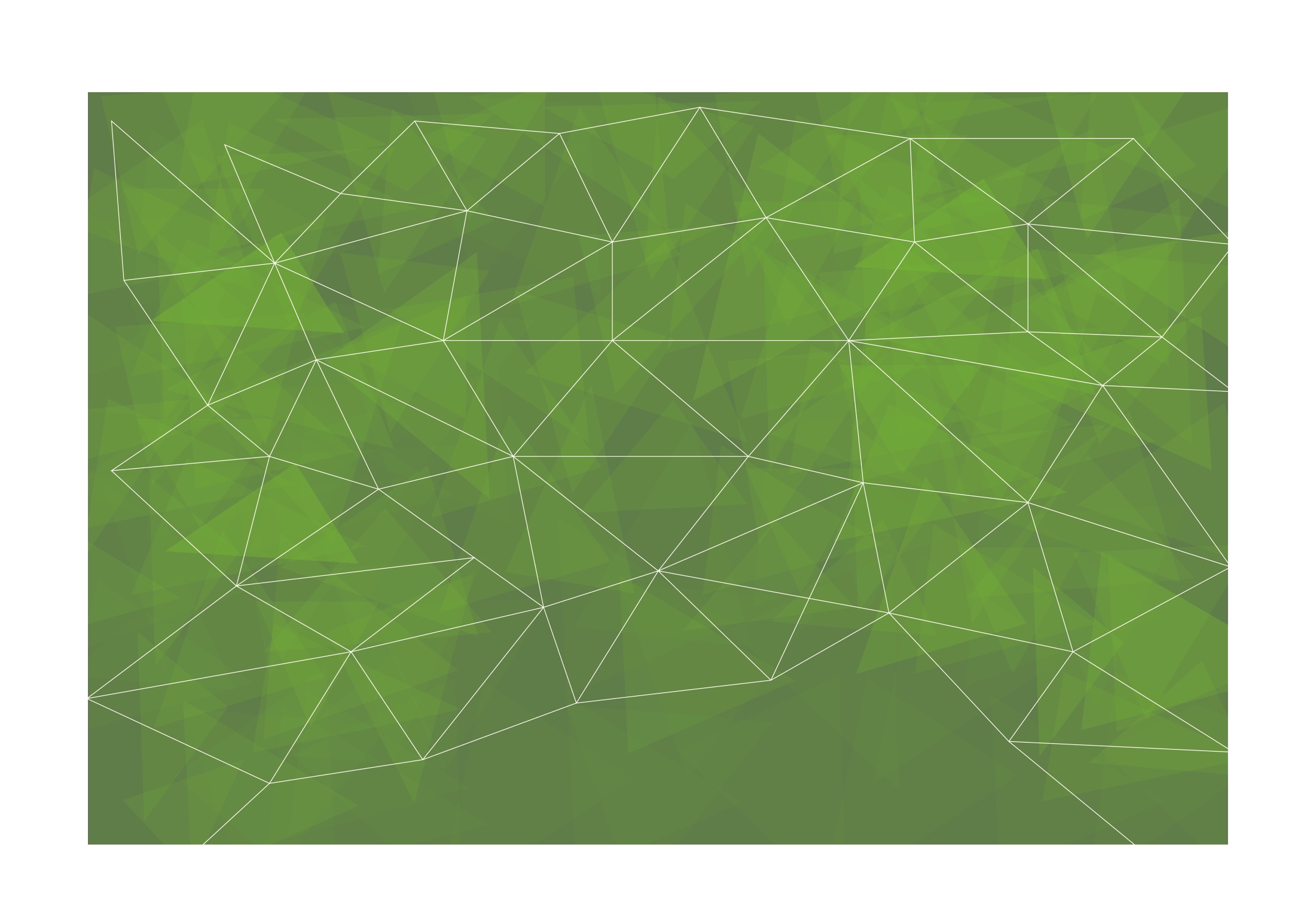 Visuri
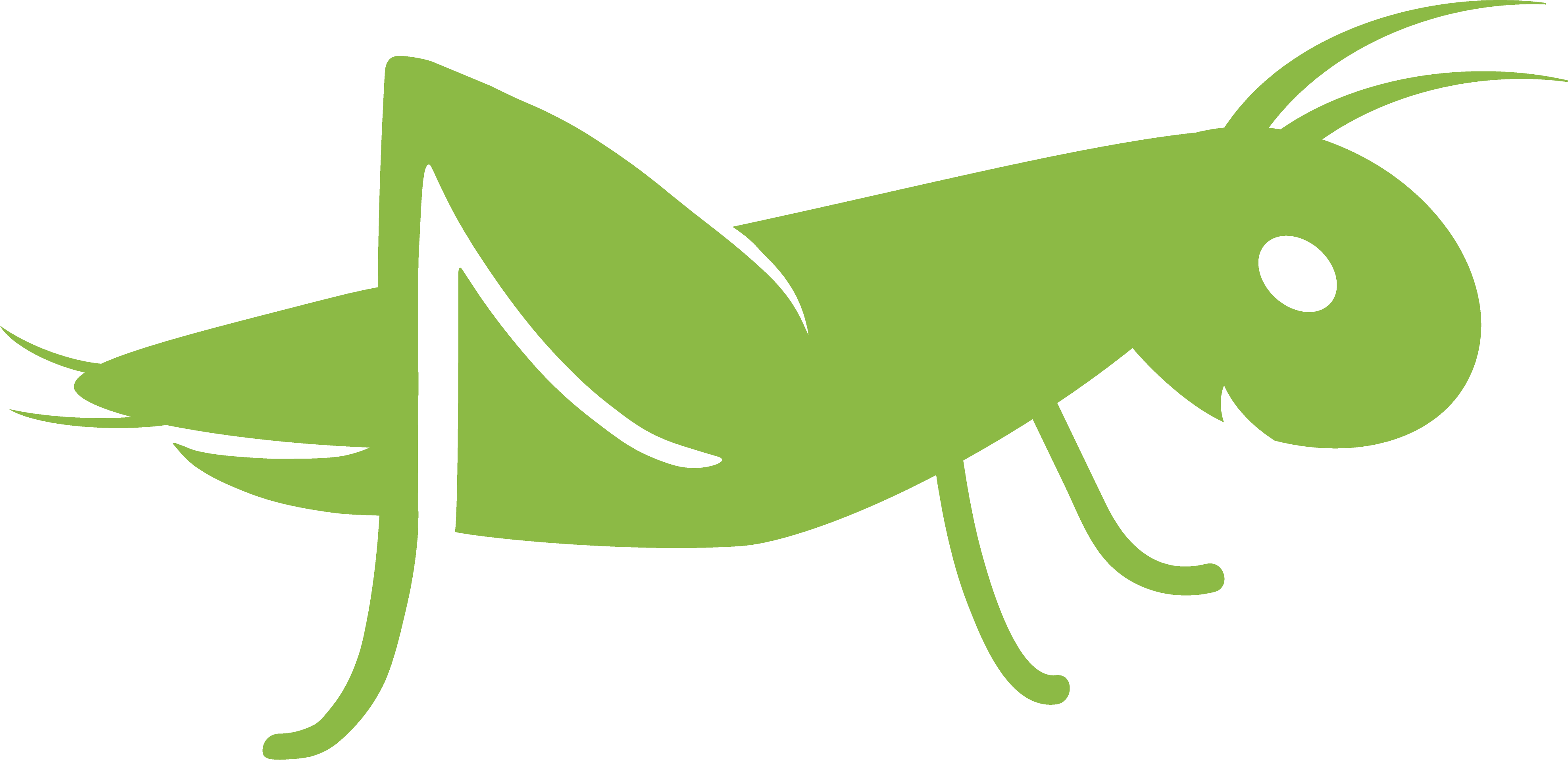 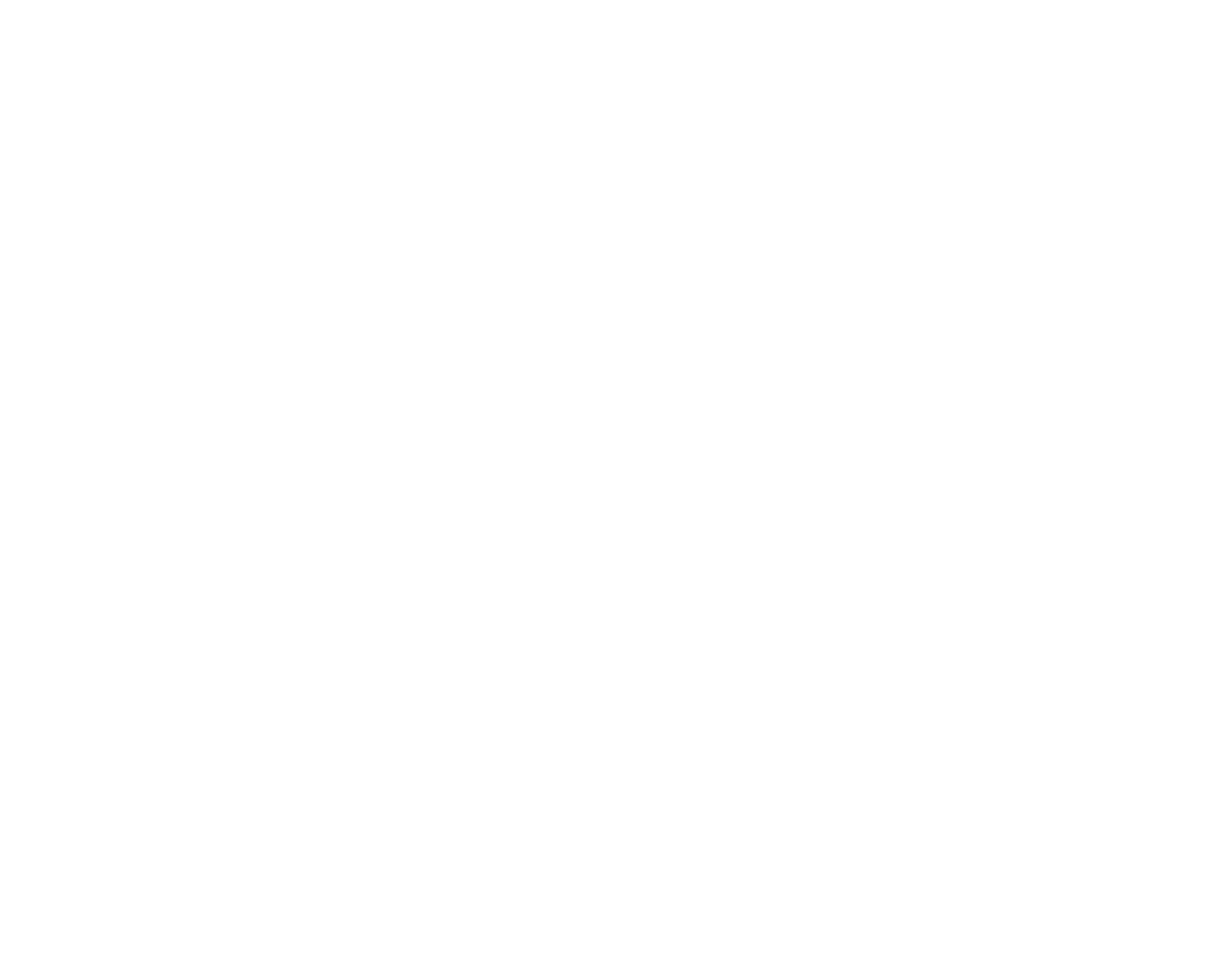 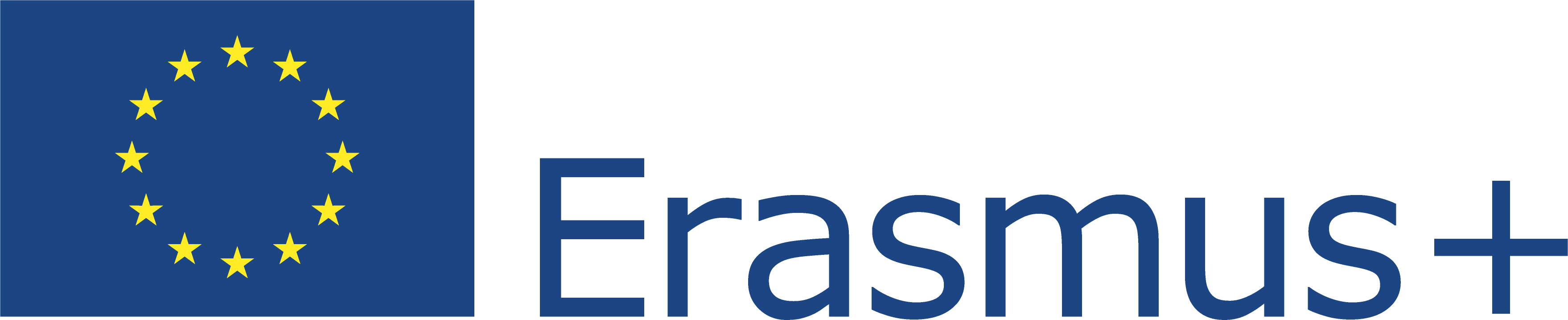 Acest proiect (2019-1-RO01-KA204-063136) a fost finanțat cu sprijinul Comisiei Europene. Această publicație reflectă numai punctul de vedere al autorului, iar Comisia nu poate fi trasă la răspundere pentru orice utilizare a informațiilor conținute în aceasta.
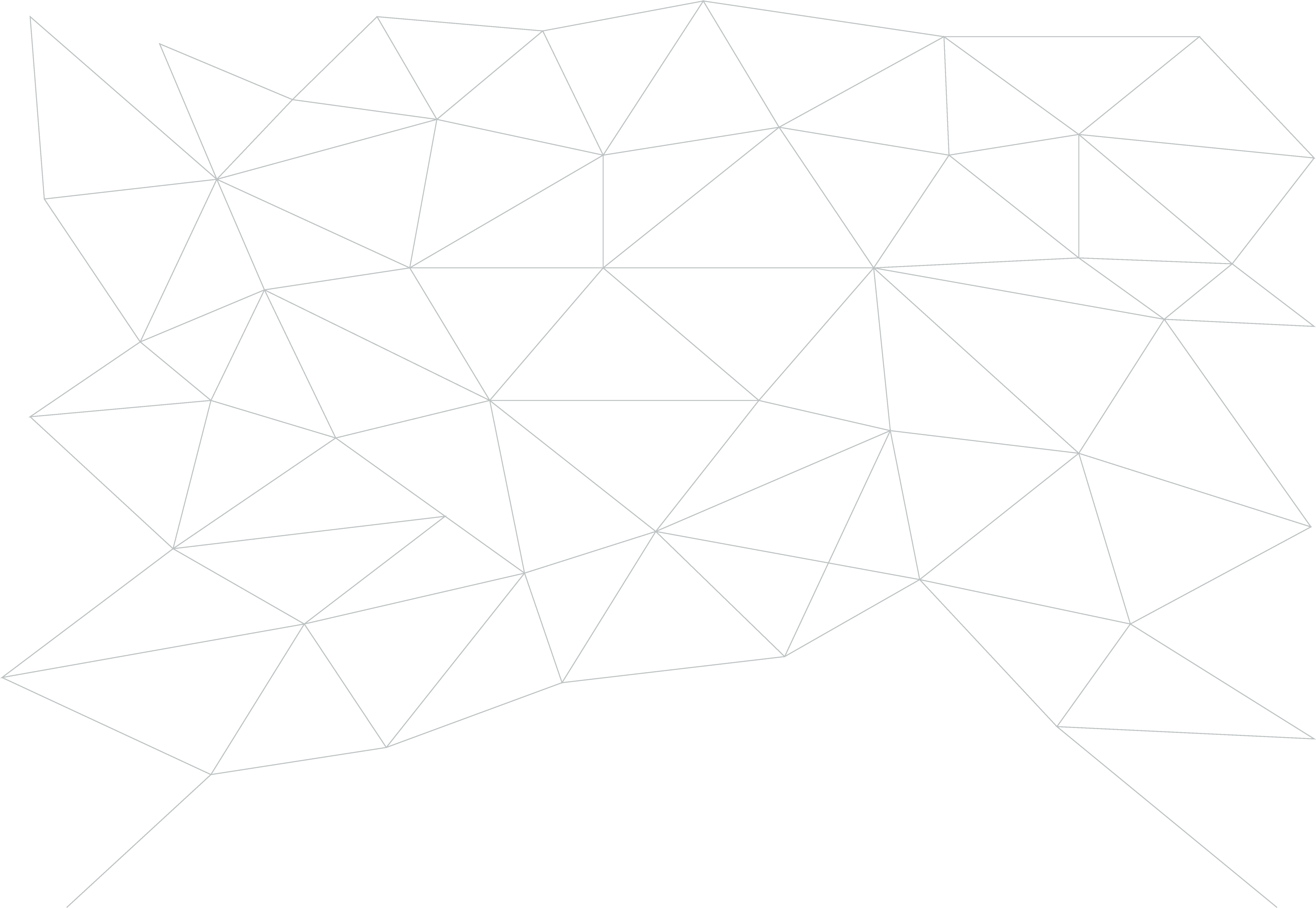 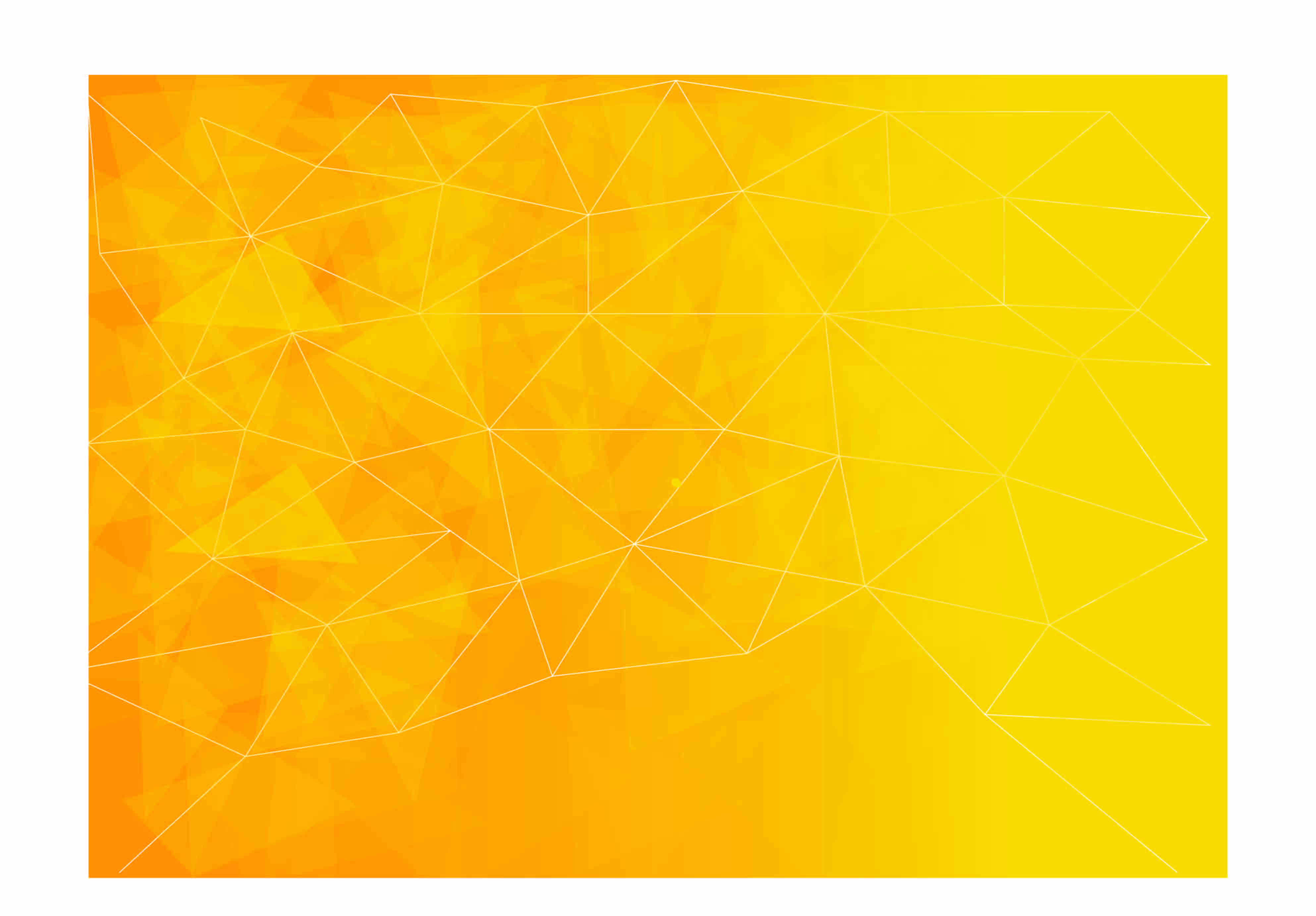 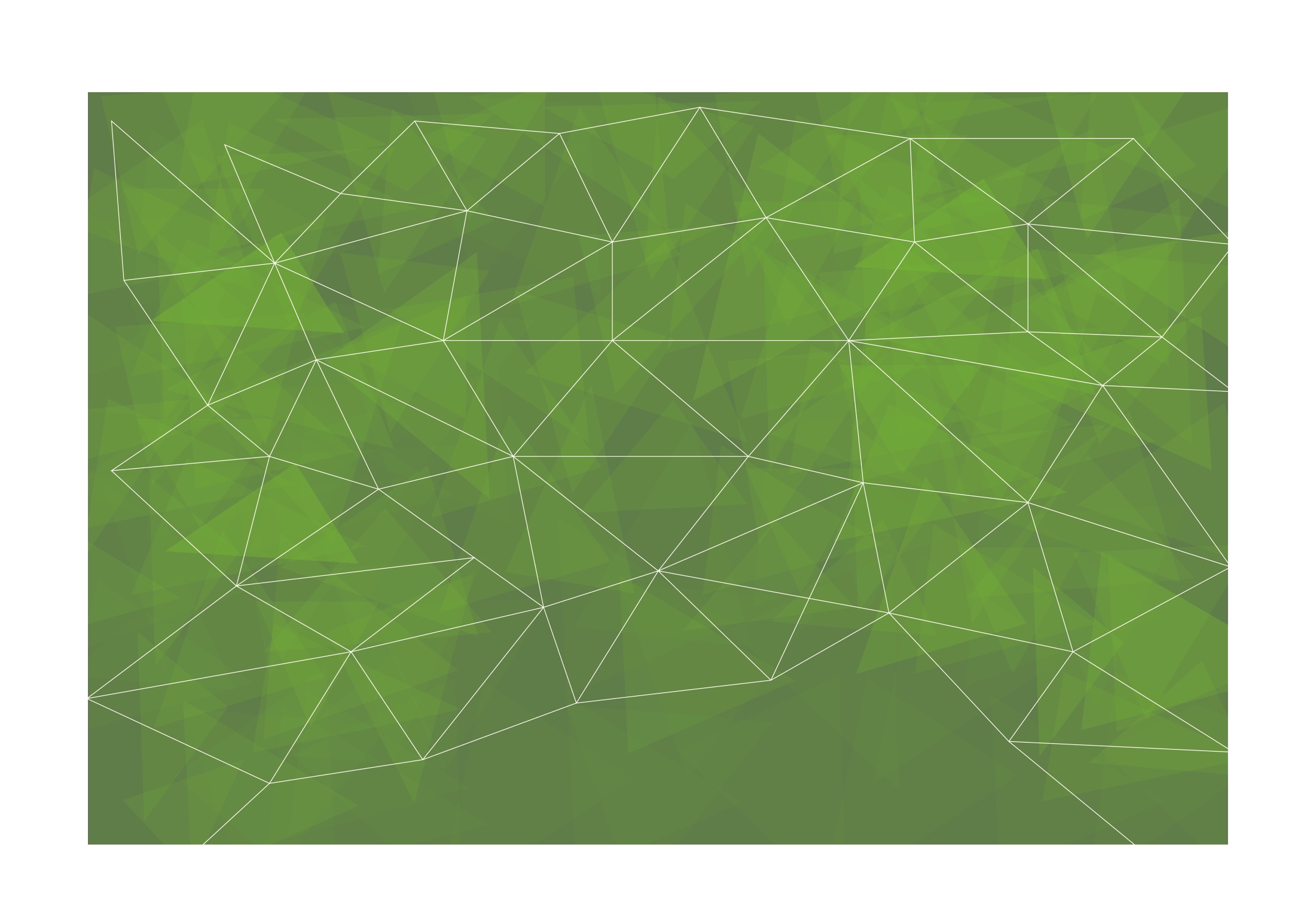 Gândirea creativă și pragmatismul
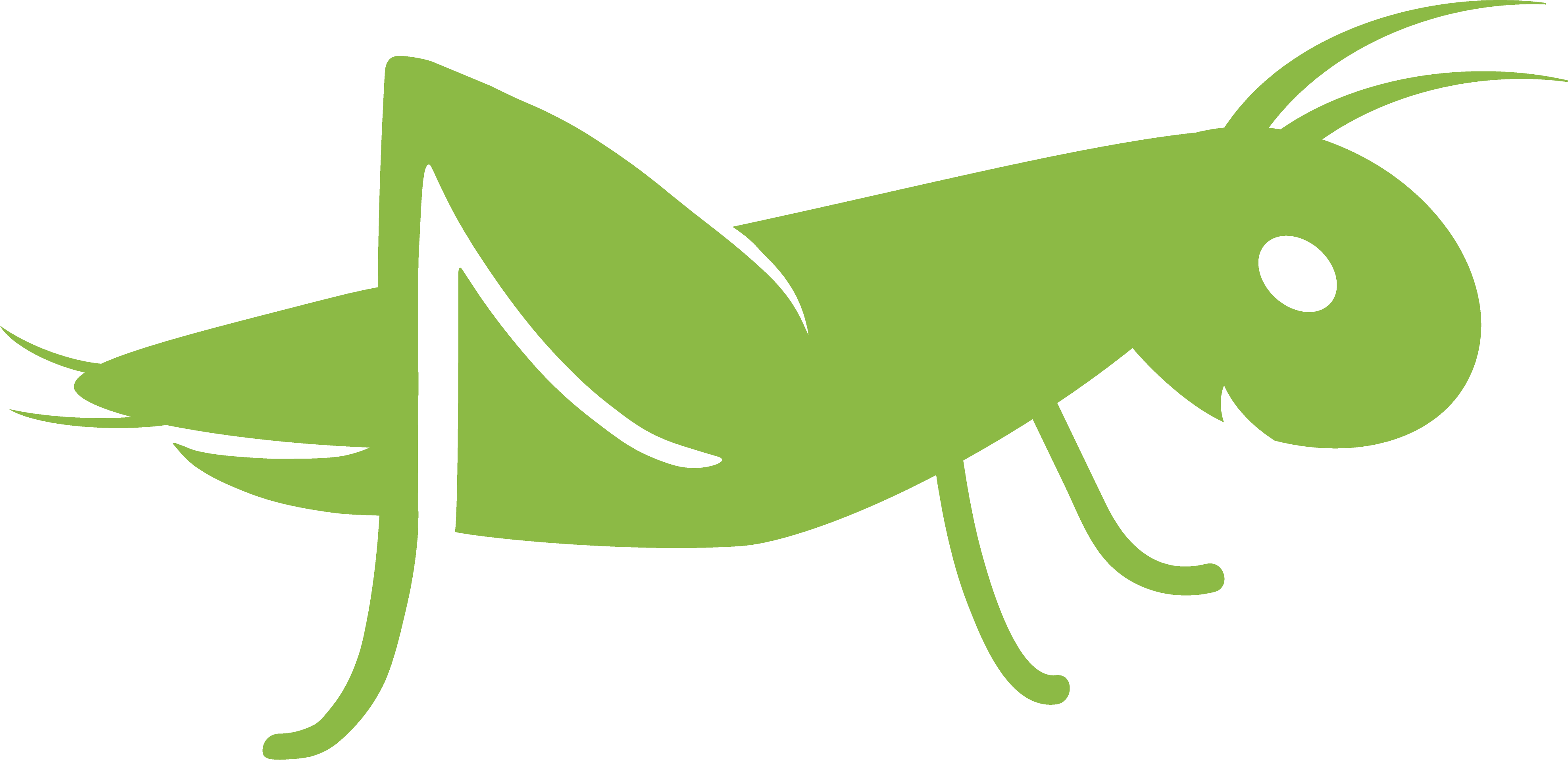 Ce sunt gândirea creativă și pragmatismul?
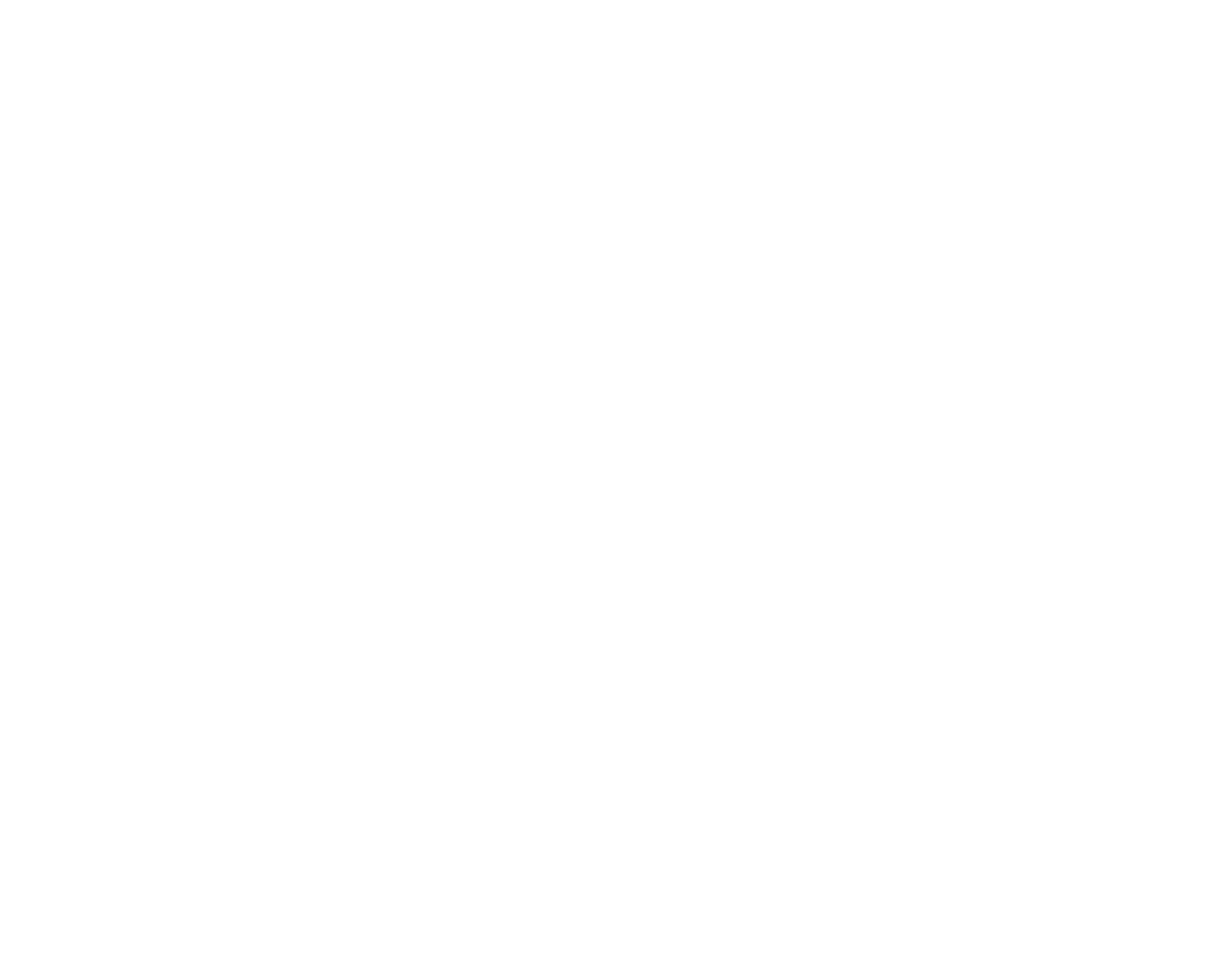 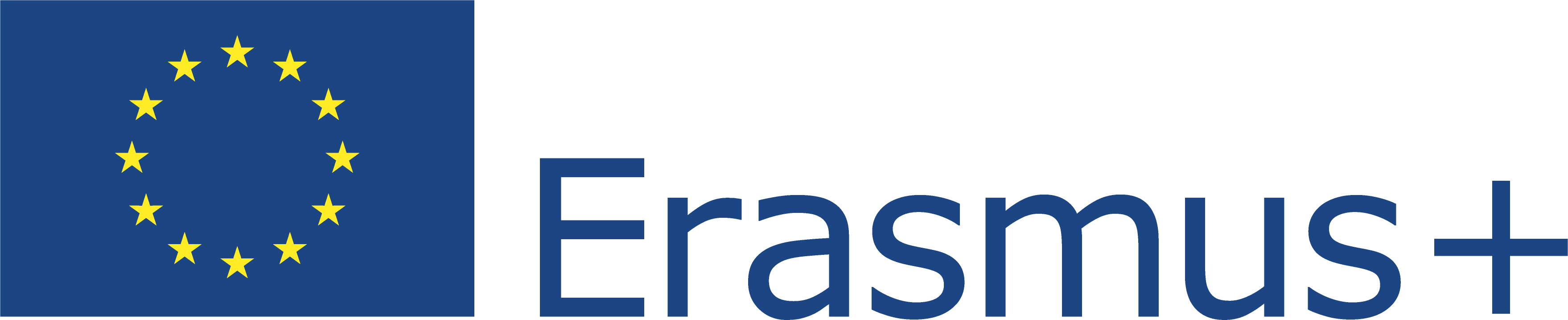 Acest proiect (2019-1-RO01-KA204-063136) a fost finanțat cu sprijinul Comisiei Europene. Această publicație reflectă numai punctul de vedere al autorului, iar Comisia nu poate fi trasă la răspundere pentru orice utilizare a informațiilor conținute în aceasta.
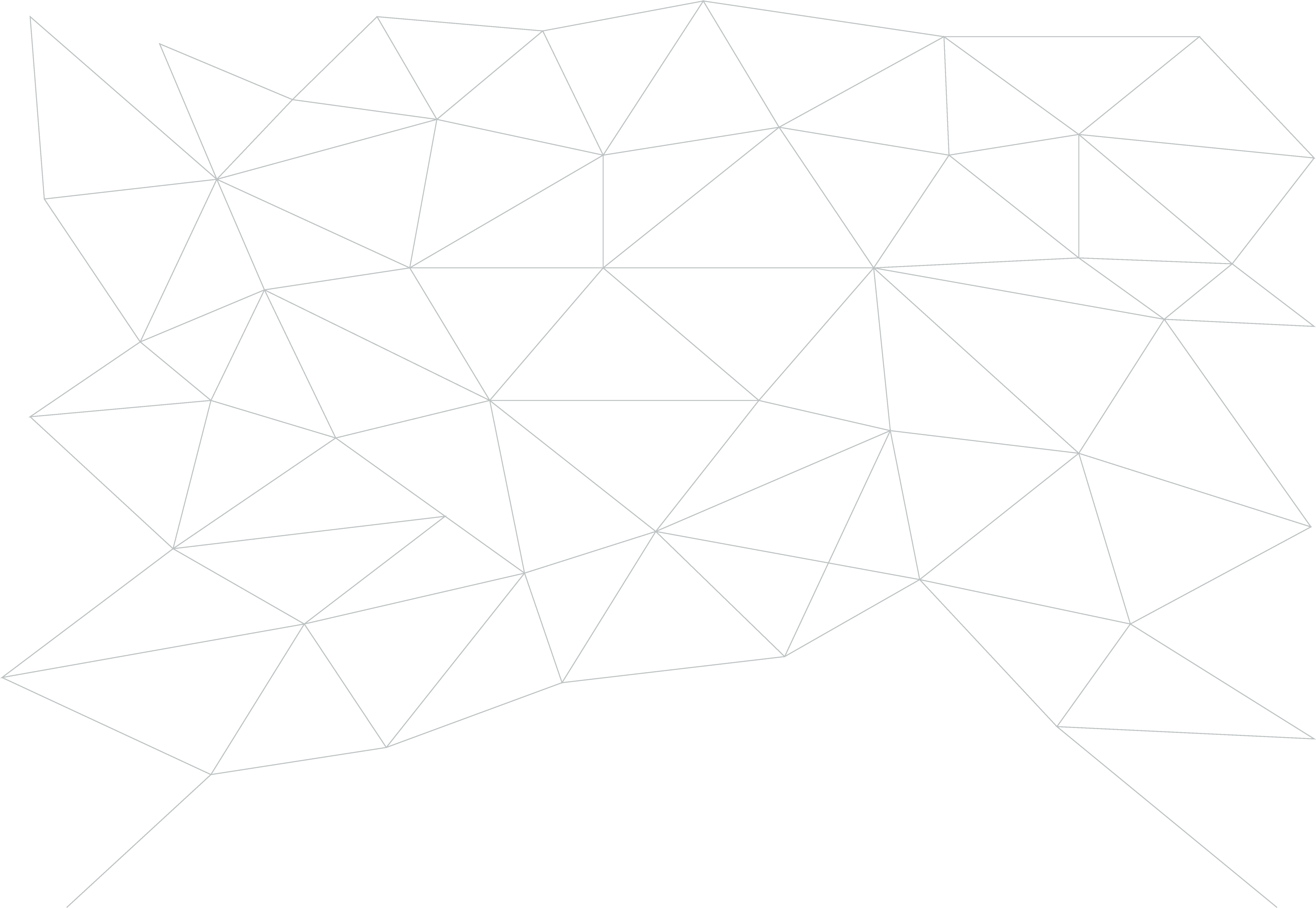 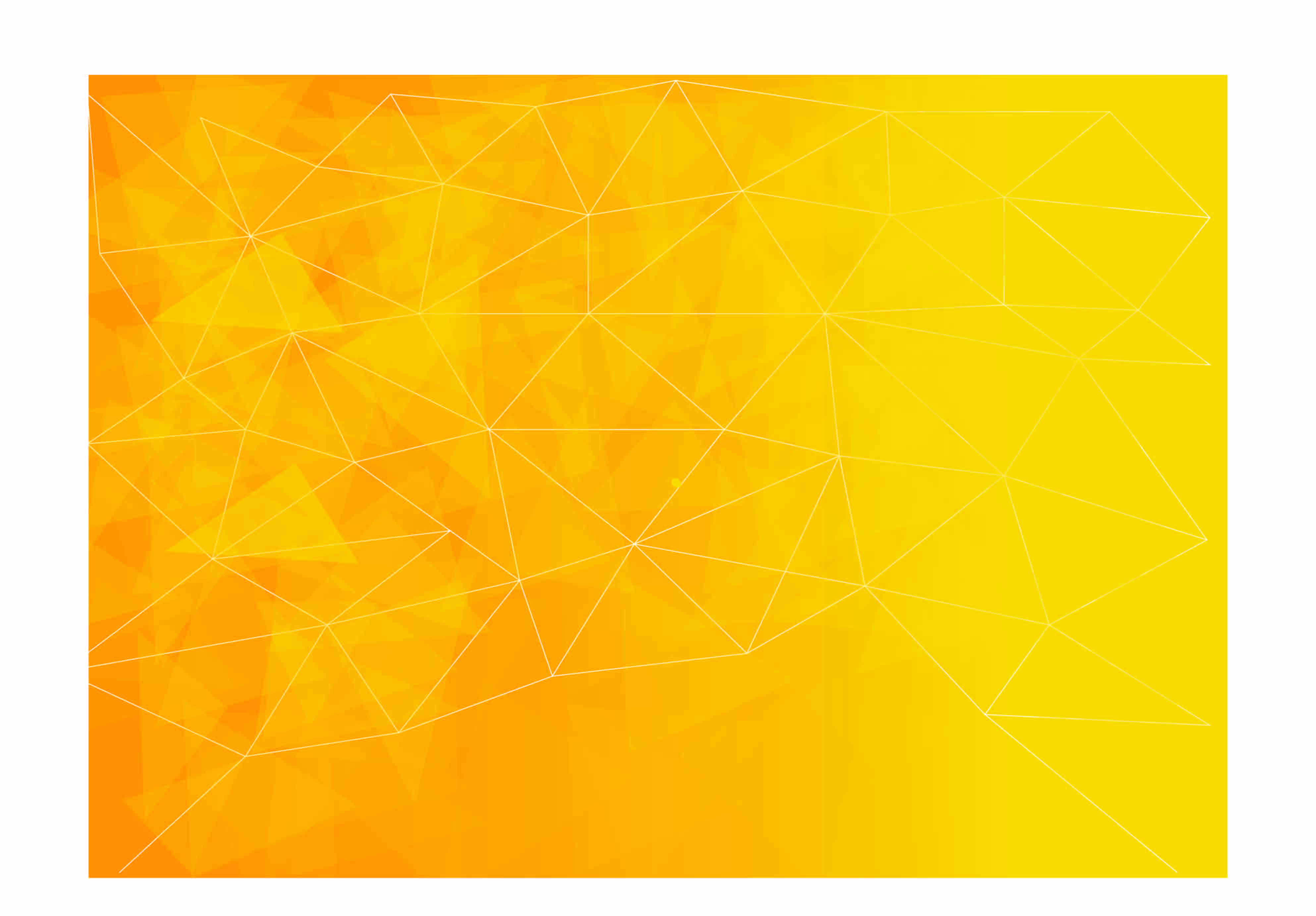 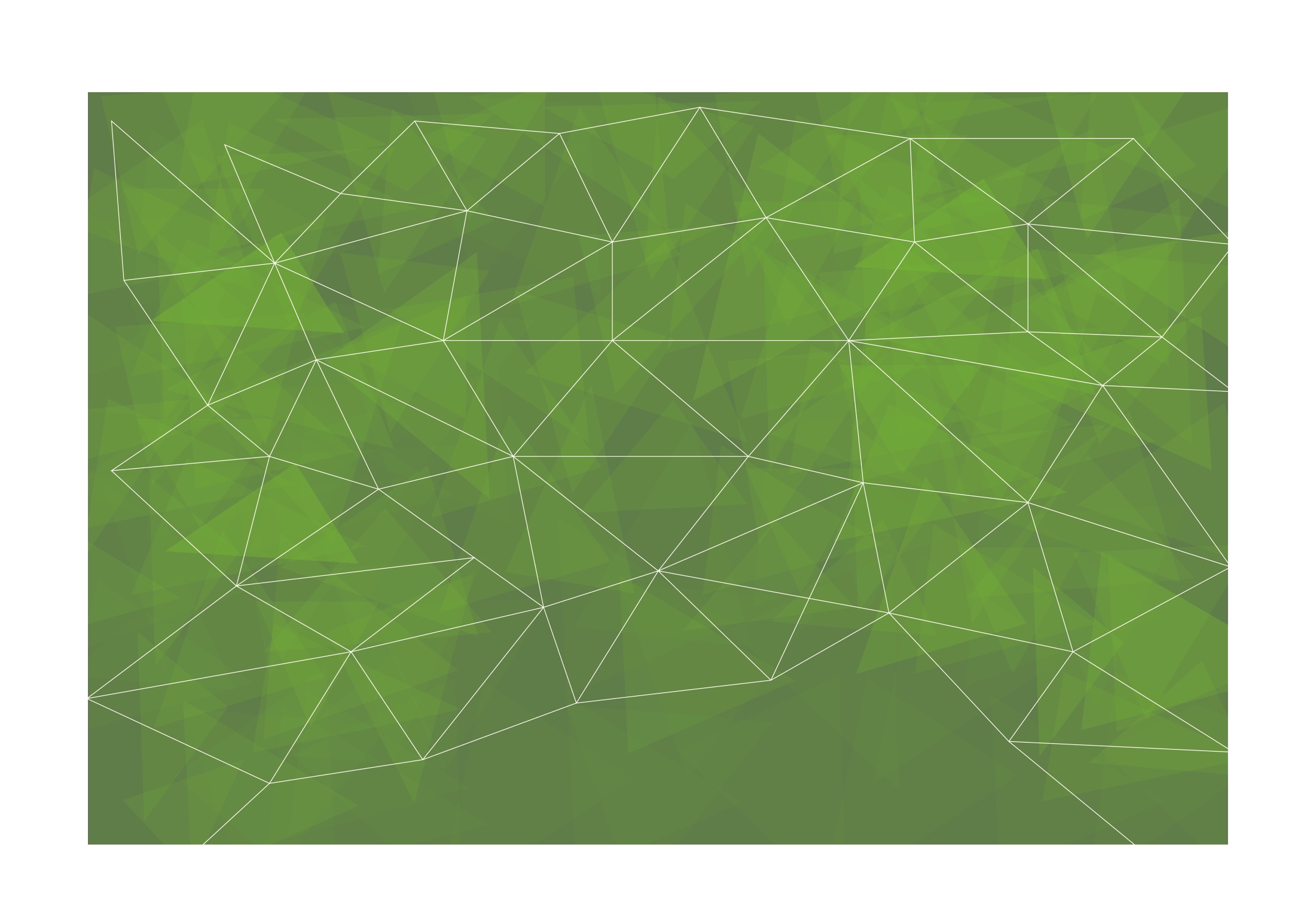 Gândirea creativă și pragmatismul
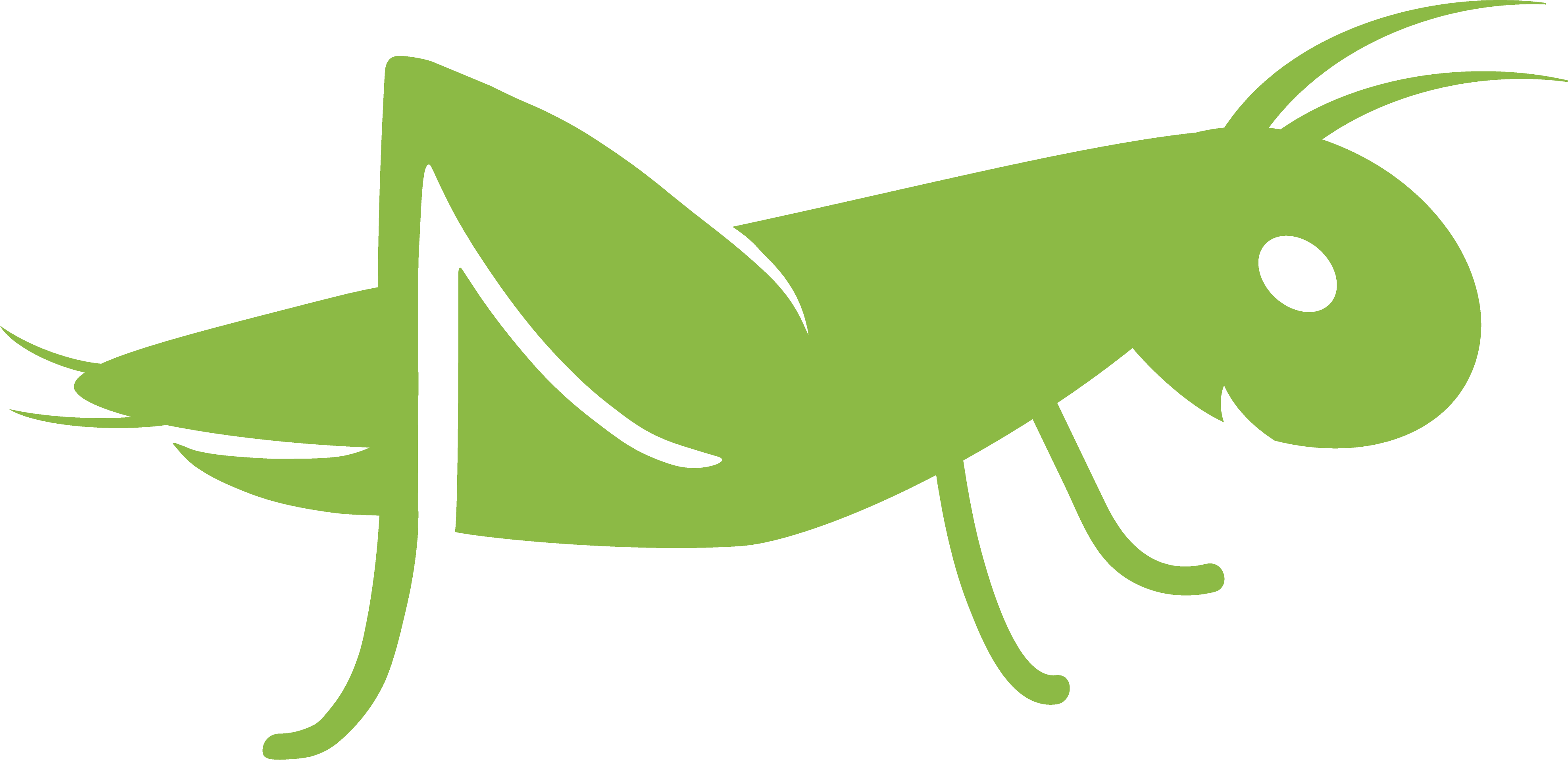 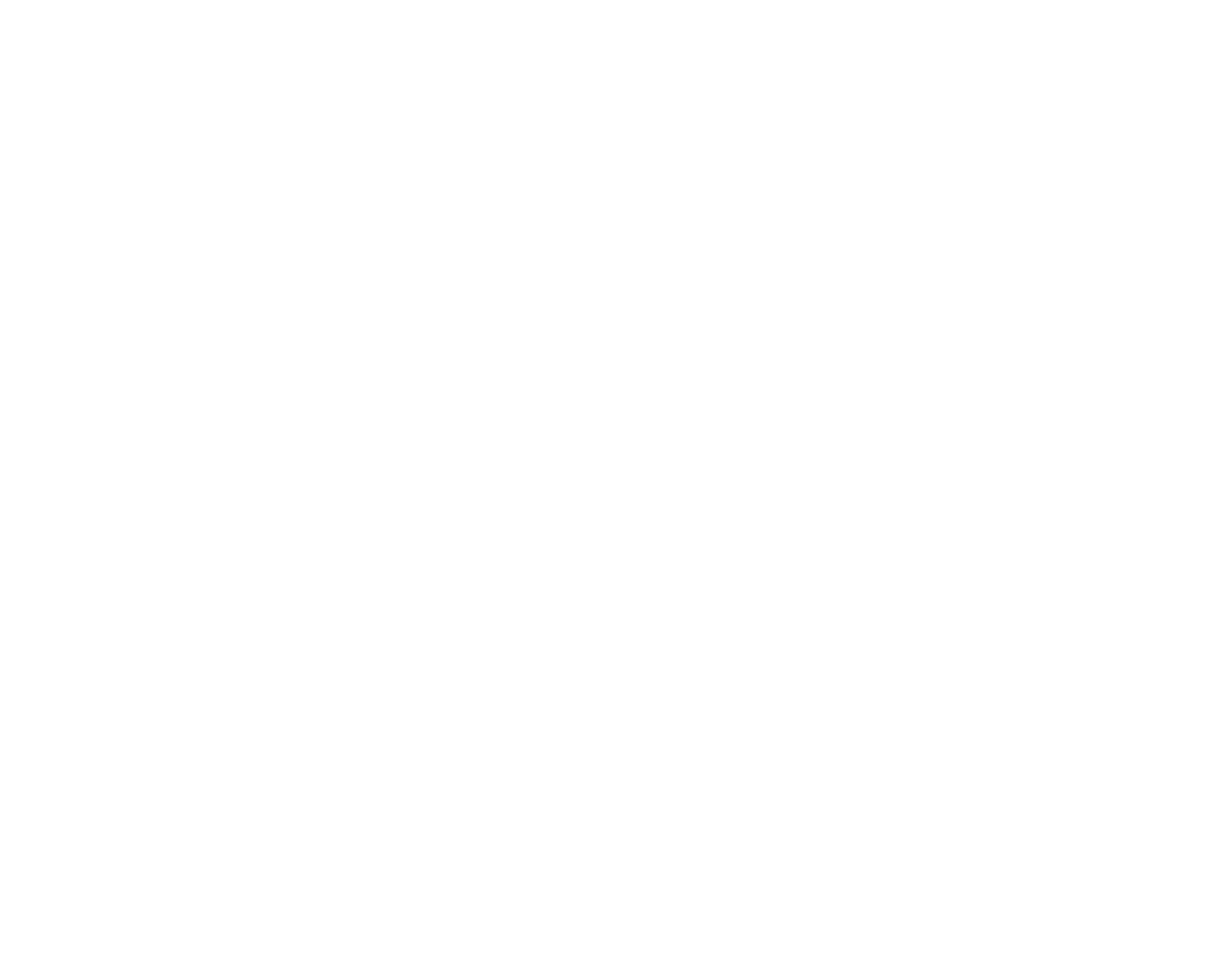 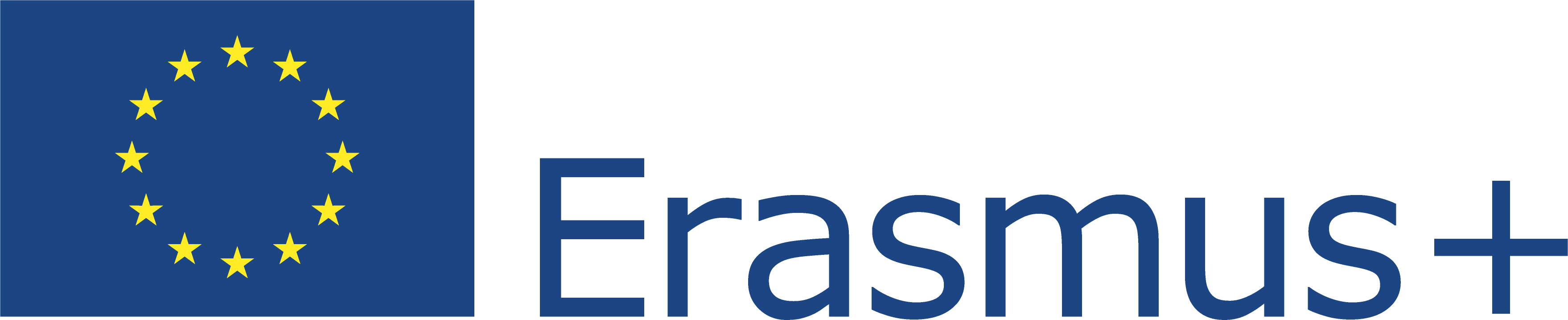 Acest proiect (2019-1-RO01-KA204-063136) a fost finanțat cu sprijinul Comisiei Europene. Această publicație reflectă numai punctul de vedere al autorului, iar Comisia nu poate fi trasă la răspundere pentru orice utilizare a informațiilor conținute în aceasta.
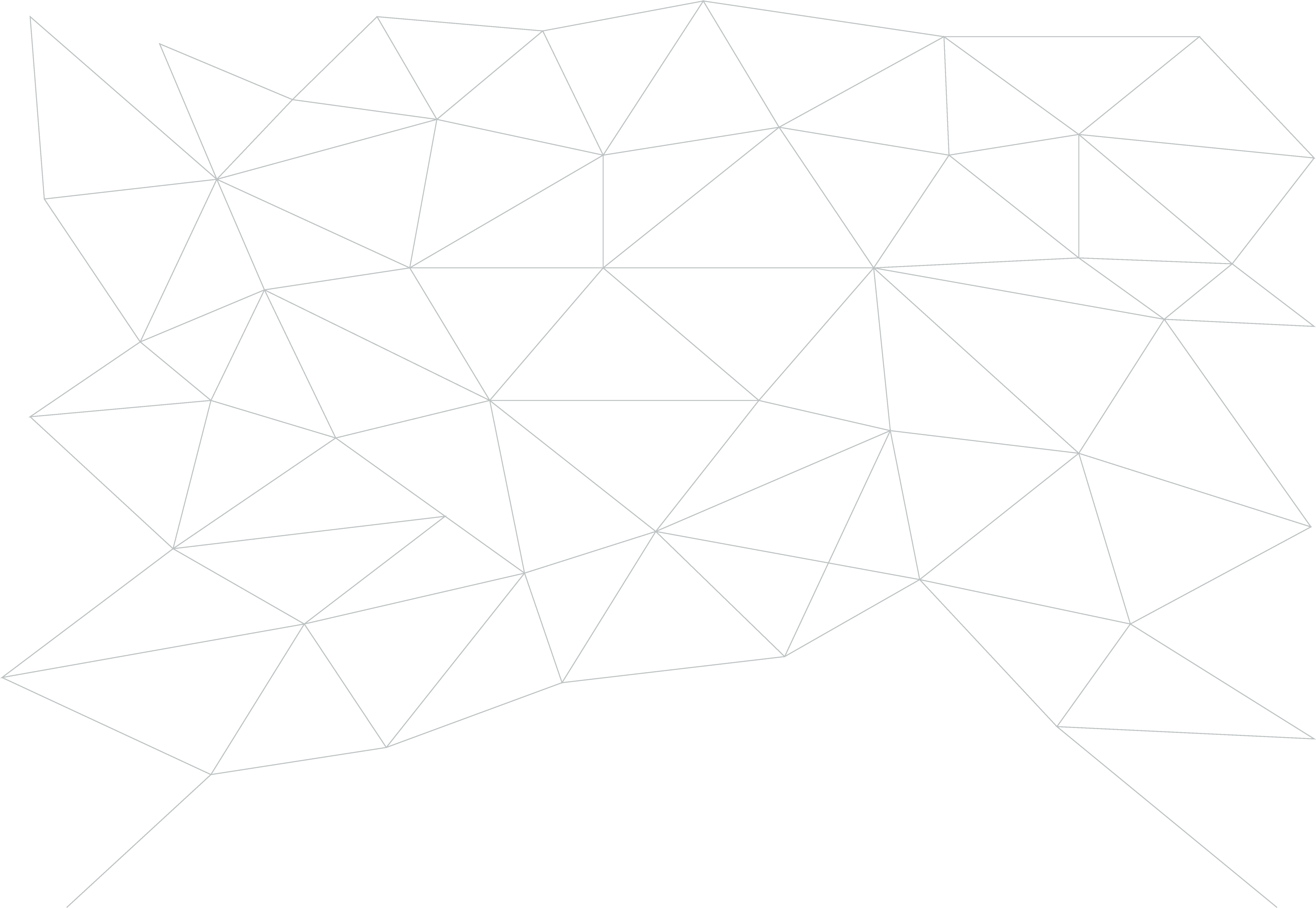 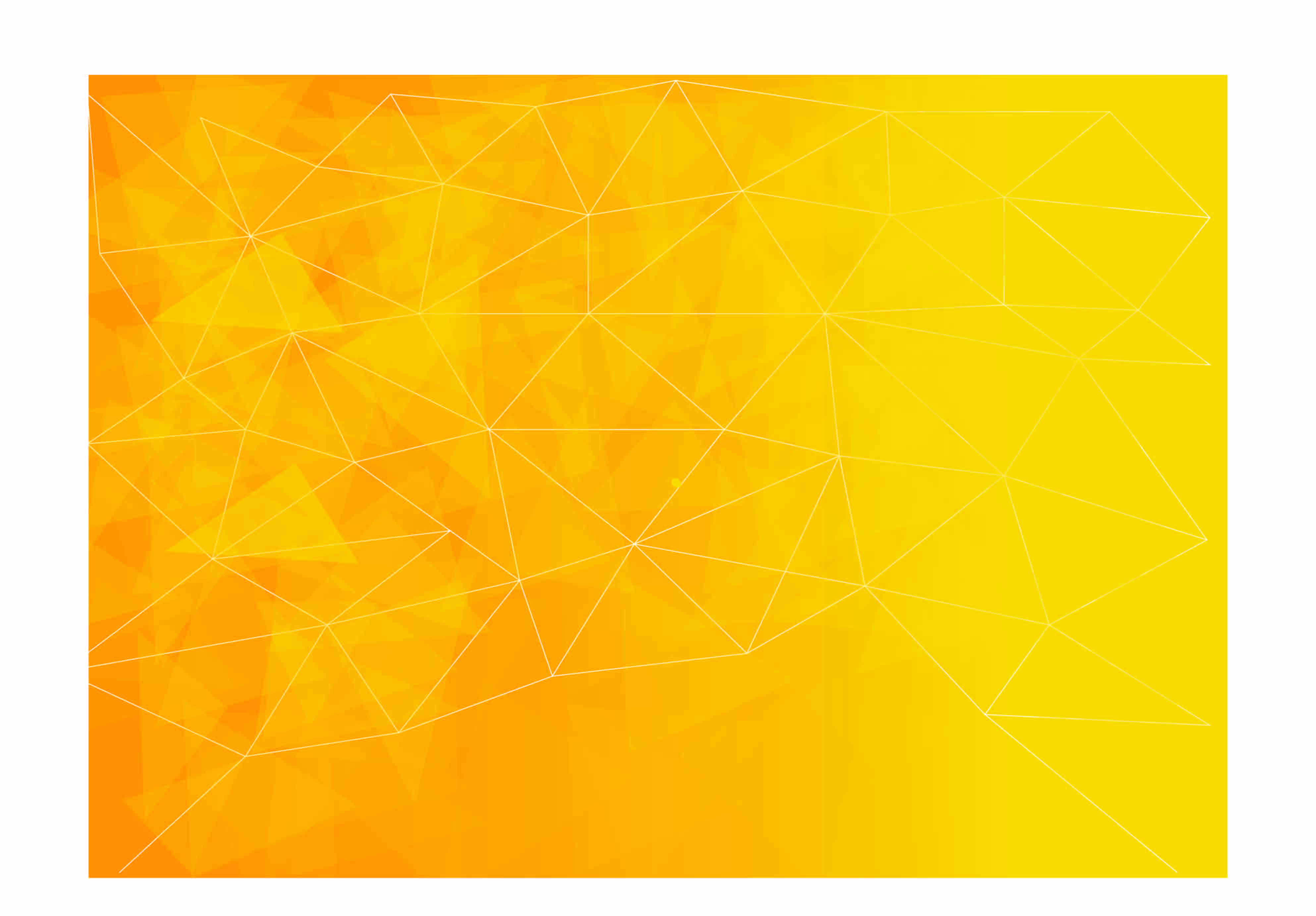 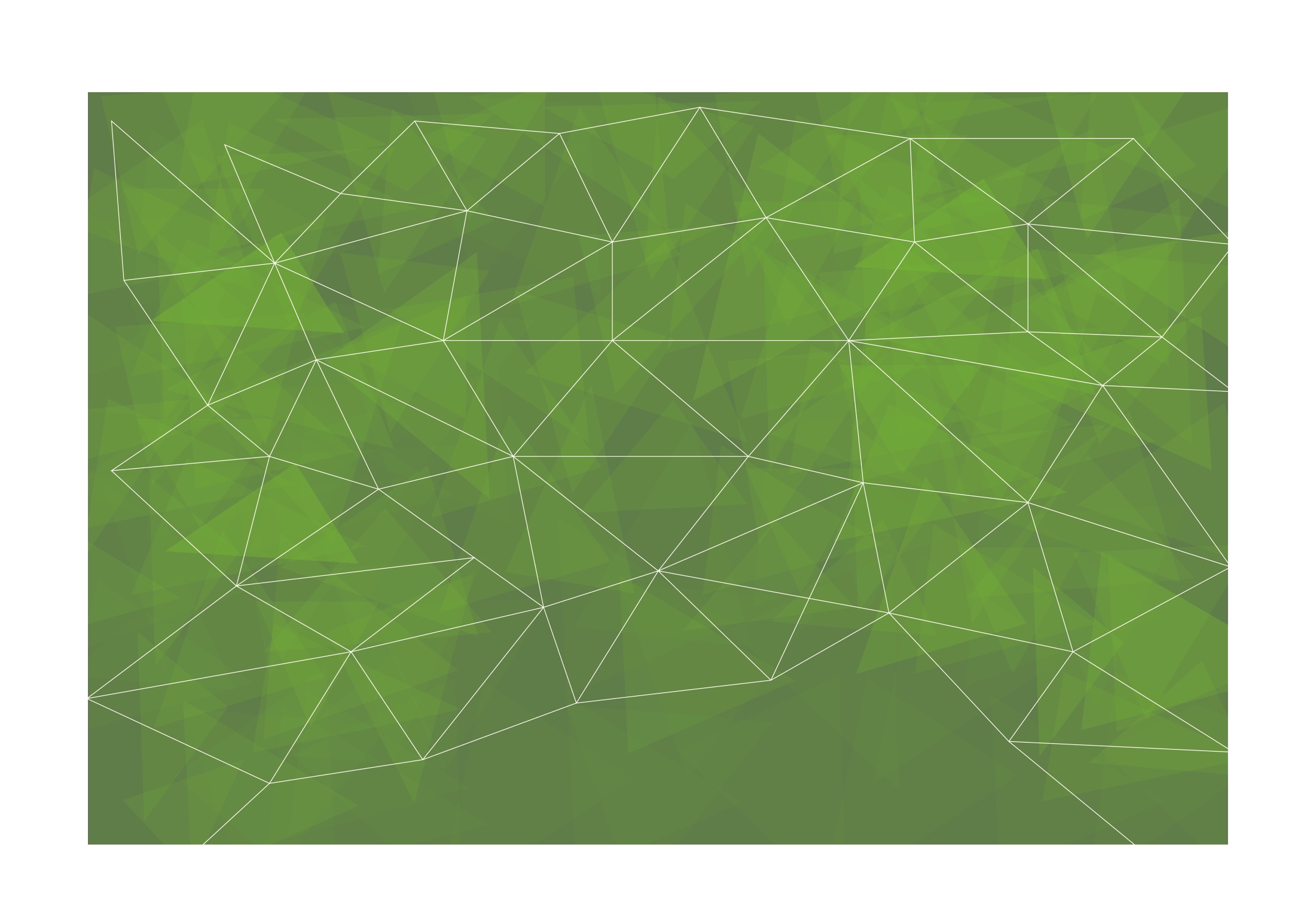 Gândirea creativă și pragmatismul
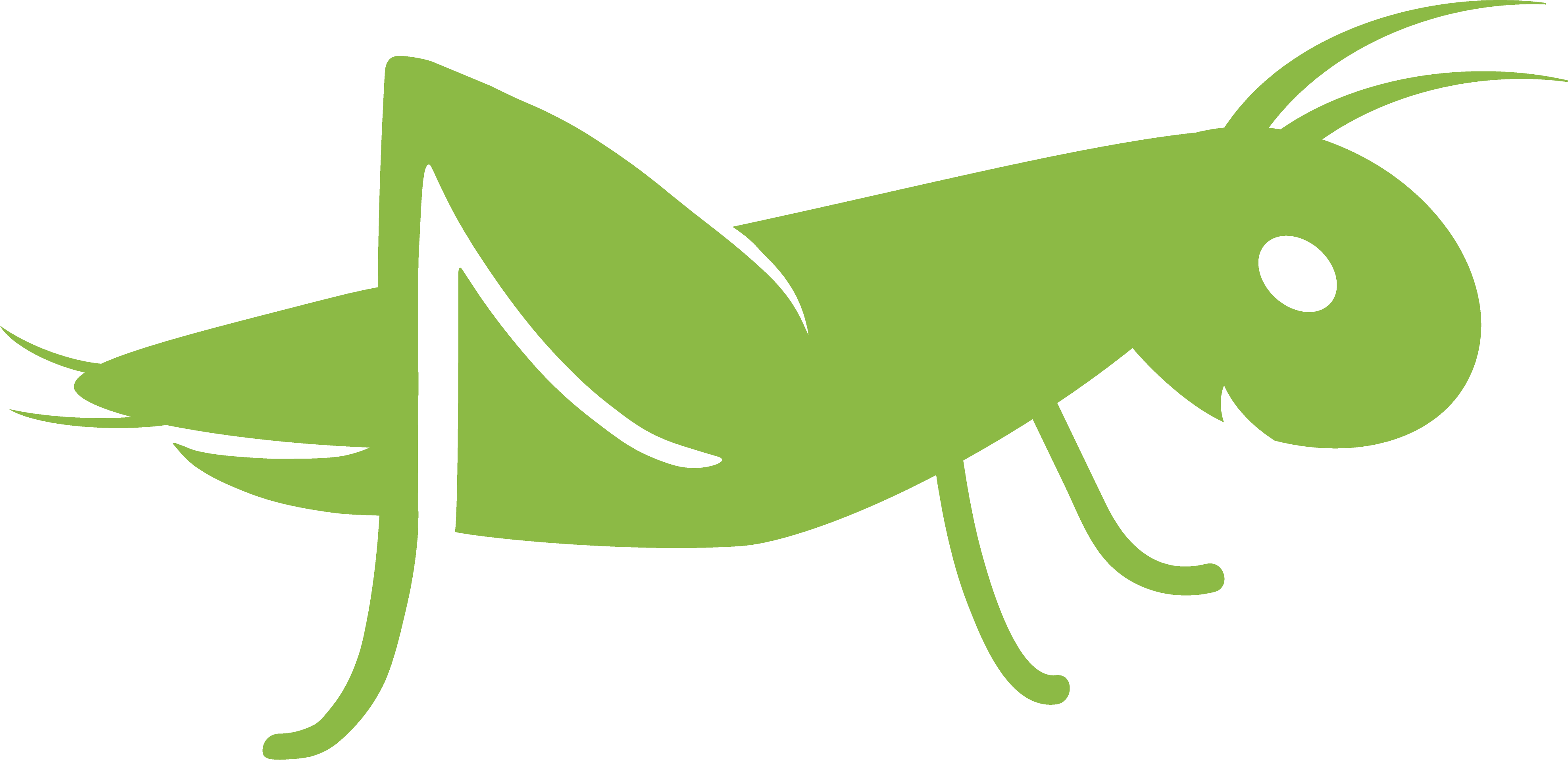 Activitate de grup

De ce sunt importante gândirea creativă și pragmatismul?

Cum le putem dezvolta?
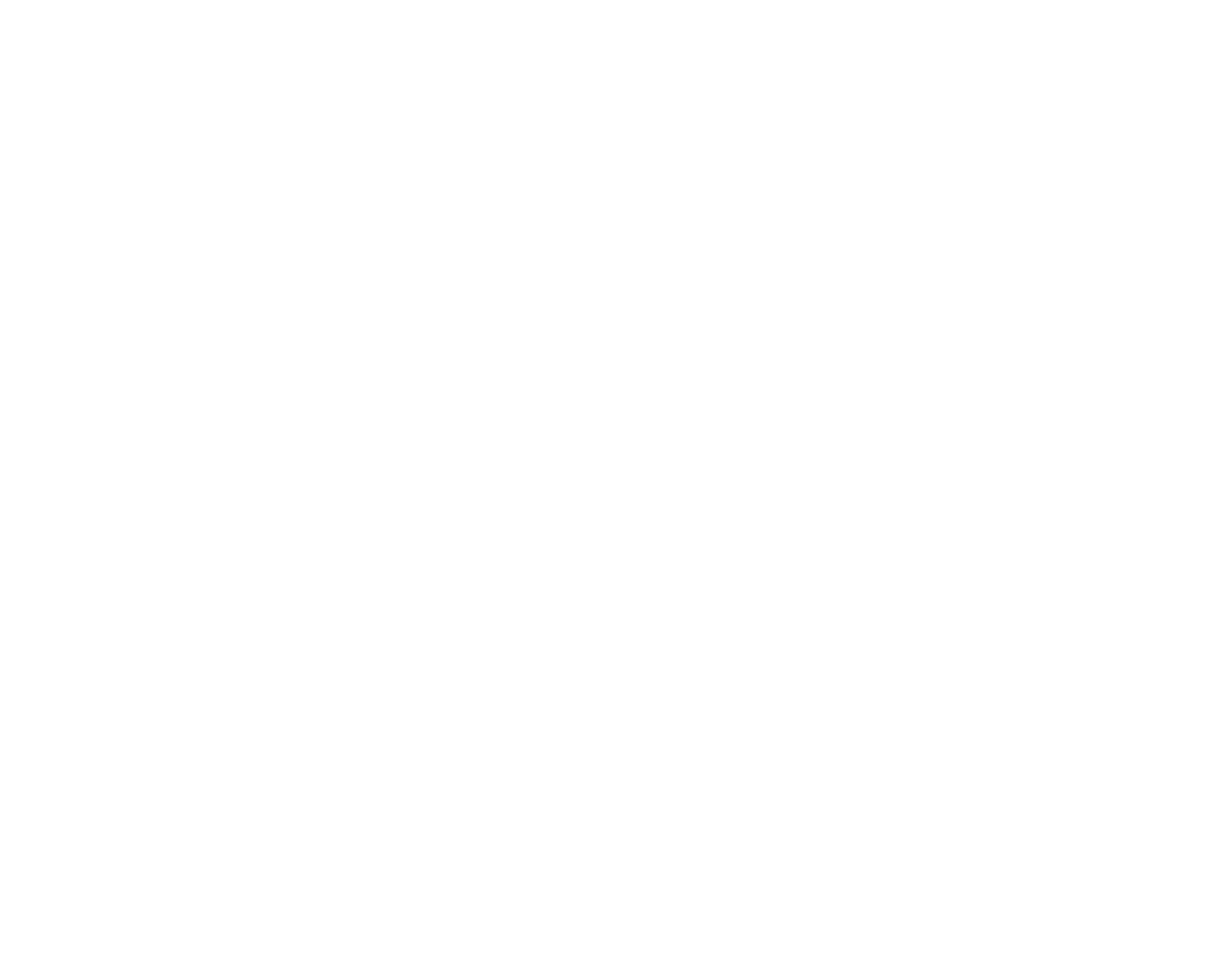 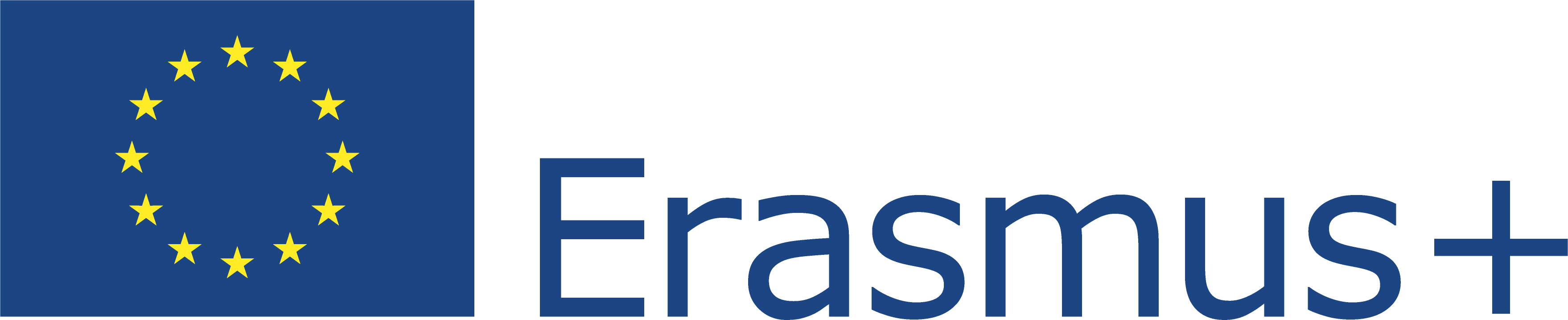 Acest proiect (2019-1-RO01-KA204-063136) a fost finanțat cu sprijinul Comisiei Europene. Această publicație reflectă numai punctul de vedere al autorului, iar Comisia nu poate fi trasă la răspundere pentru orice utilizare a informațiilor conținute în aceasta.
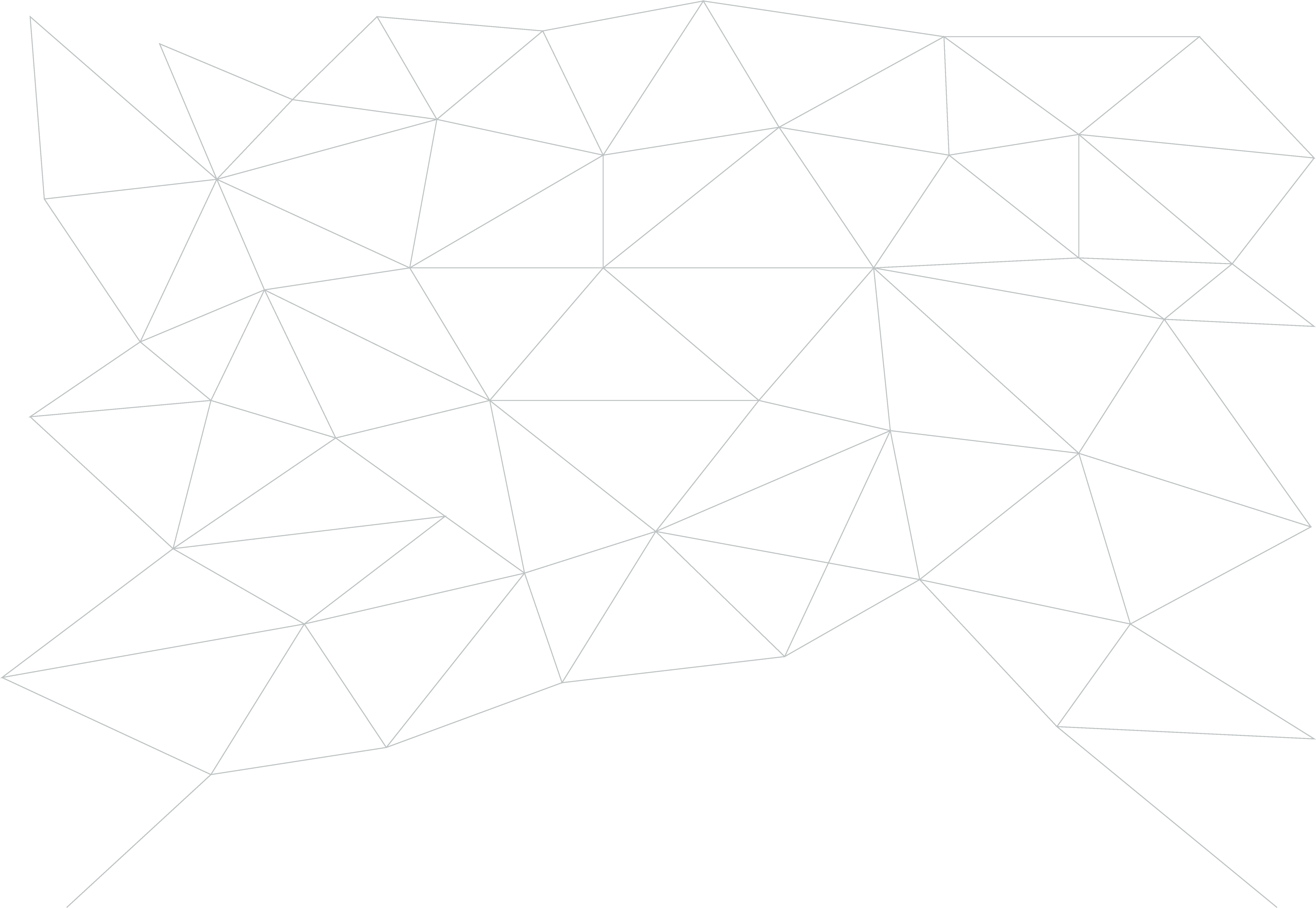 Autoanaliza și planificarea strategică
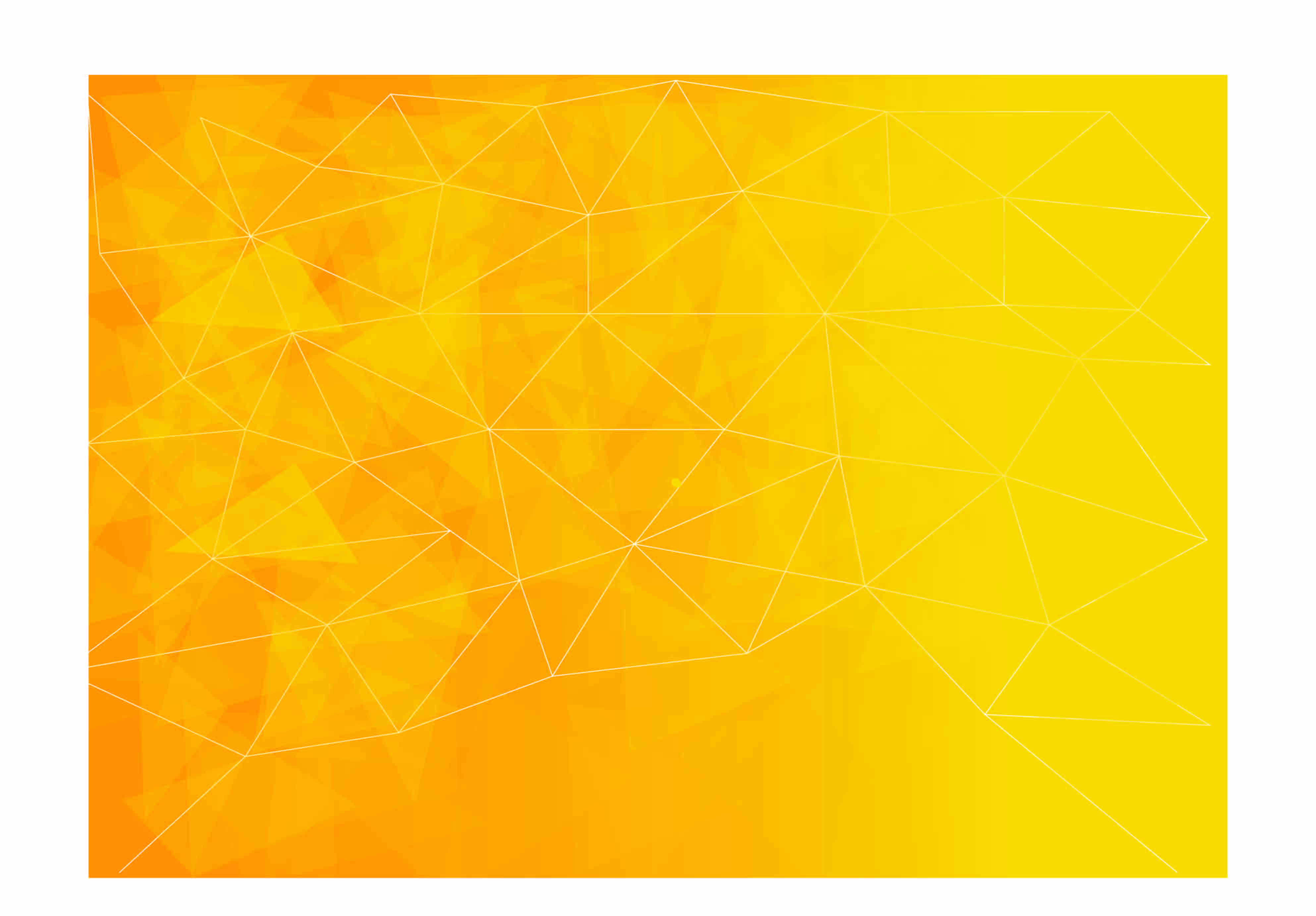 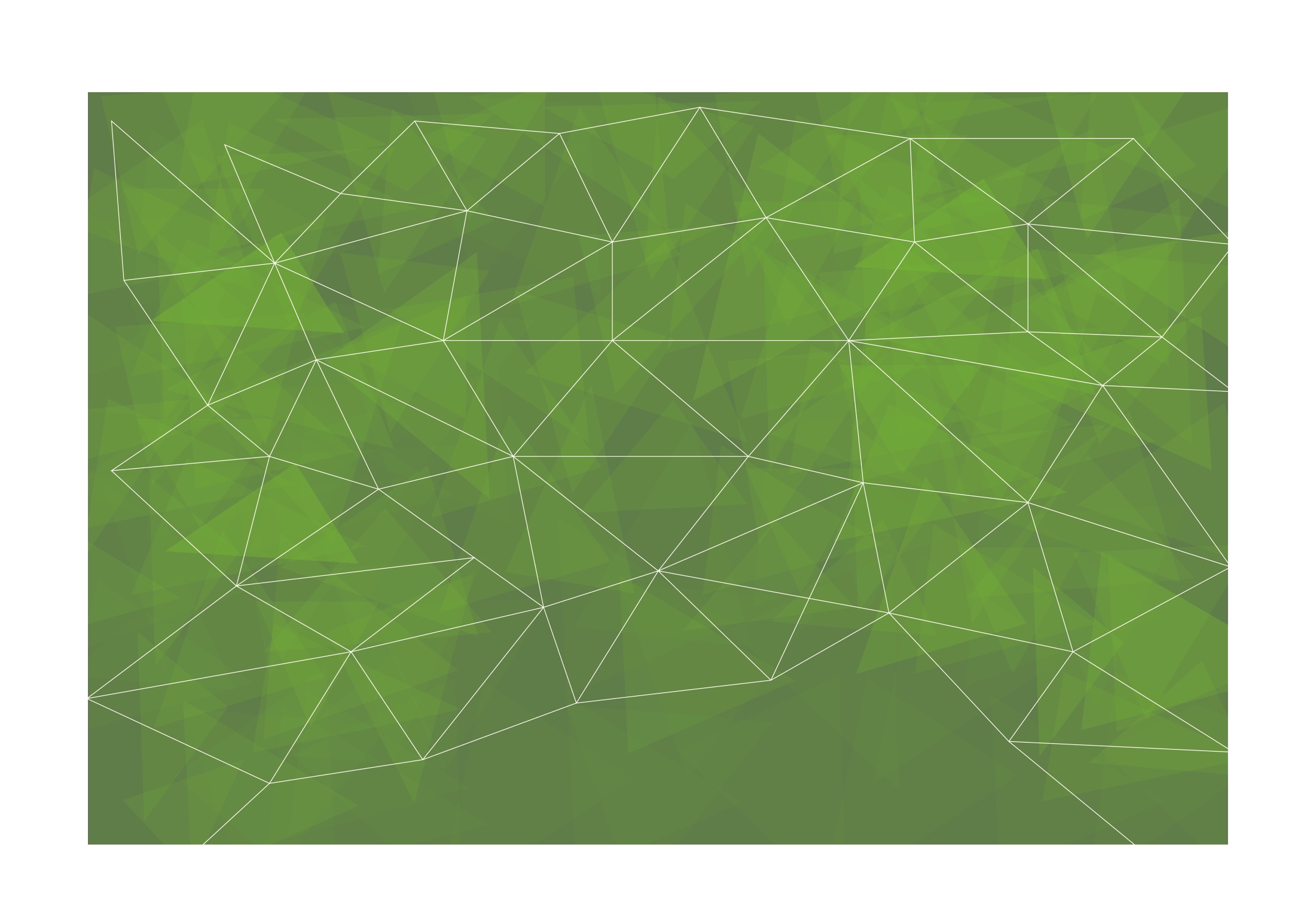 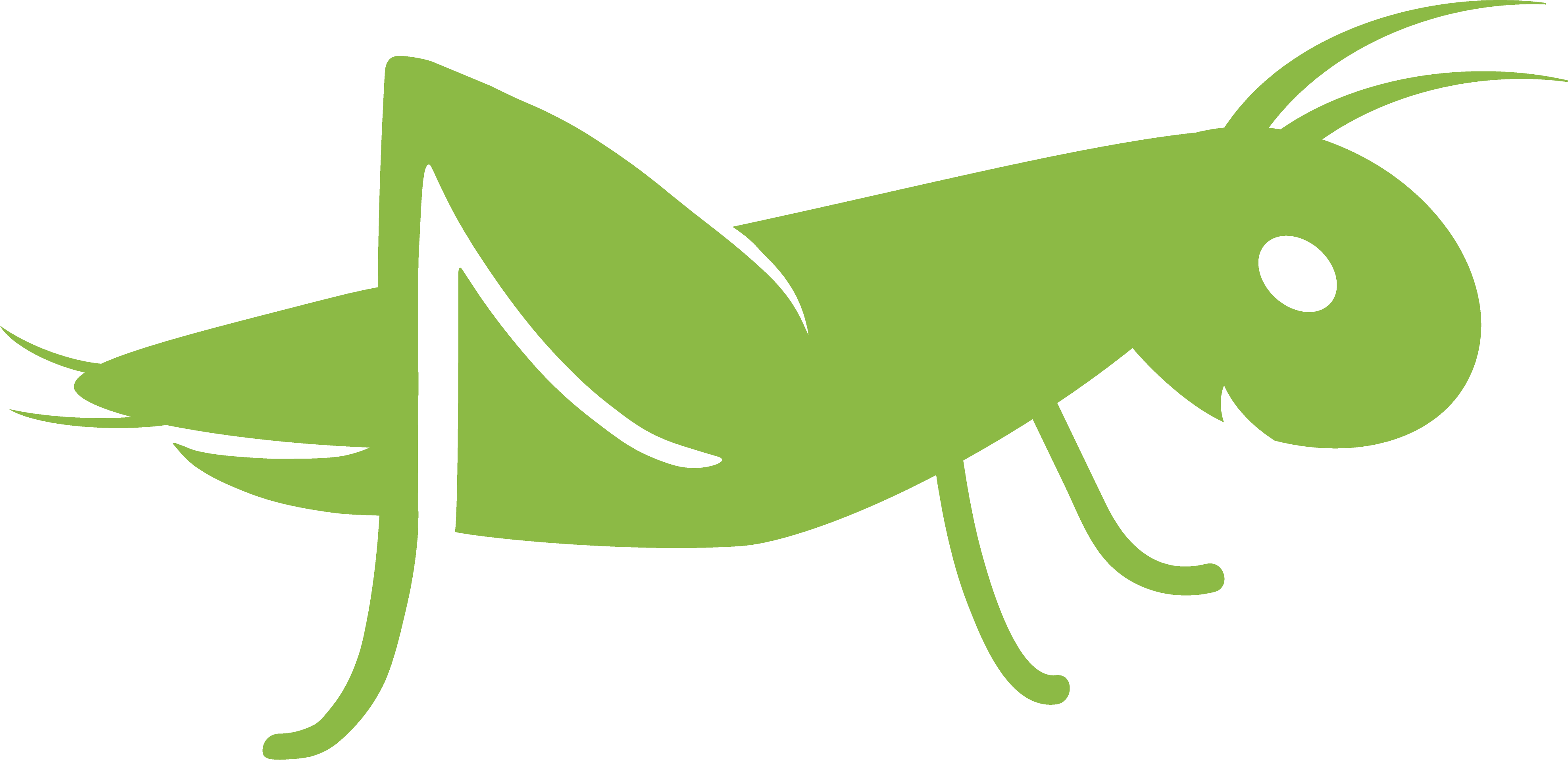 Autoanaliza ne ajută să fim conștienți de noi înșine, de ceea ce gândim și ce suntem, ajutându-ne să ne concentrăm asupra a ceea ce contează cu adevărat pentru noi - asupra punctelor noastre tari. Autoanaliza poate fi exersată.
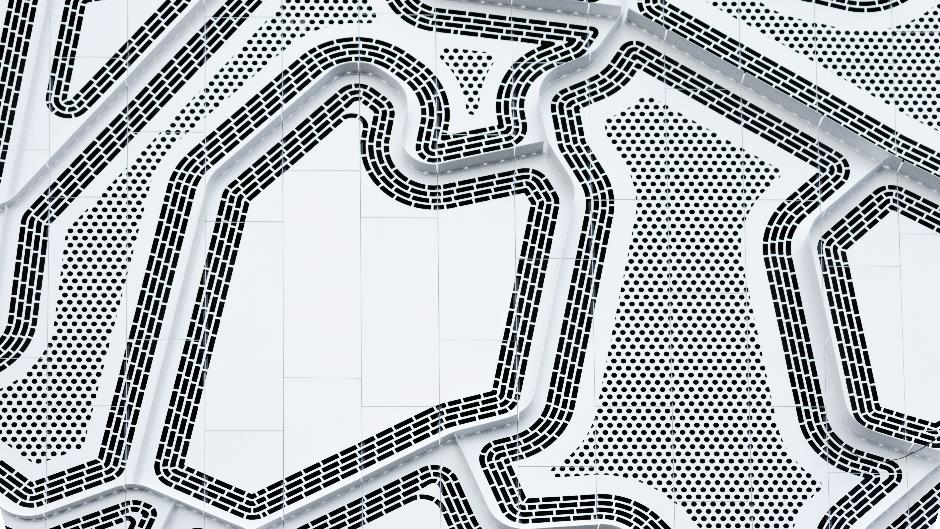 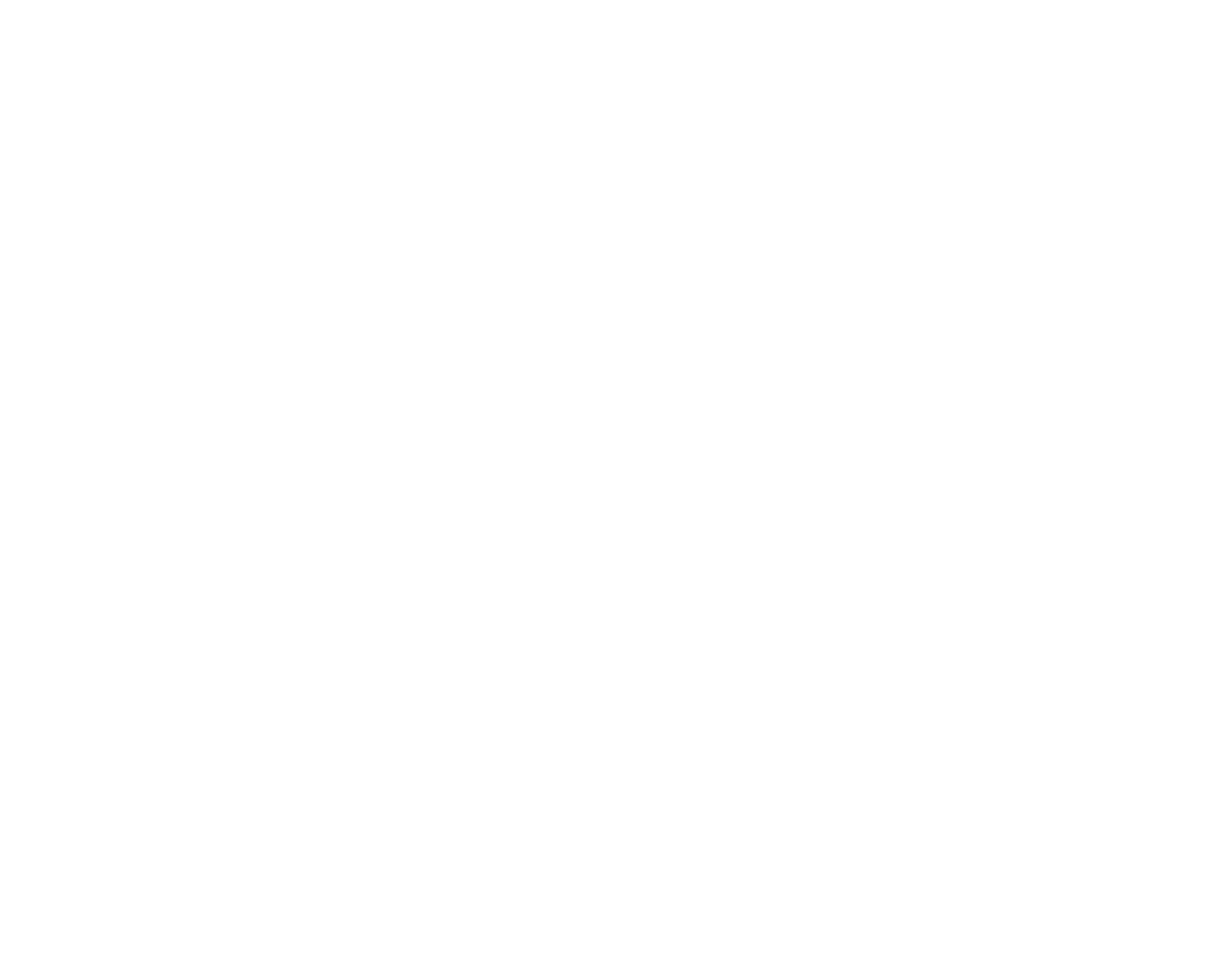 Sursa: https://unsplash.com/photos/j6Y4lyBFVdc
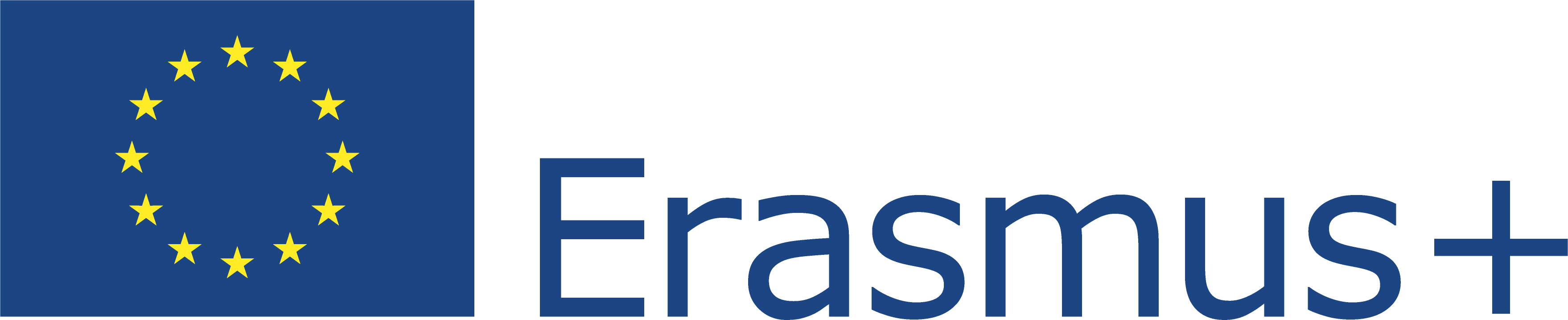 Acest proiect (2019-1-RO01-KA204-063136) a fost finanțat cu sprijinul Comisiei Europene. Această publicație reflectă numai punctul de vedere al autorului, iar Comisia nu poate fi trasă la răspundere pentru orice utilizare a informațiilor conținute în aceasta.
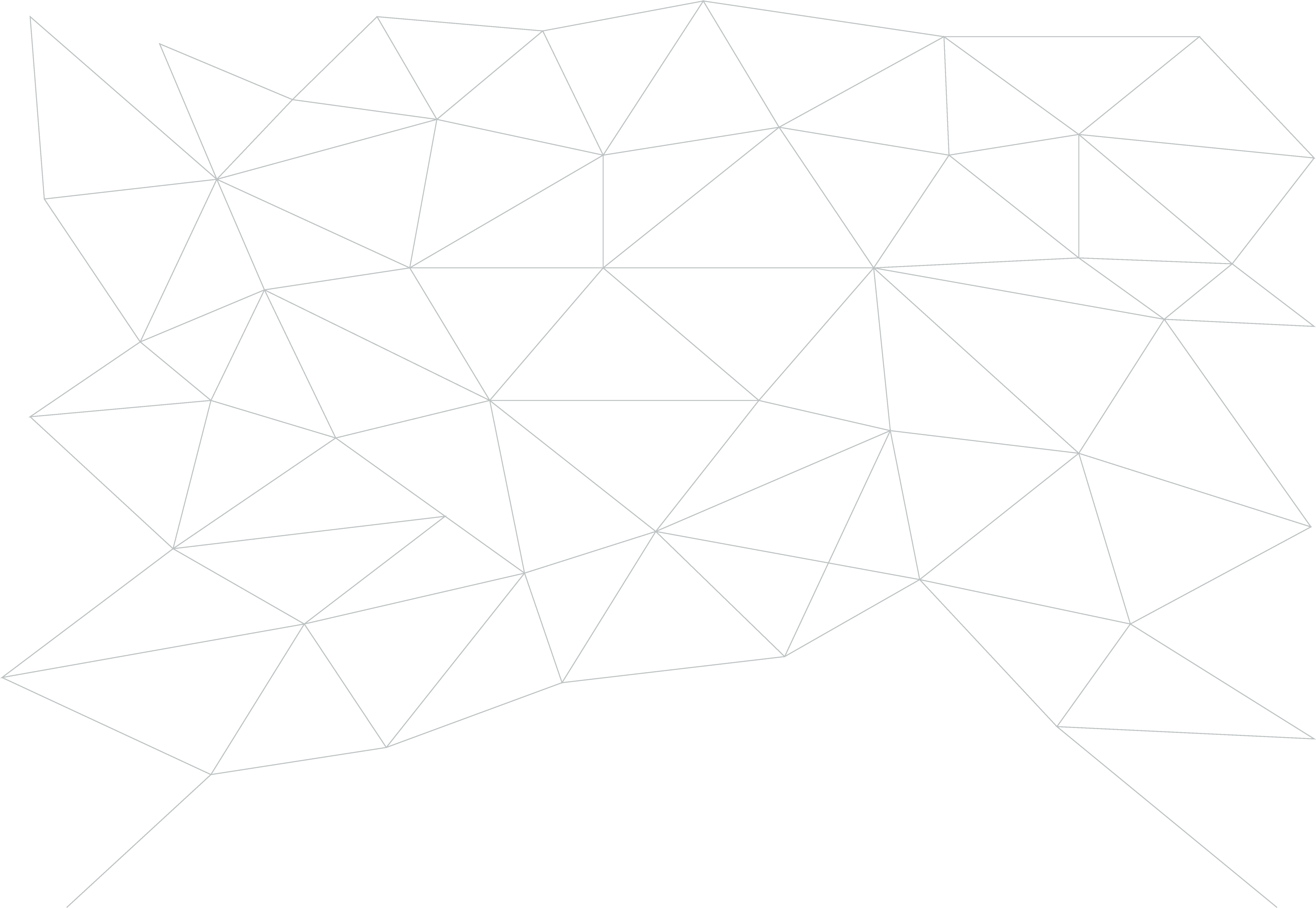 Autoanaliza și planificarea strategică
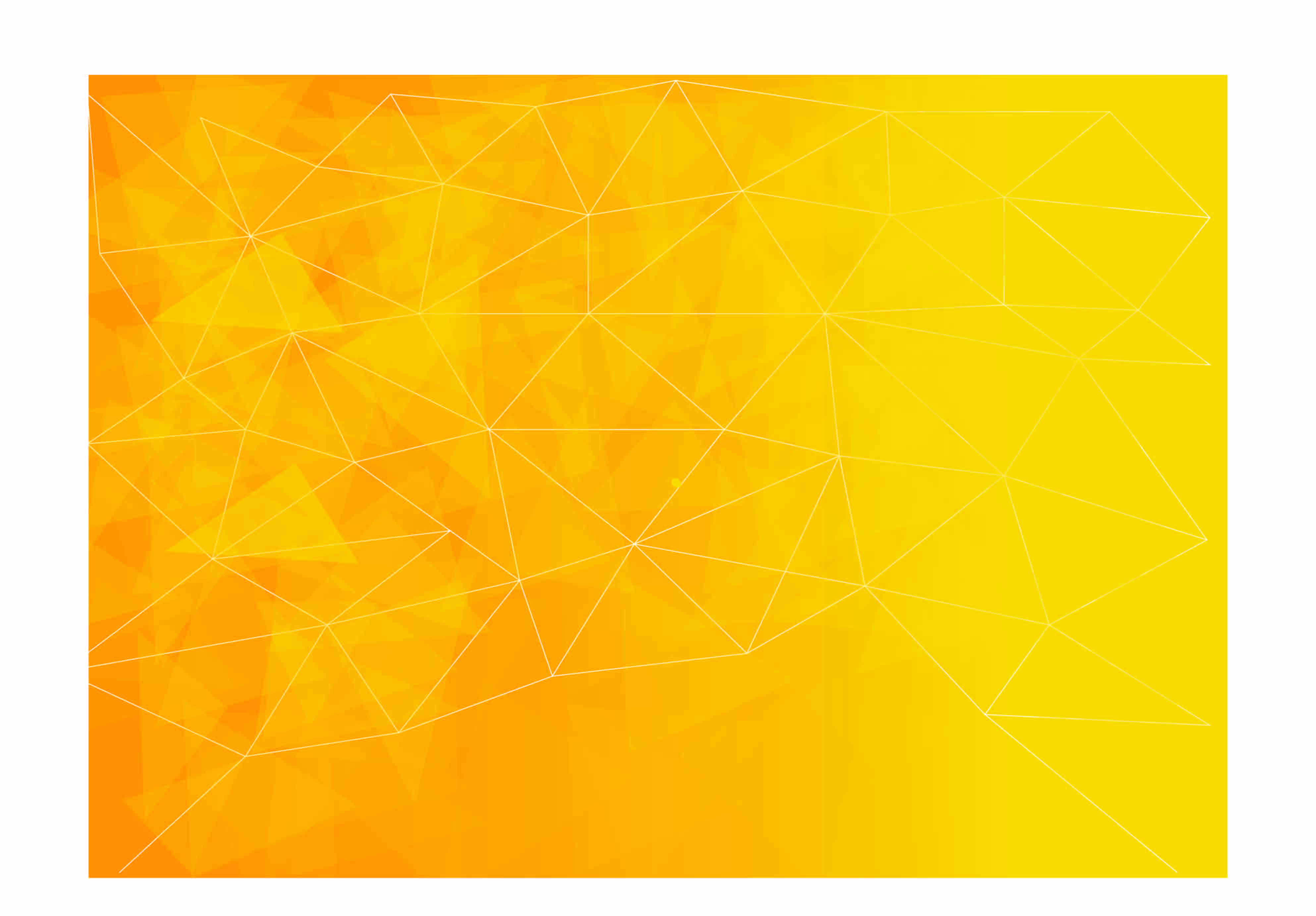 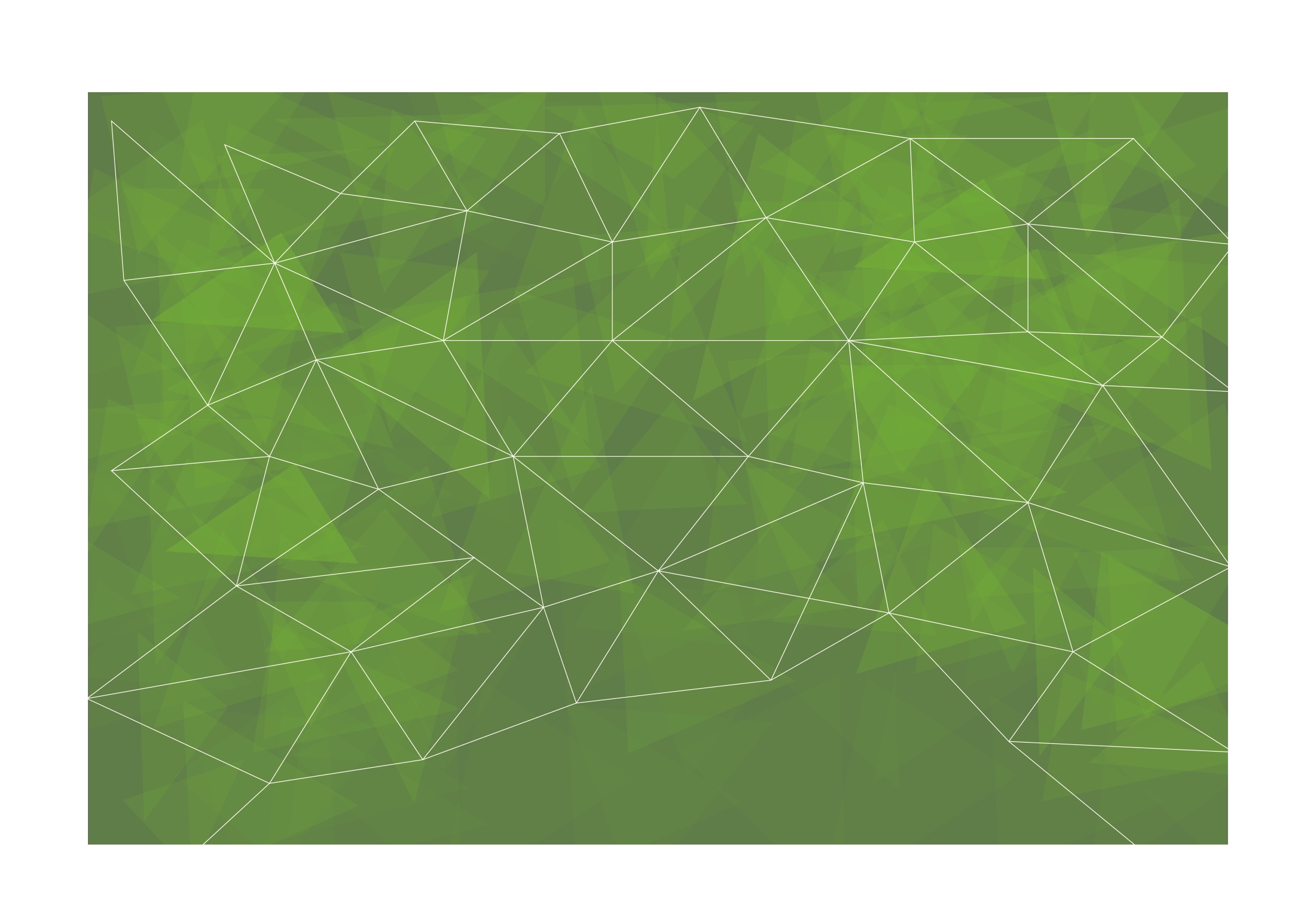 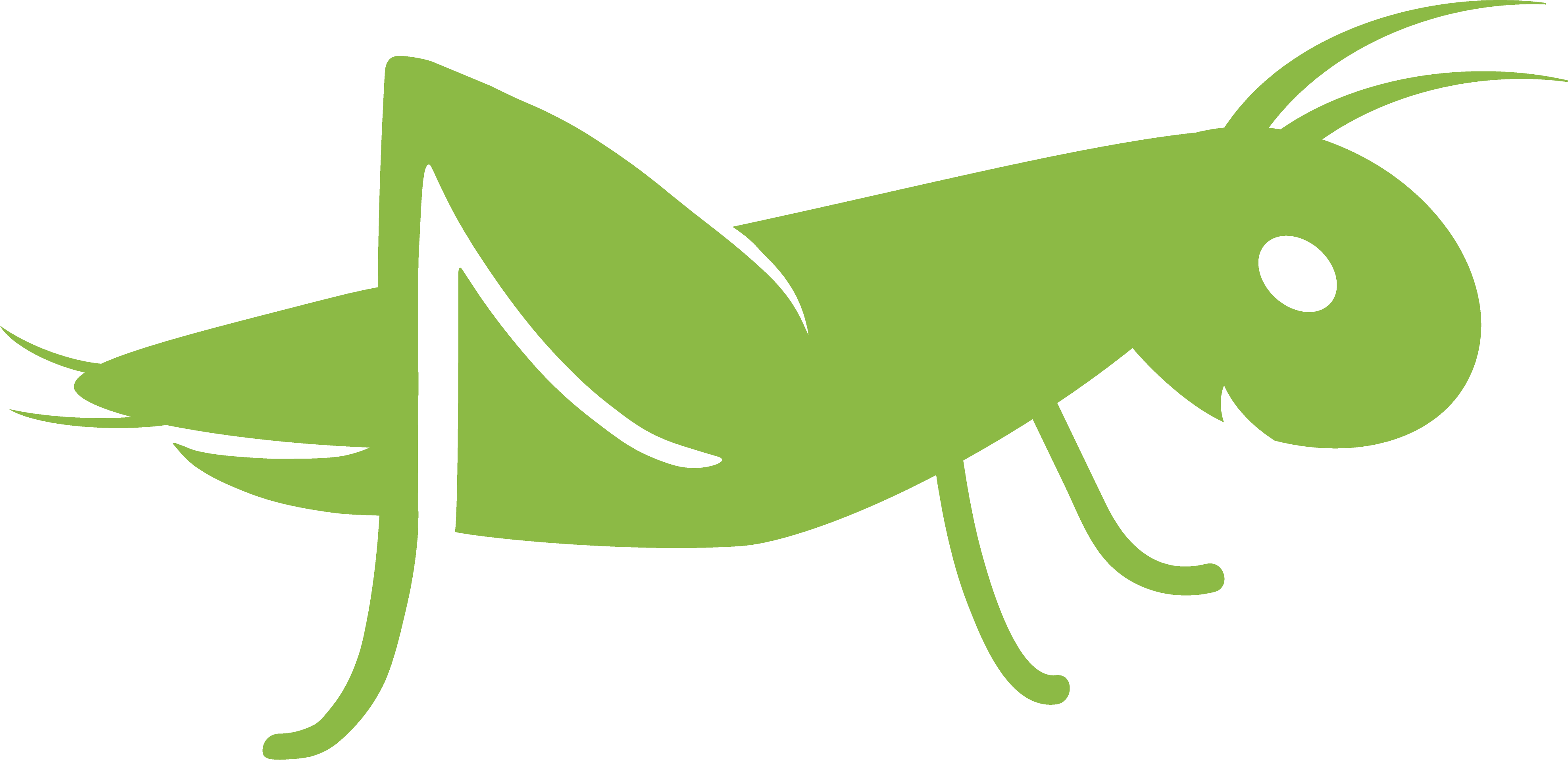 Planificarea strategică este procesul de stabilire a unei direcții, știind unde suntem și unde mergem;
Pentru a face față obstacolelor care apar în toate domeniile vieții, uneori trebuie să schimbăm tactica și să avem planuri de rezervă;
Un plan de rezervă nu este un precursor al eșecului. Motivul pentru care există un „plan B” se datorează faptului că, atunci când se proiectează un „plan A”, din punct de vedere strategic, are loc și o anticipare a ceea ce ar putea merge prost.
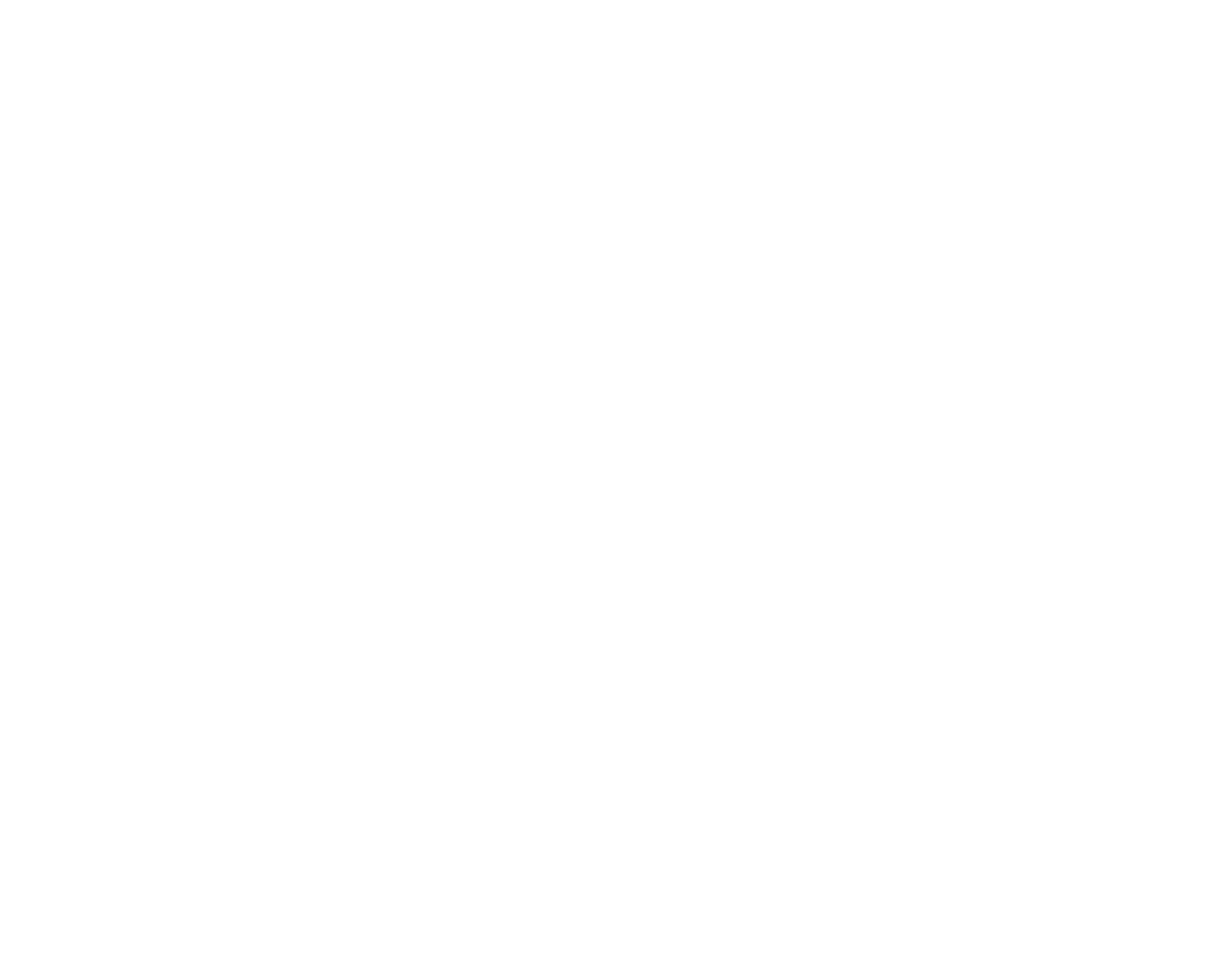 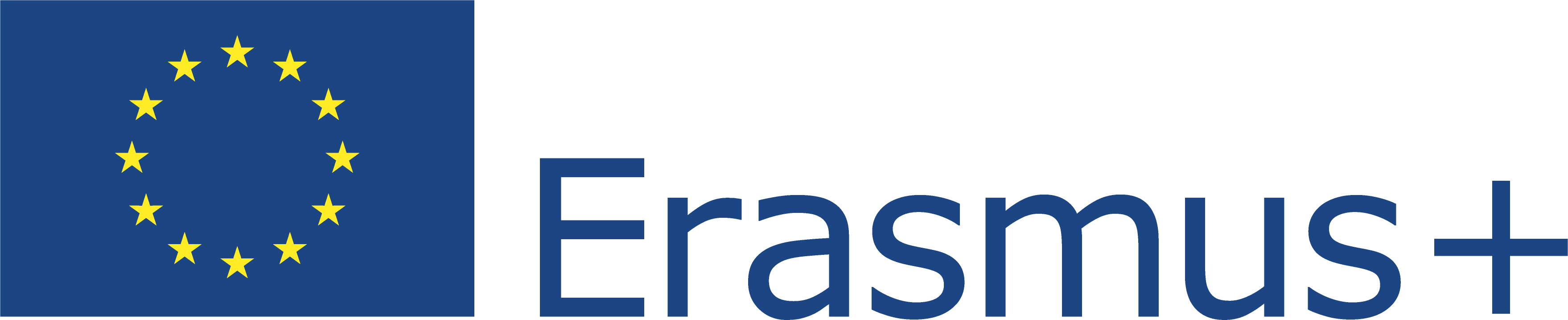 Acest proiect (2019-1-RO01-KA204-063136) a fost finanțat cu sprijinul Comisiei Europene. Această publicație reflectă numai punctul de vedere al autorului, iar Comisia nu poate fi trasă la răspundere pentru orice utilizare a informațiilor conținute în aceasta.
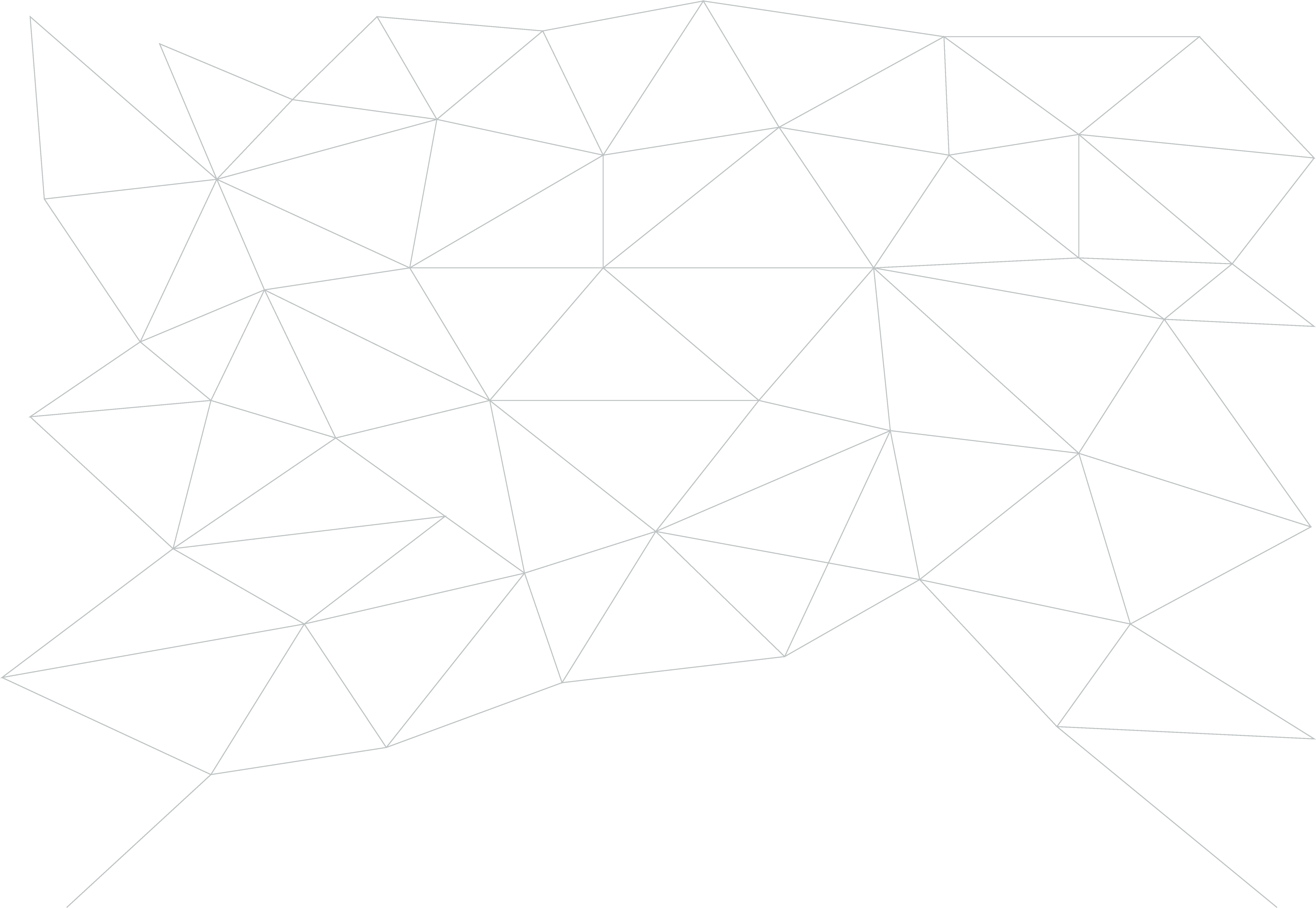 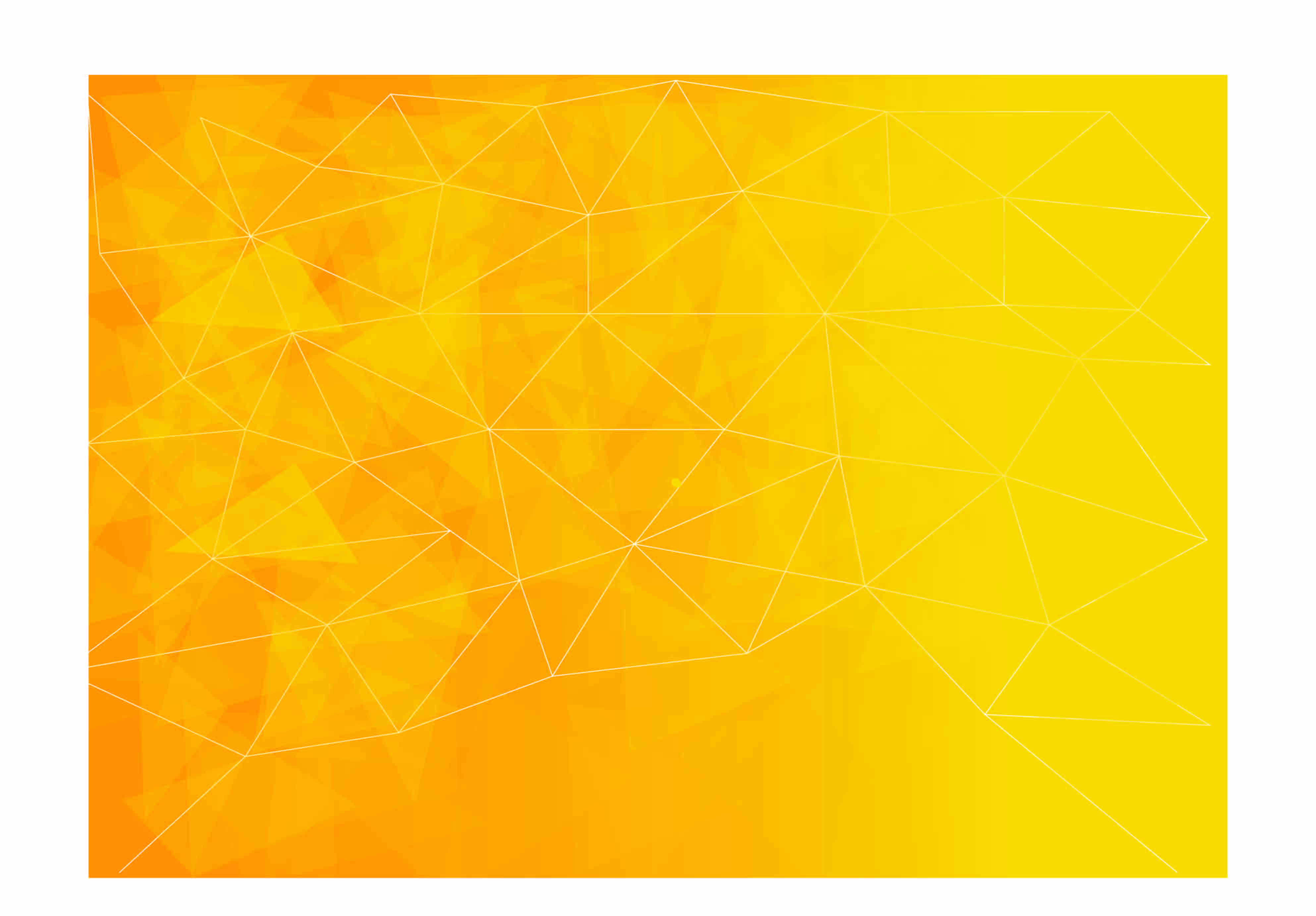 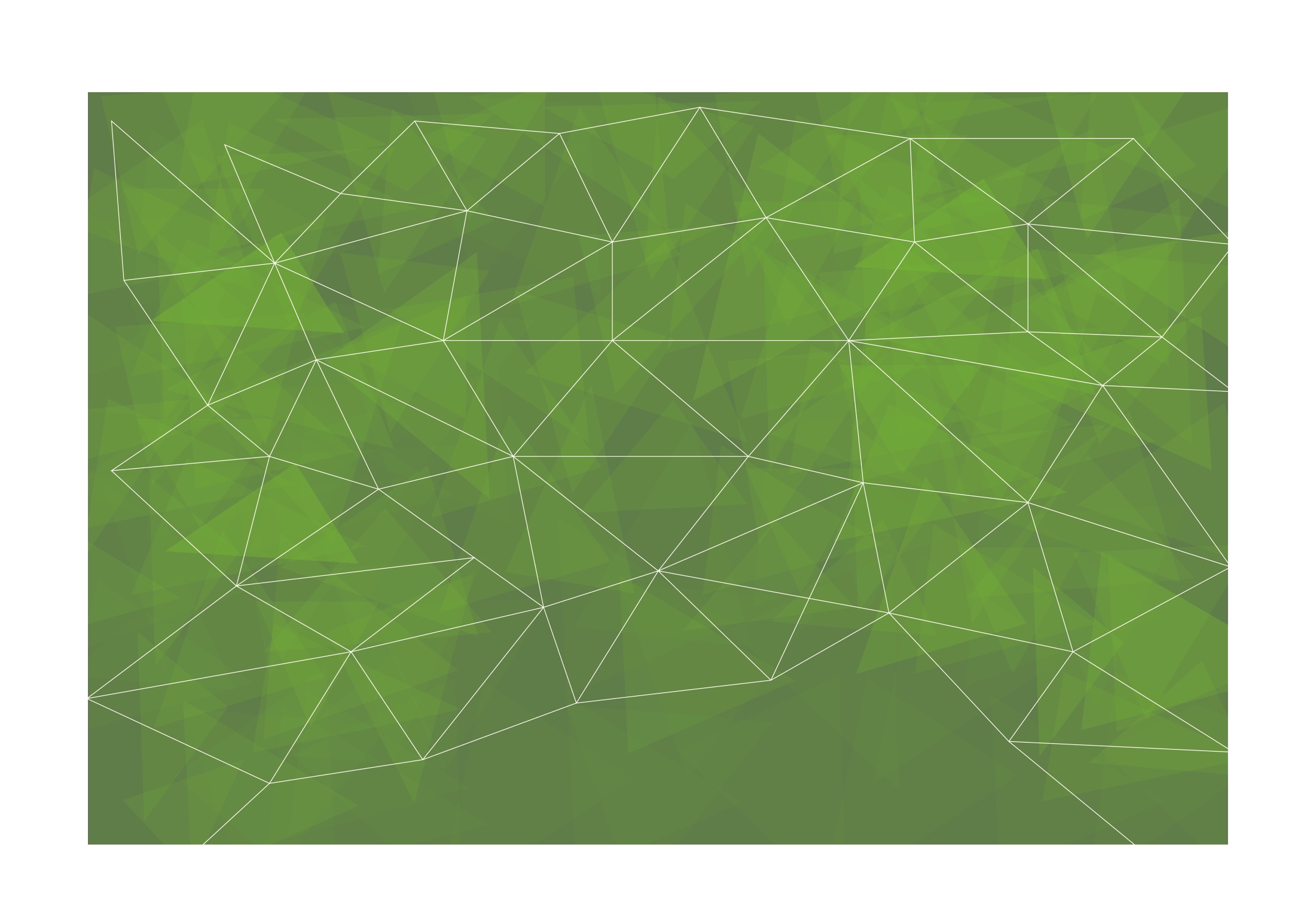 Stabilirea obiectivelor
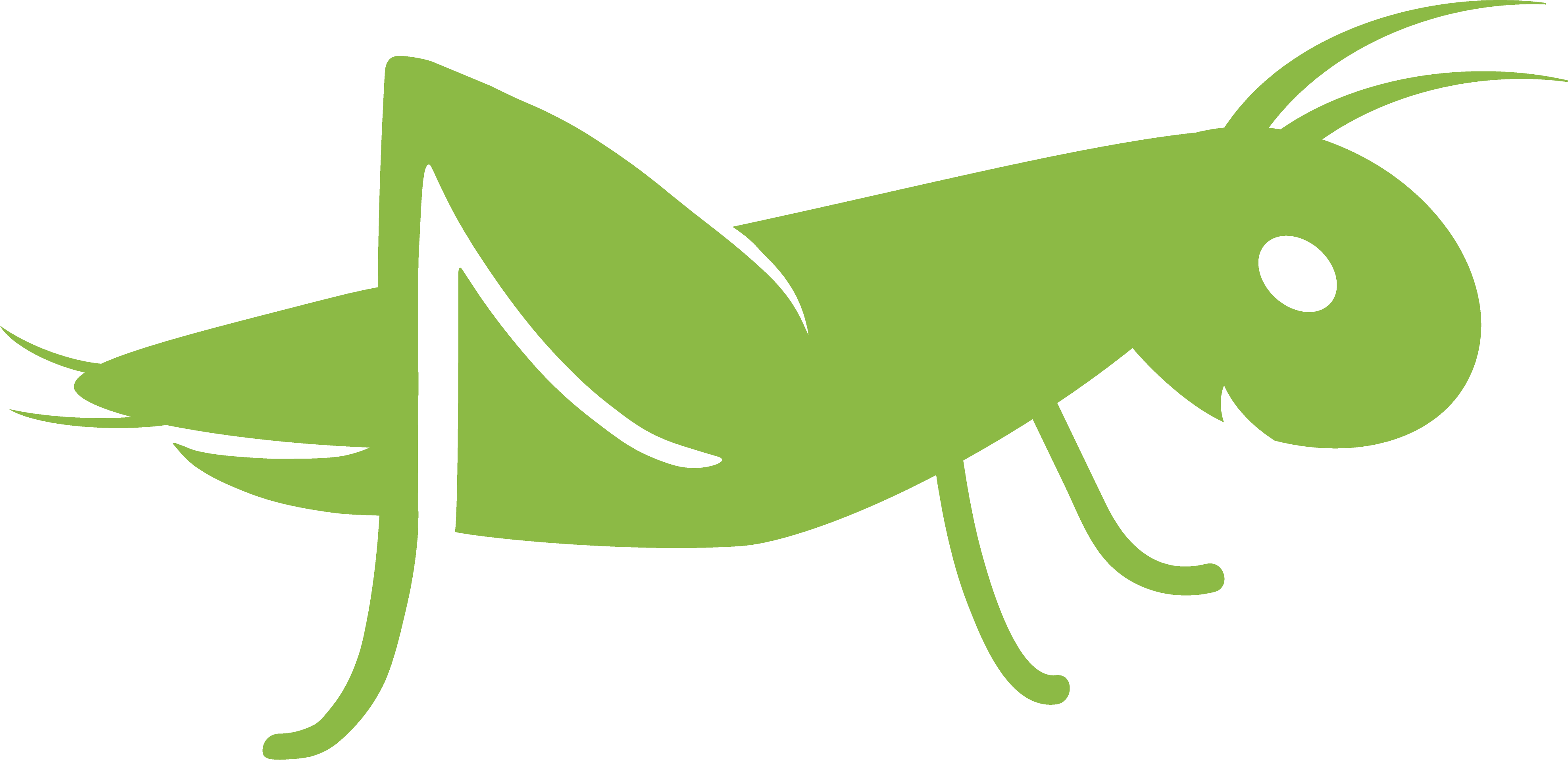 Cu ce obstacole vă confruntați în atingerea obiectivelor din diferitele sfere ale vieții voastre?
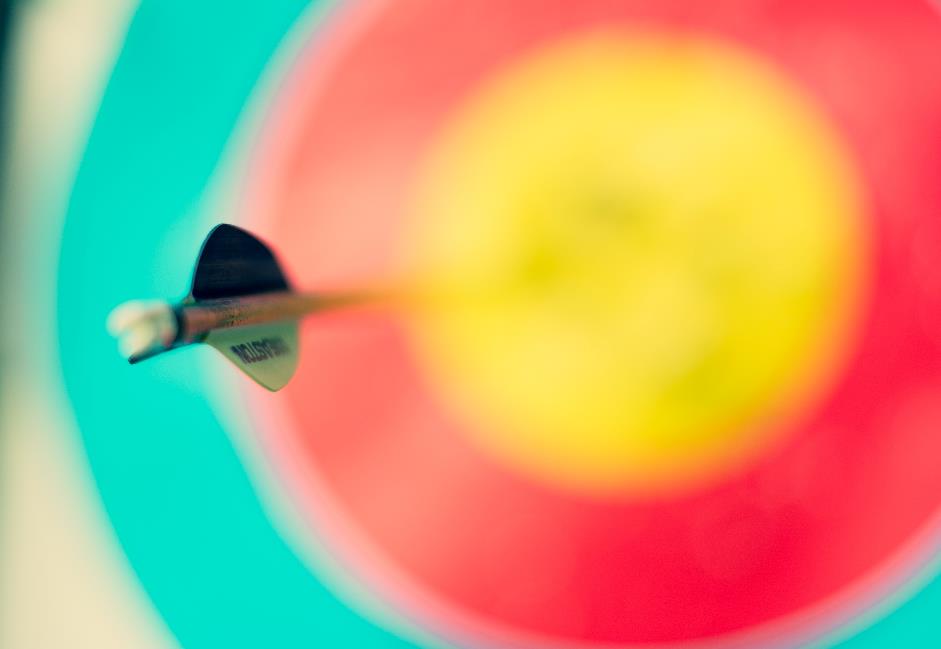 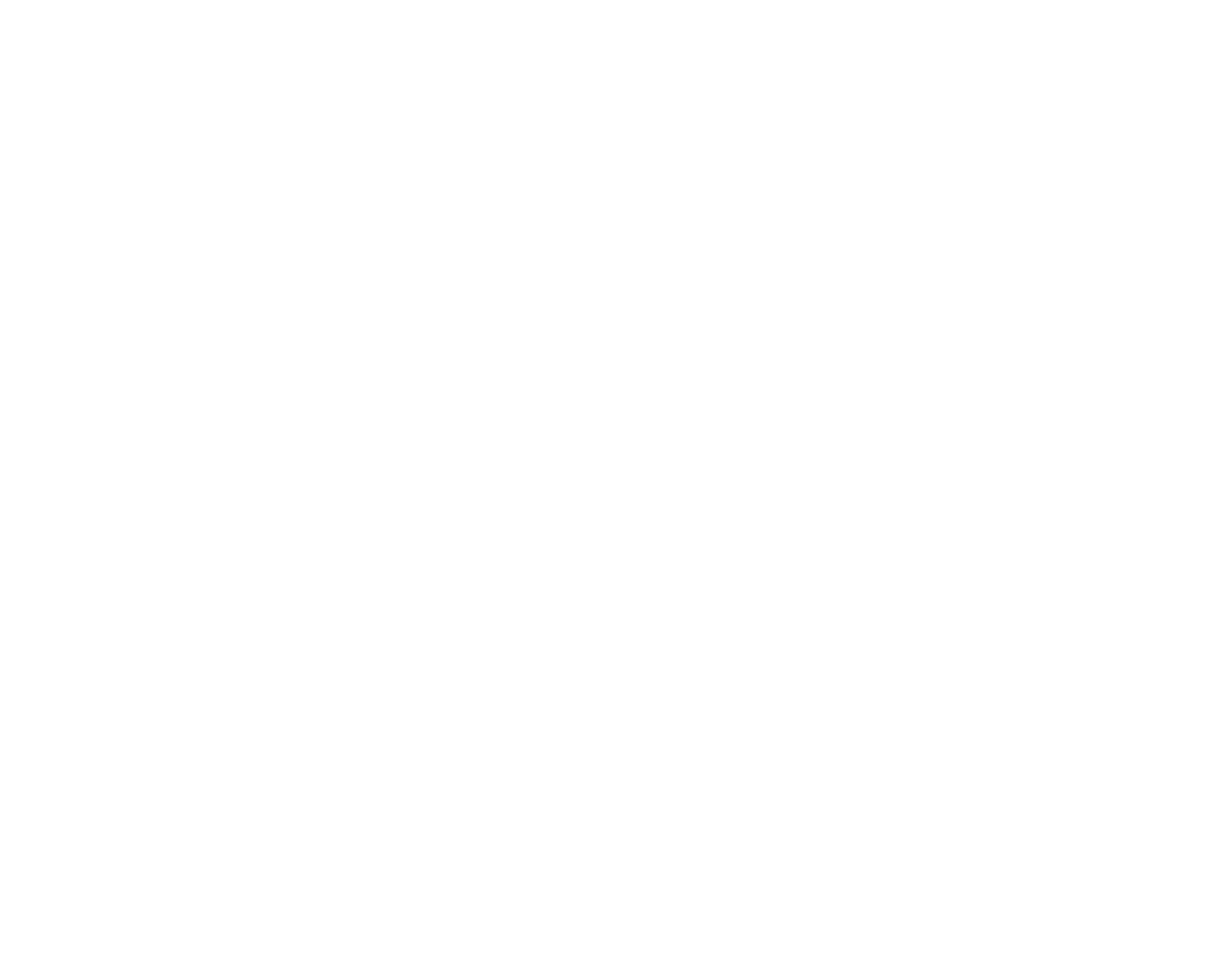 Sursa: https://unsplash.com/photos/cY_TCKr5bek
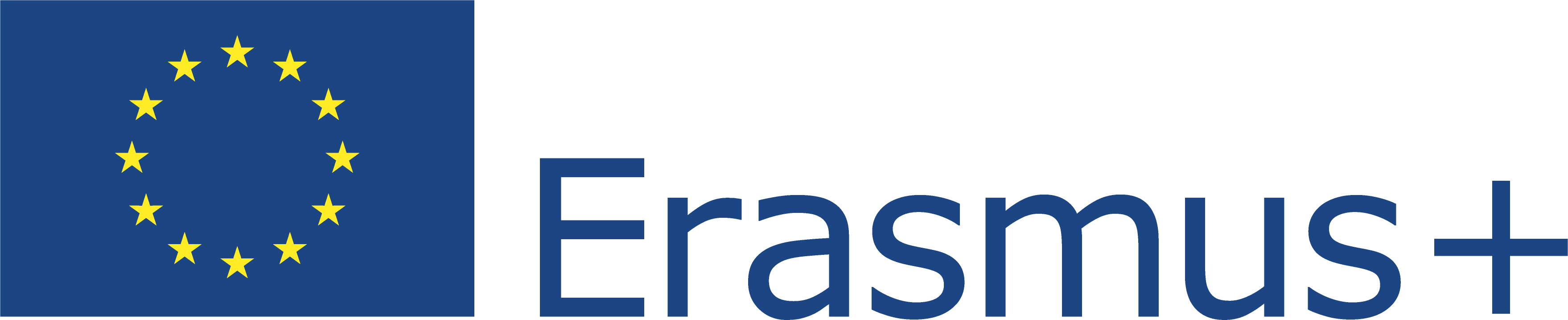 Acest proiect (2019-1-RO01-KA204-063136) a fost finanțat cu sprijinul Comisiei Europene. Această publicație reflectă numai punctul de vedere al autorului, iar Comisia nu poate fi trasă la răspundere pentru orice utilizare a informațiilor conținute în aceasta
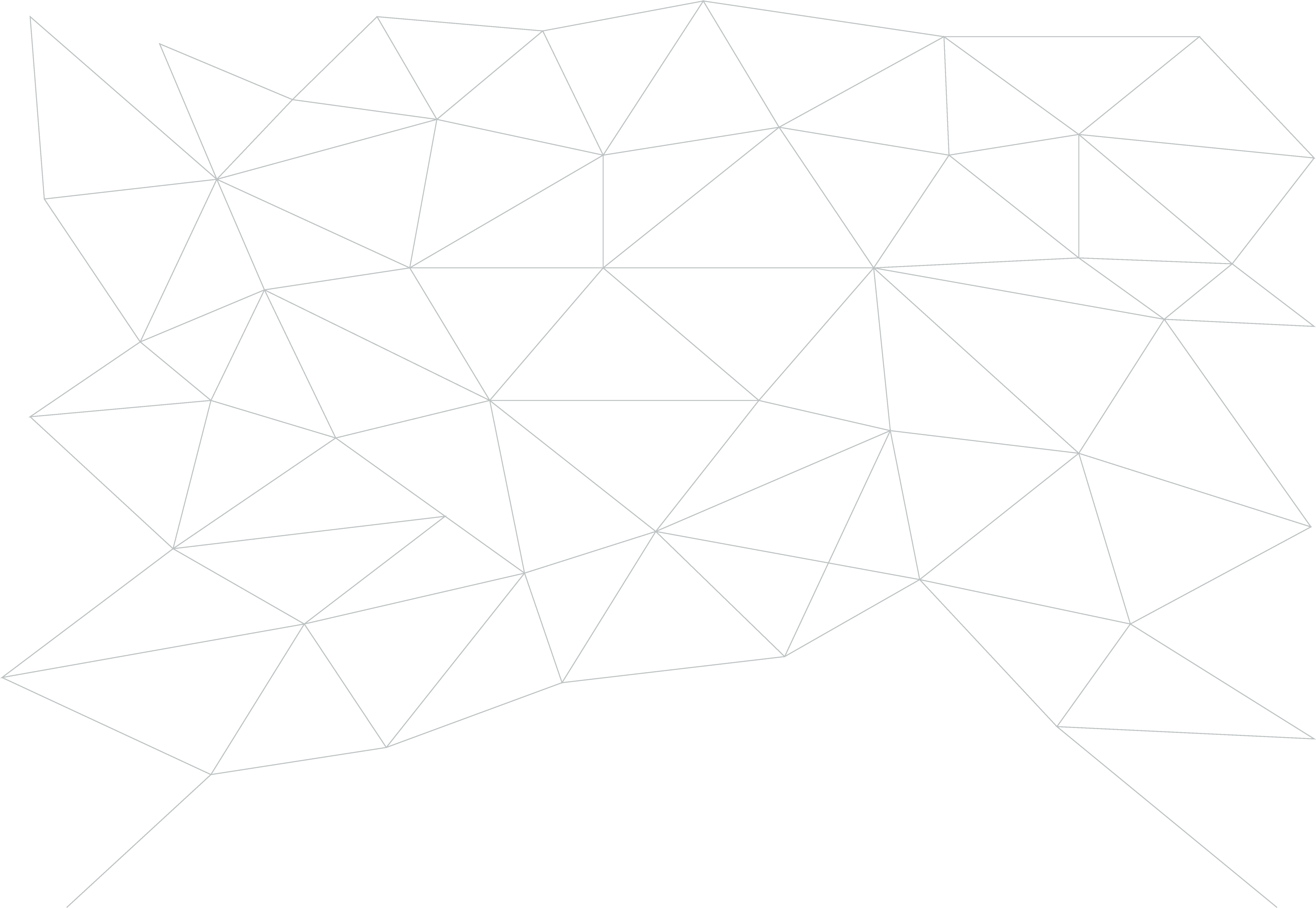 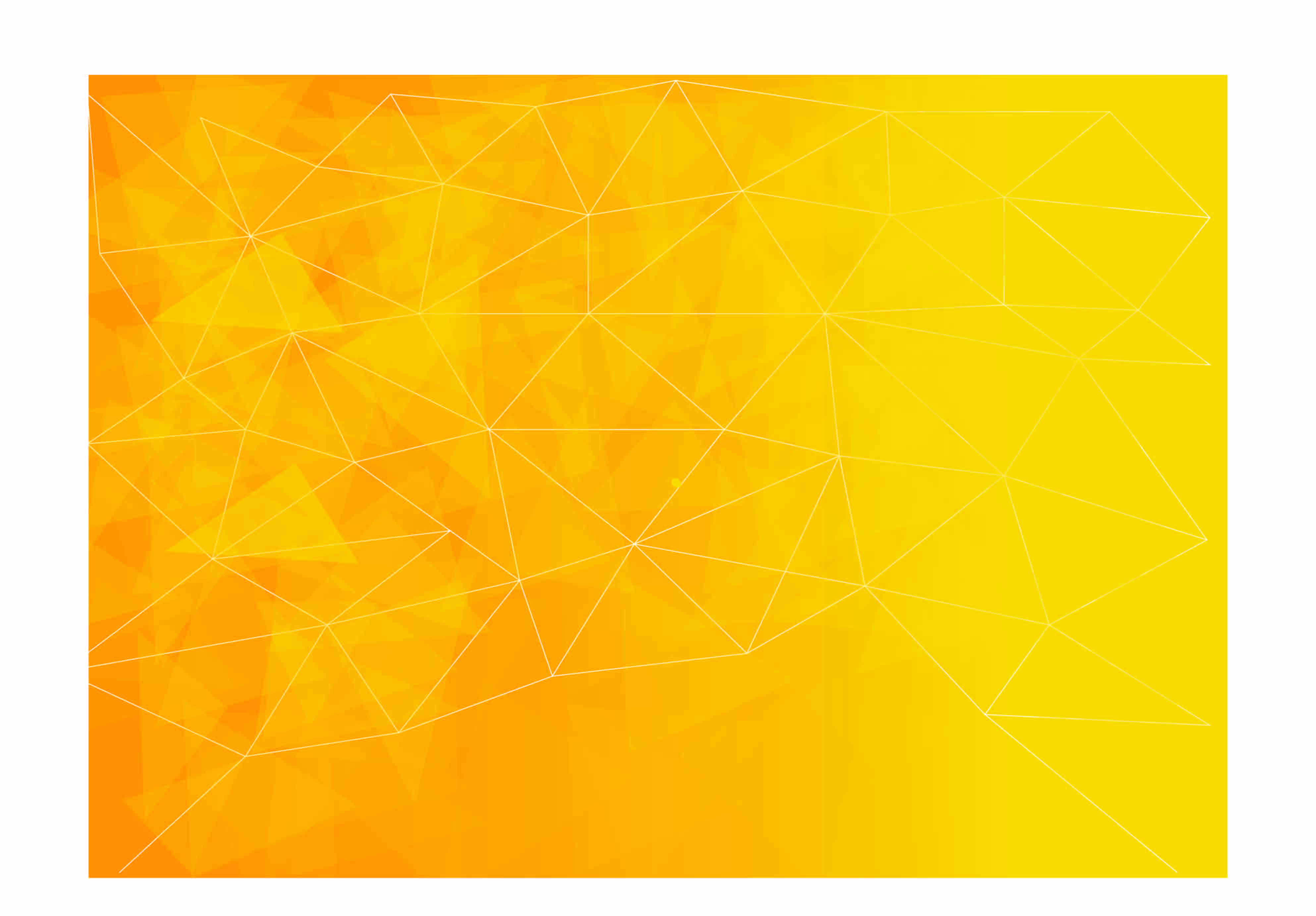 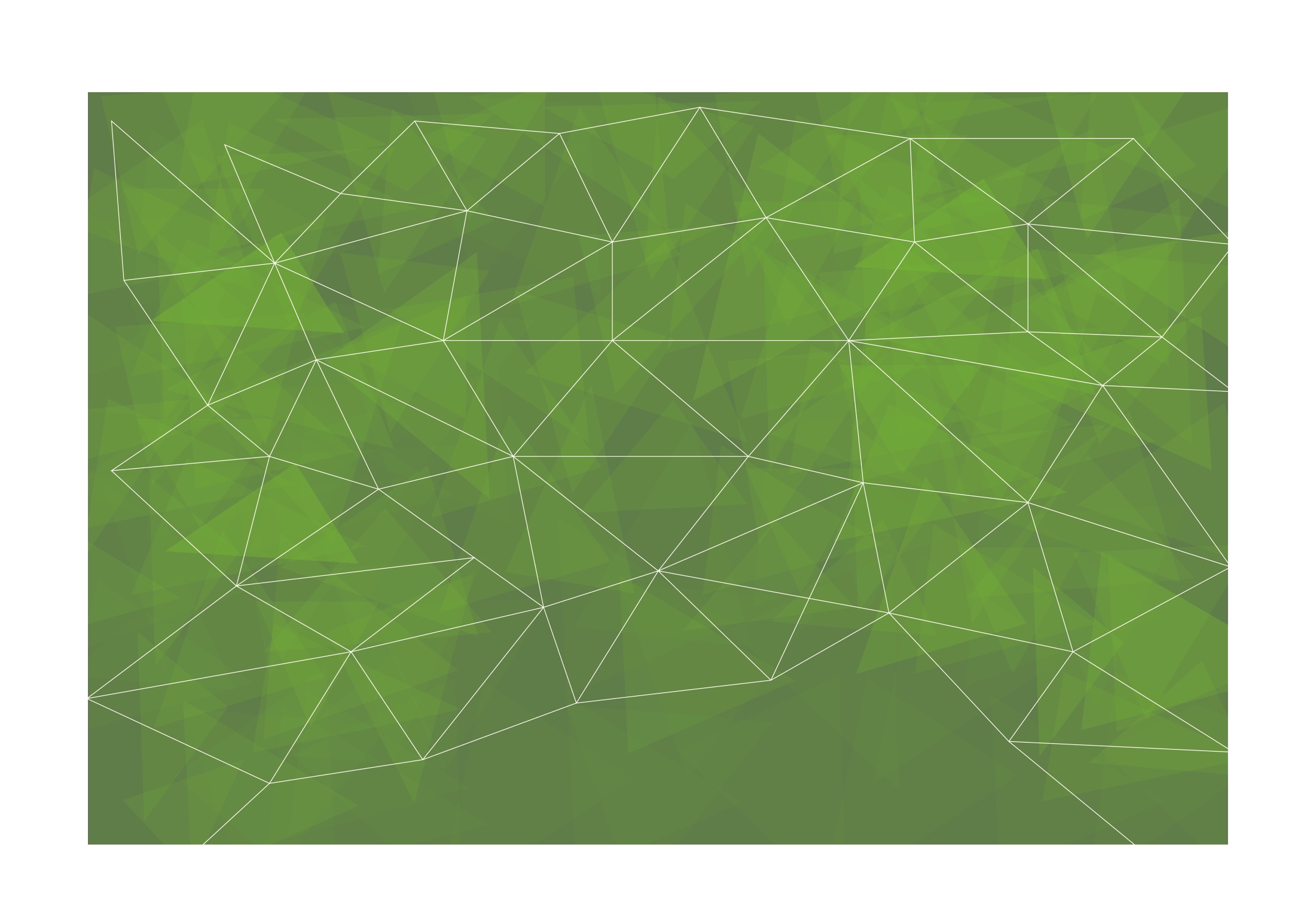 Stabilirea obiectivelor
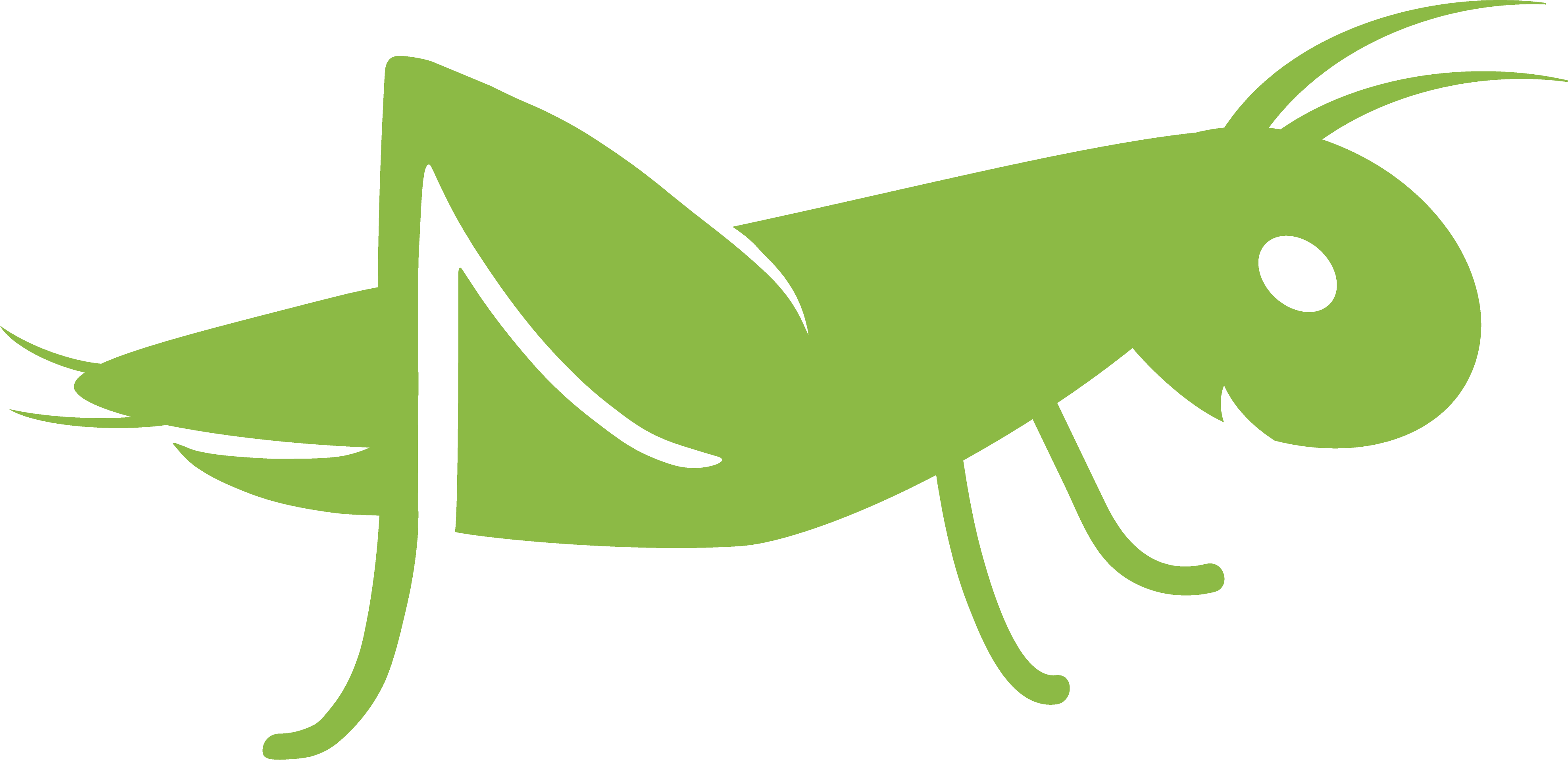 Modelul SMART
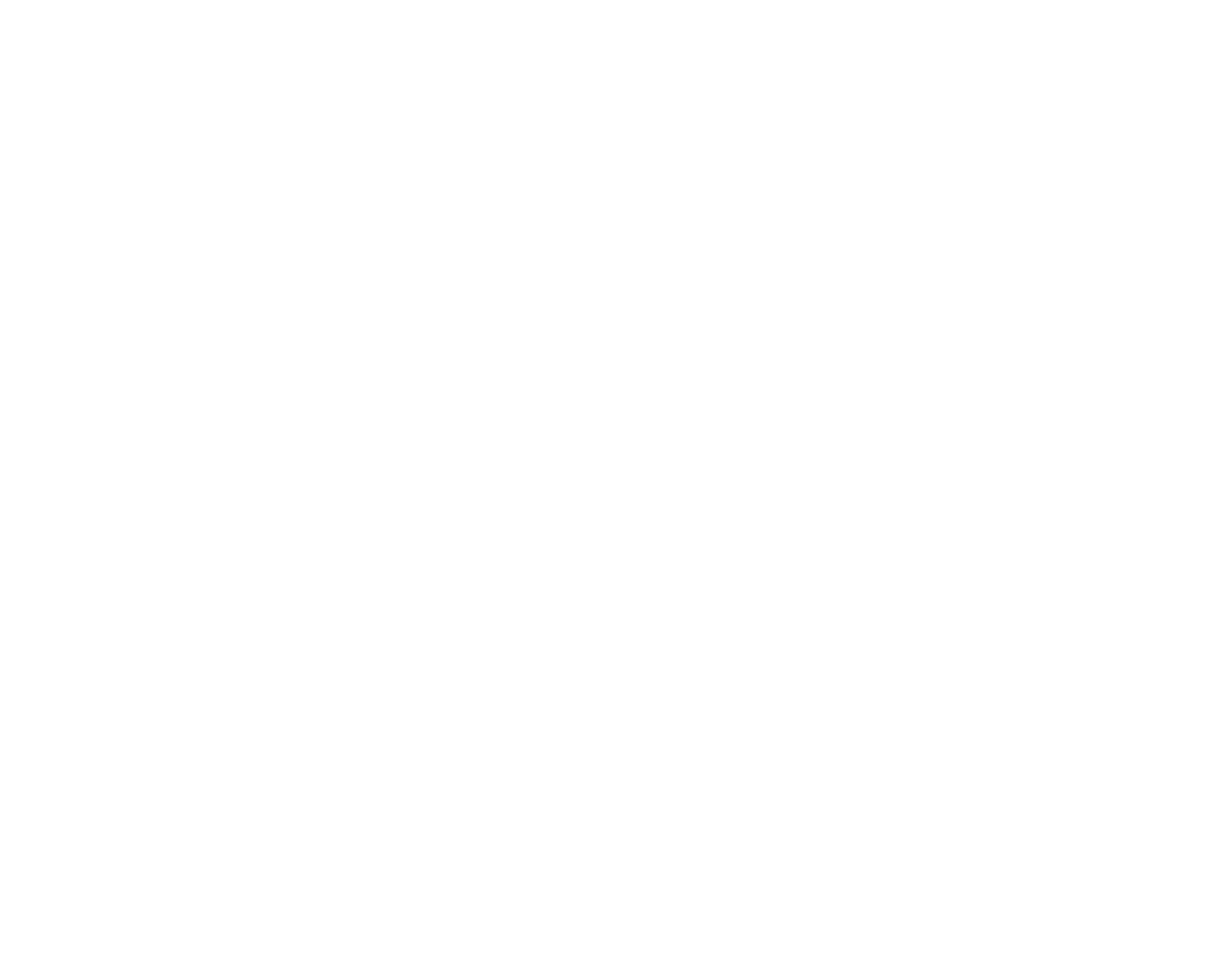 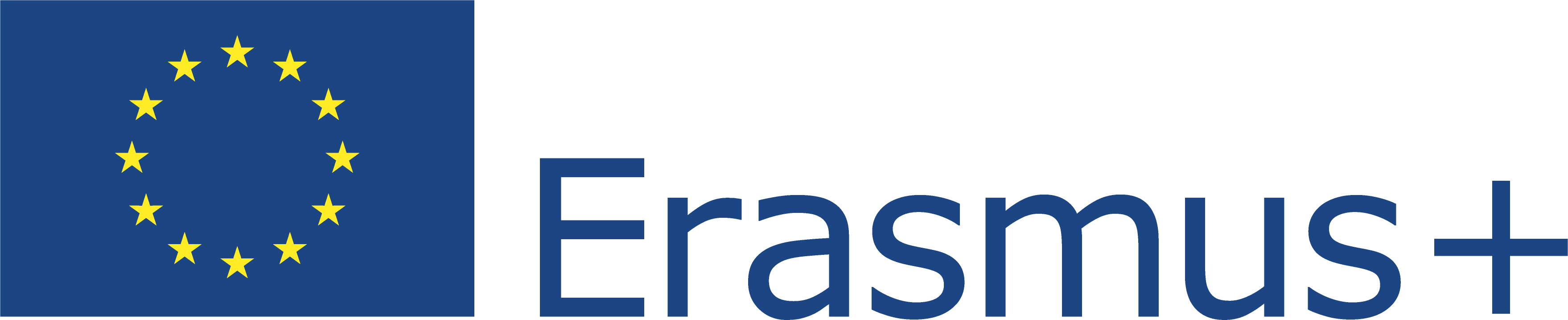 Acest proiect (2019-1-RO01-KA204-063136) a fost finanțat cu sprijinul Comisiei Europene. Această publicație reflectă numai punctul de vedere al autorului, iar Comisia nu poate fi trasă la răspundere pentru orice utilizare a informațiilor conținute în aceasta.
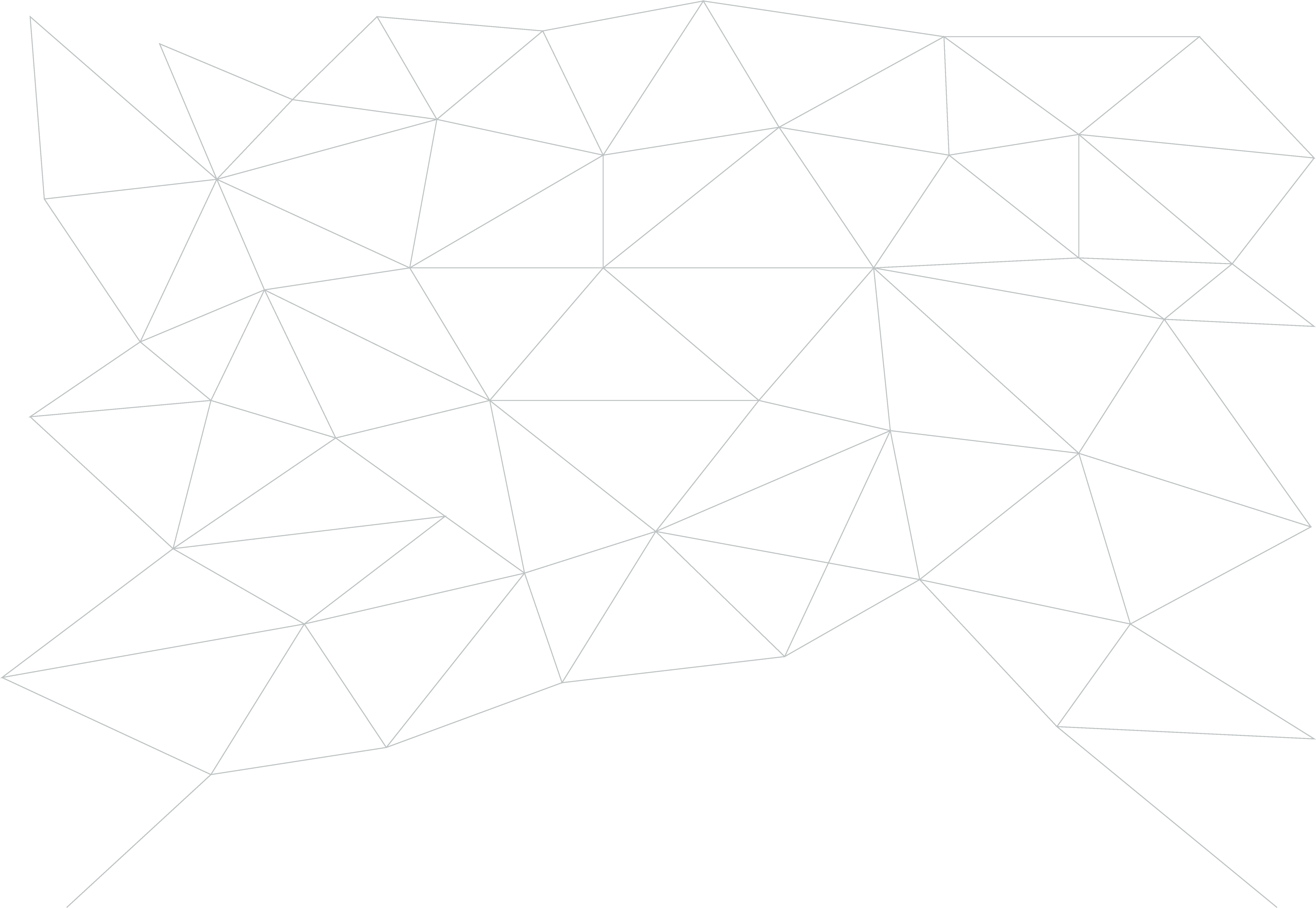 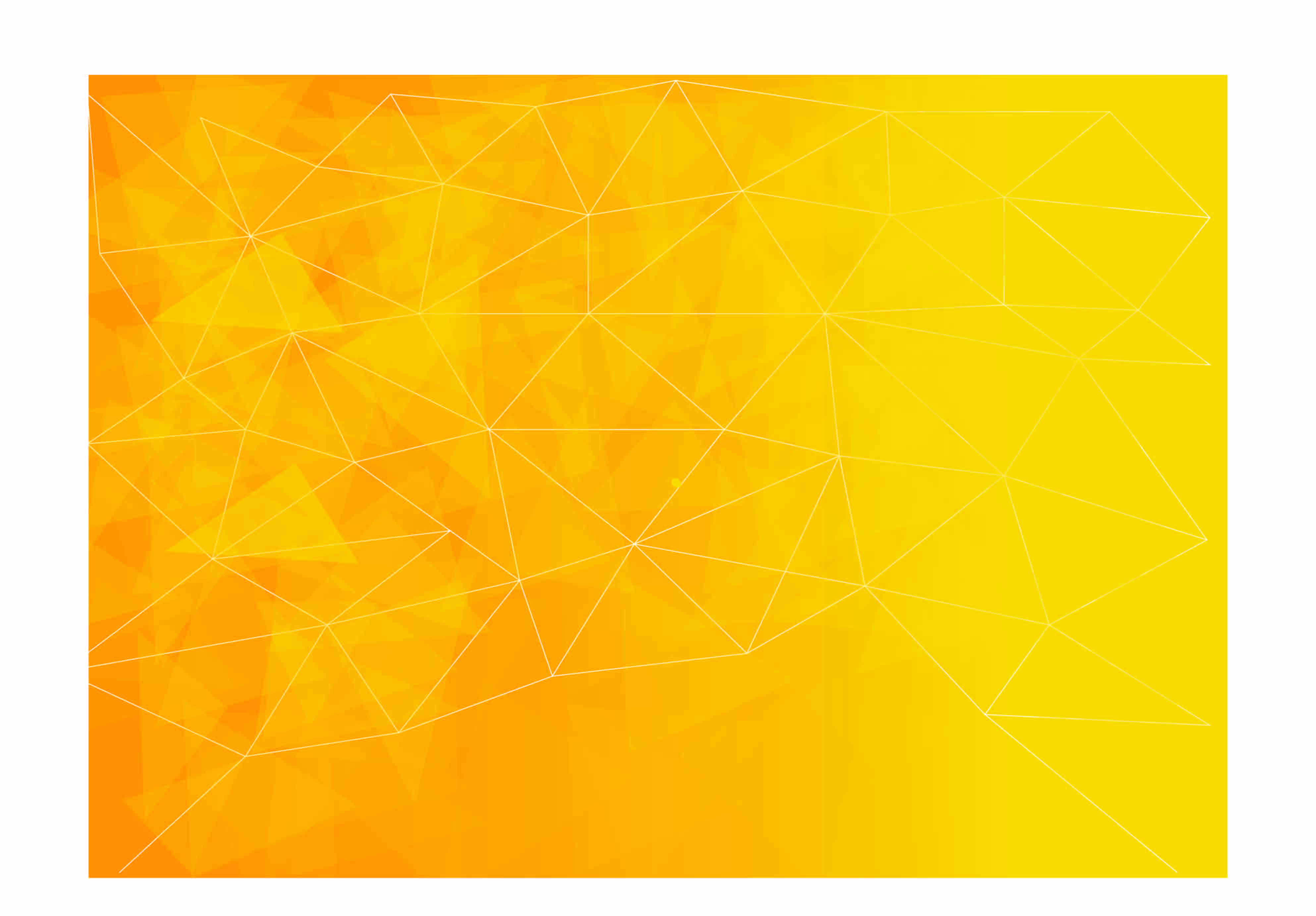 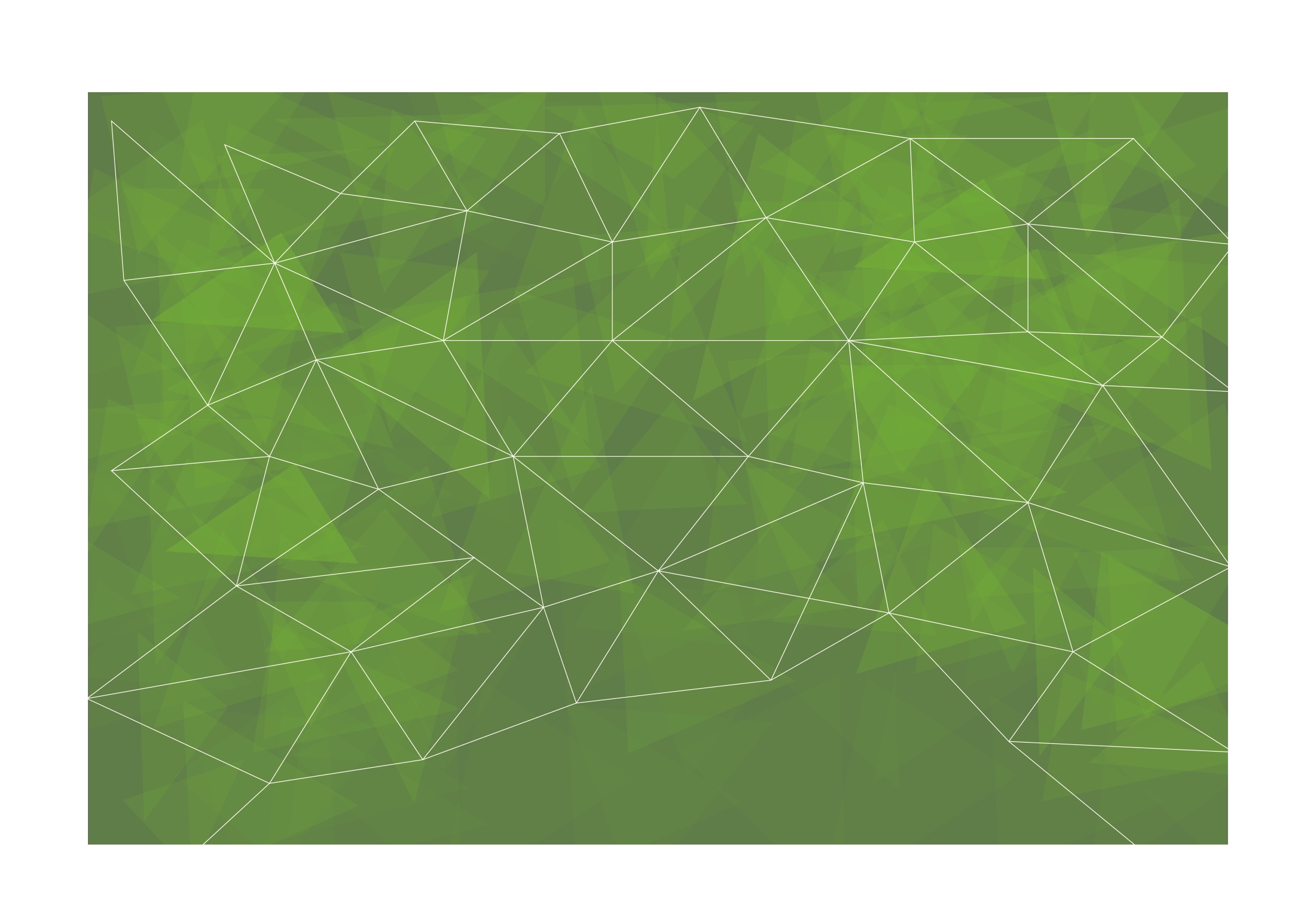 Stabilirea obiectivelor
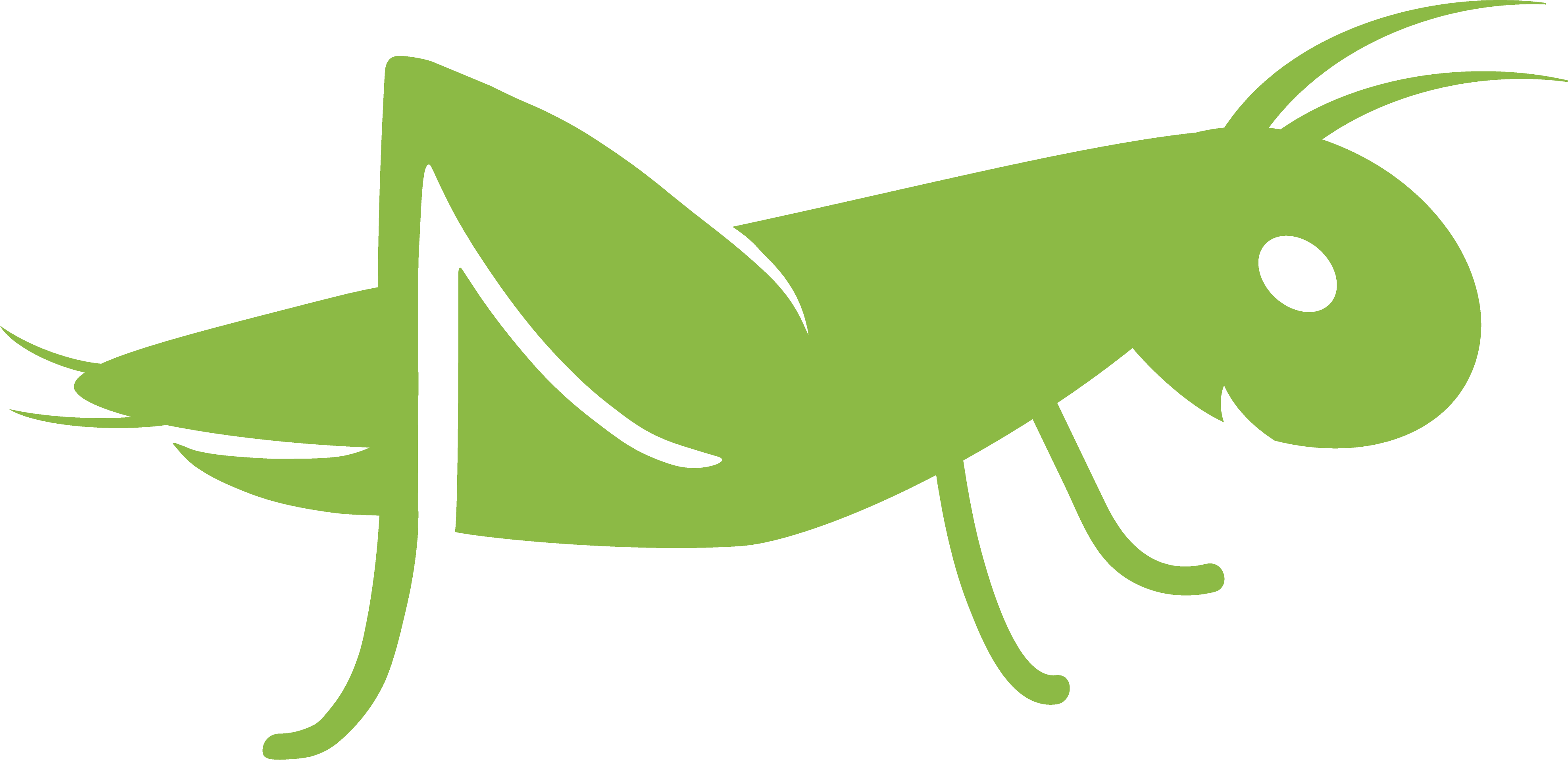 Modelul GROW
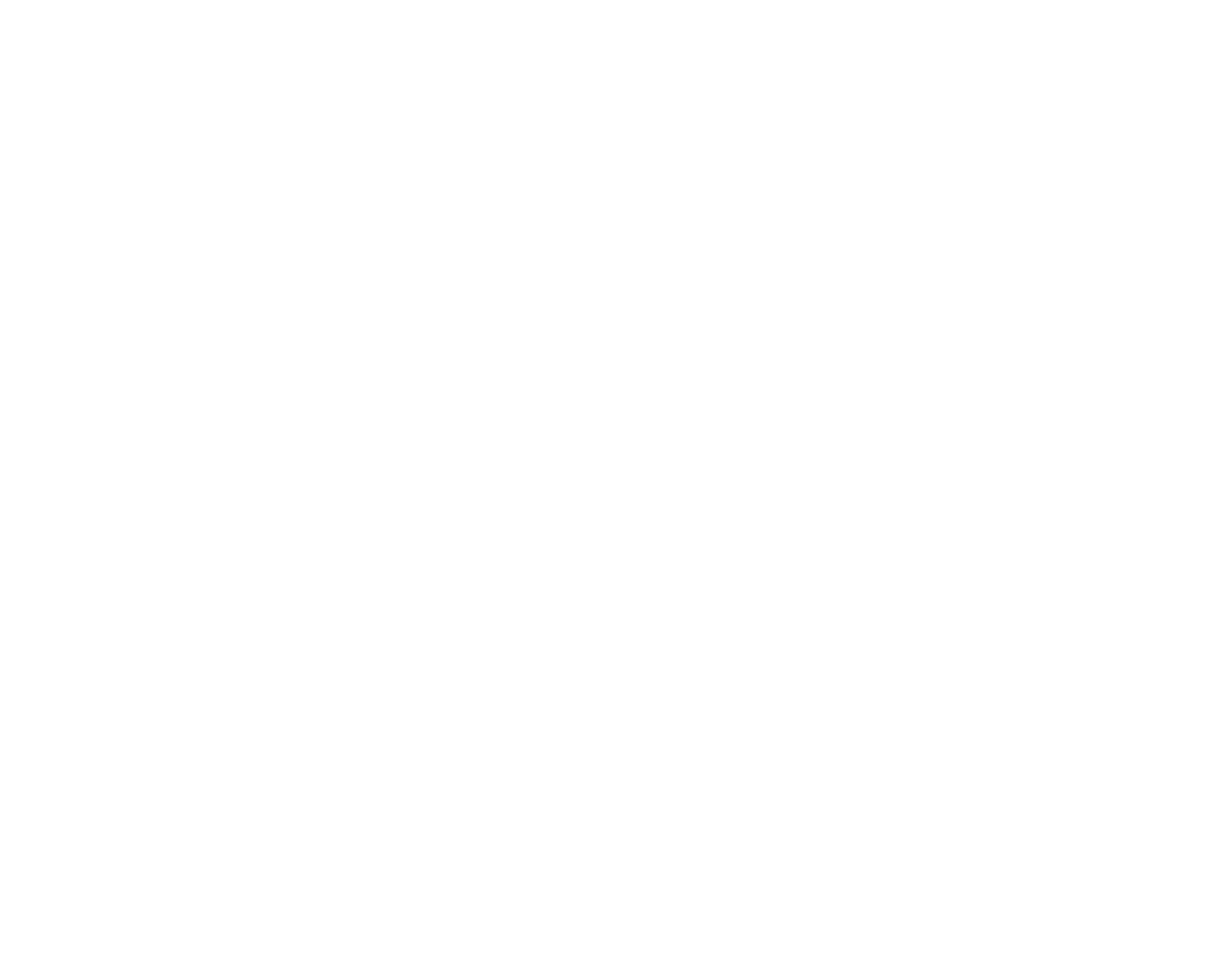 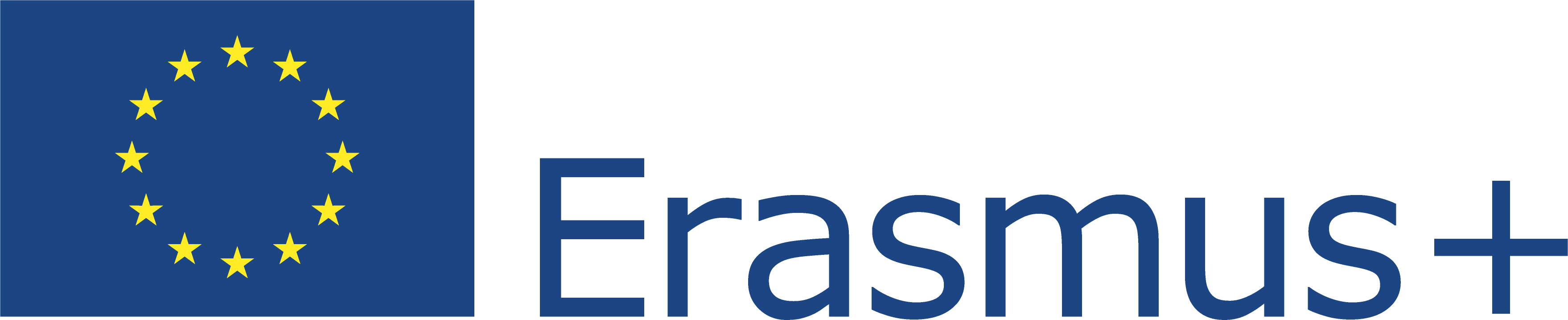 Acest proiect (2019-1-RO01-KA204-063136) a fost finanțat cu sprijinul Comisiei Europene. Această publicație reflectă numai punctul de vedere al autorului, iar Comisia nu poate fi trasă la răspundere pentru orice utilizare a informațiilor conținute în aceasta.
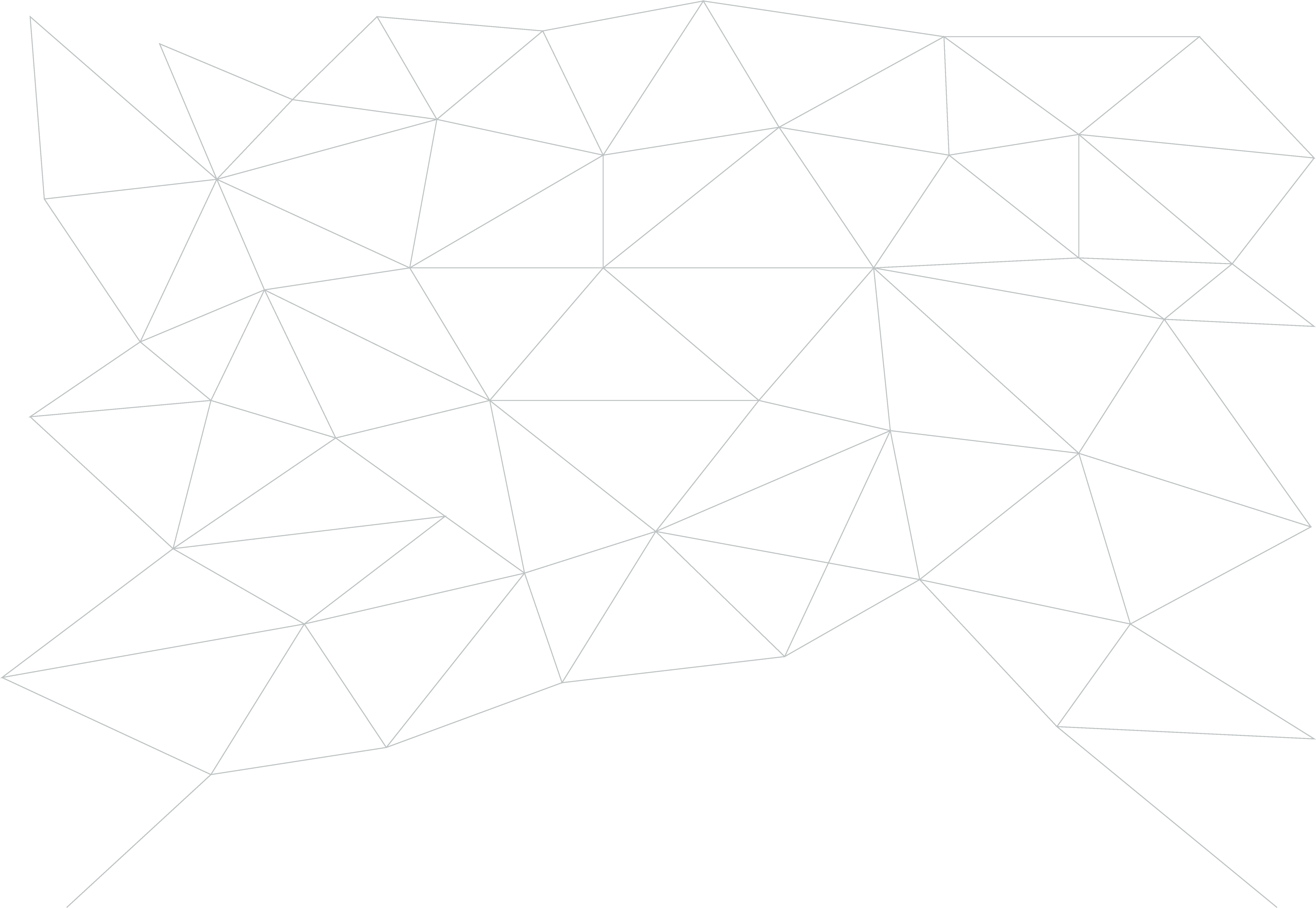 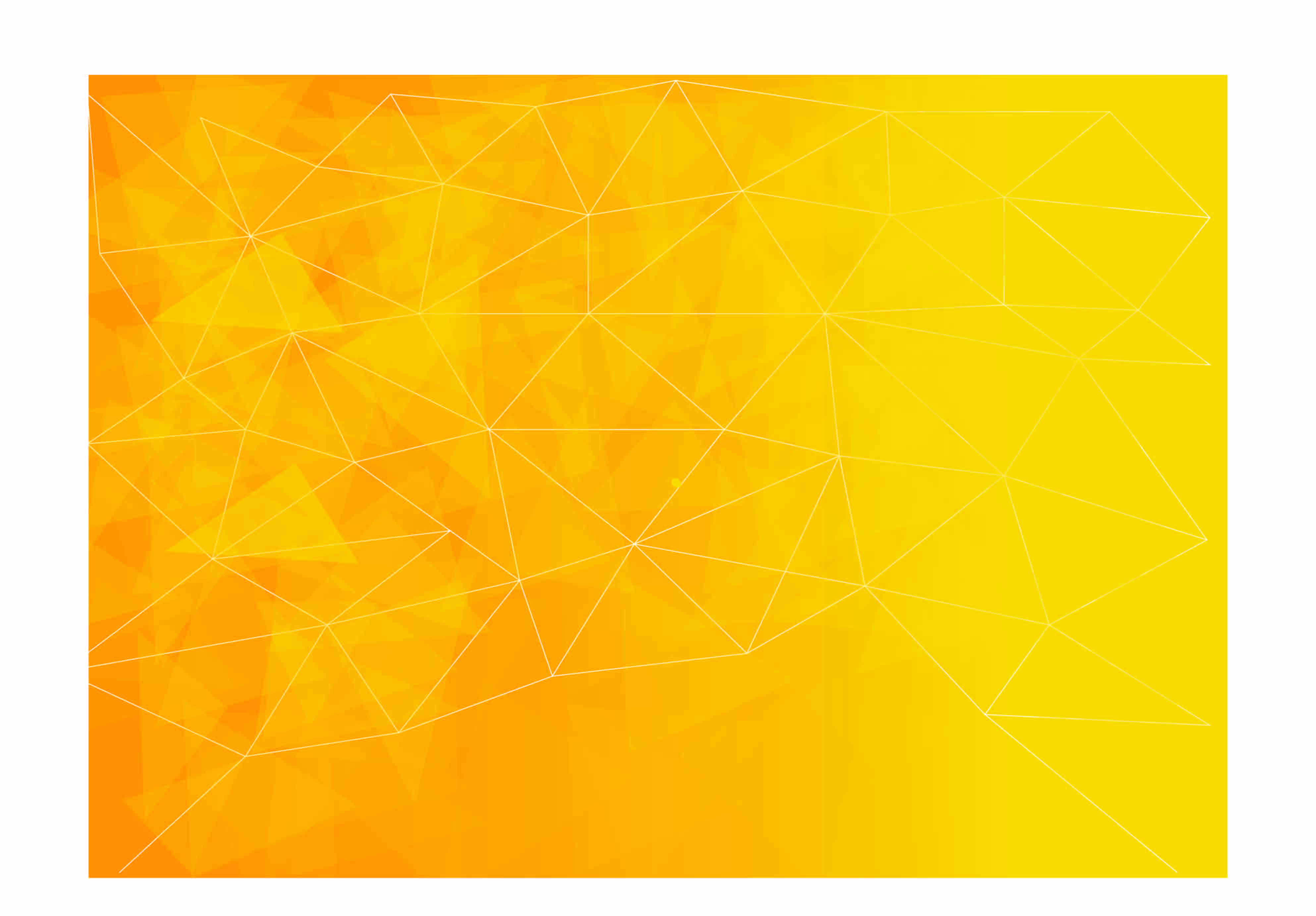 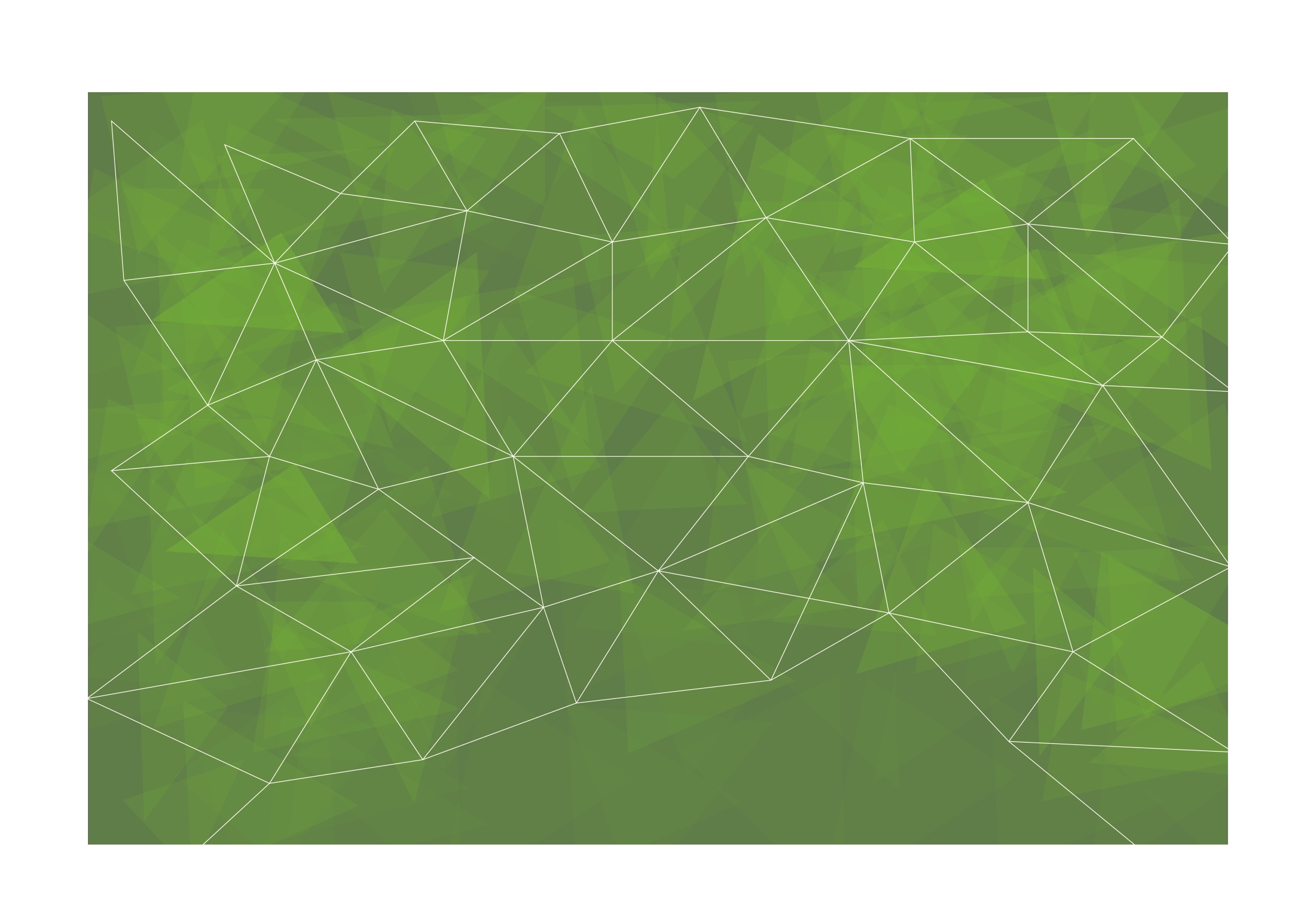 Stabilirea obiectivelor
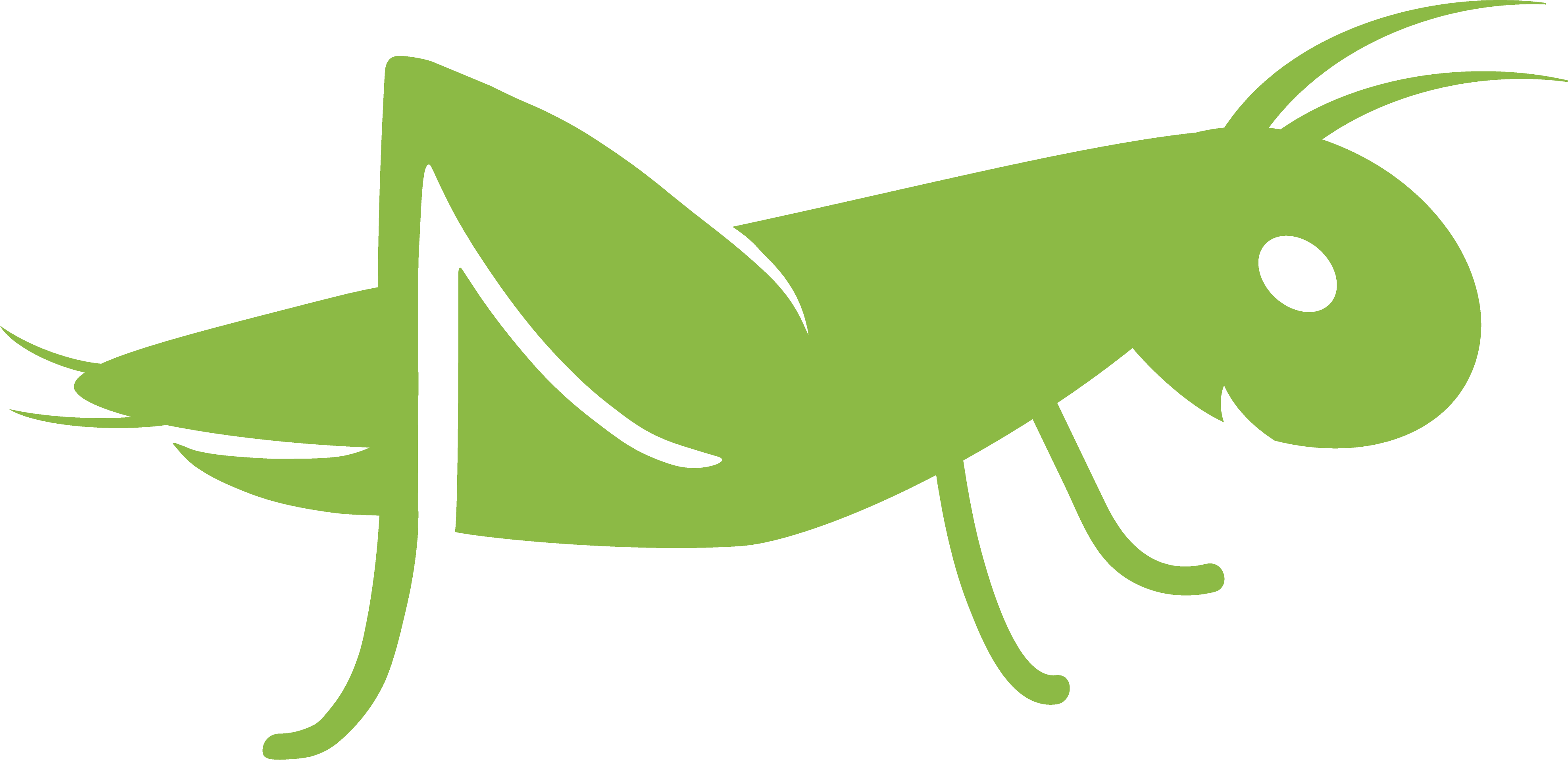 Activitate

Plan strategic personal
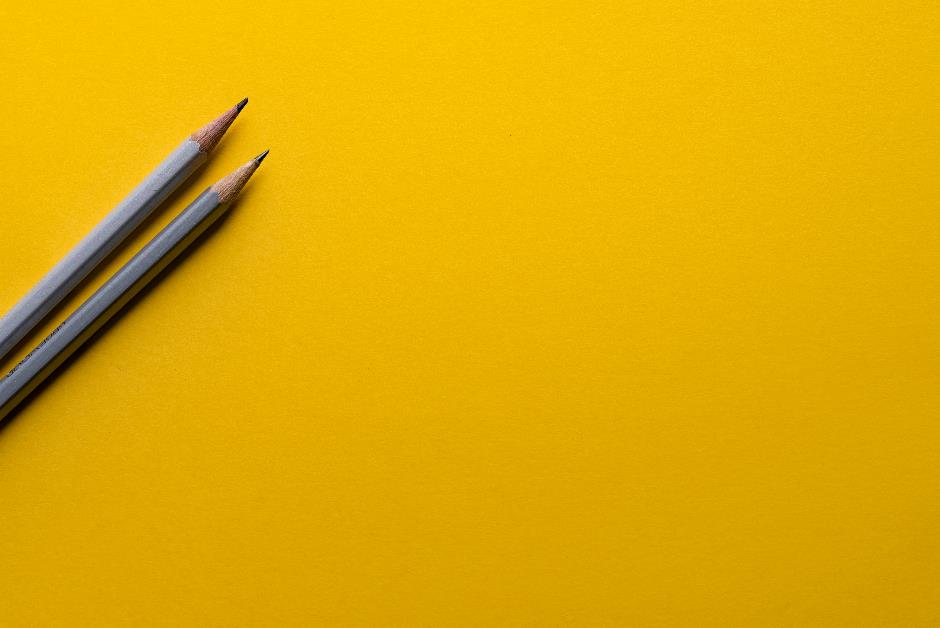 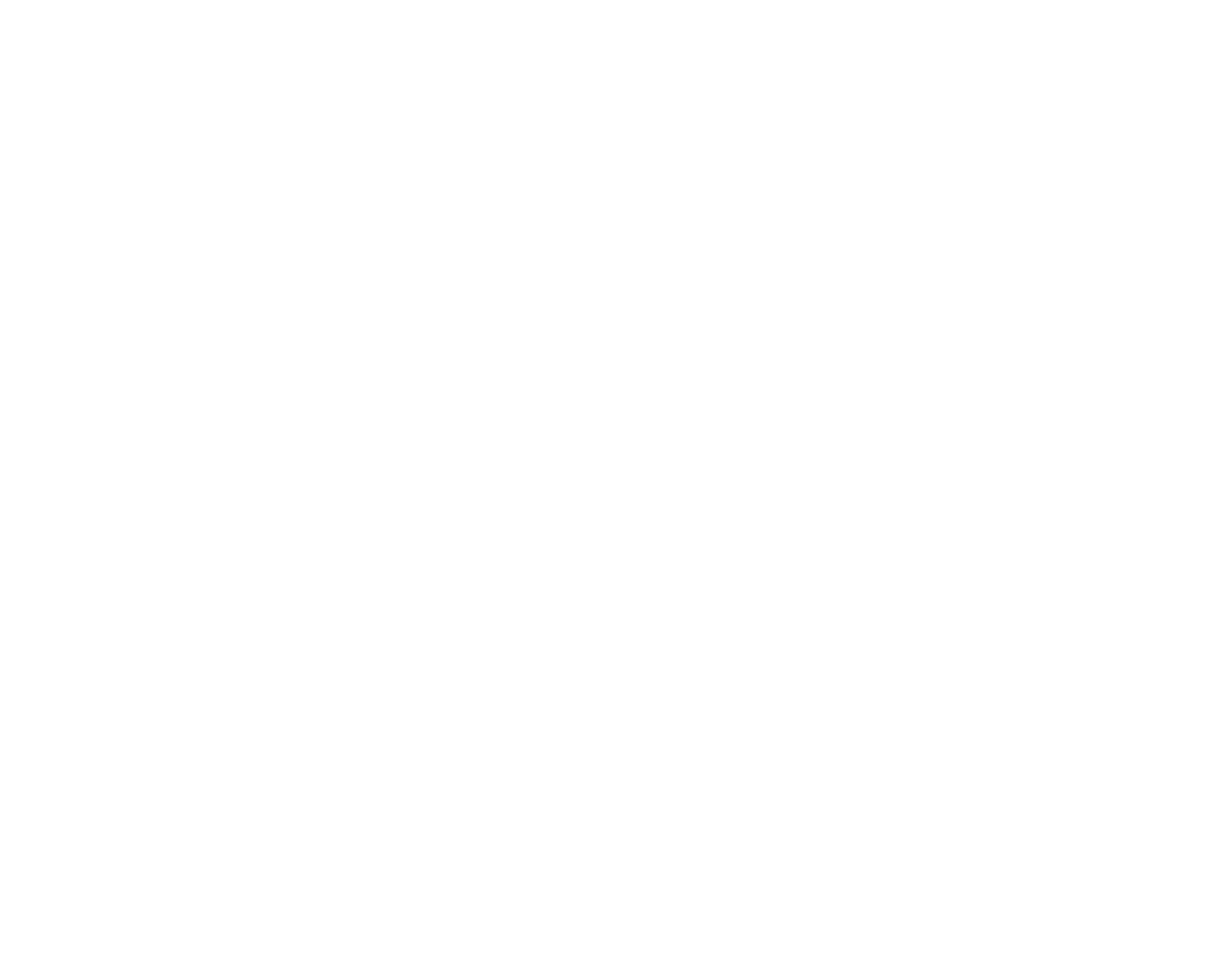 Sursa: https://unsplash.com/photos/1_CMoFsPfso
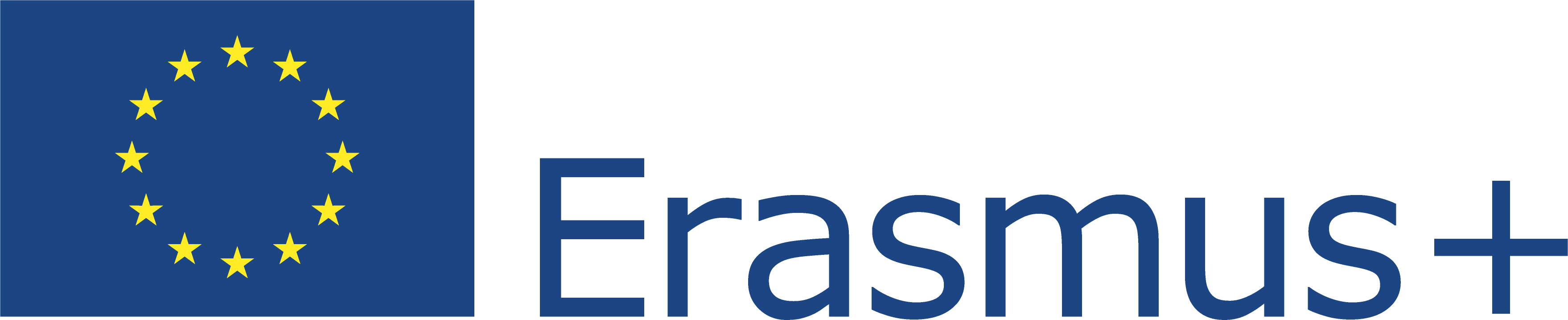 Acest proiect (2019-1-RO01-KA204-063136) a fost finanțat cu sprijinul Comisiei Europene. Această publicație reflectă numai punctul de vedere al autorului, iar Comisia nu poate fi trasă la răspundere pentru orice utilizare a informațiilor conținute în aceasta.
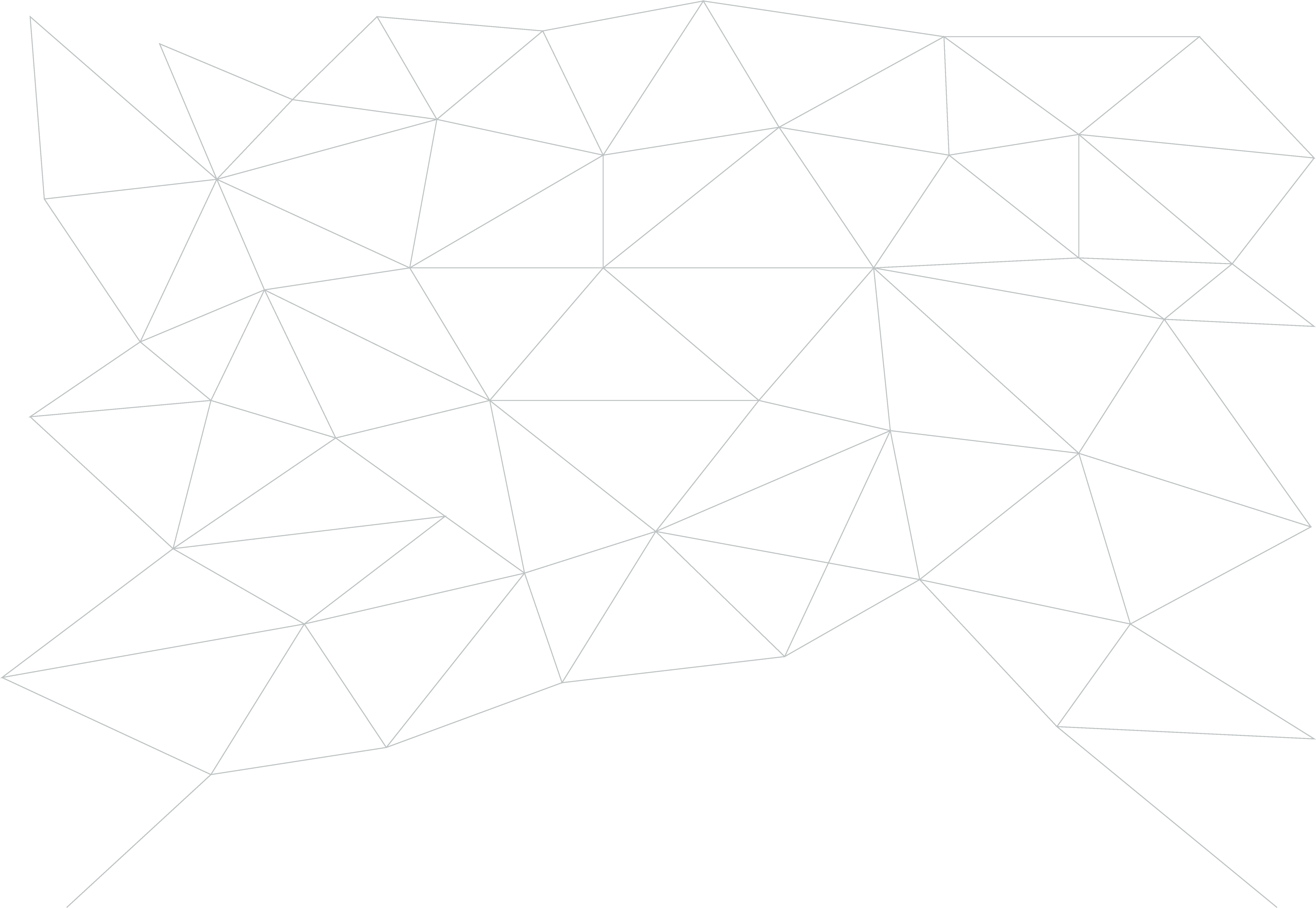 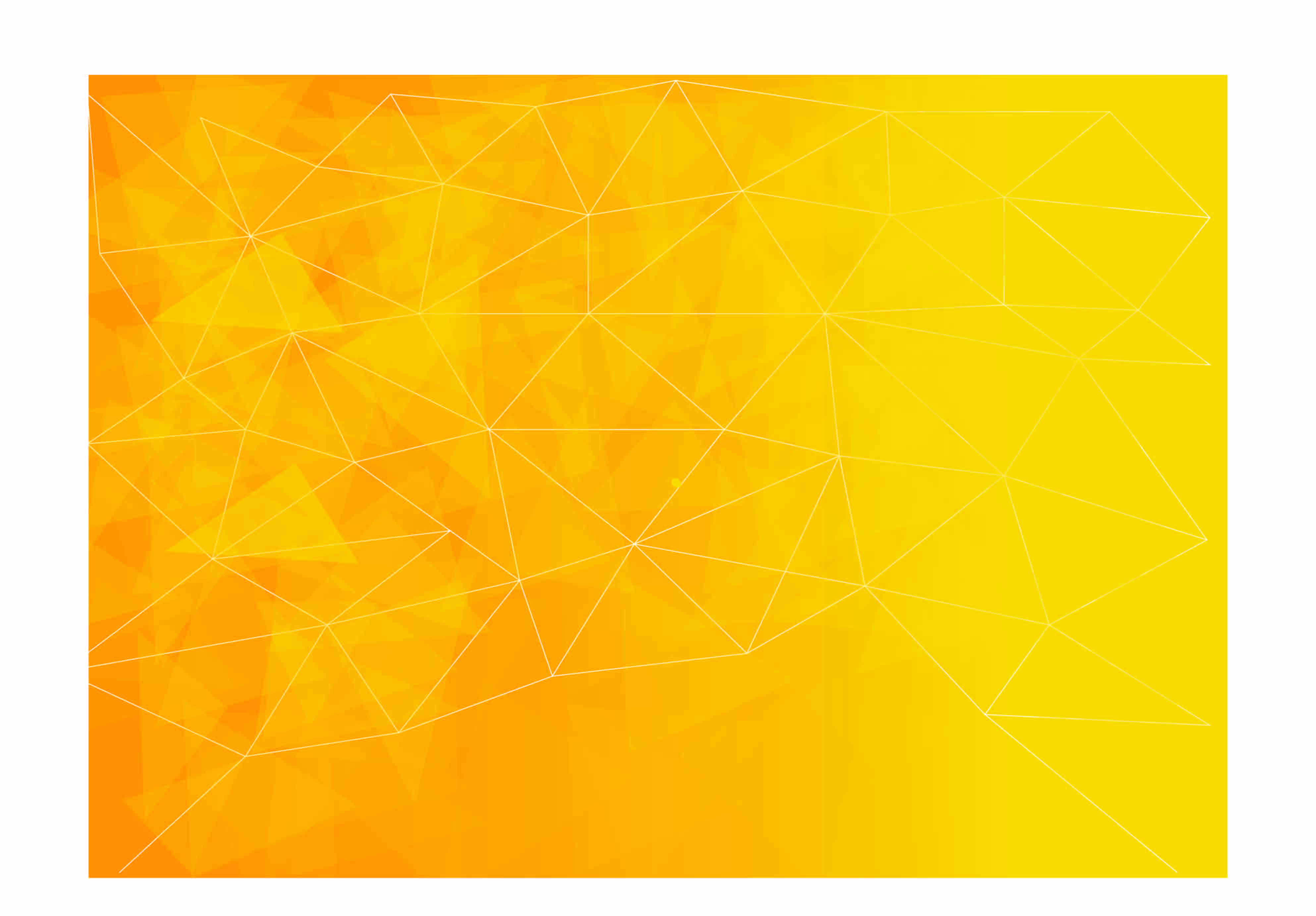 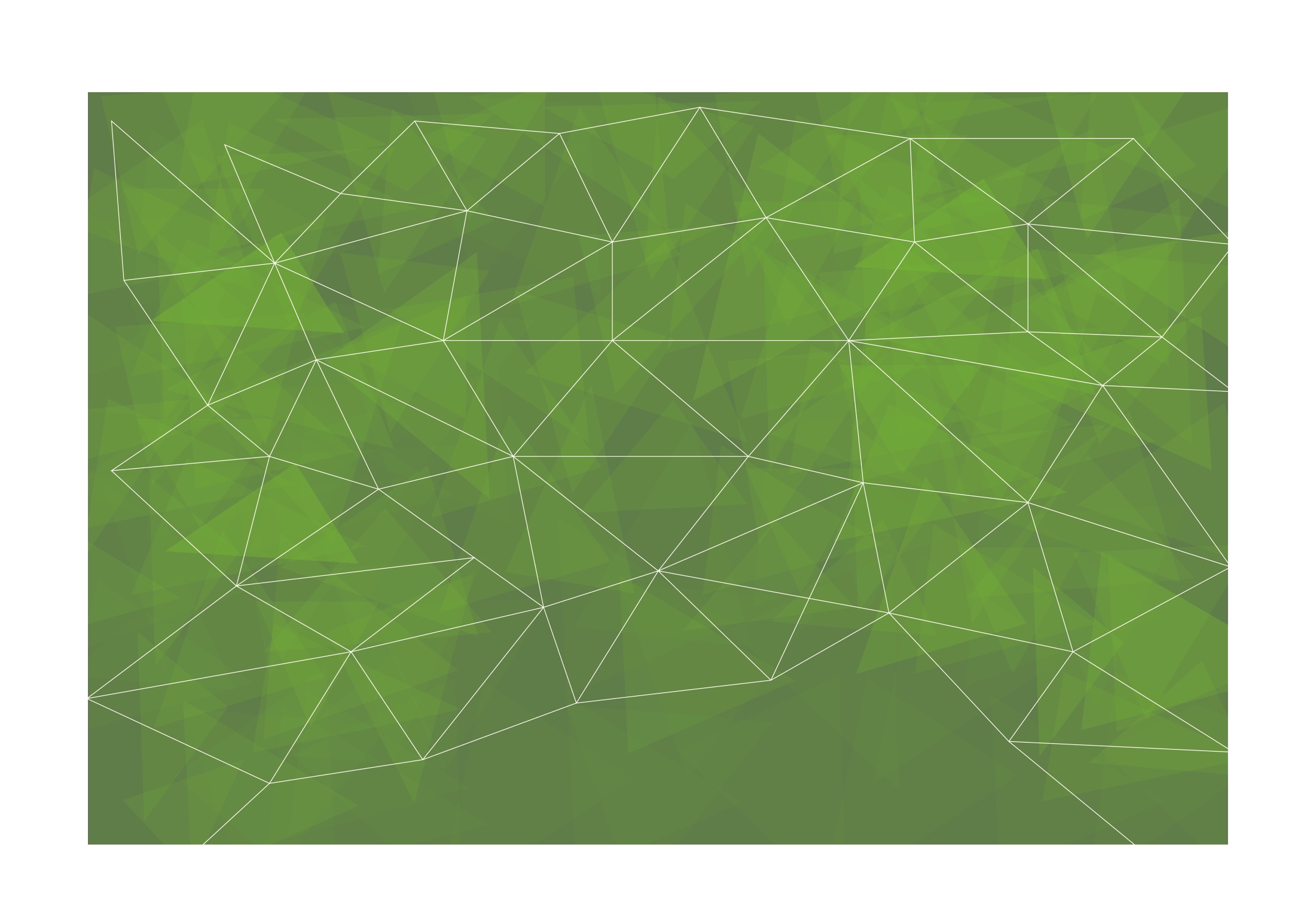 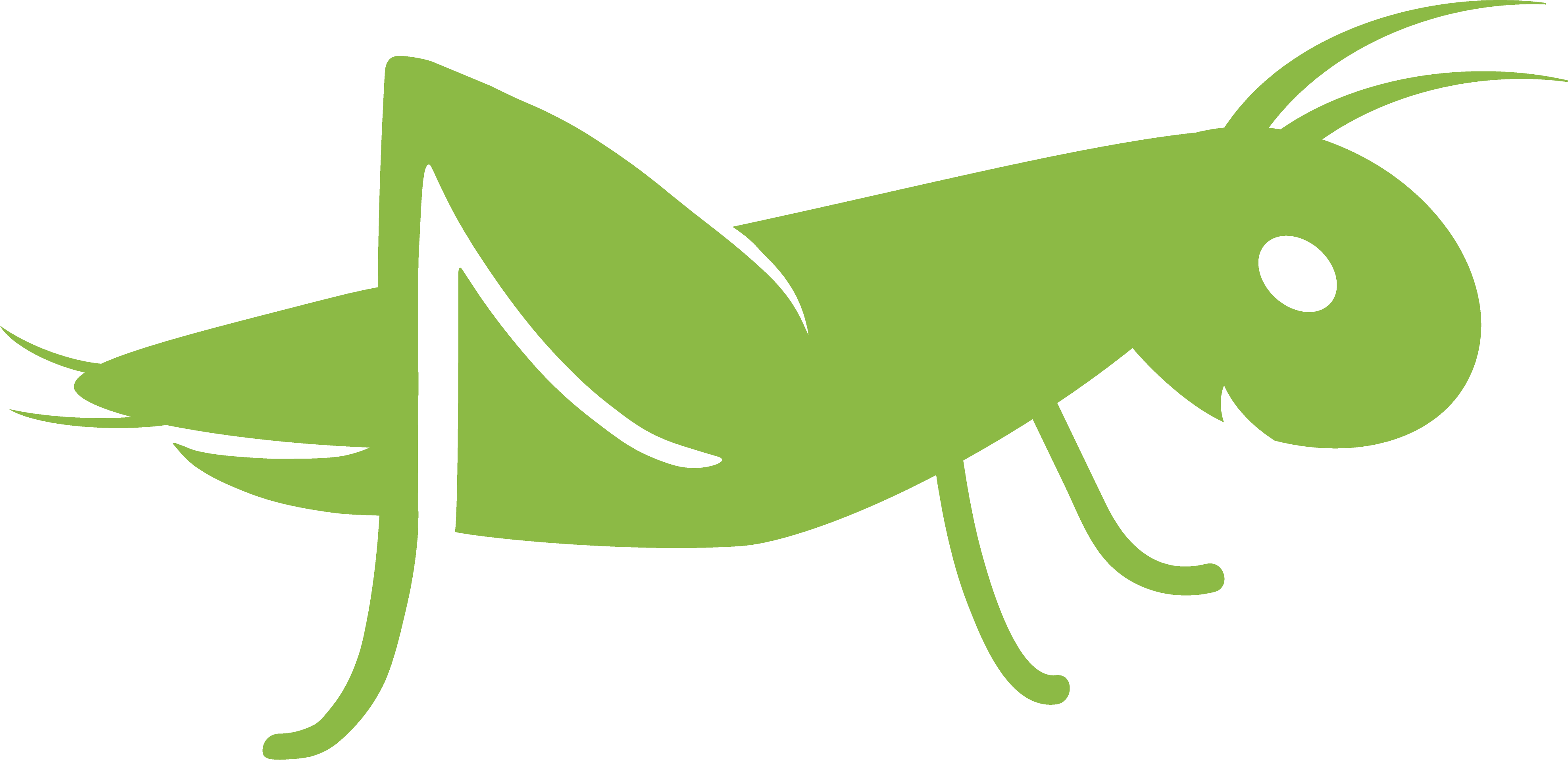 Concluzie  și test
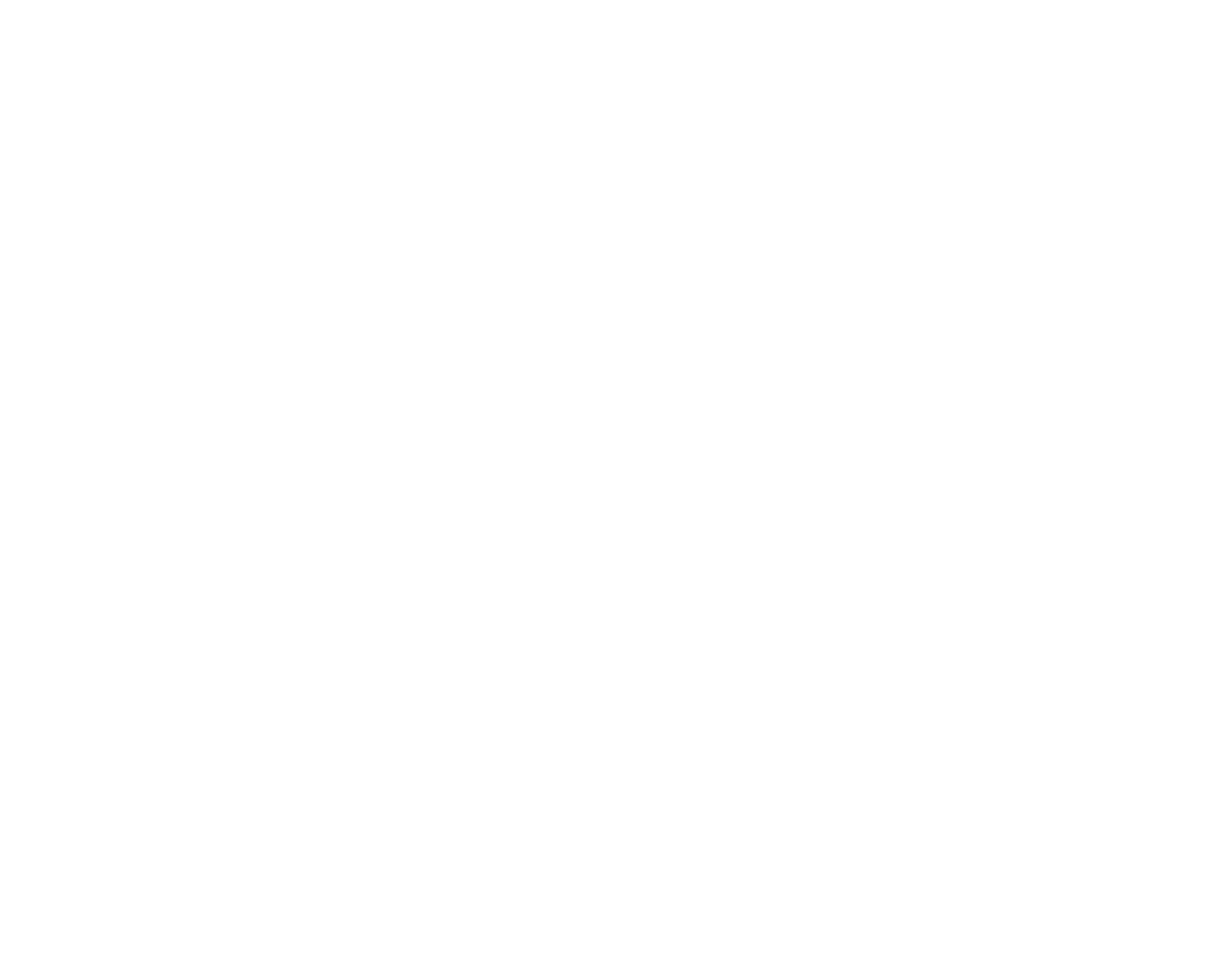 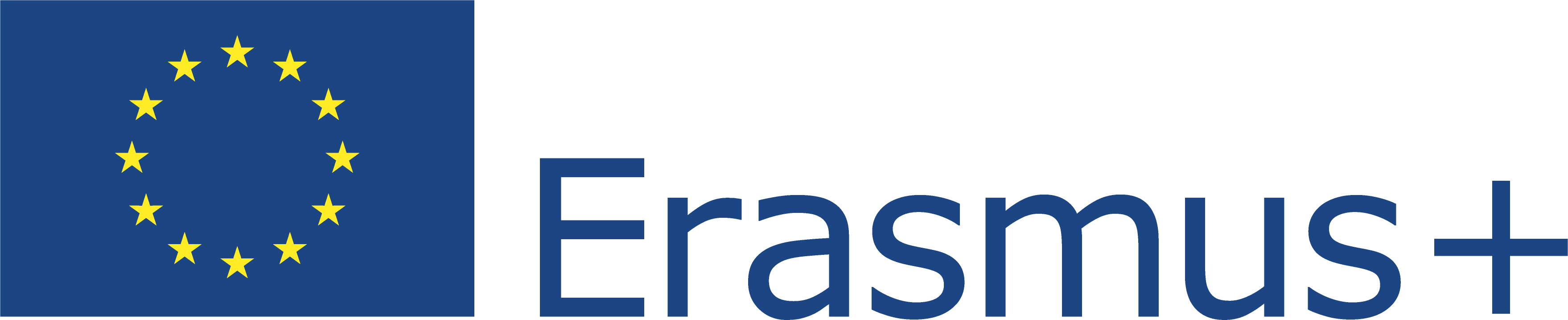 Acest proiect (2019-1-RO01-KA204-063136) a fost finanțat cu sprijinul Comisiei Europene. Această publicație reflectă numai punctul de vedere al autorului, iar Comisia nu poate fi trasă la răspundere pentru orice utilizare a informațiilor conținute în aceasta.
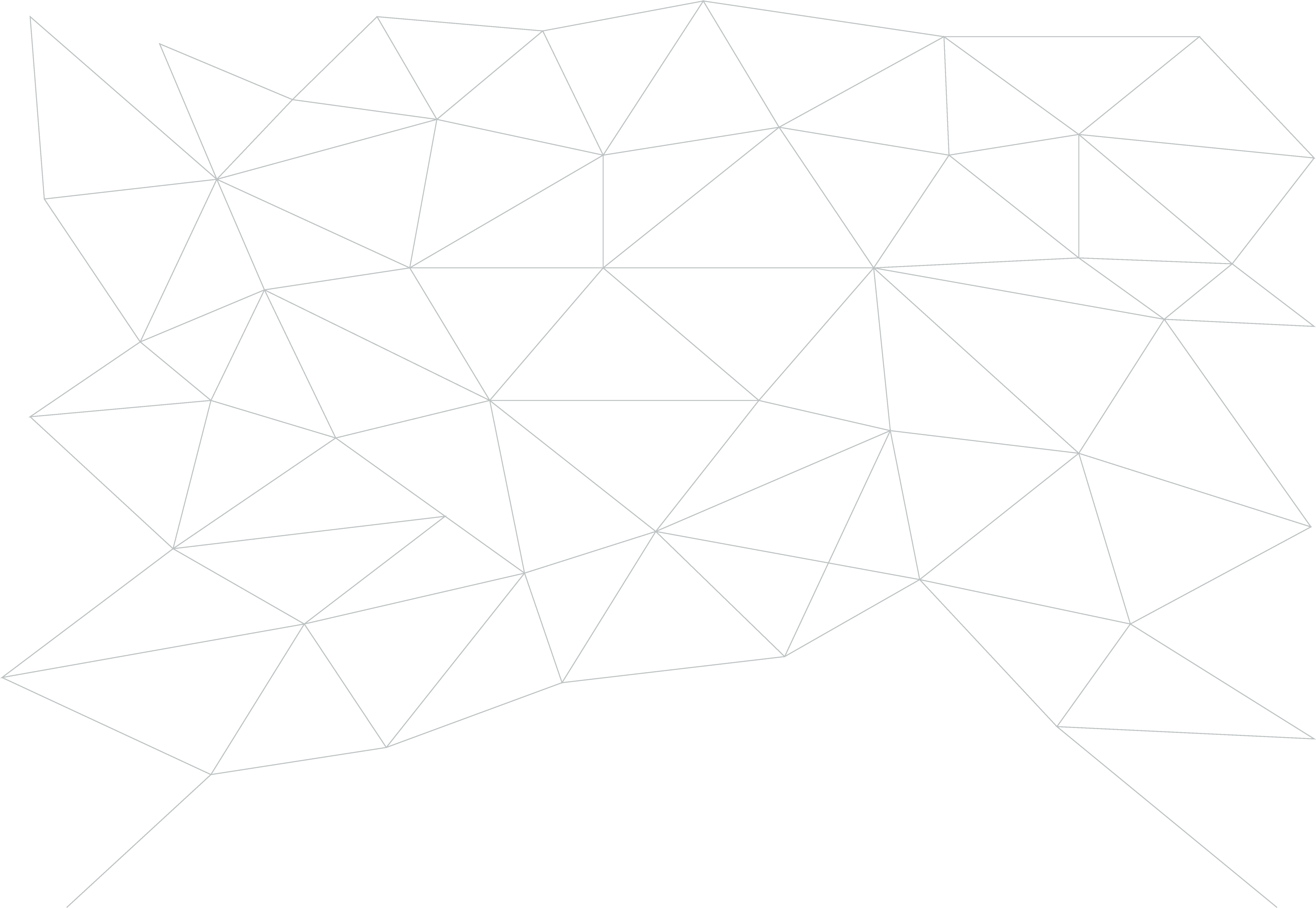 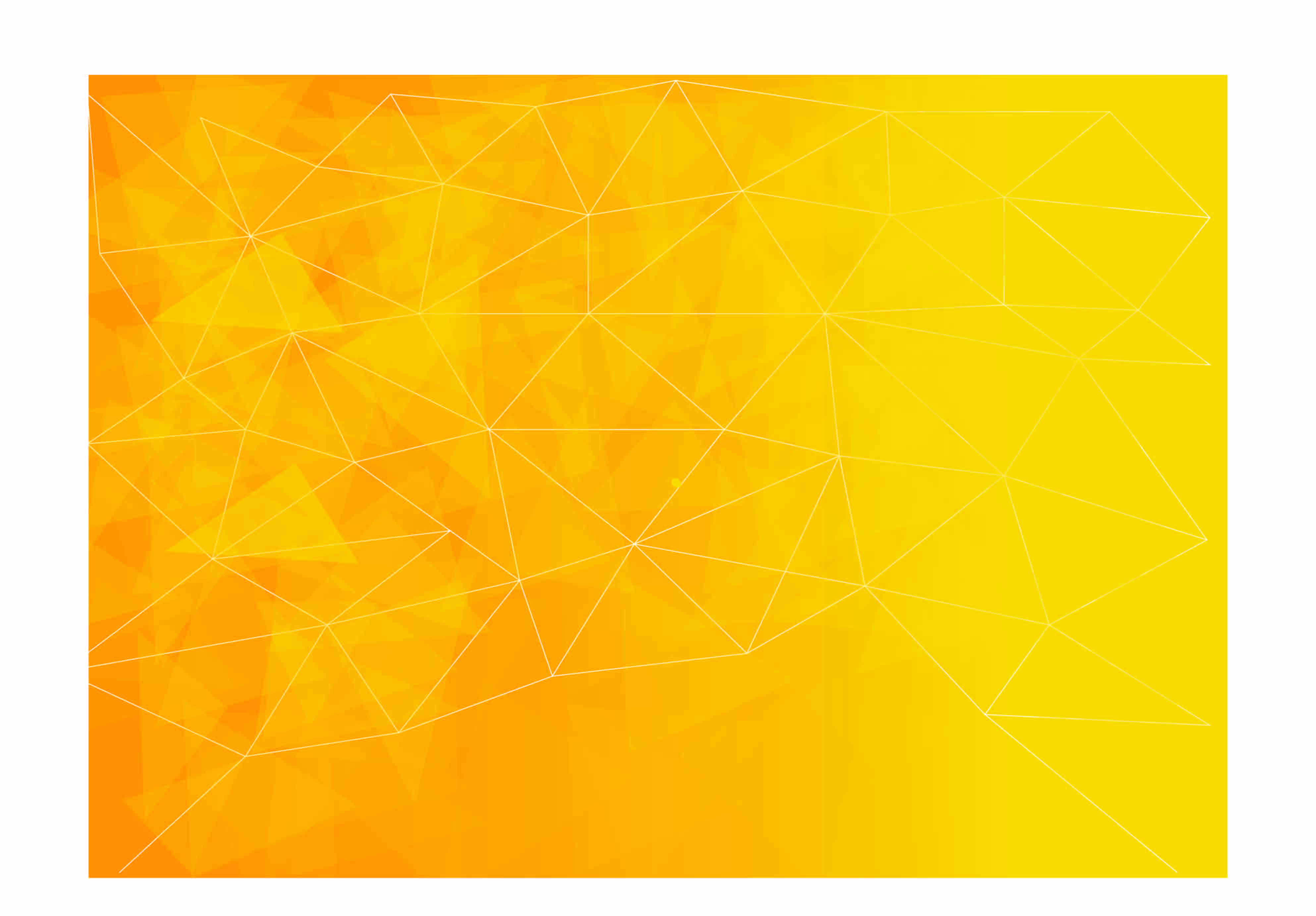 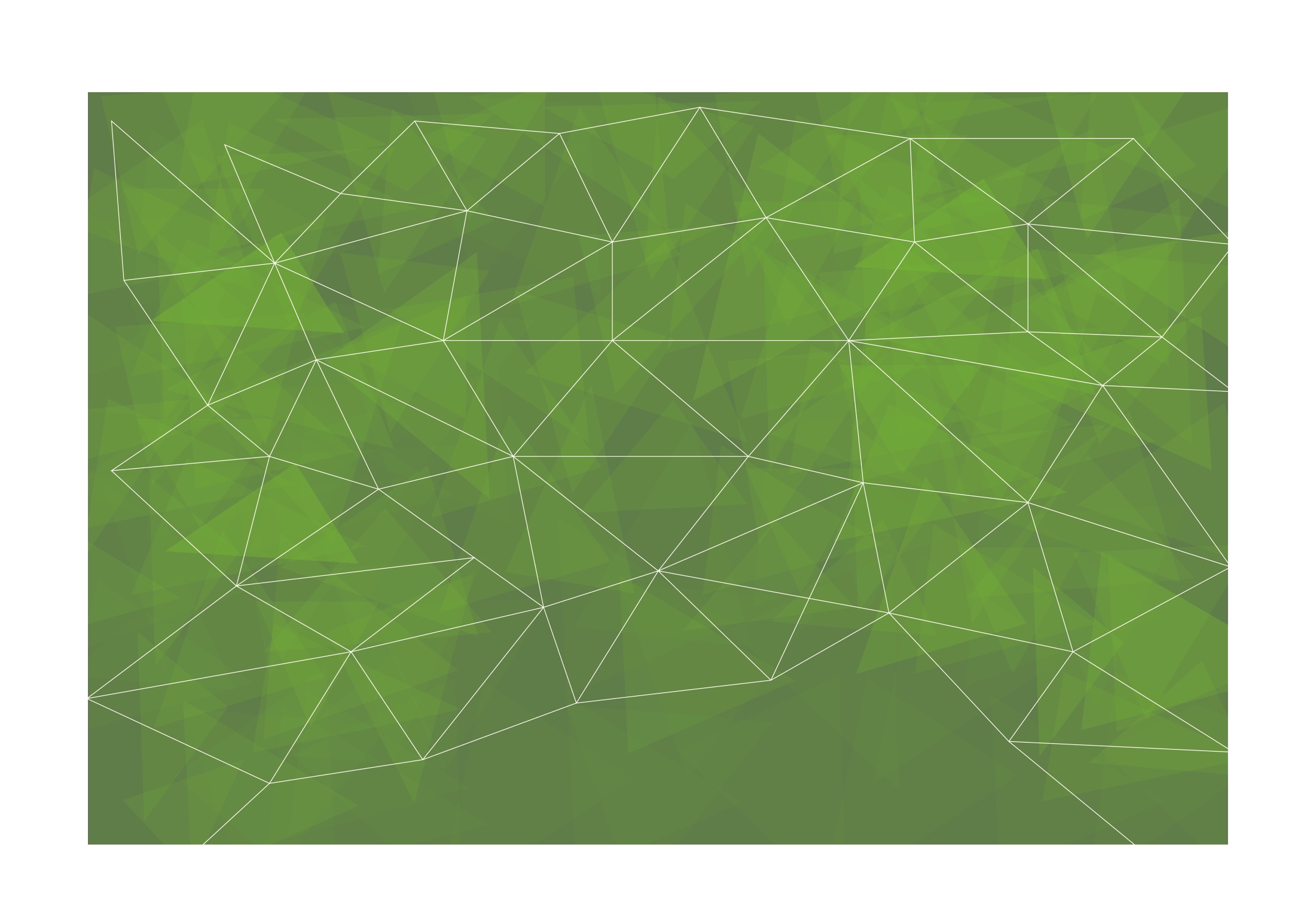 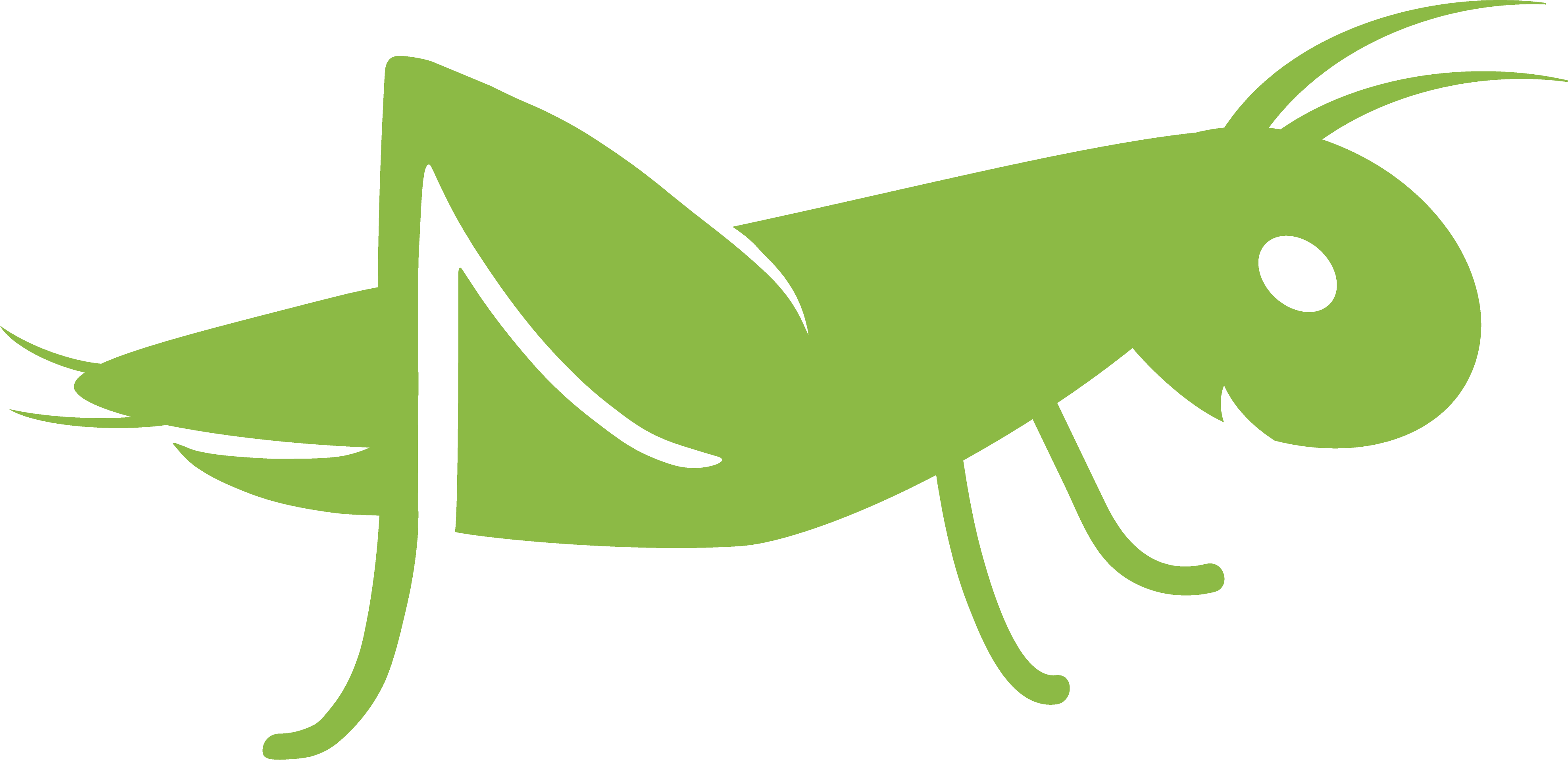 Evaluare finală
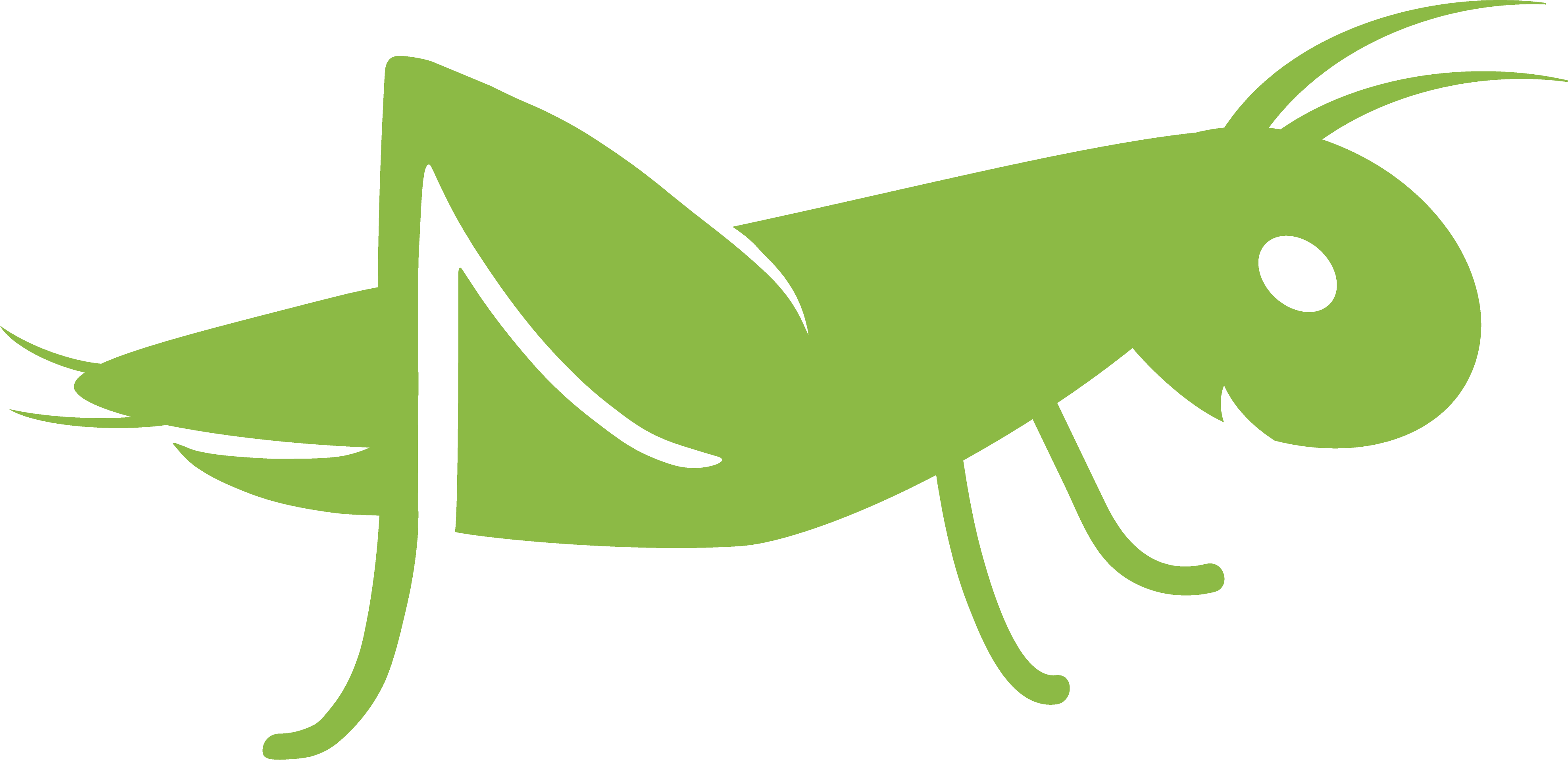 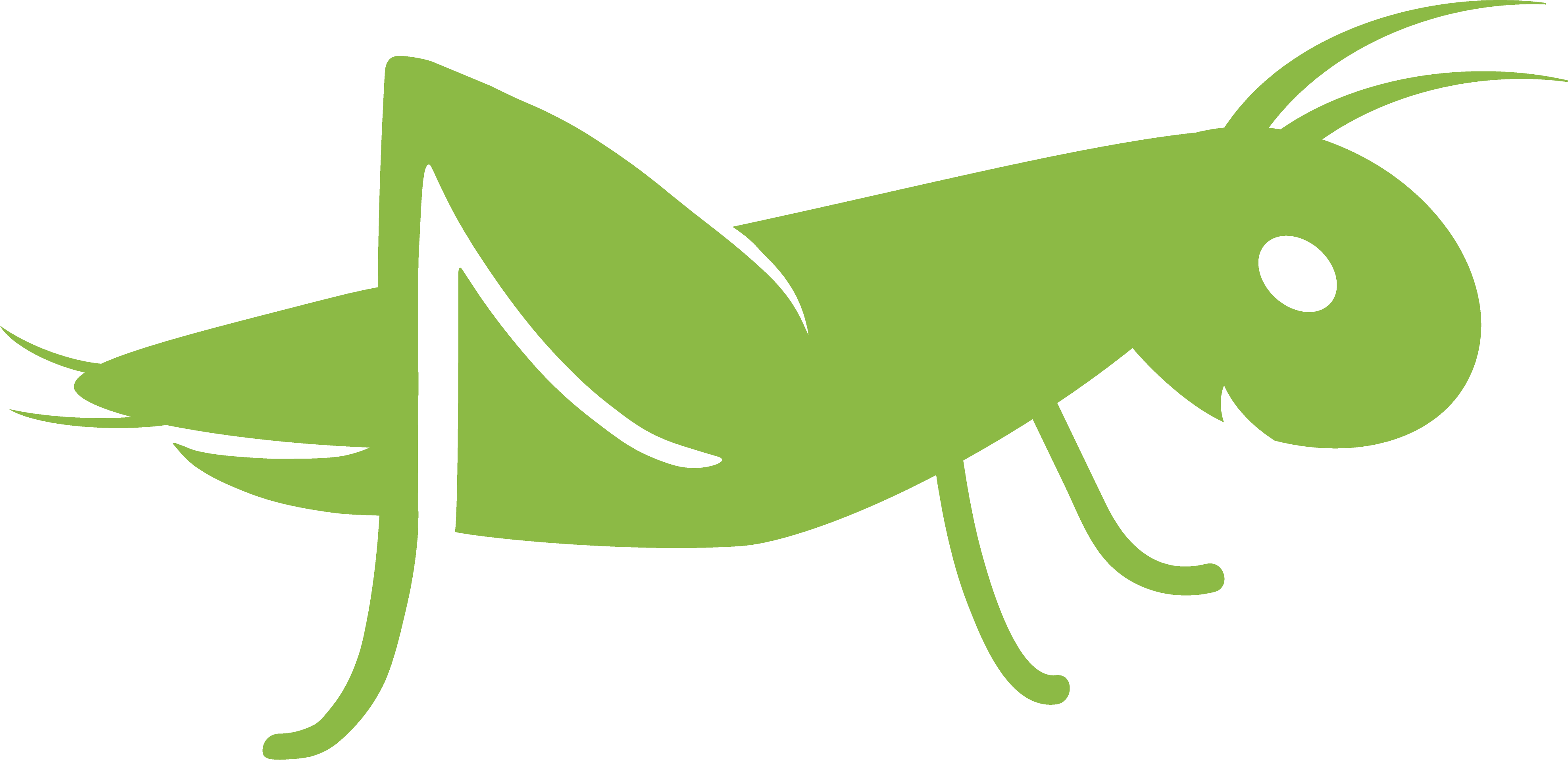 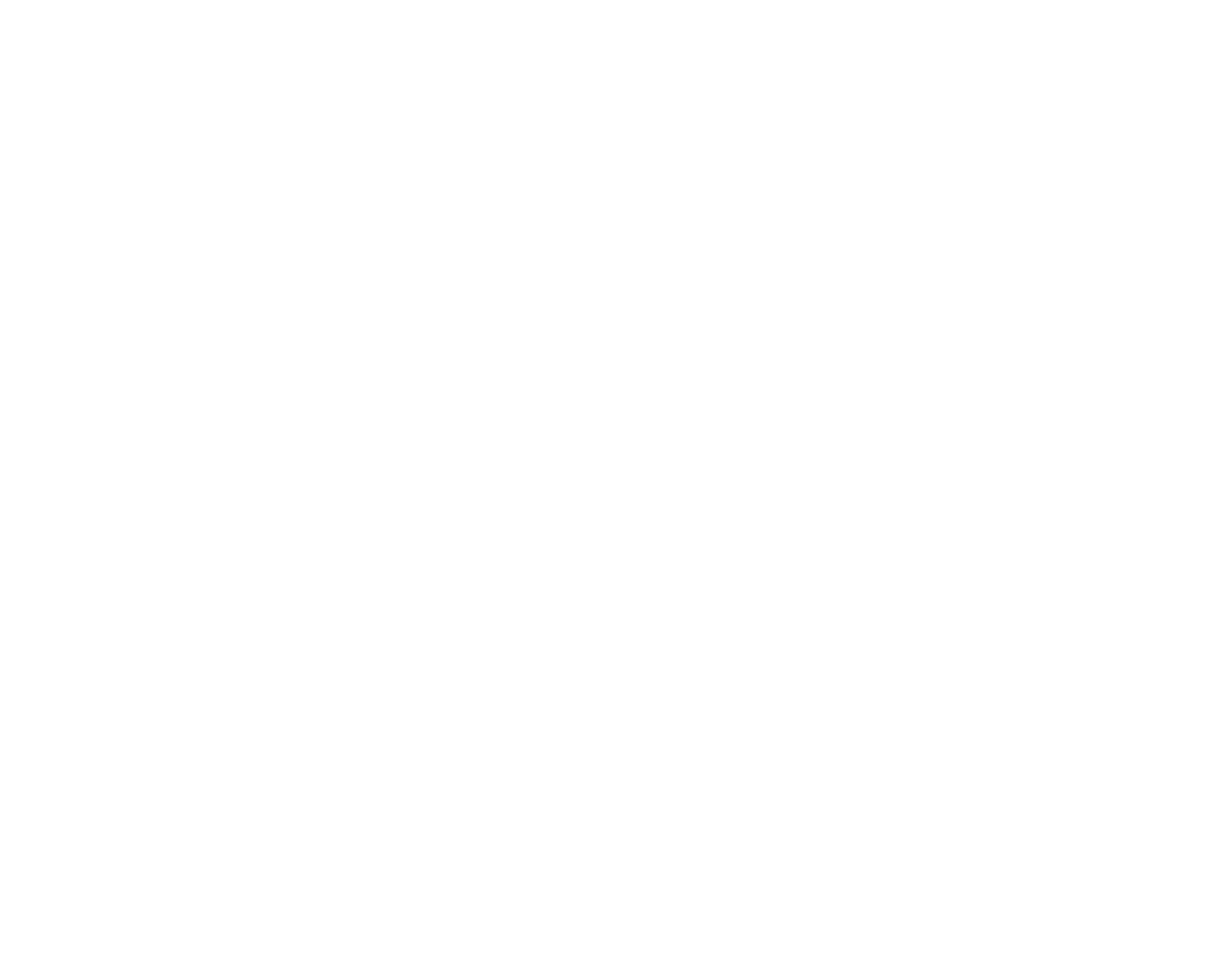 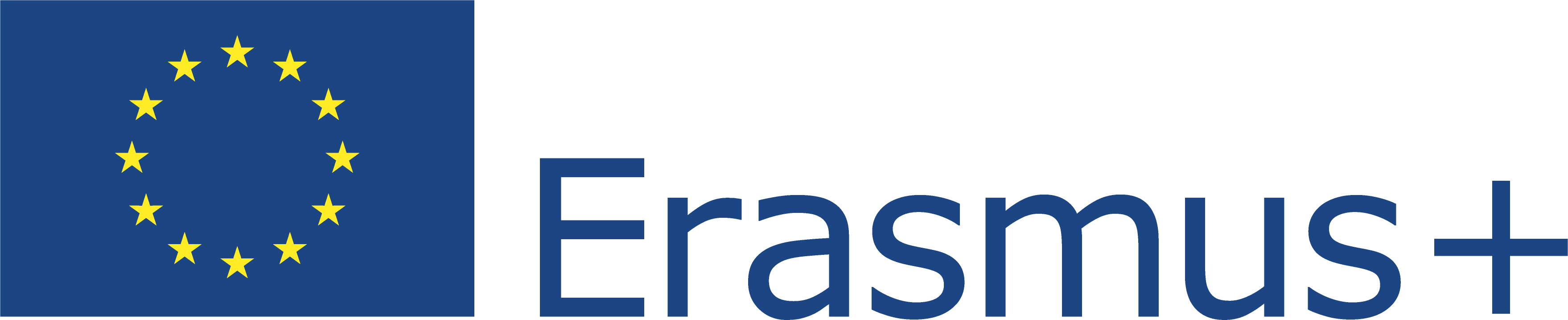 Acest proiect (2019-1-RO01-KA204-063136) a fost finanțat cu sprijinul Comisiei Europene. Această publicație reflectă numai punctul de vedere al autorului, iar Comisia nu poate fi trasă la răspundere pentru orice utilizare a informațiilor conținute în aceasta.
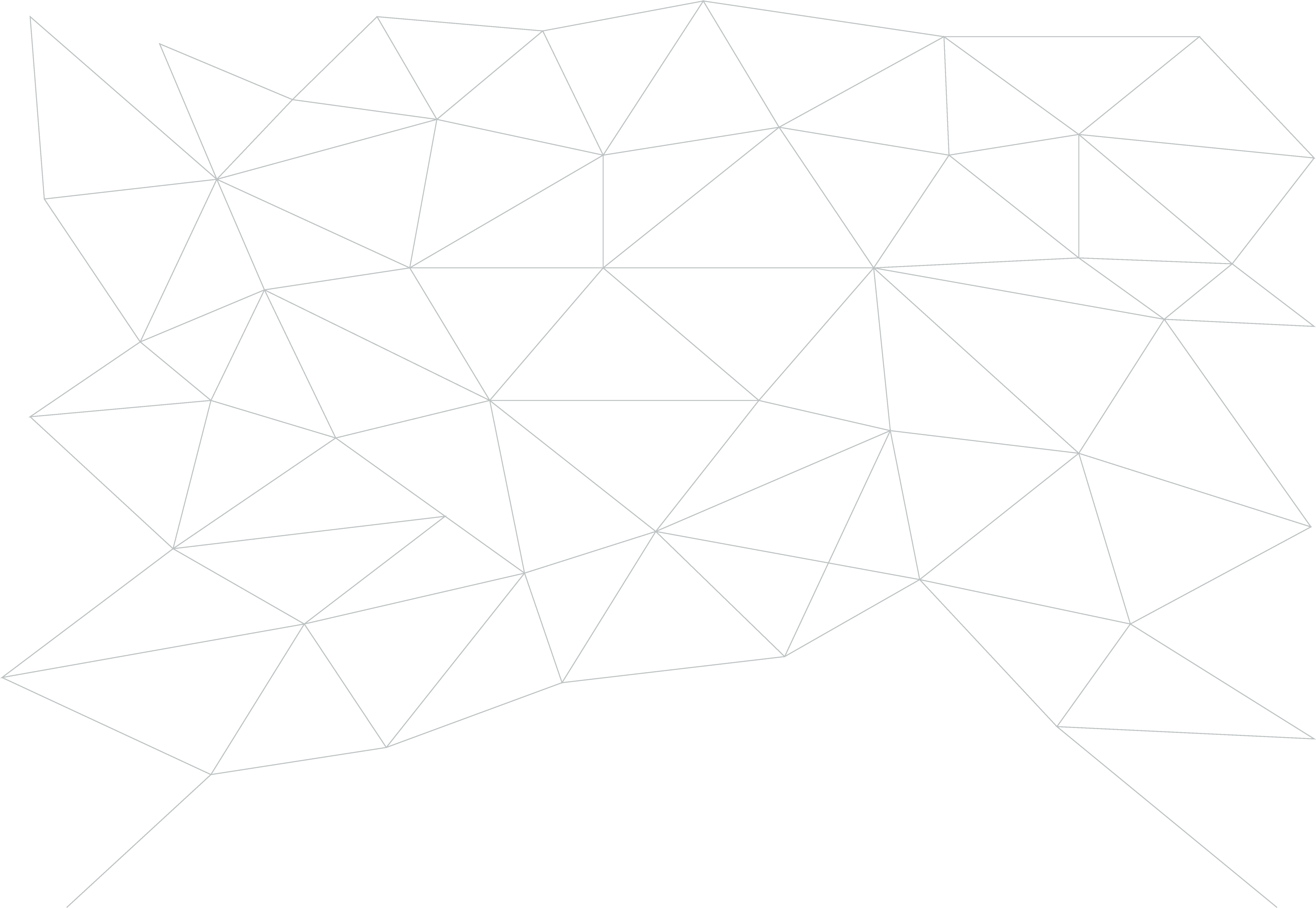 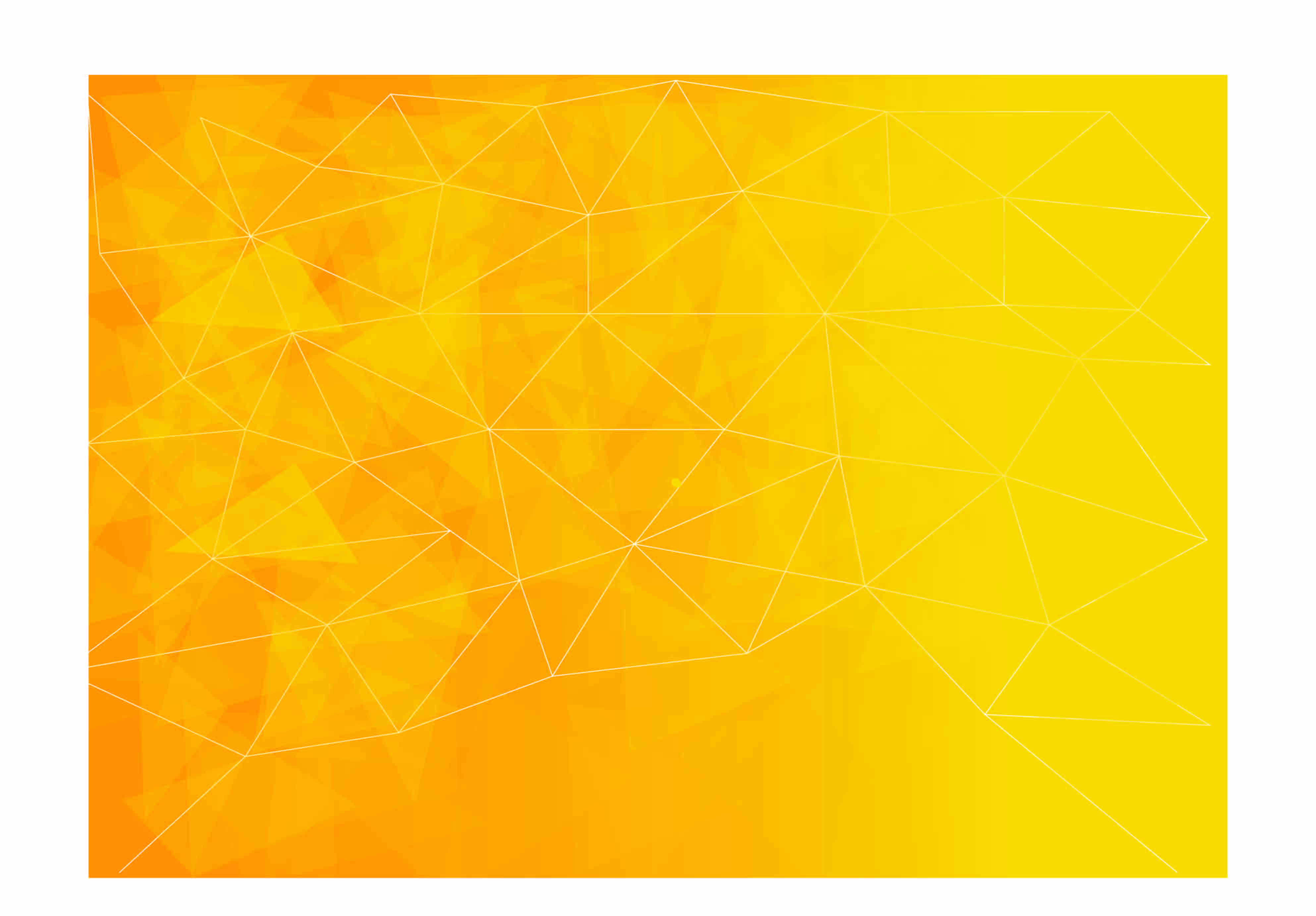 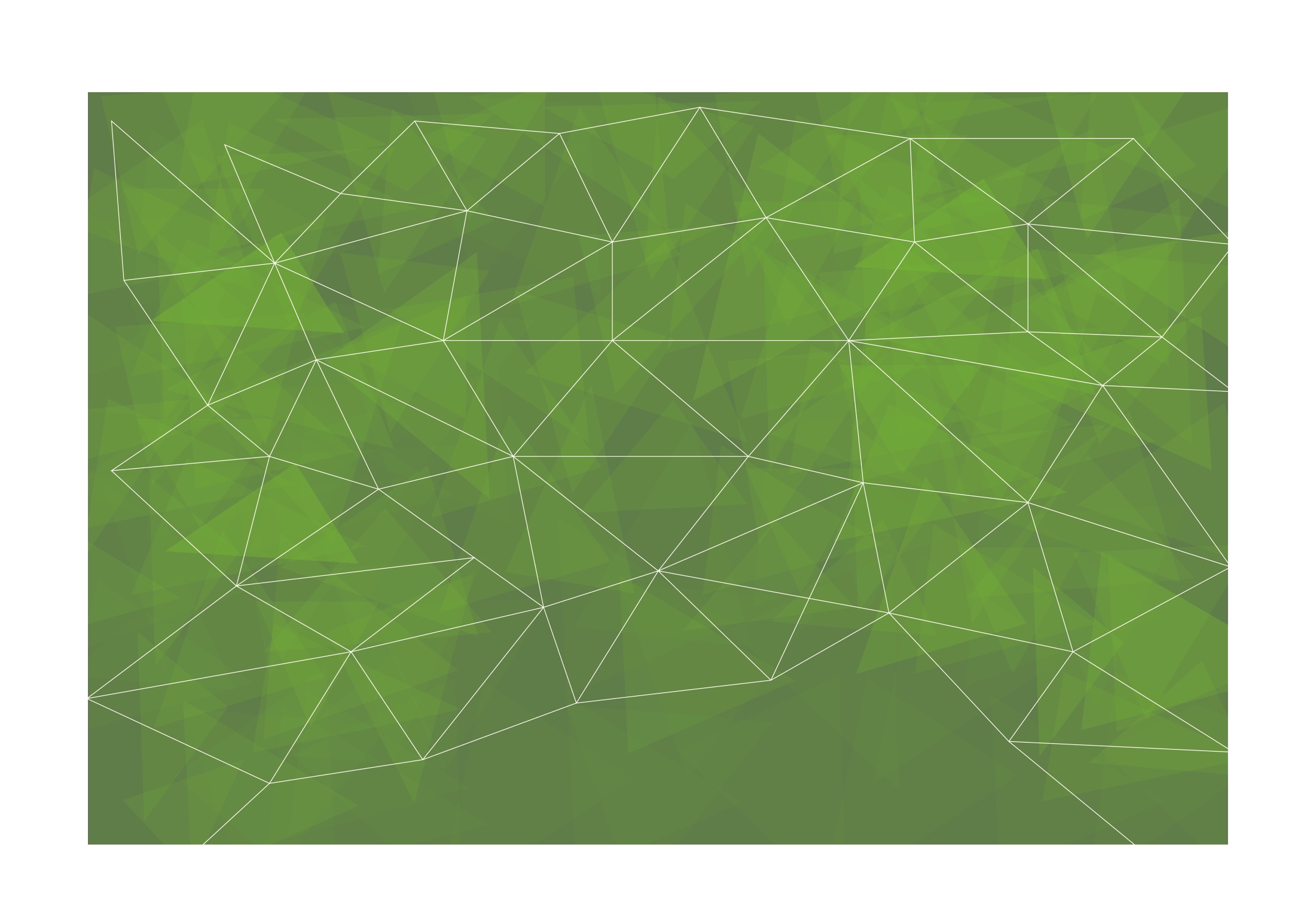 Lectură suplimentară și dezvoltare ulterioară
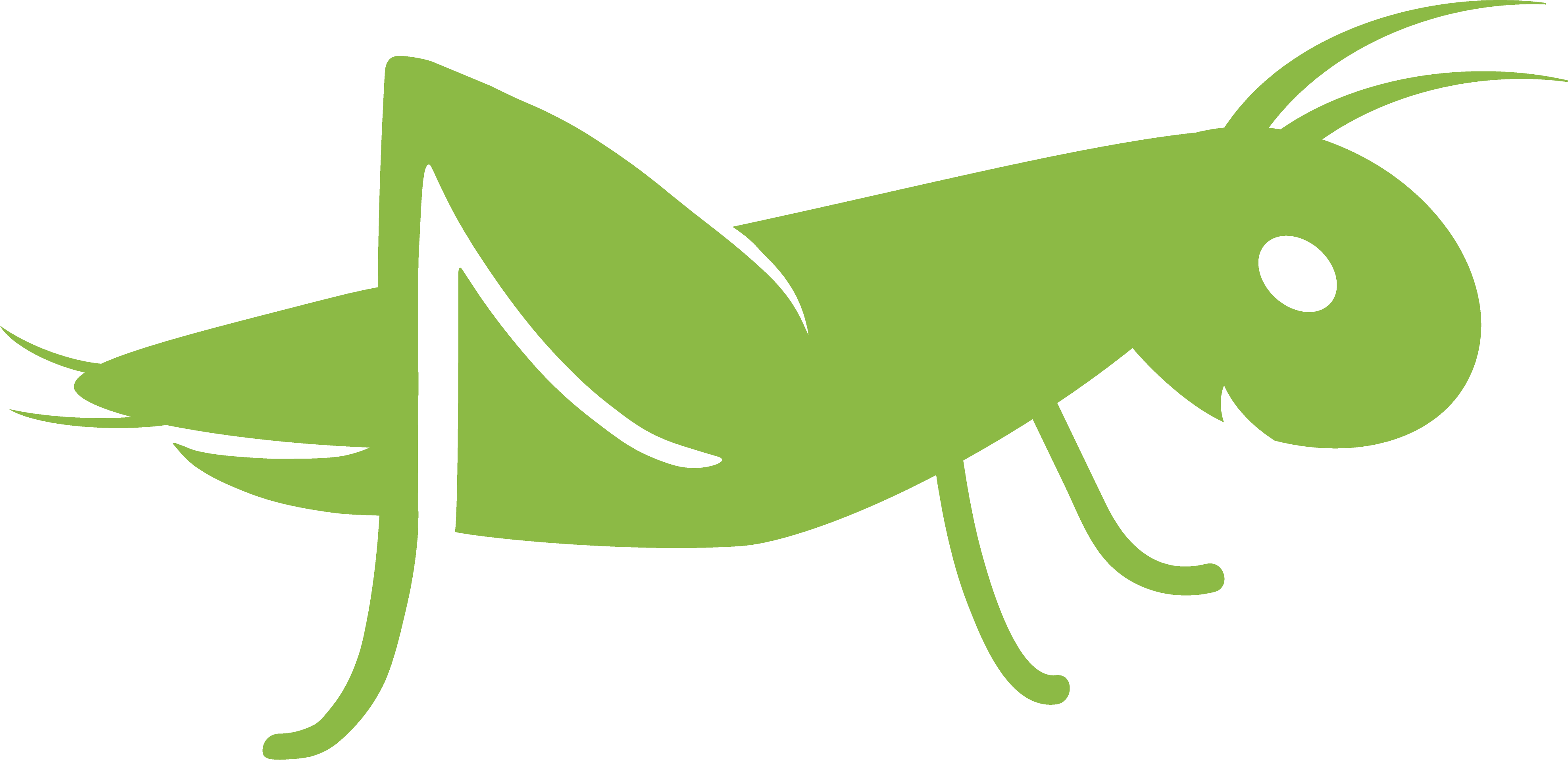 Asumarea responsabilității
https://www.wholelifechallenge.com/how-to-take-ownership-of-your-life-and-get-everything-you-want/
 
Reziliență și deschidere către schimbare
https://coachcampus.com/coach-portfolios/power-tools/ines-paler-resistance-vs-resilience/
 
Gândire creativă și pragmatism
https://www.alchemyformanagers.co.uk/topics/mMdW6G2jzBJUGQUp.html

Autoanaliză și planificare strategică
https://agileleanlife.com/ways-getting-know/
 
Stabilirea obiectivelor personale și proactivitate
http://www.bigbluegumball.com/the-gumblog/2016/11/16/the-5-levels-of-proactivity-how-proactive-are-you.html
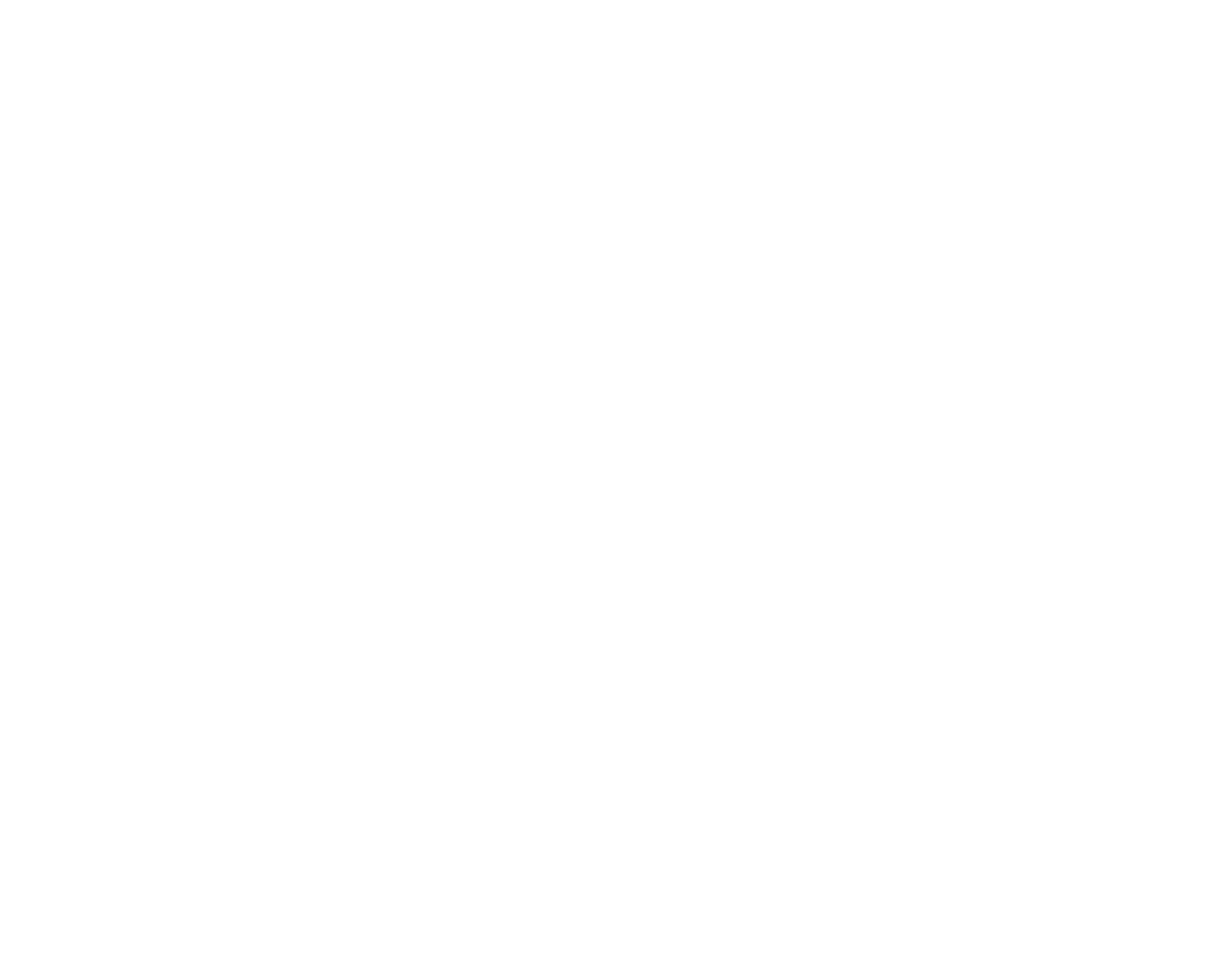 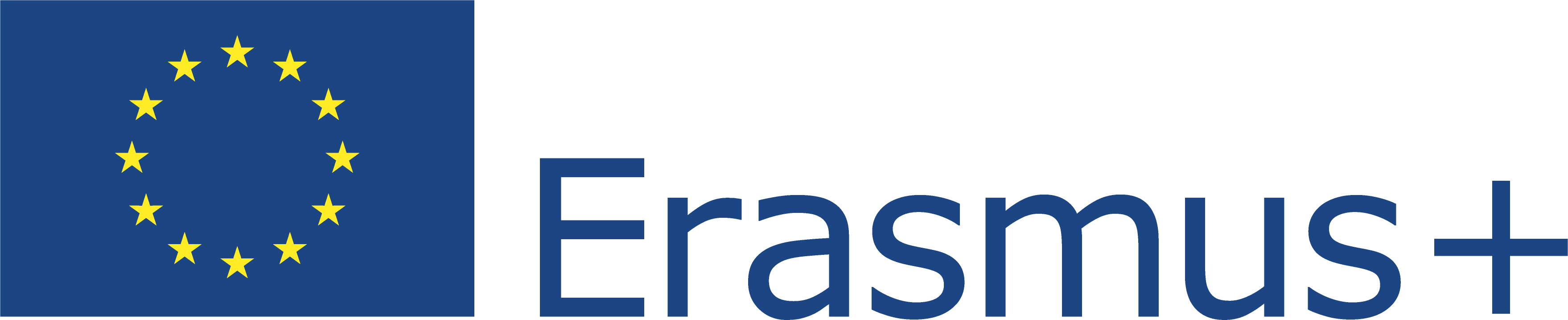 Acest proiect (2019-1-RO01-KA204-063136) a fost finanțat cu sprijinul Comisiei Europene. Această publicație reflectă numai punctul de vedere al autorului, iar Comisia nu poate fi trasă la răspundere pentru orice utilizare a informațiilor conținute în aceasta.
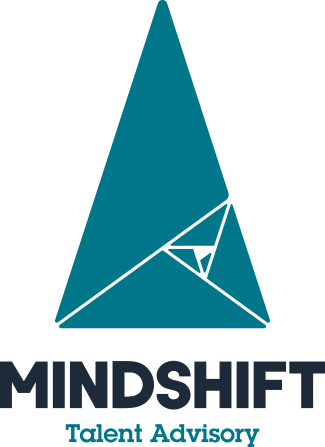 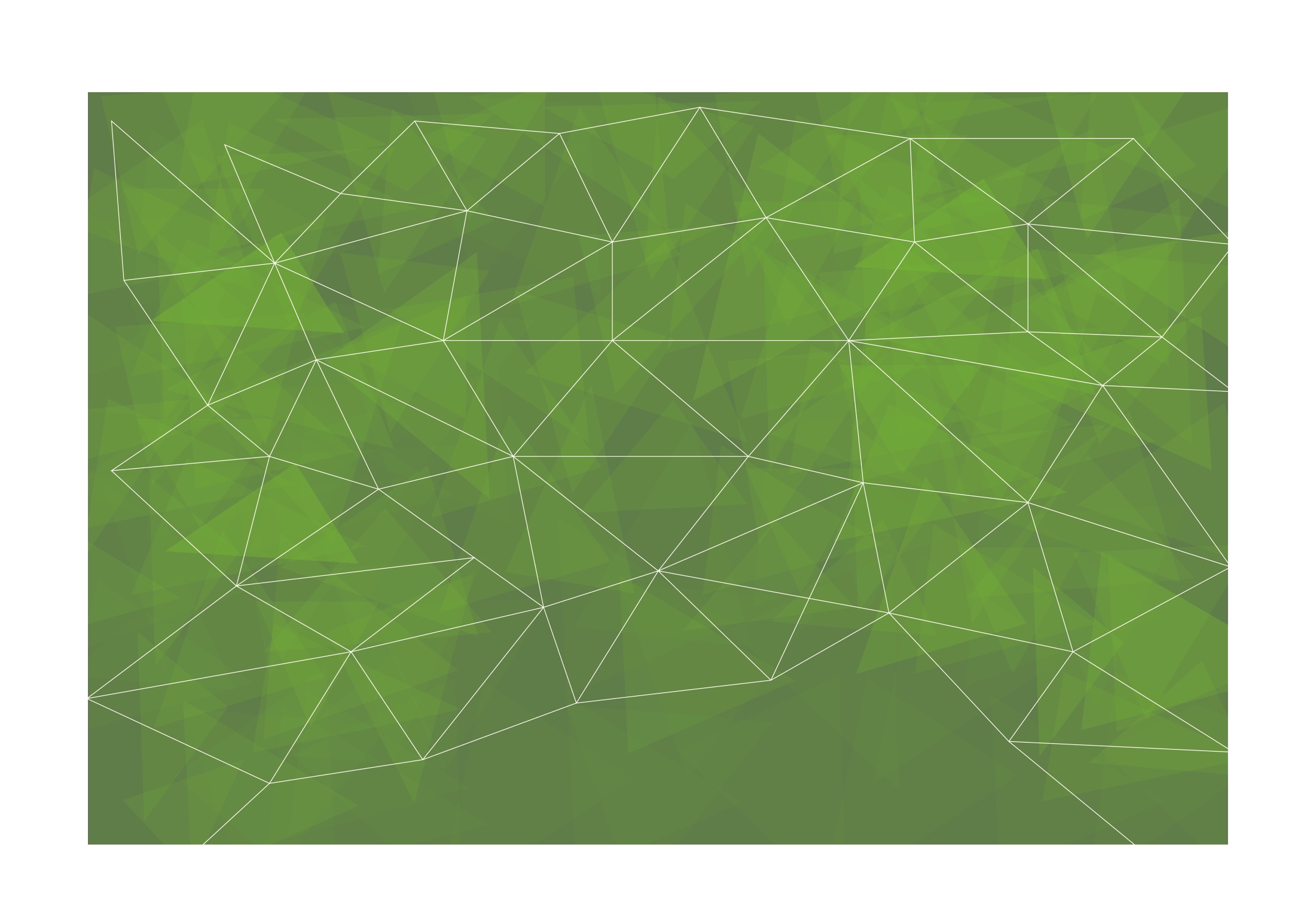 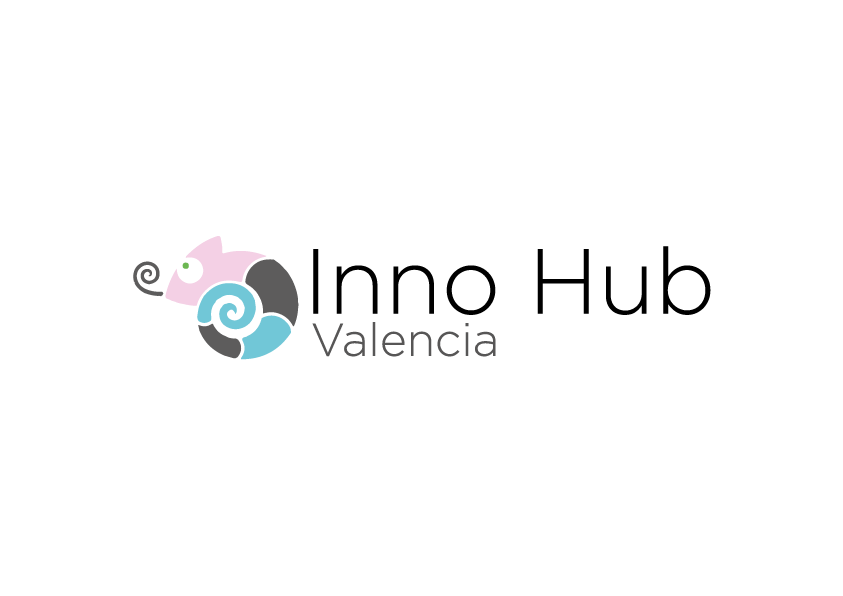 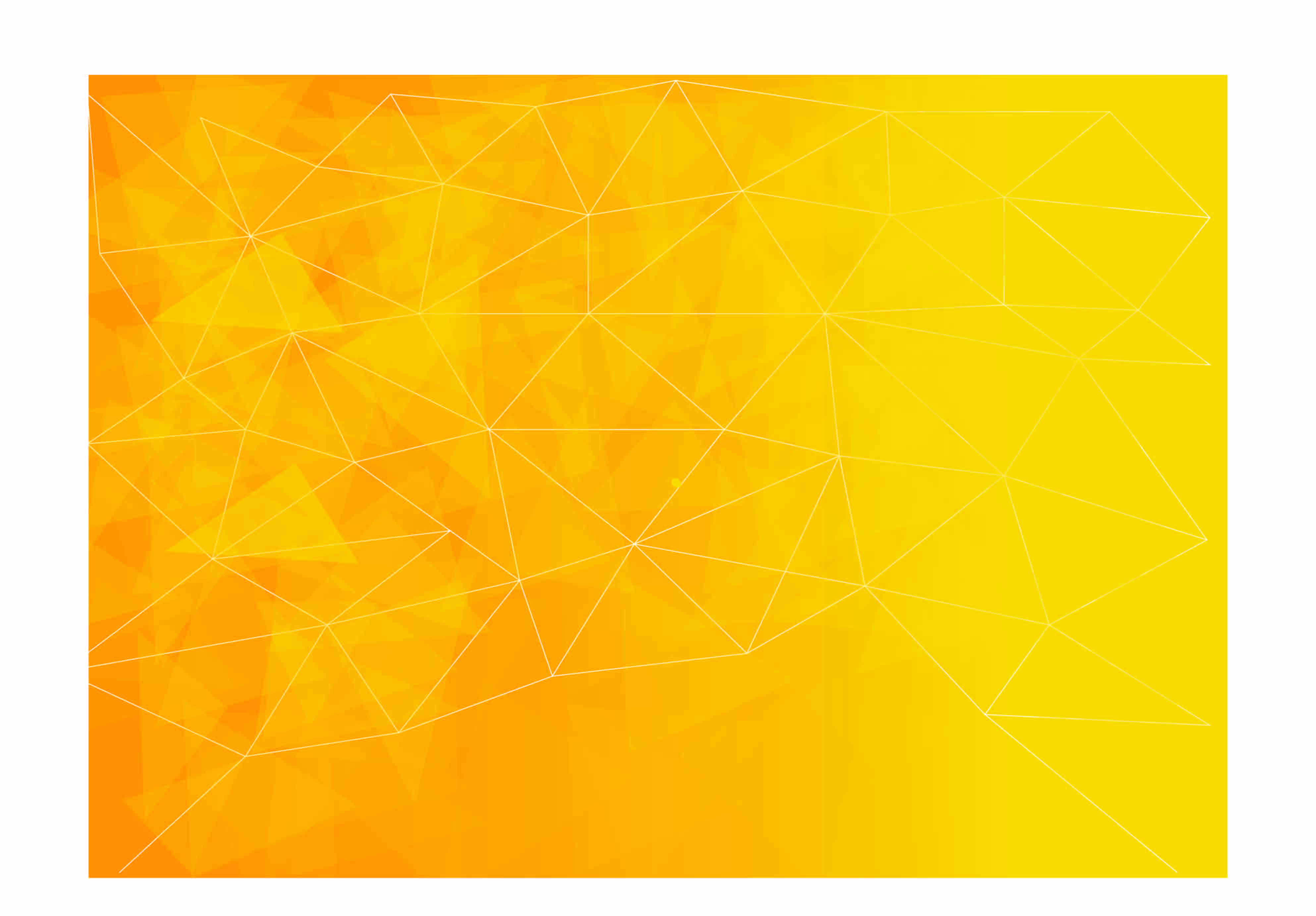 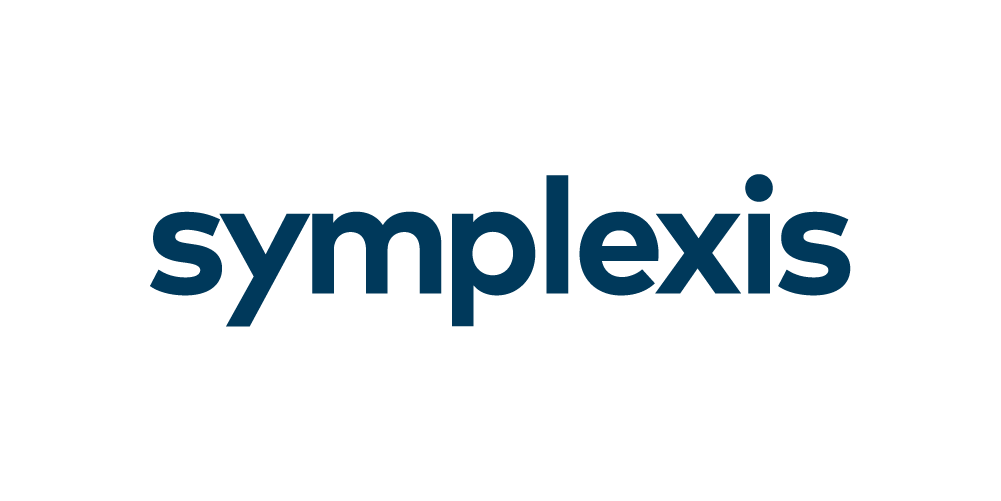 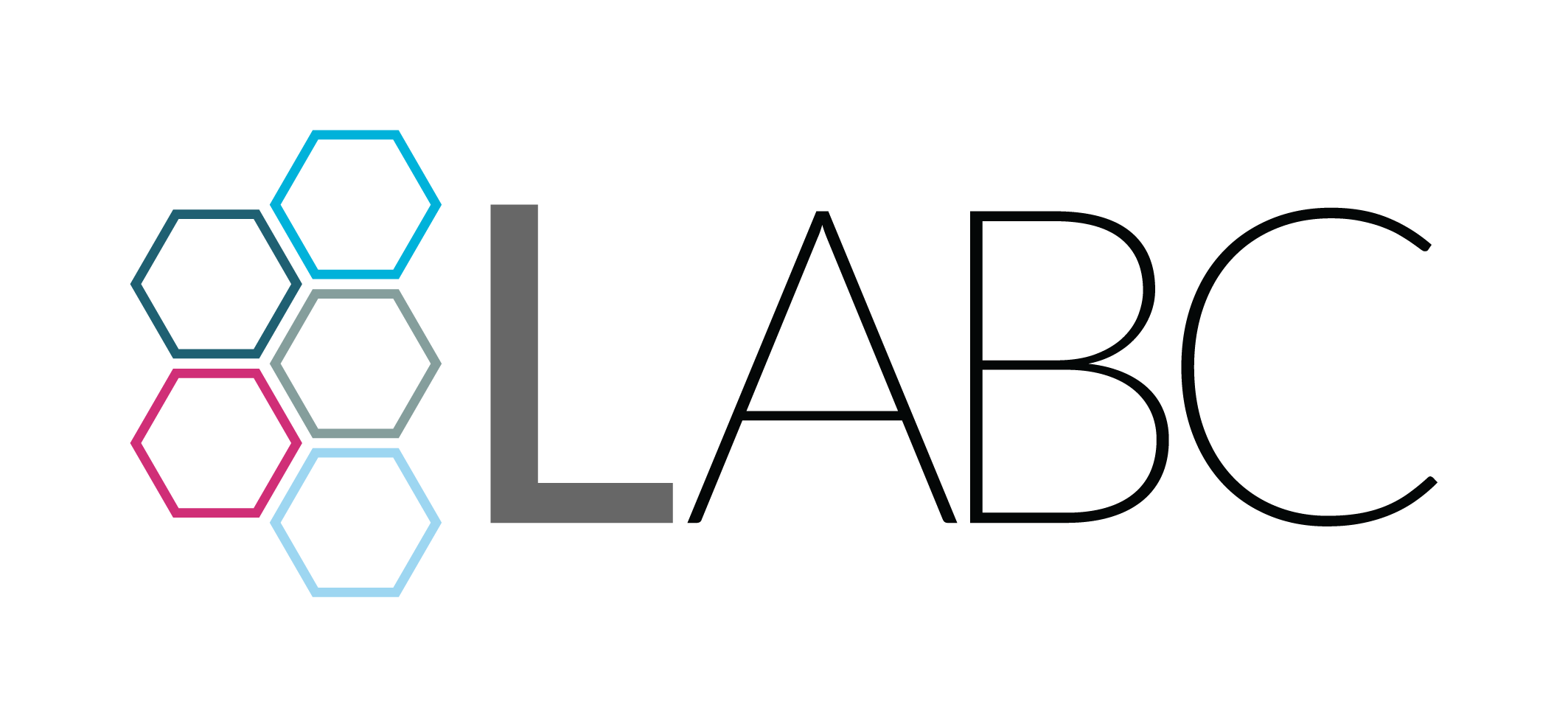 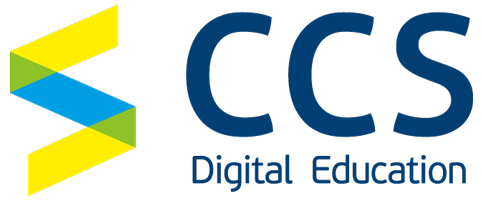 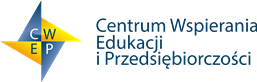 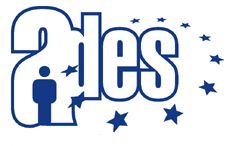 Mulțumim!
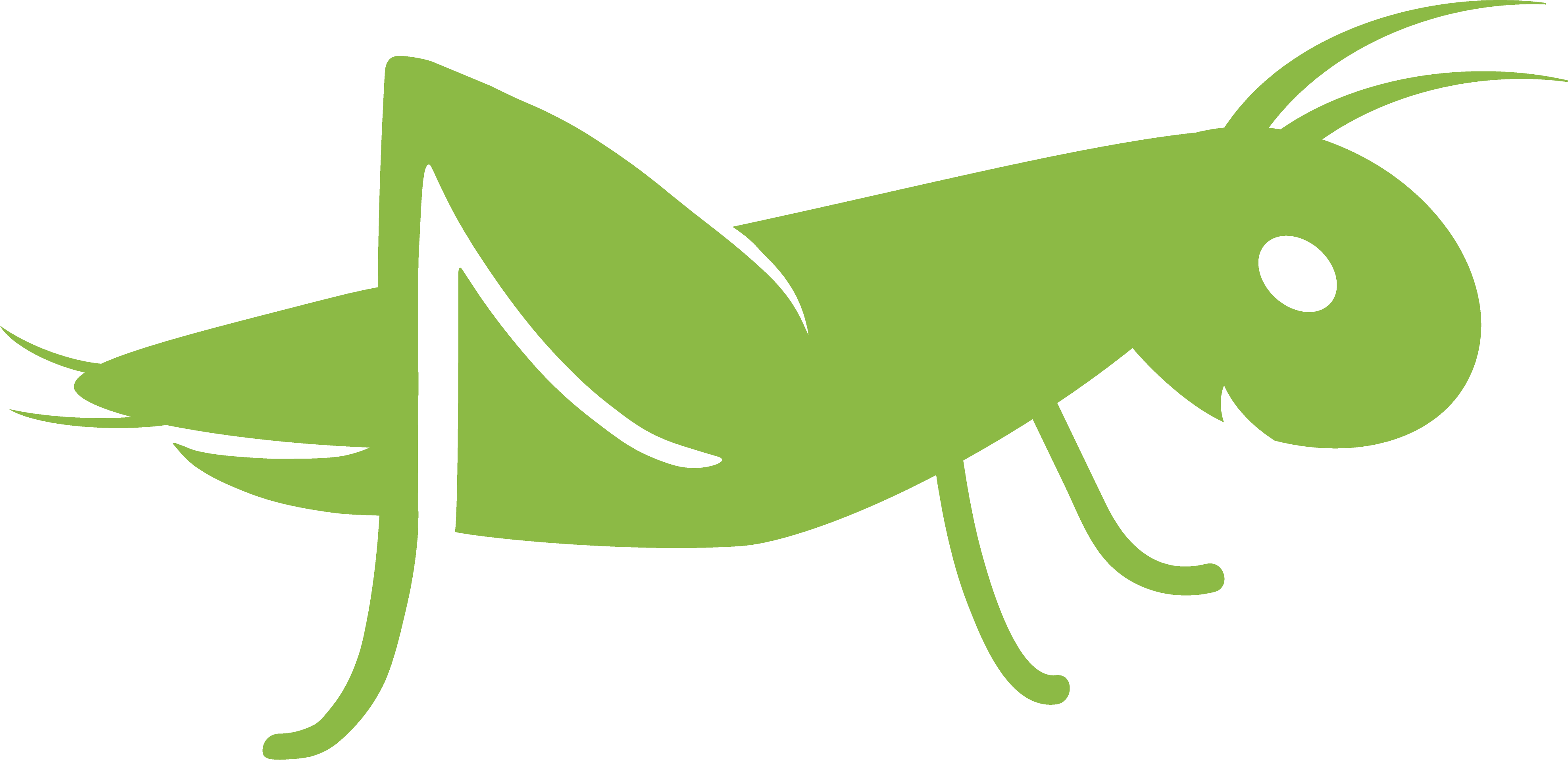 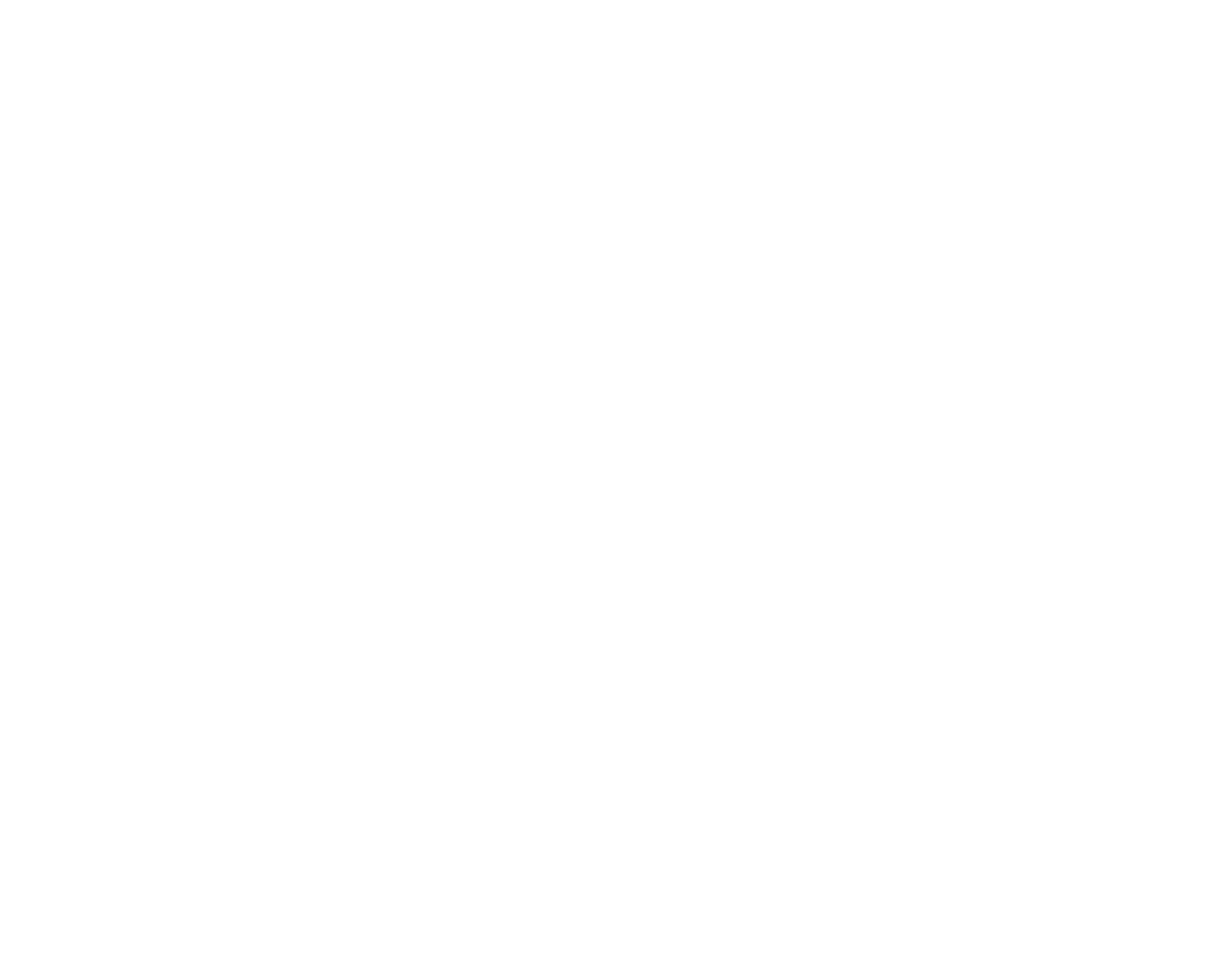 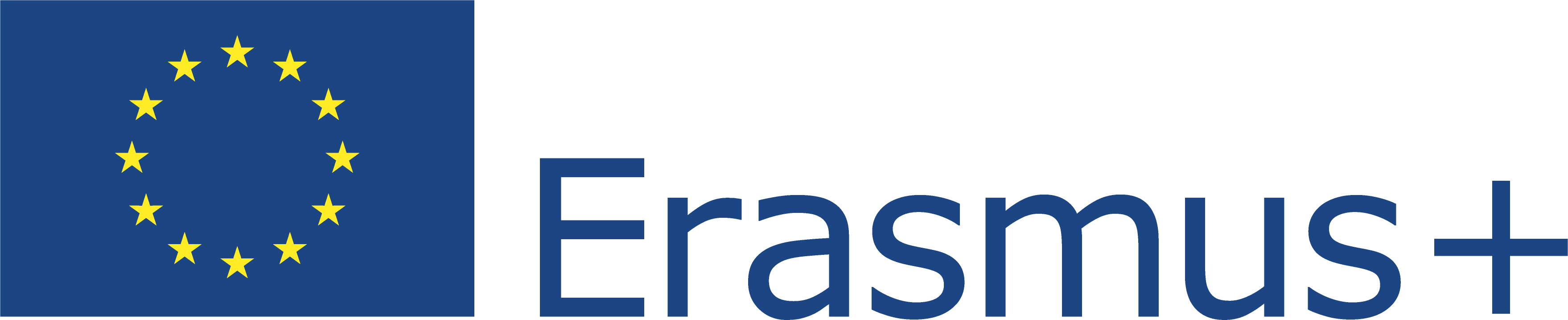 Acest proiect (2019-1-RO01-KA204-063136) a fost finanțat cu sprijinul Comisiei Europene. Această publicație reflectă numai punctul de vedere al autorului, iar Comisia nu poate fi trasă la răspundere pentru orice utilizare a informațiilor conținute în aceasta.